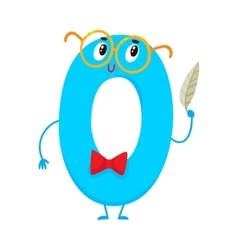 Математика
2 клас
Таблиці множення на 6 – 9  
Урок 121
Множення з числами 1 і 0
Налаштування на урок
1
Влучи у мішень. 
Намалюй п’ять кругів і один із них, який тобі найбільше сподобався, розфарбуй обраним кольором. Я впевнена, що цей колір принесе тобі удачу на сьогоднішньому уроці.
— Настрій? 
   - Супер! 
— Погода? 
   - Клас! 
— До роботи всі! 
   - Гаразд!
План уроку
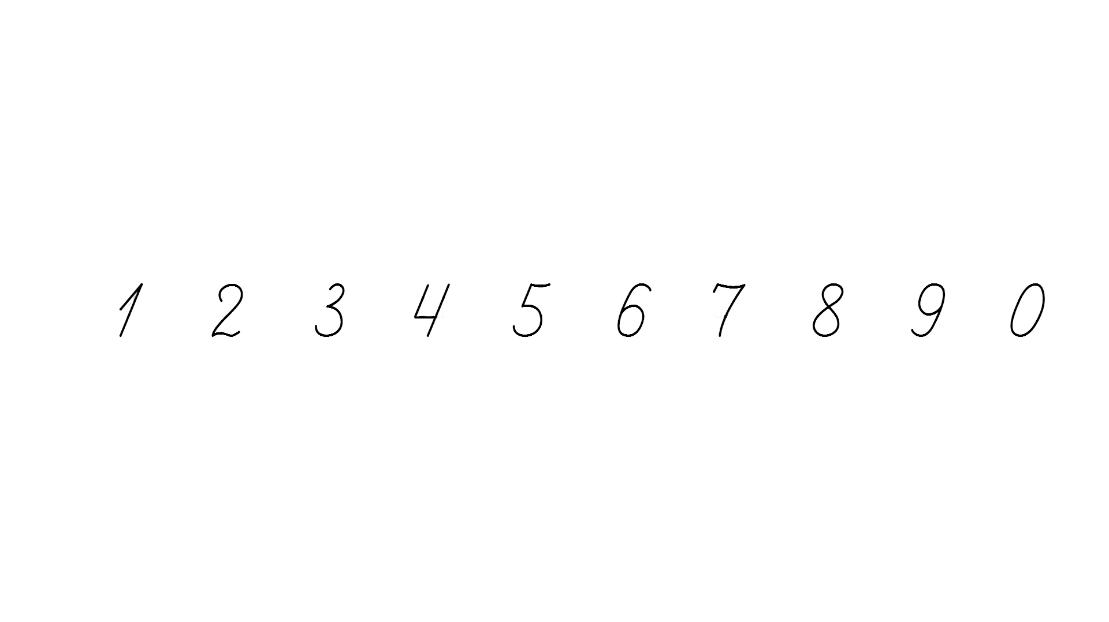 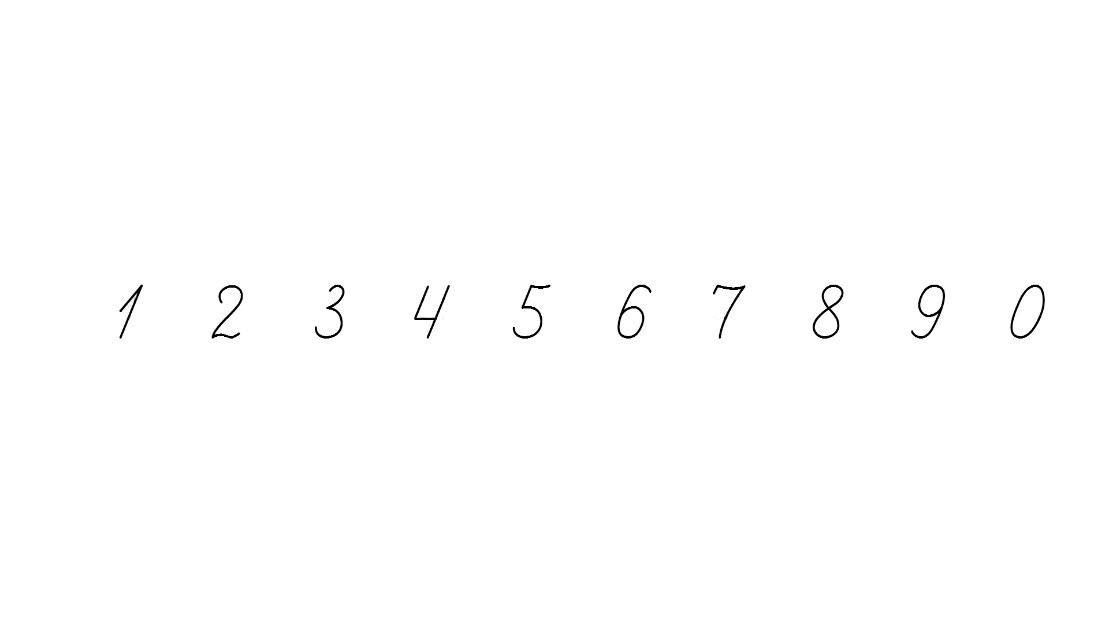 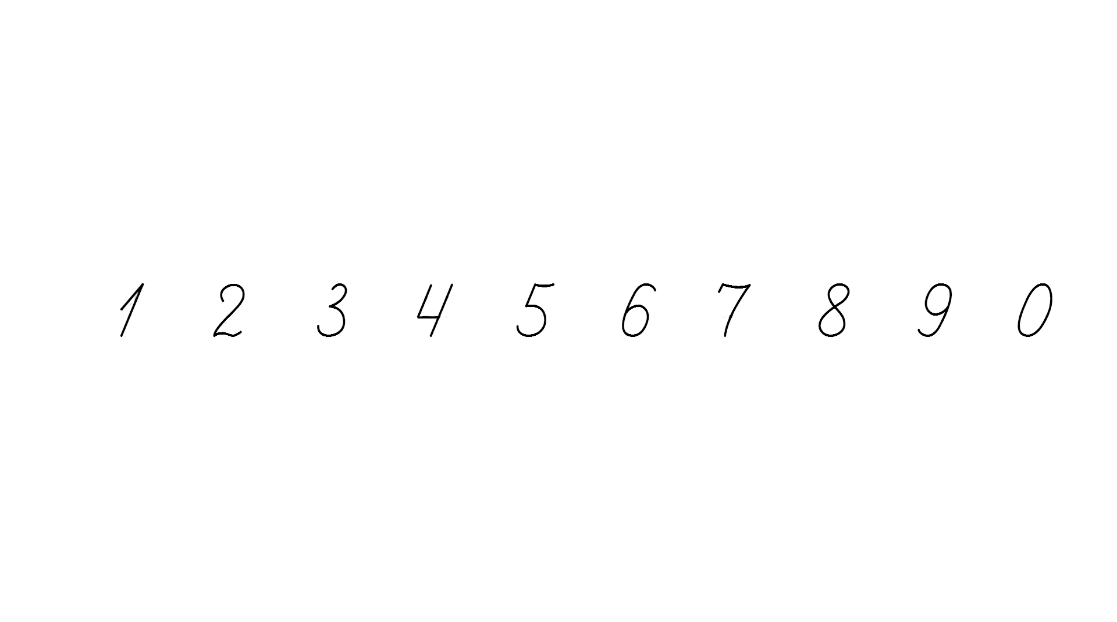 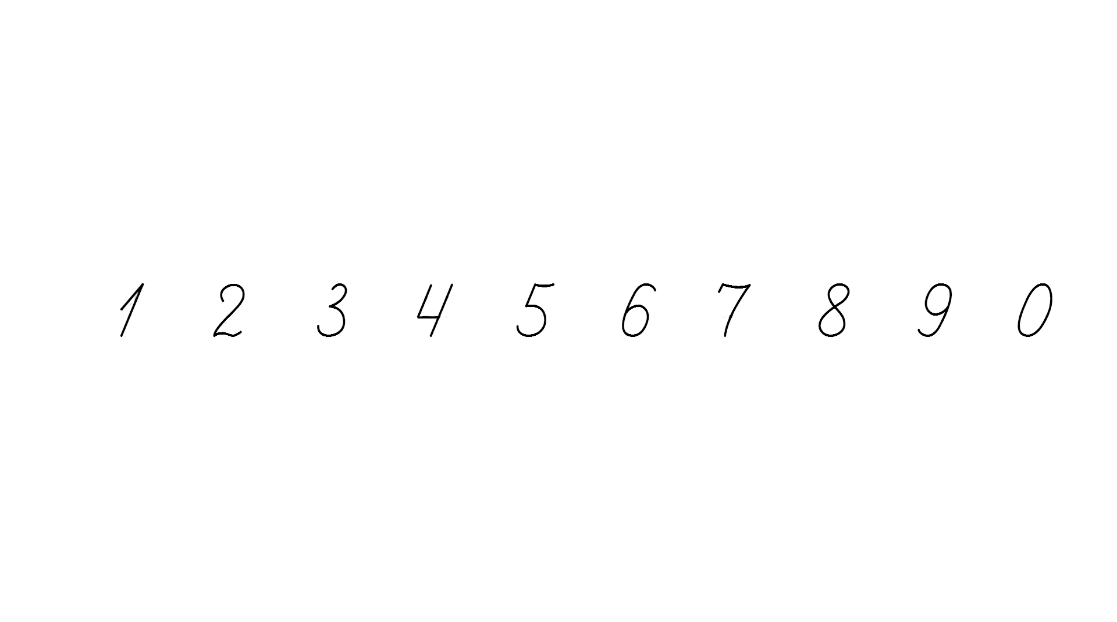 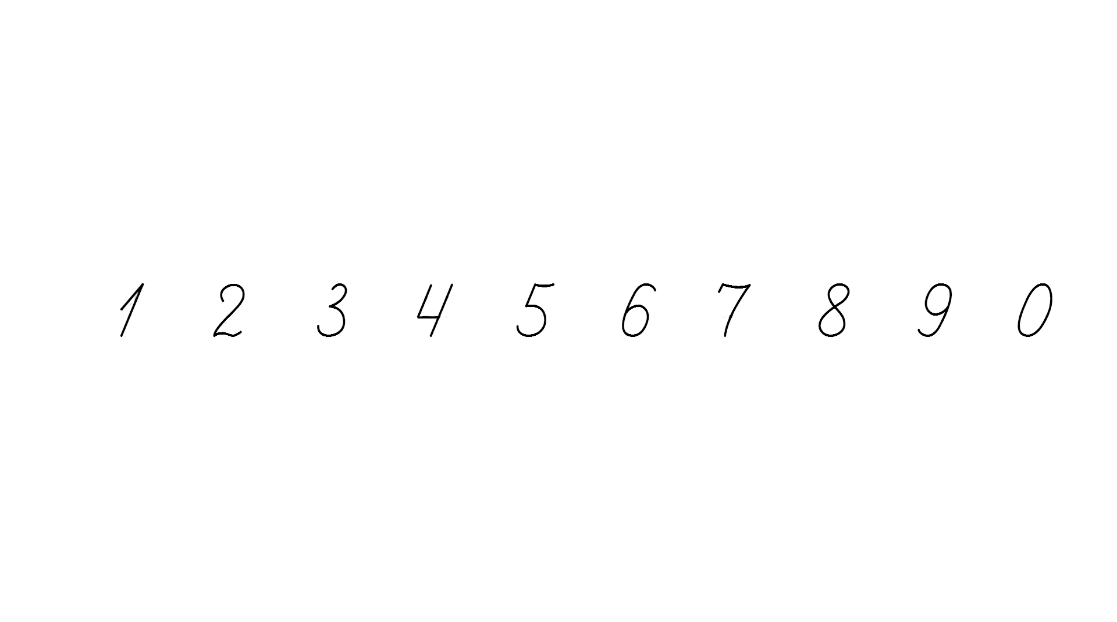 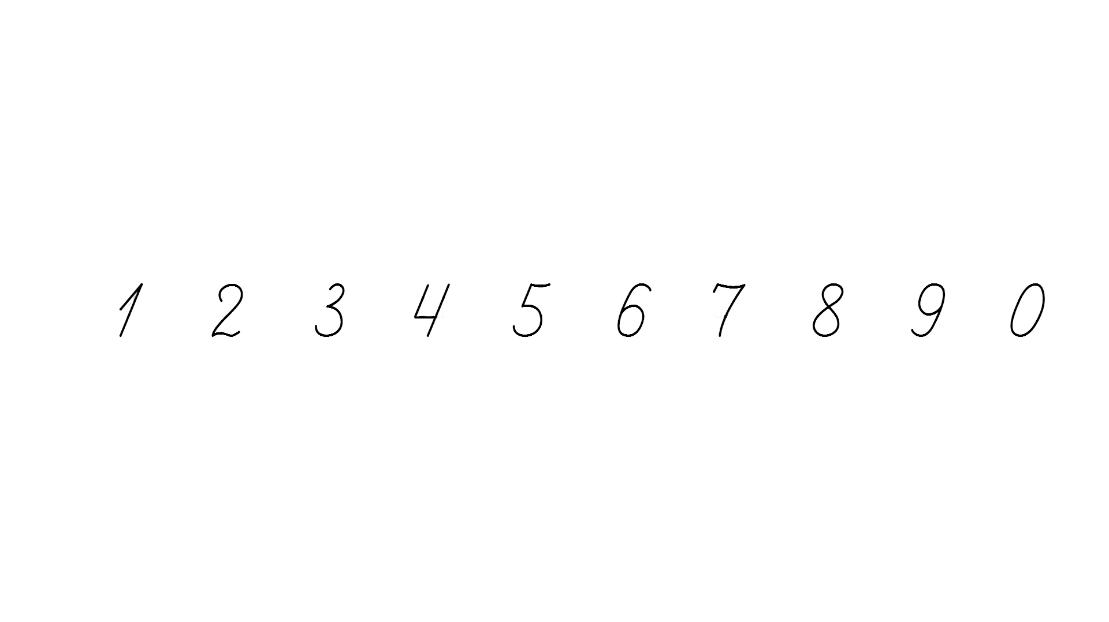 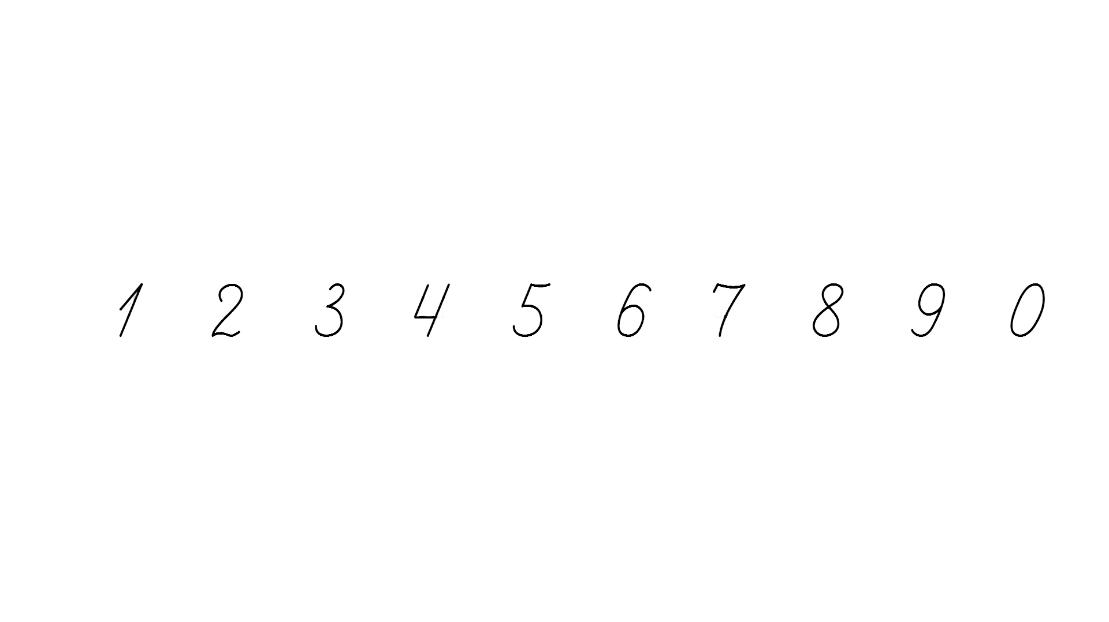 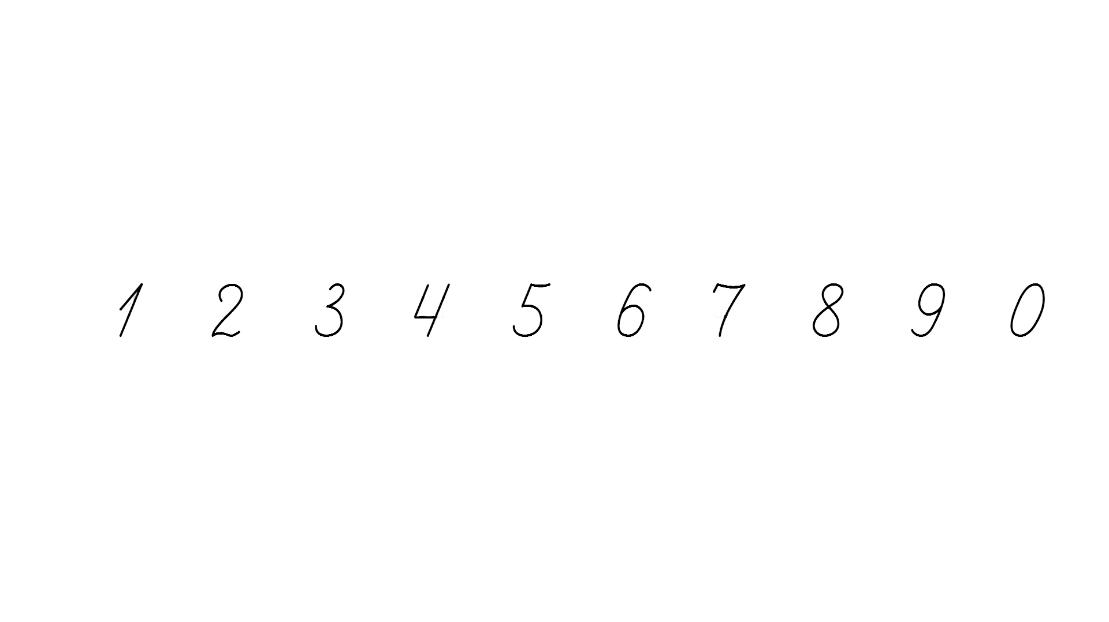 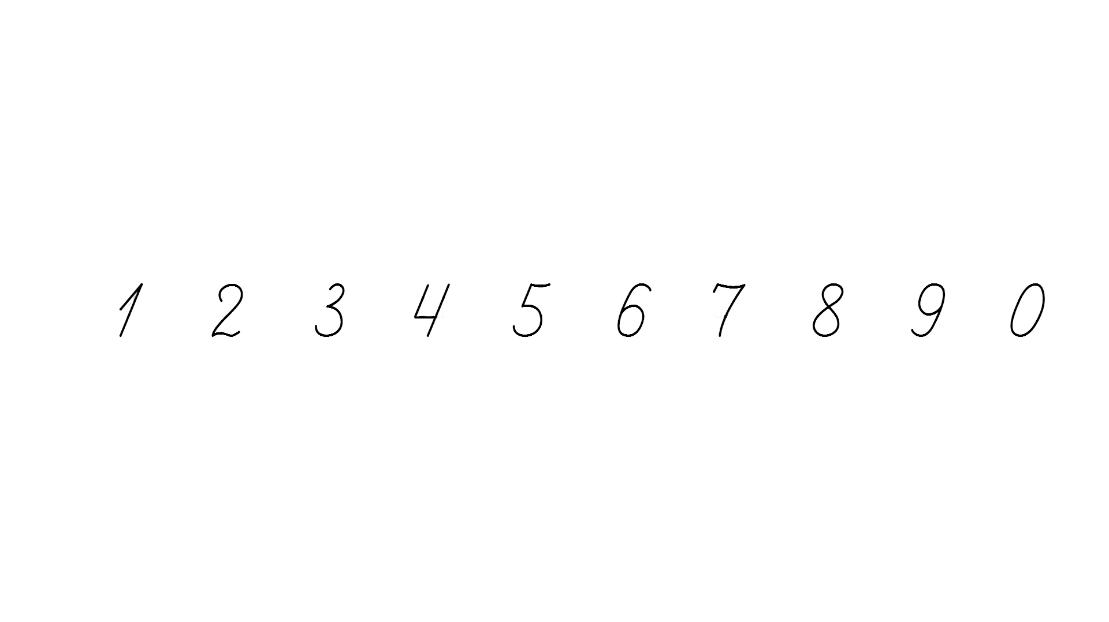 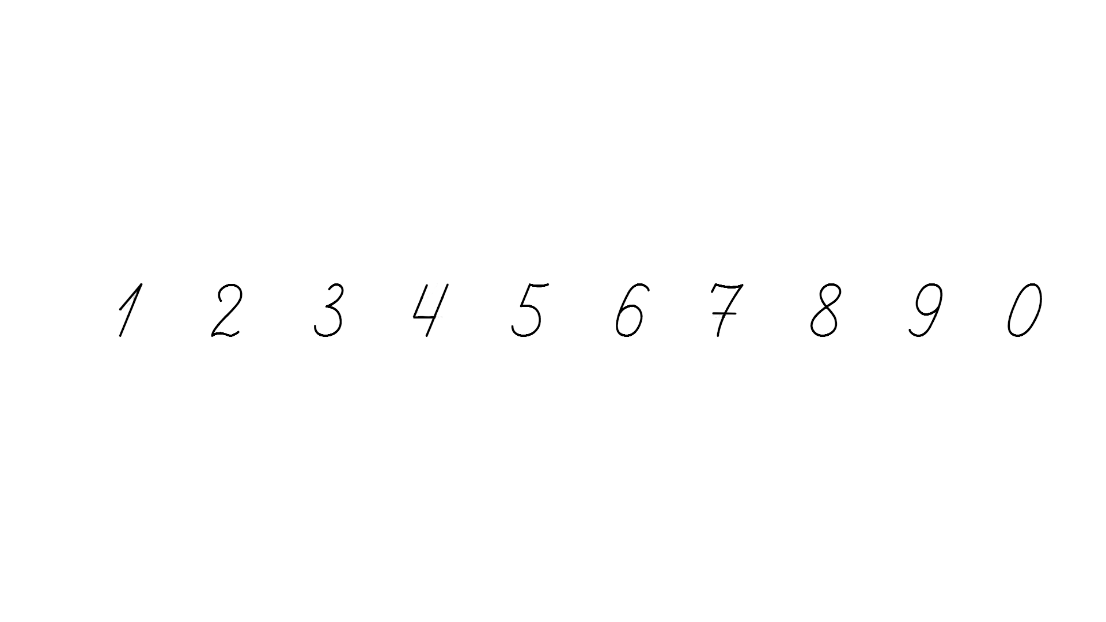 Усний рахунок
24
2 ∙ 6 =
12
8 ∙ 3 =
6
24 : 4 =
8 ∙ 4 =
32
7 ∙ 3 =
18 : 2 =
21
9
16
4 ∙ 4 =
6 ∙ 3 =
18
35 : 5 =
7
25
5 ∙ 5 =
6 ∙ 6 =
36
49 : 7 =
7
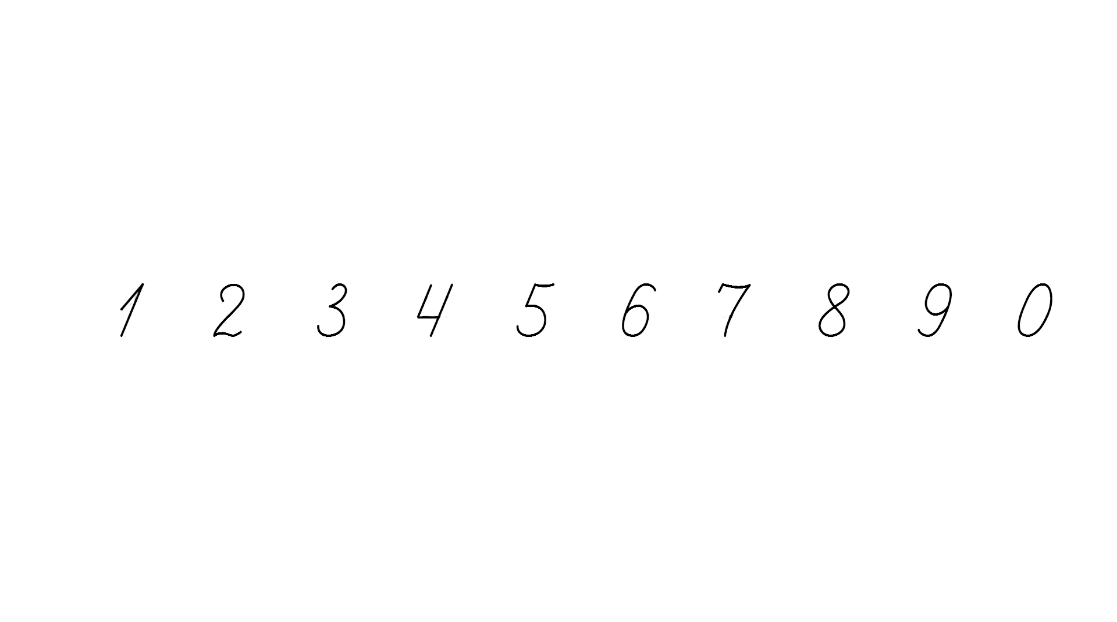 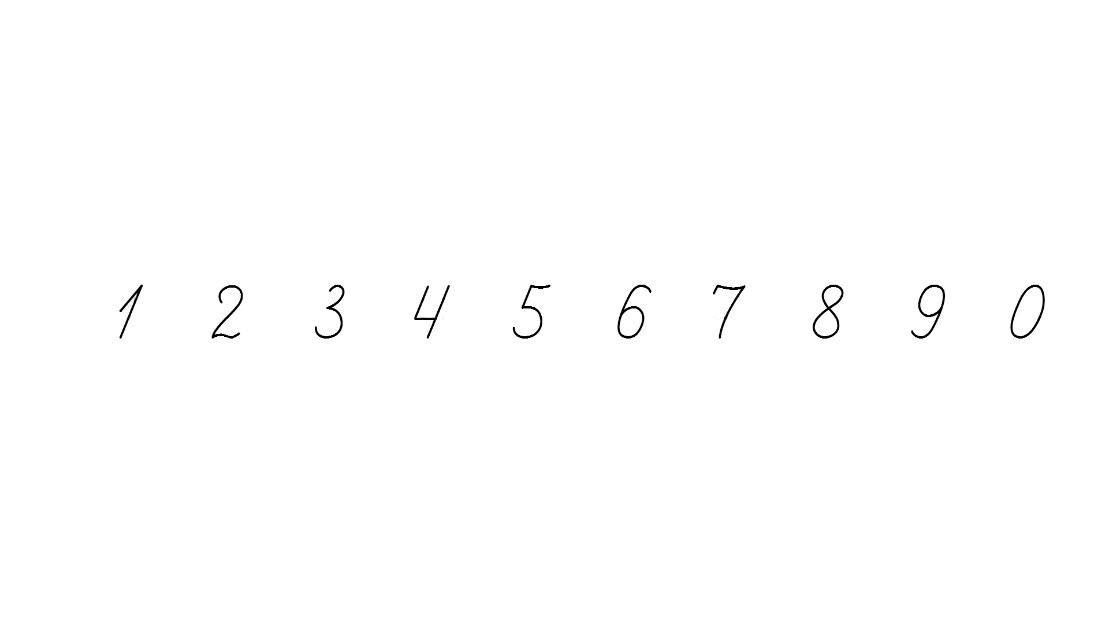 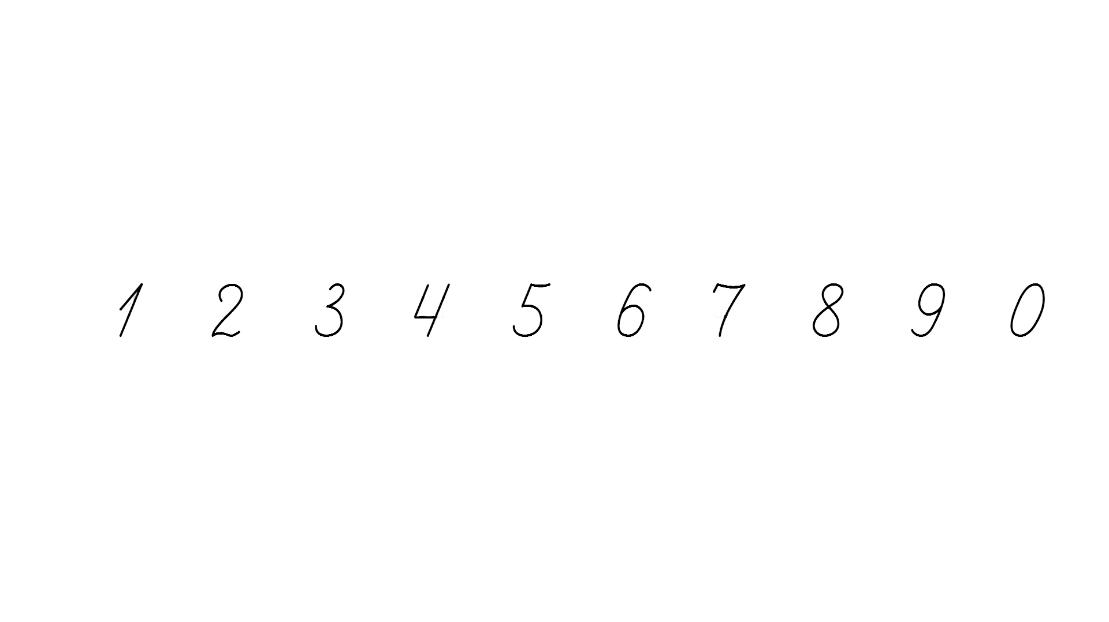 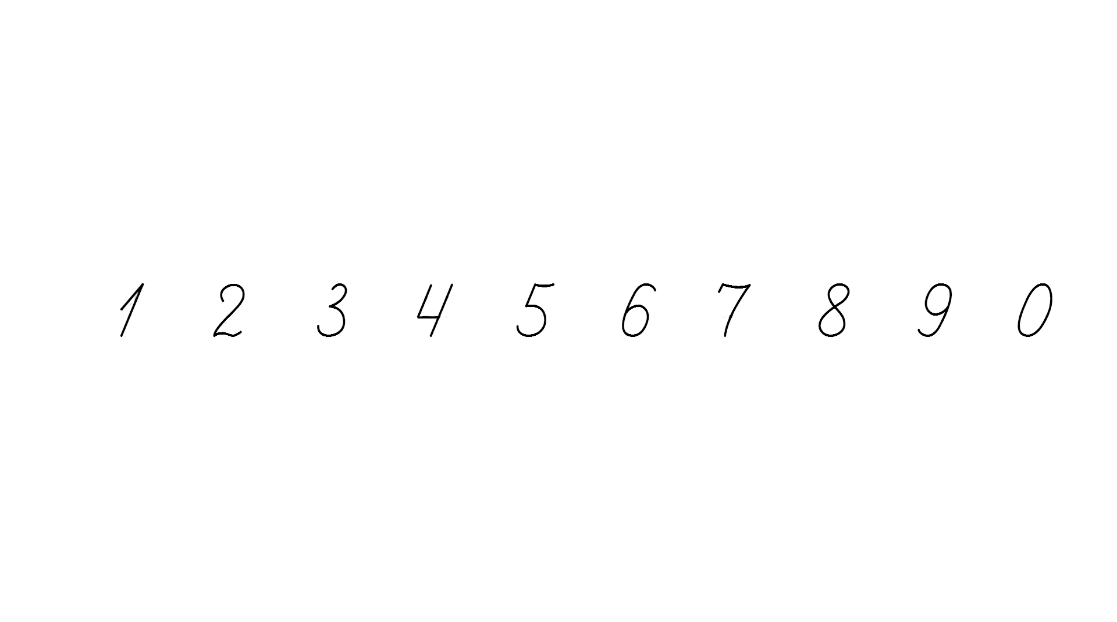 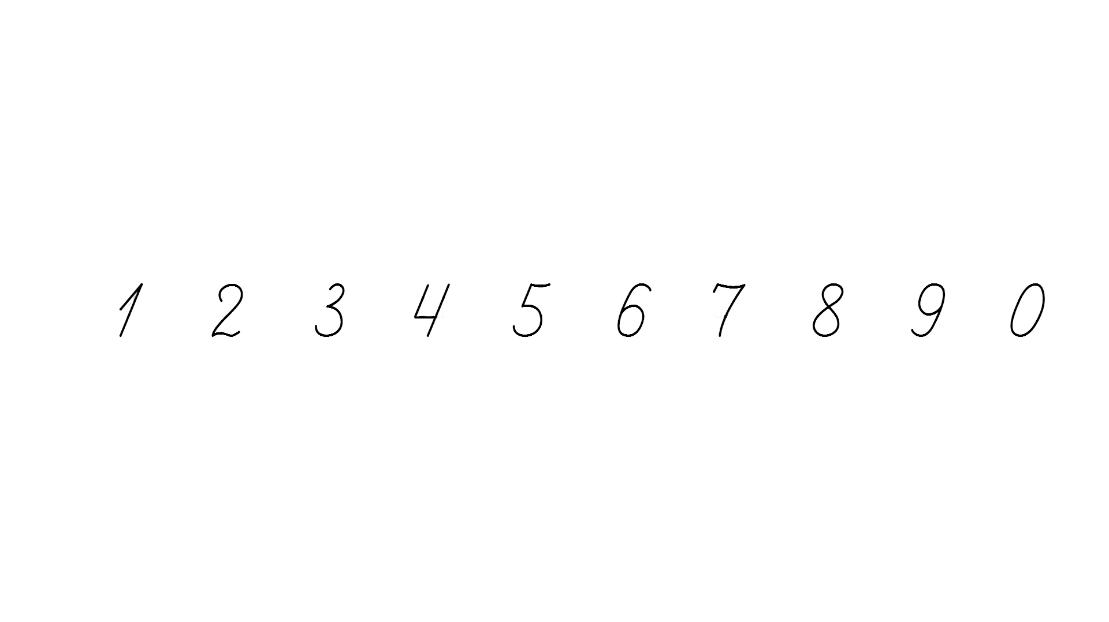 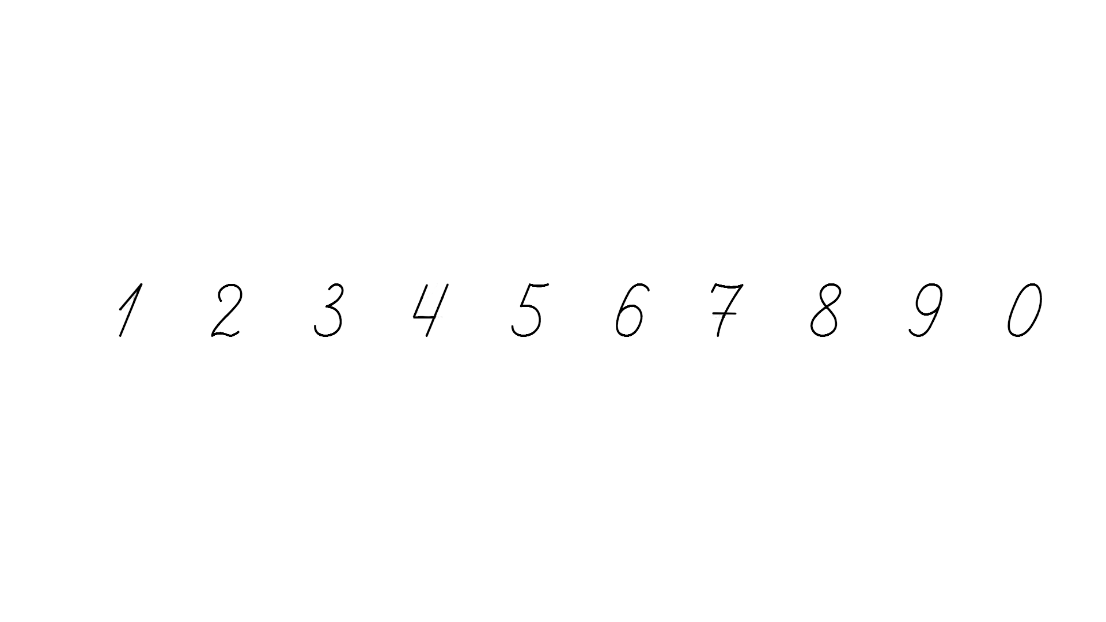 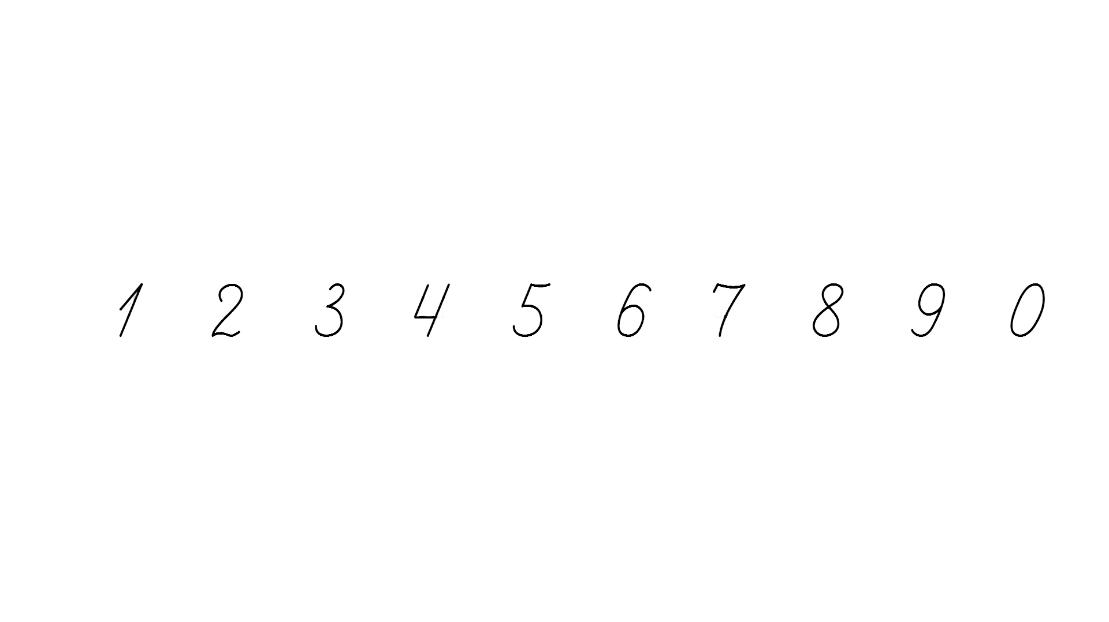 Повторення множення і ділення
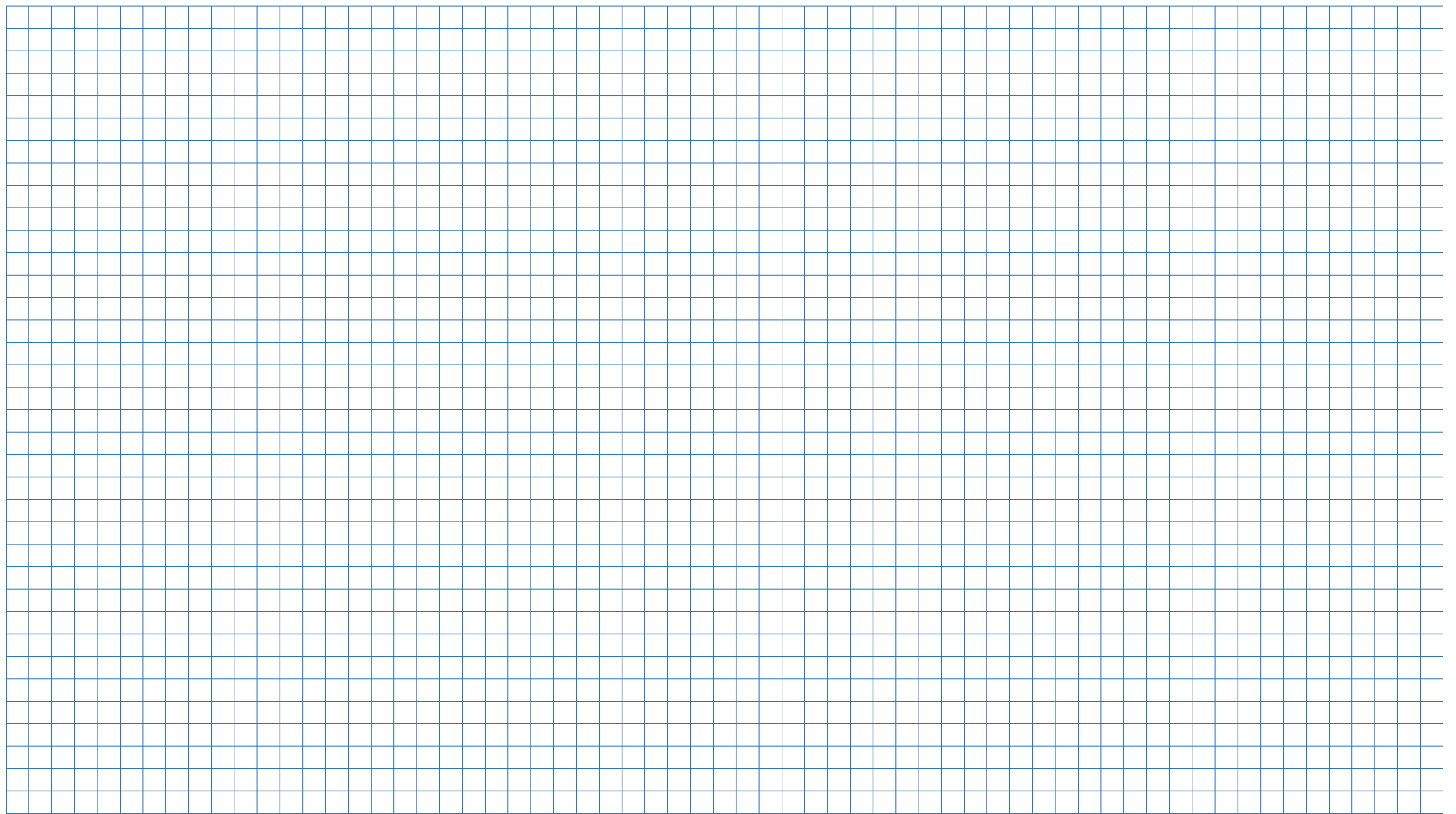 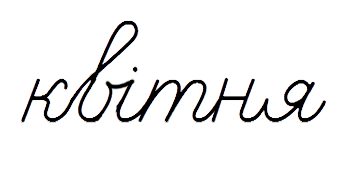 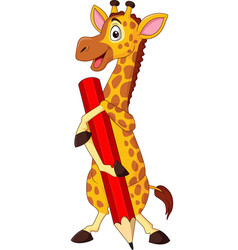 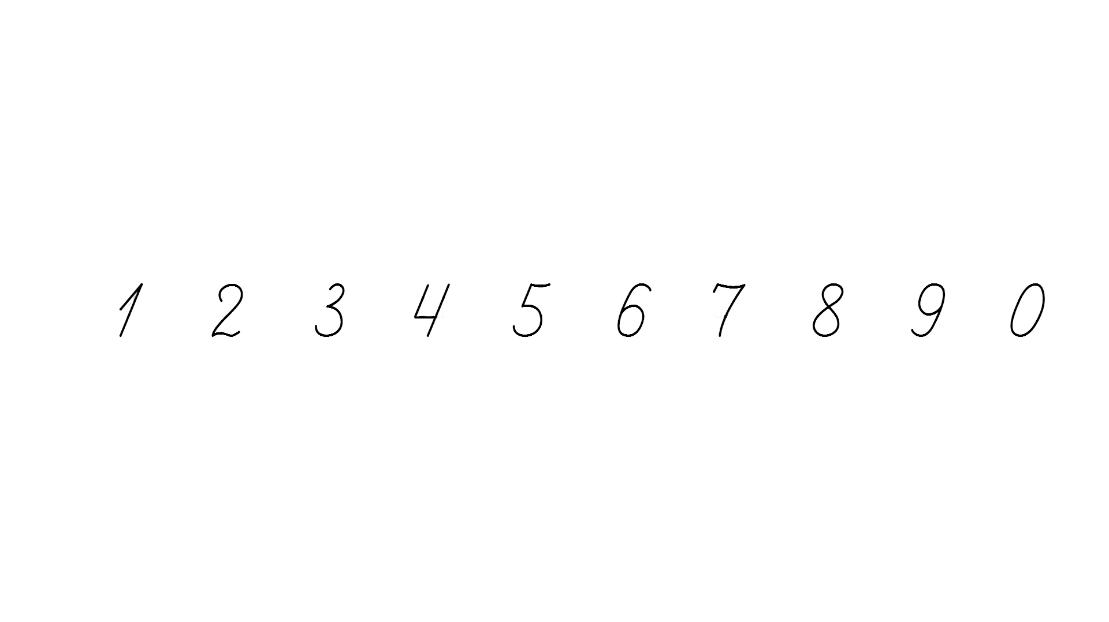 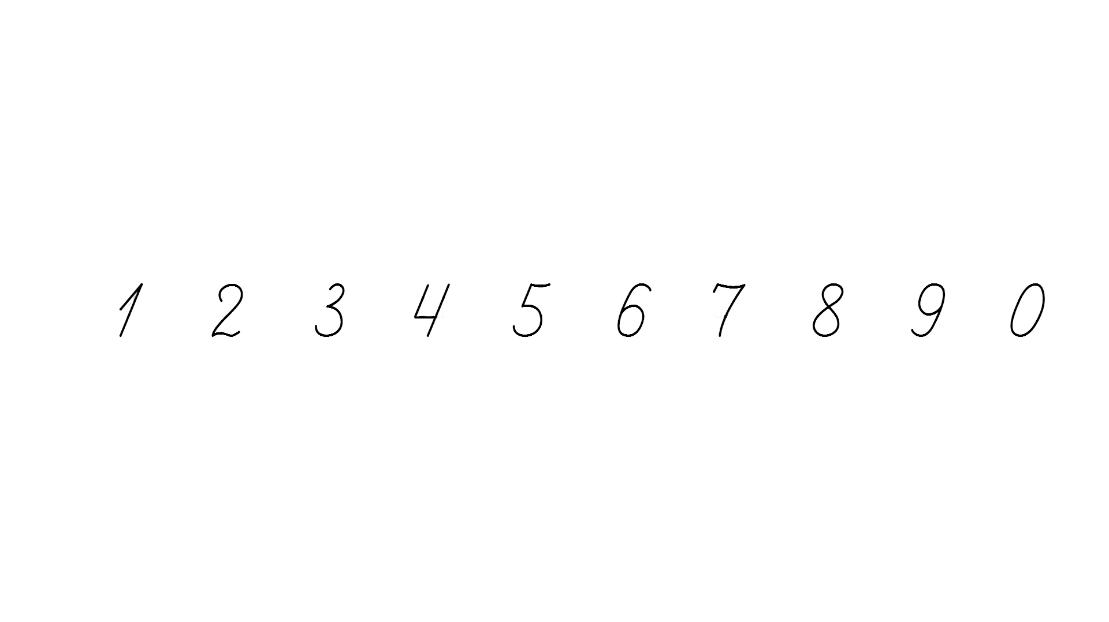 Знайди закономірність і закінчи рядки
45
72
9   18   27   36   48   54   63   75   81   90
56
16
80  72  64   52   48   40   32   24   17   8
Обчисли добуток  та склади частки та добуток
63
5 ∙ 6 = __
9 ∙ 7 = __
8 ∙ 4 = __
32
30
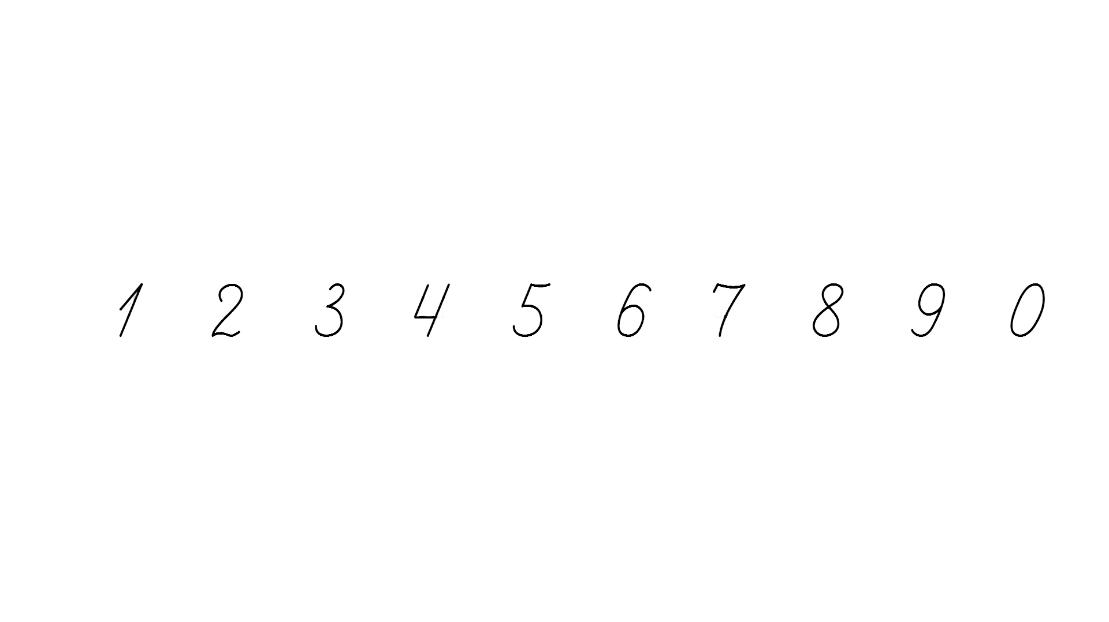 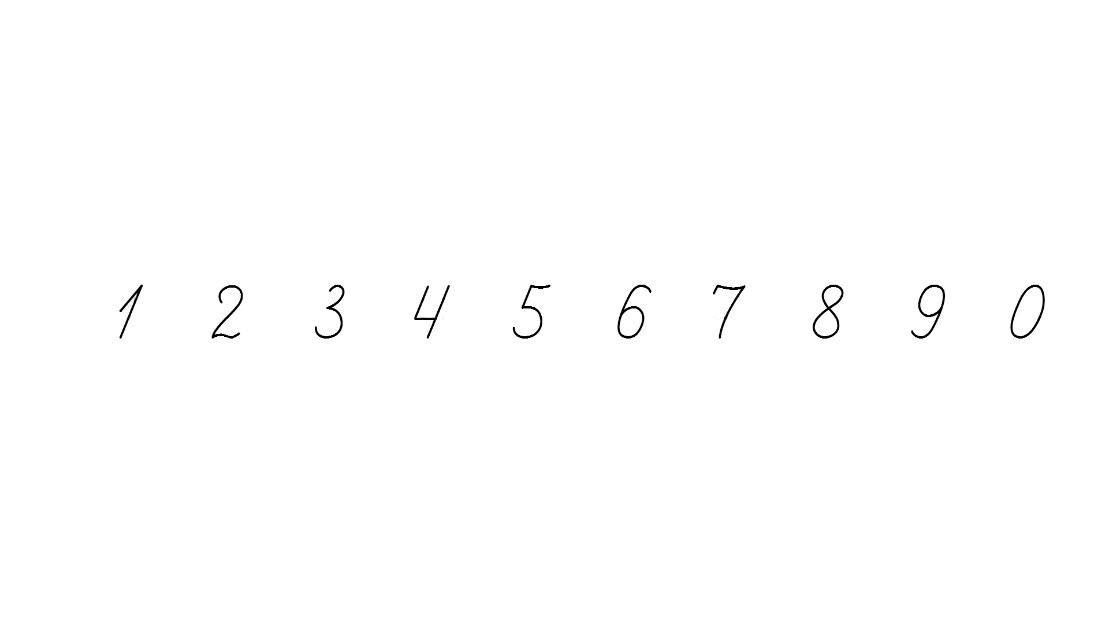 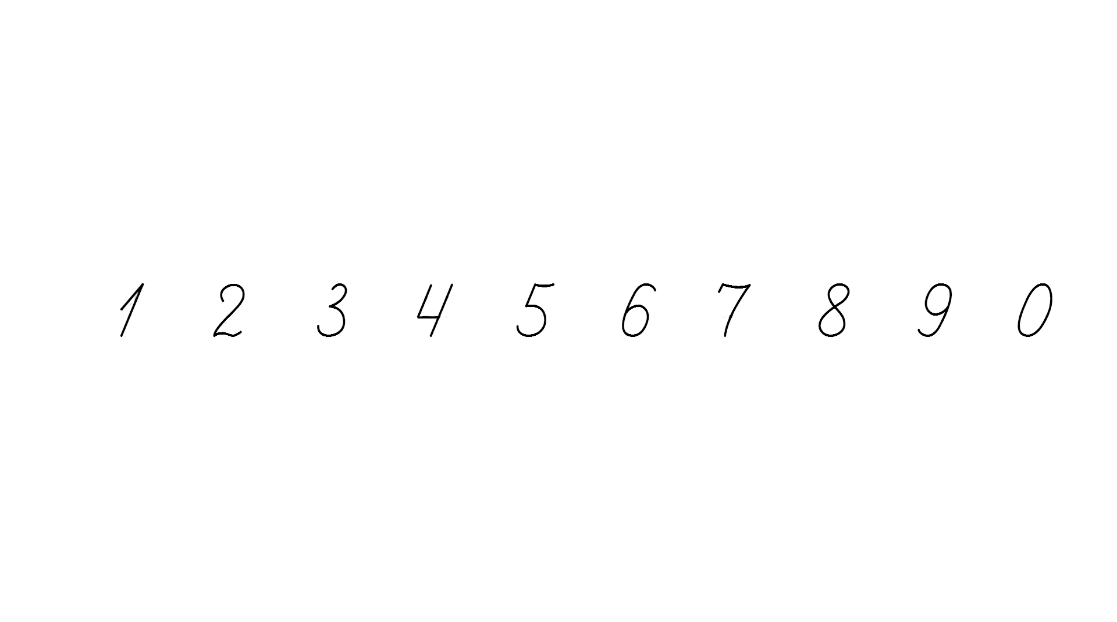 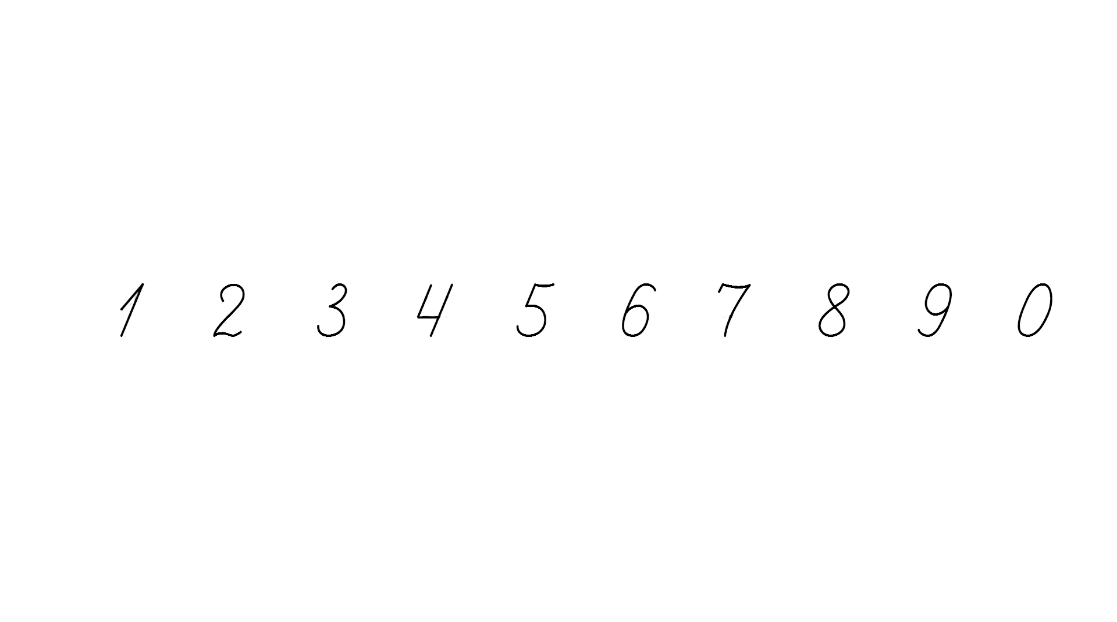 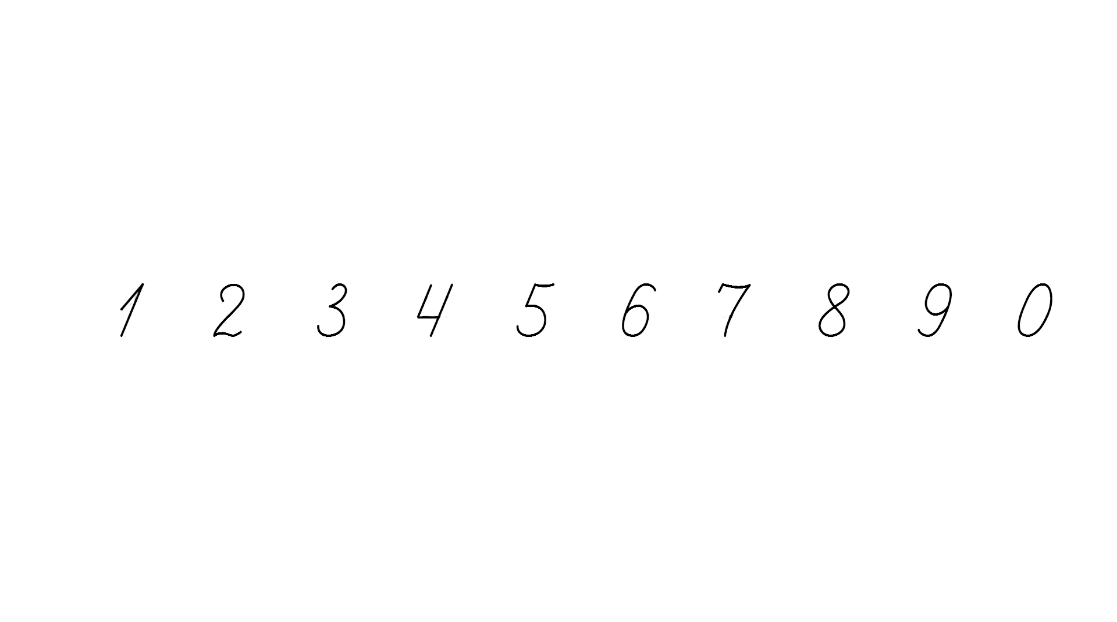 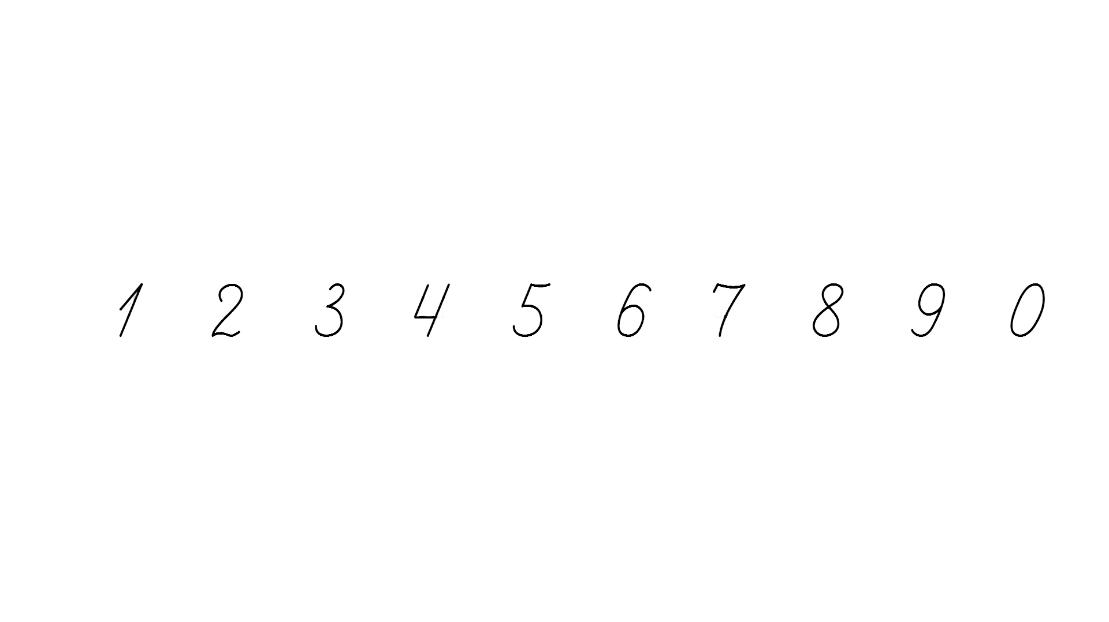 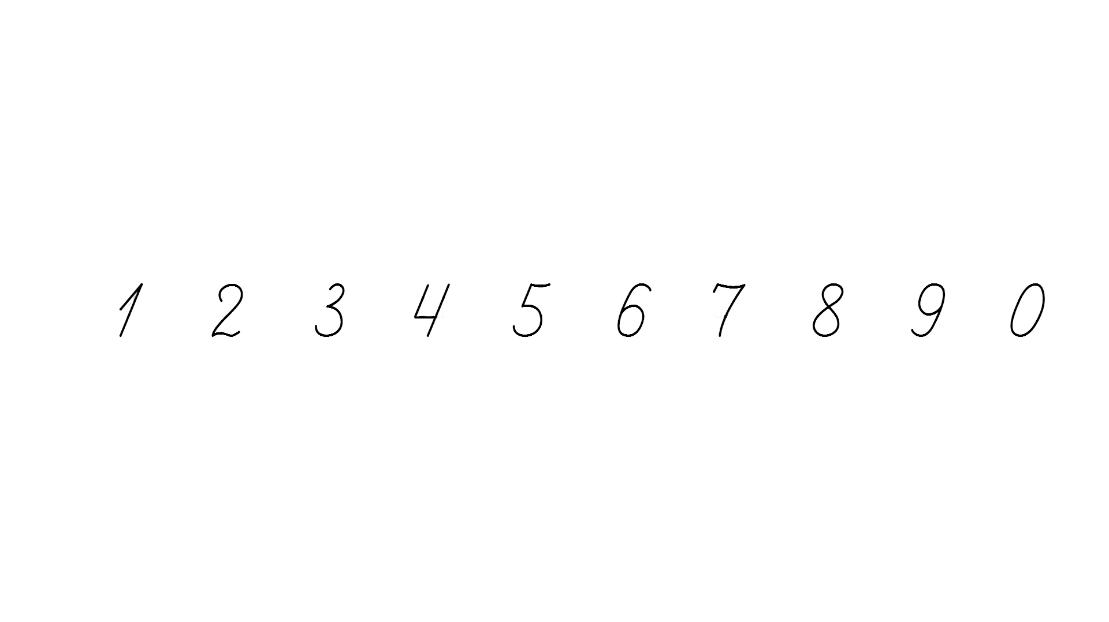 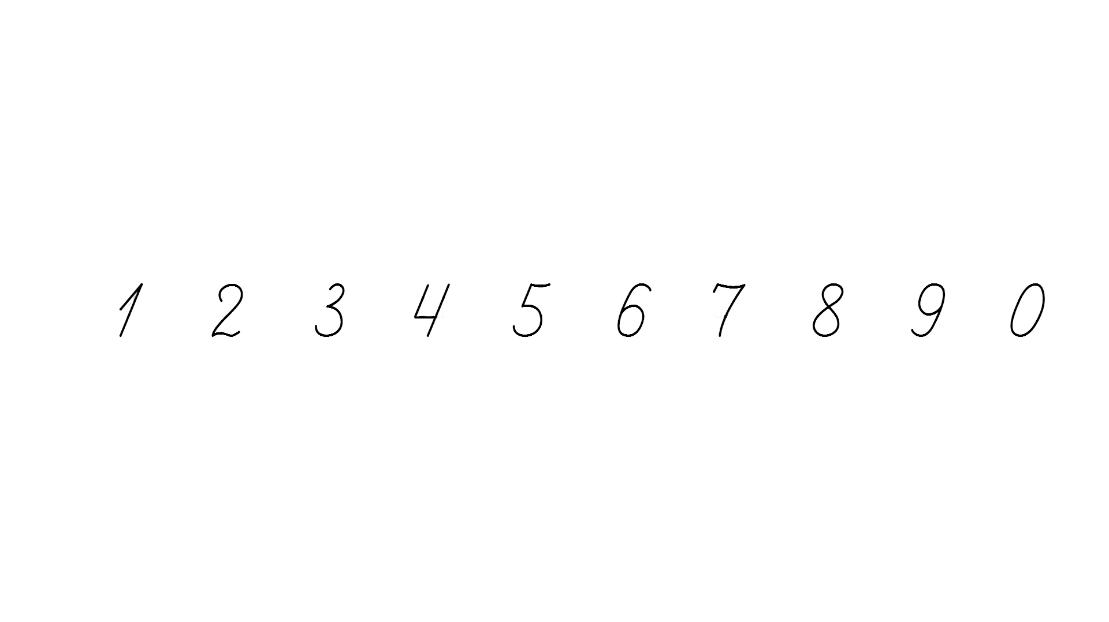 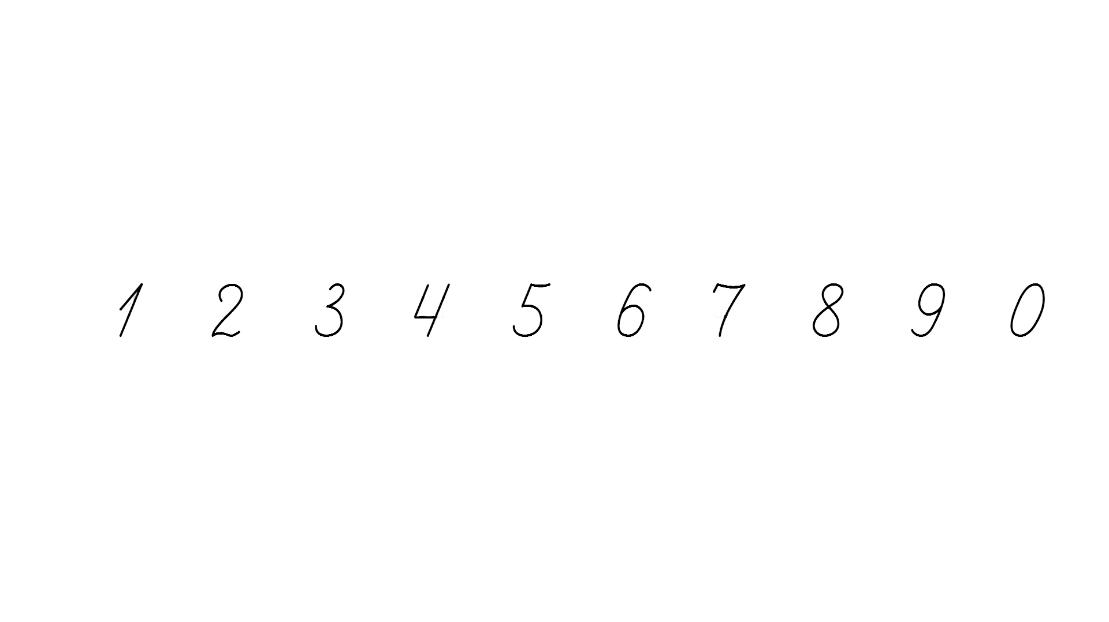 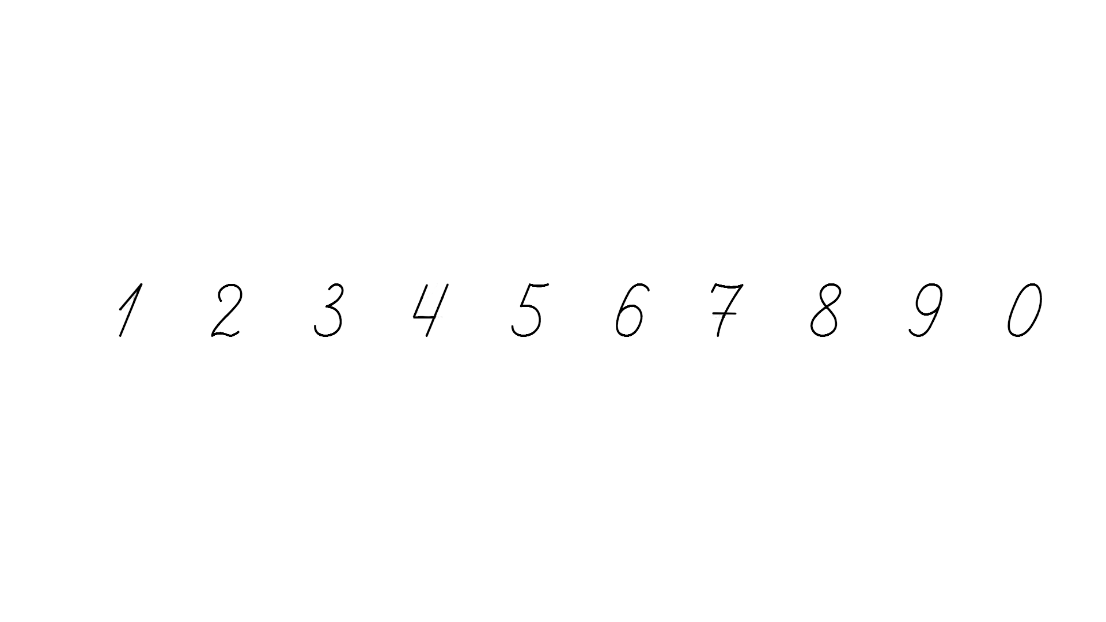 Заміни множення додаванням. Обчисли.
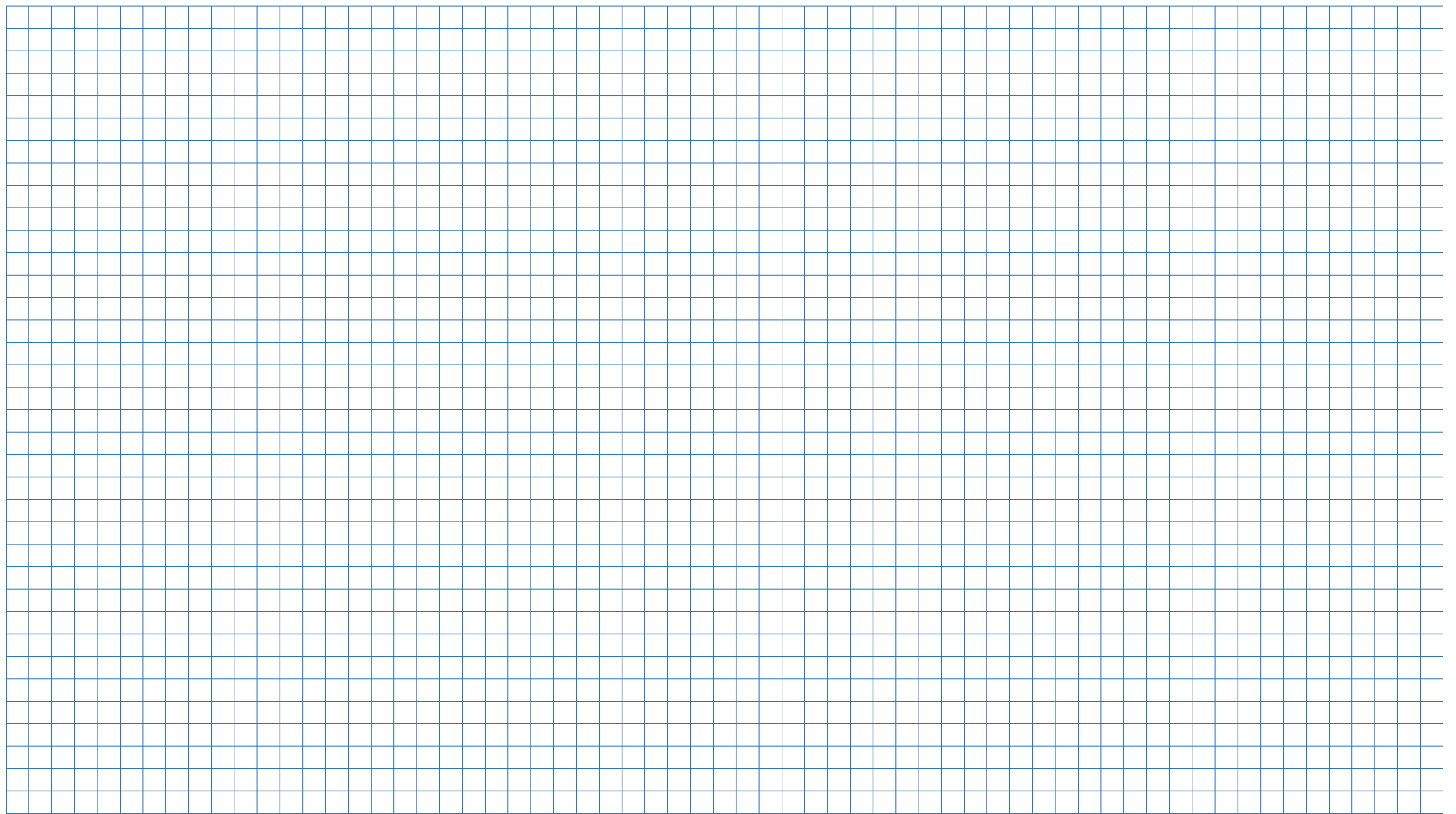 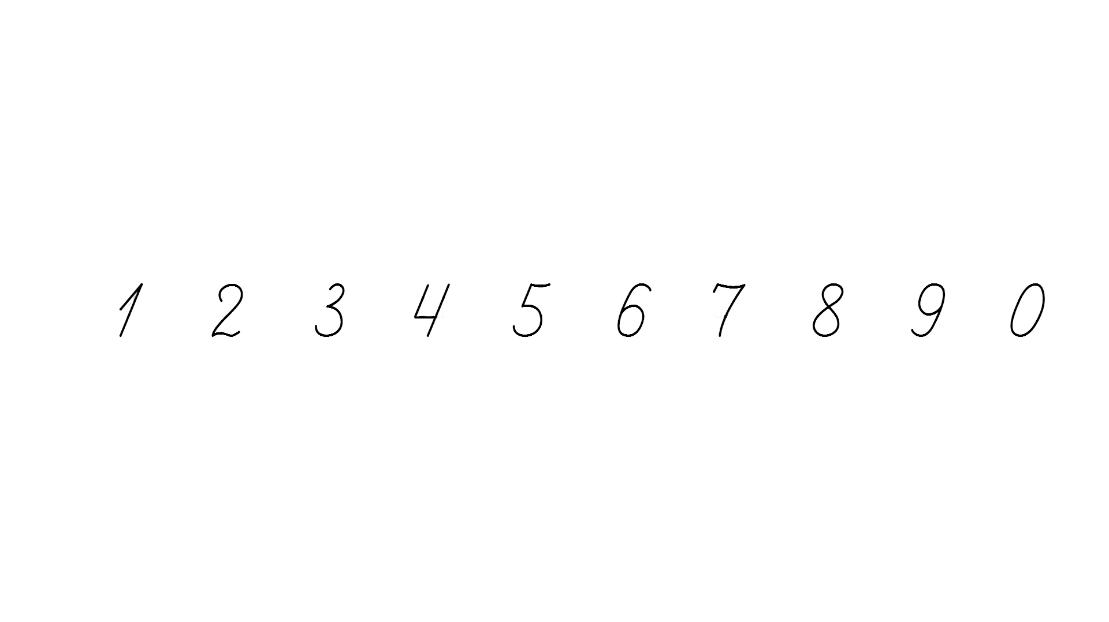 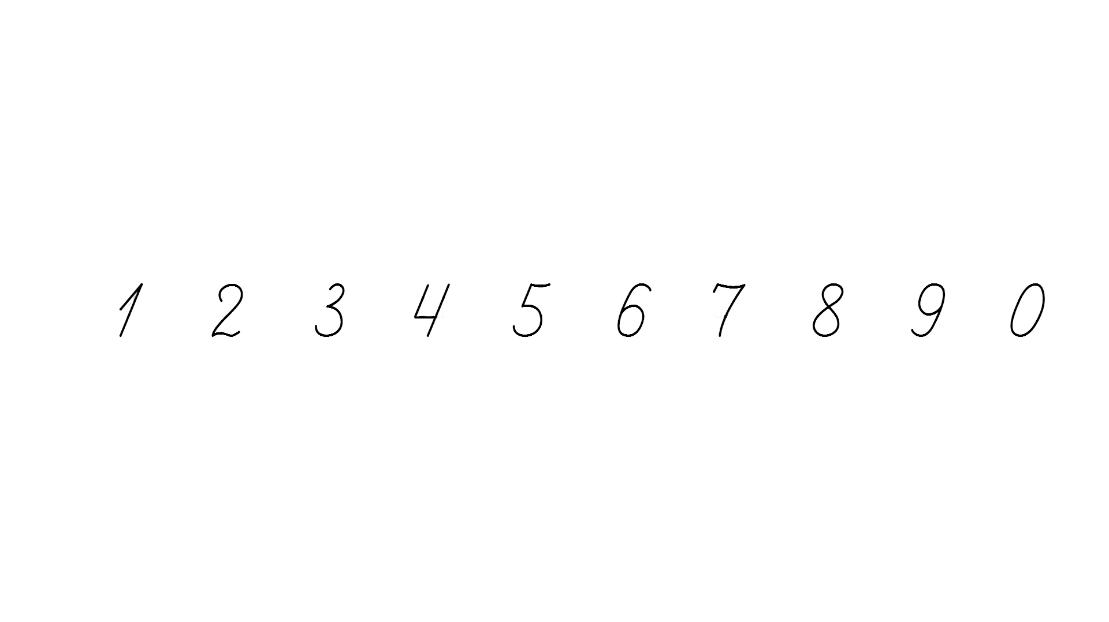 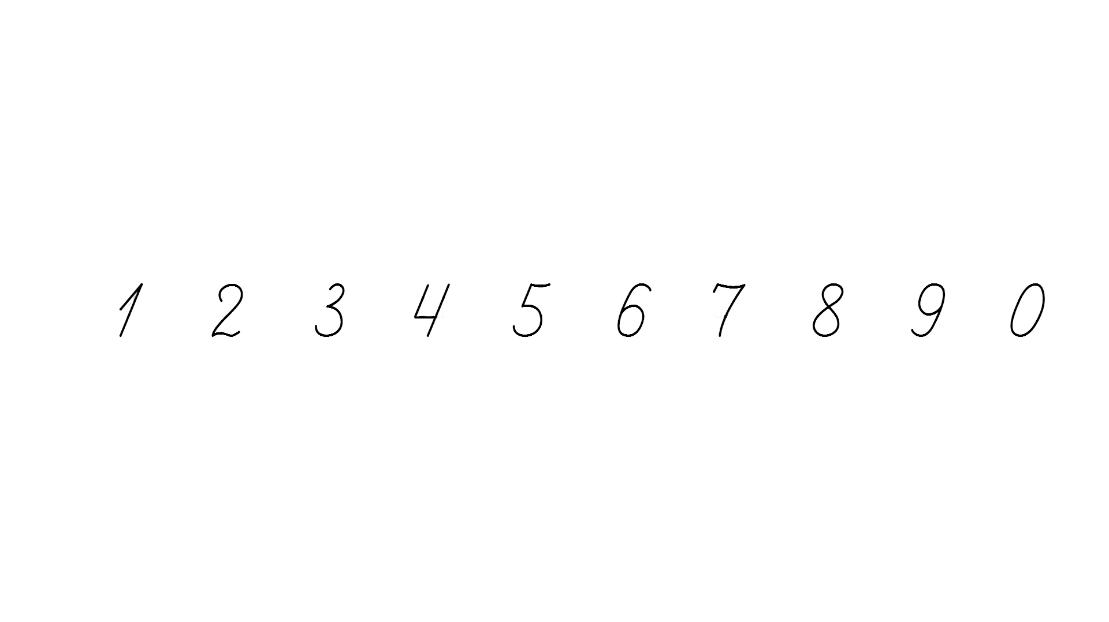 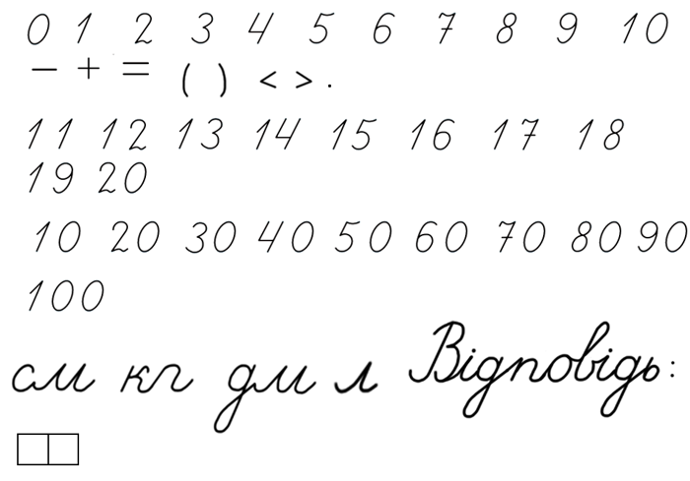 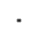 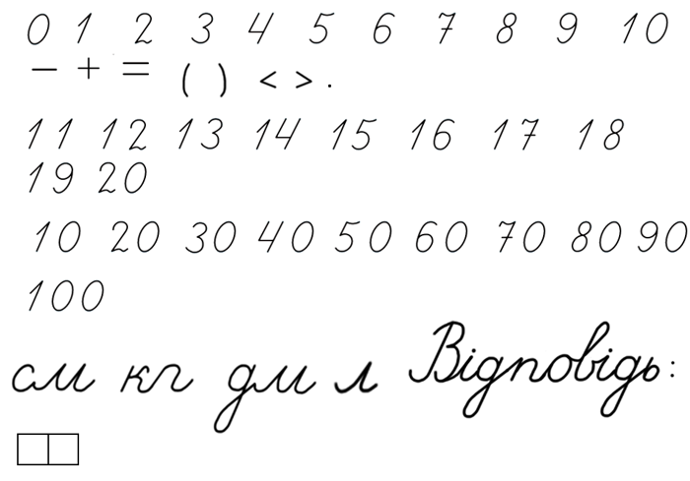 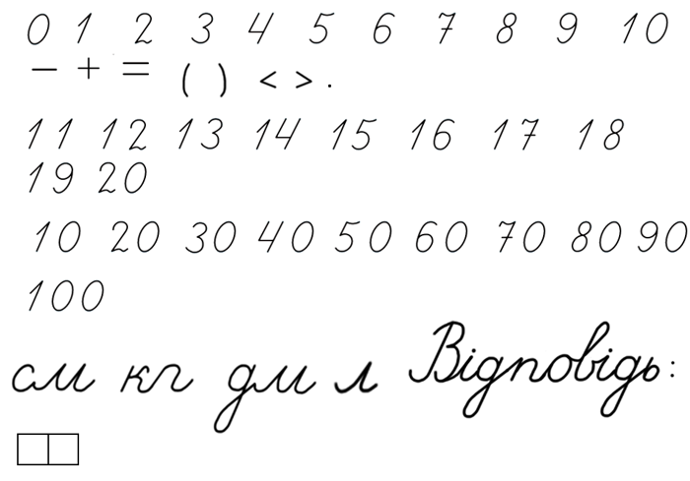 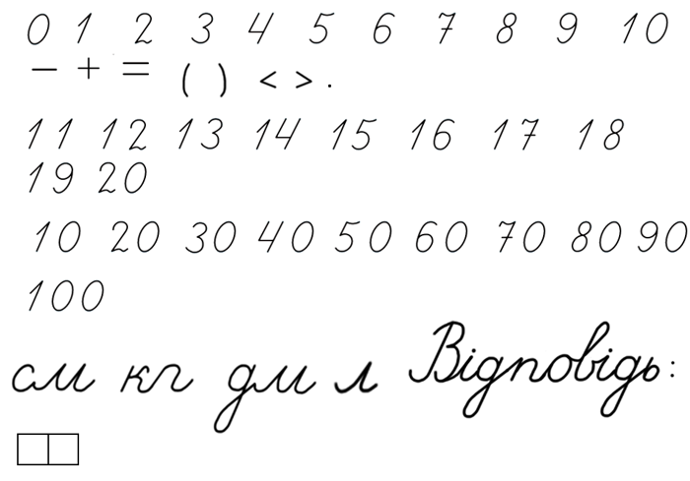 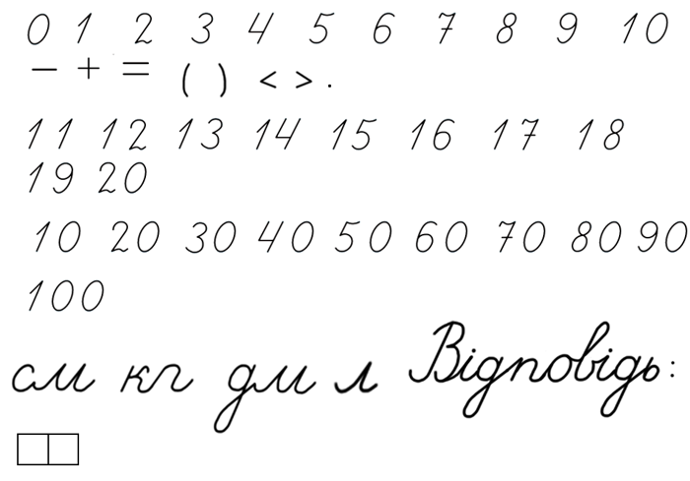 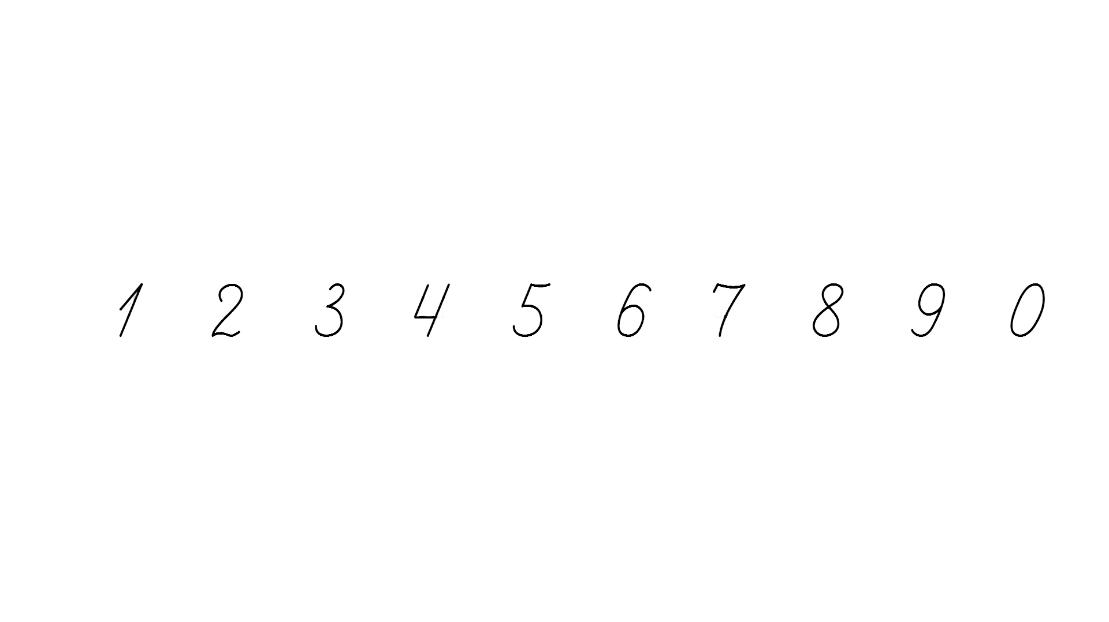 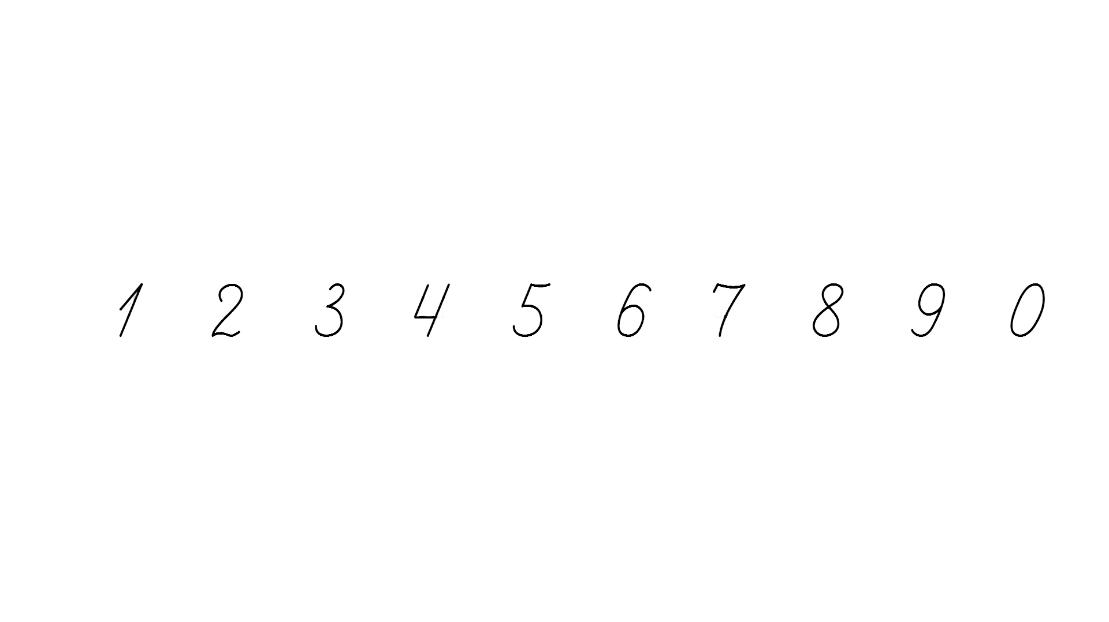 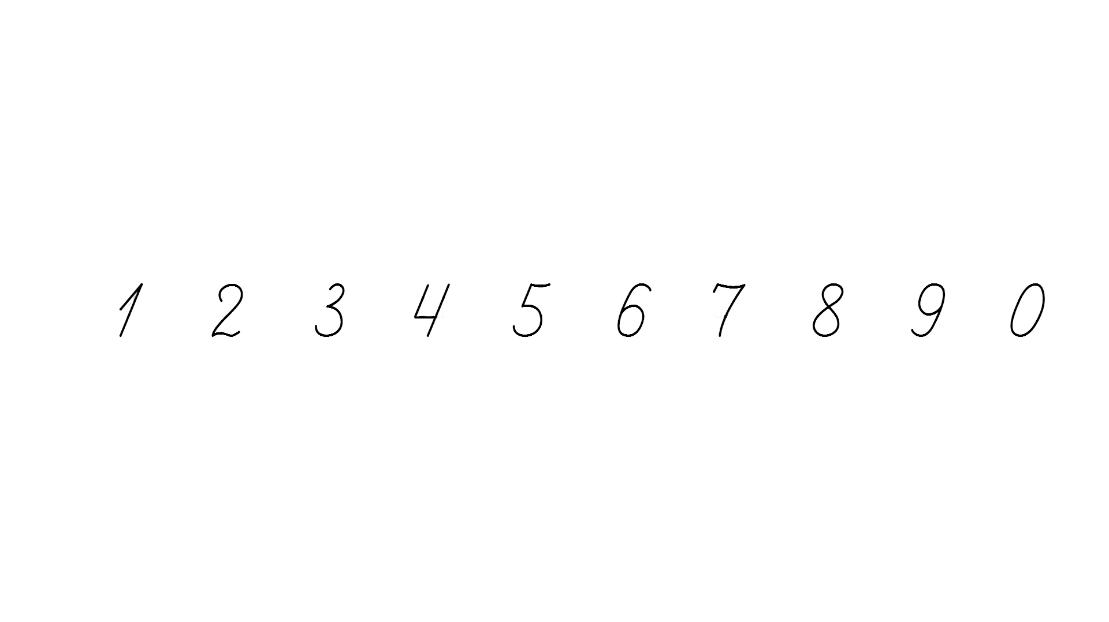 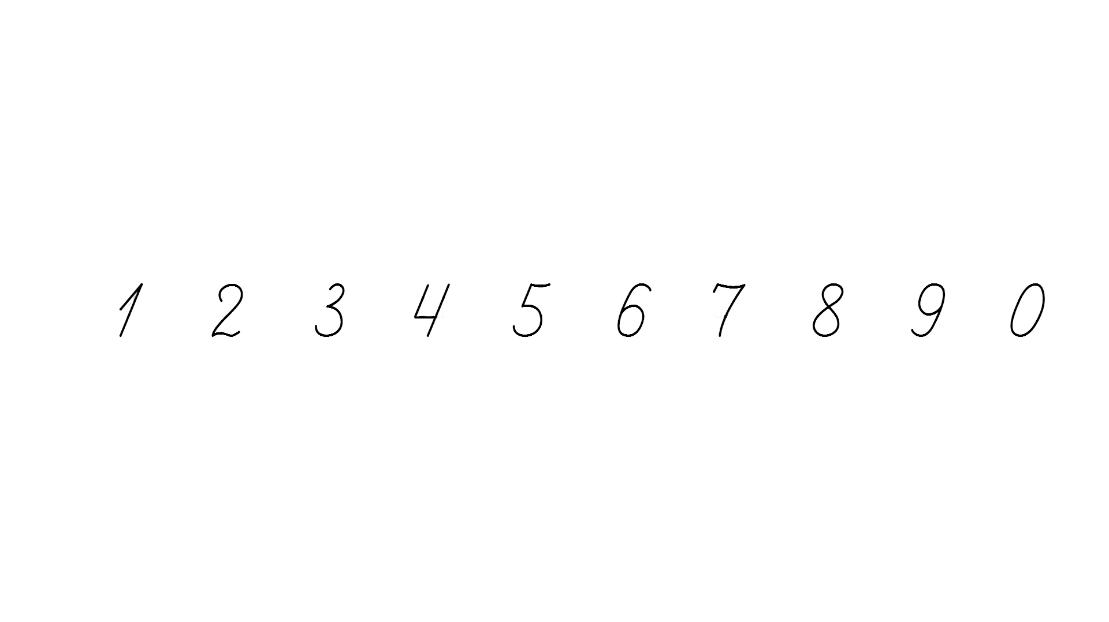 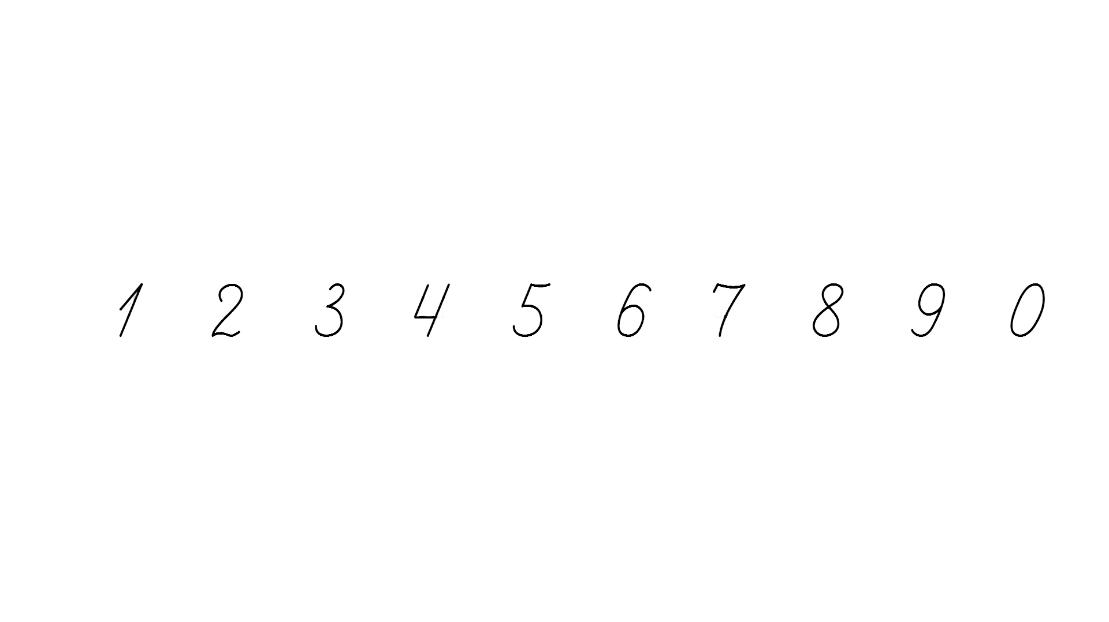 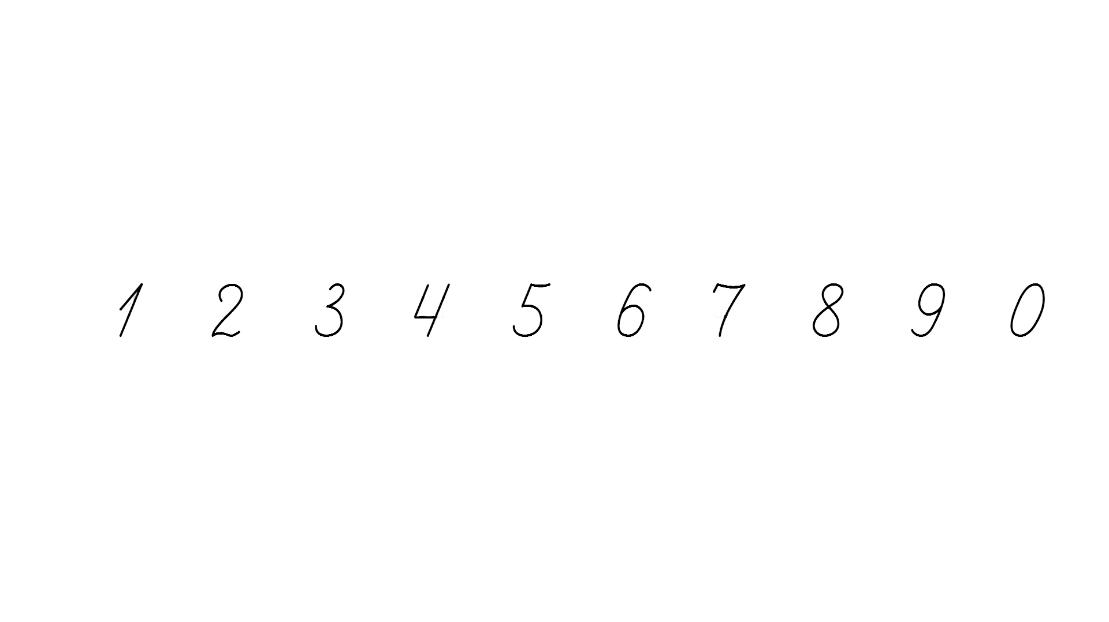 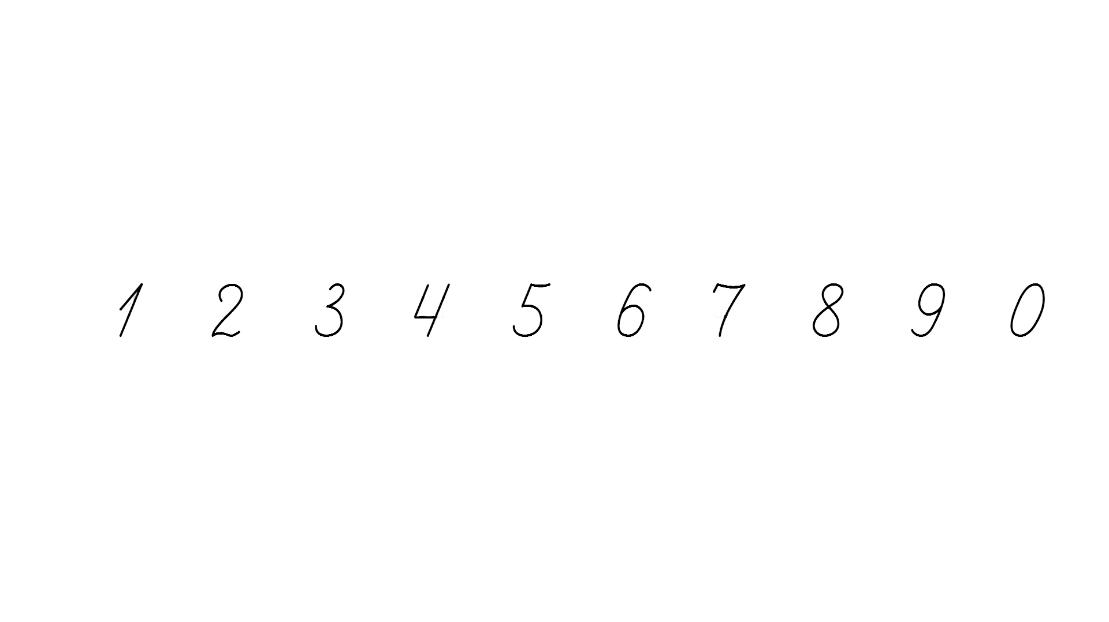 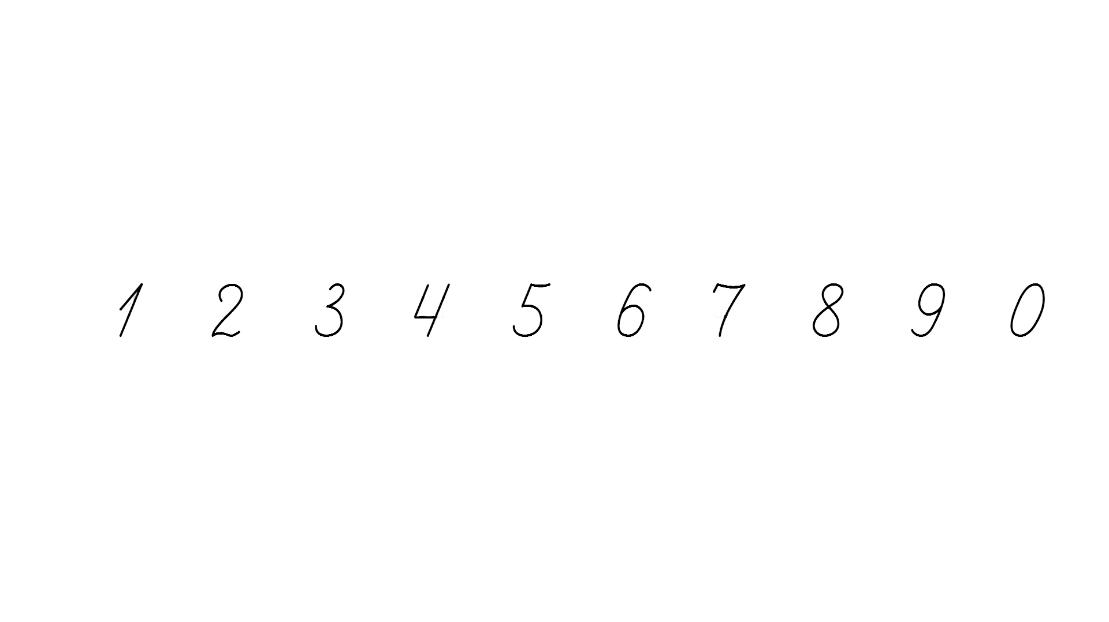 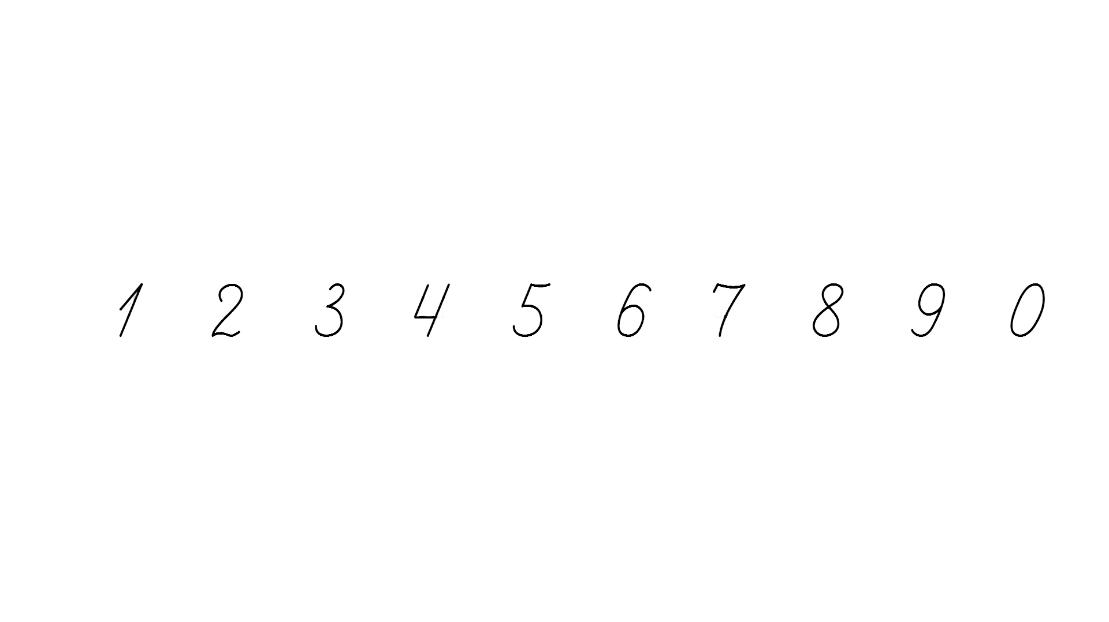 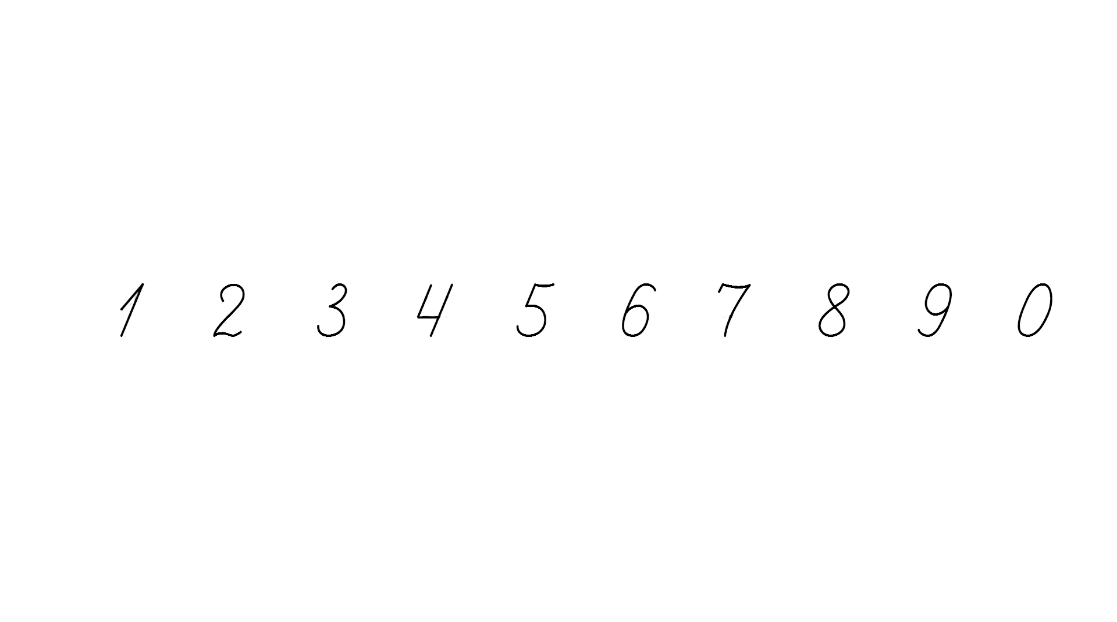 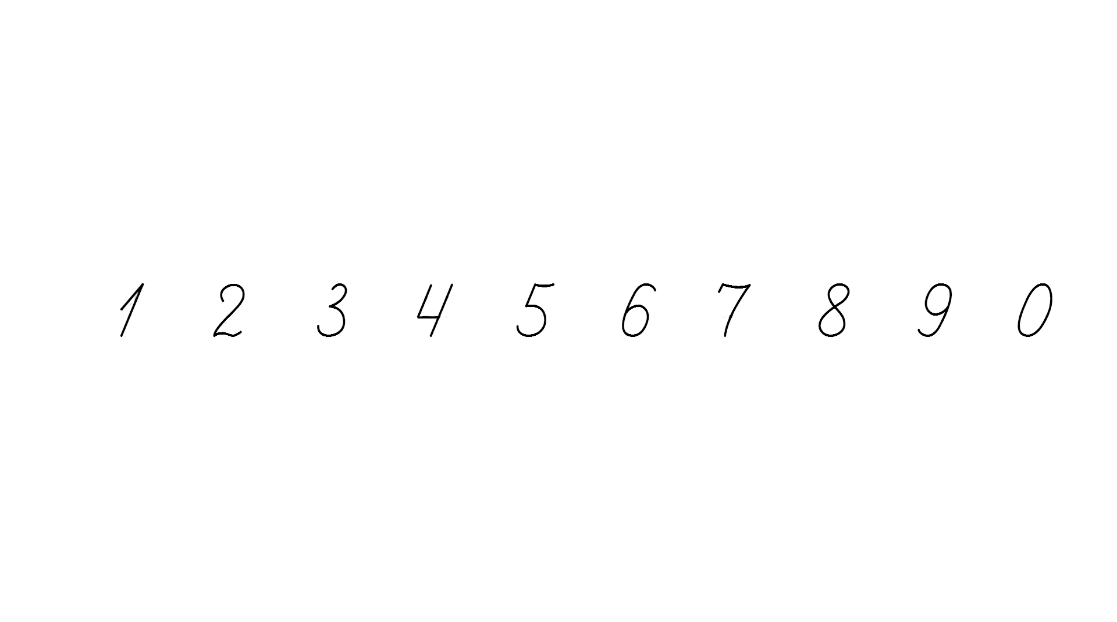 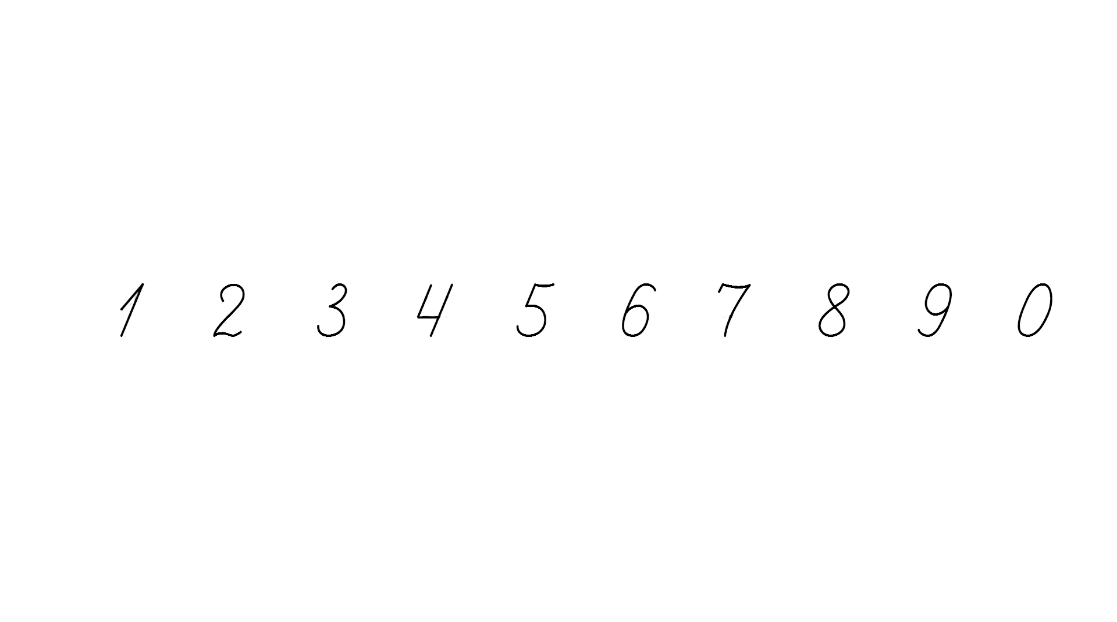 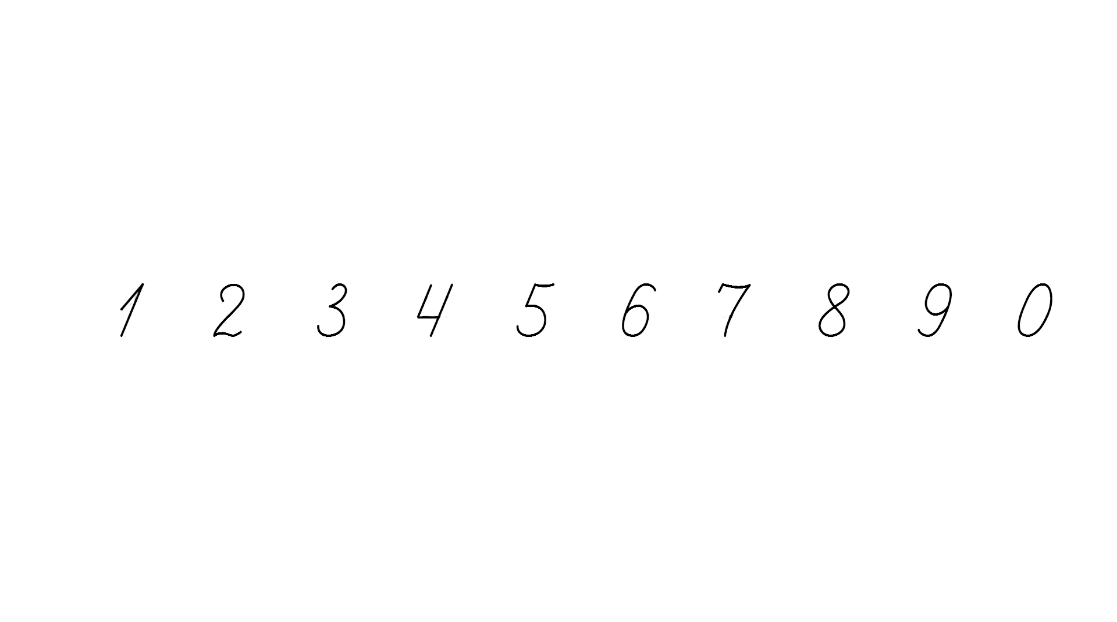 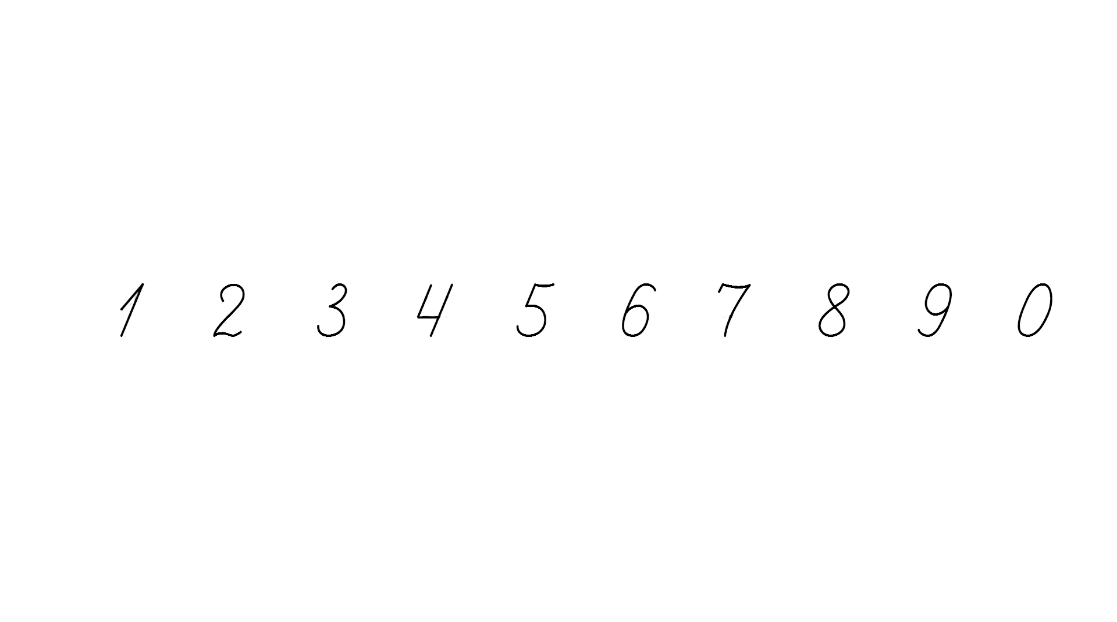 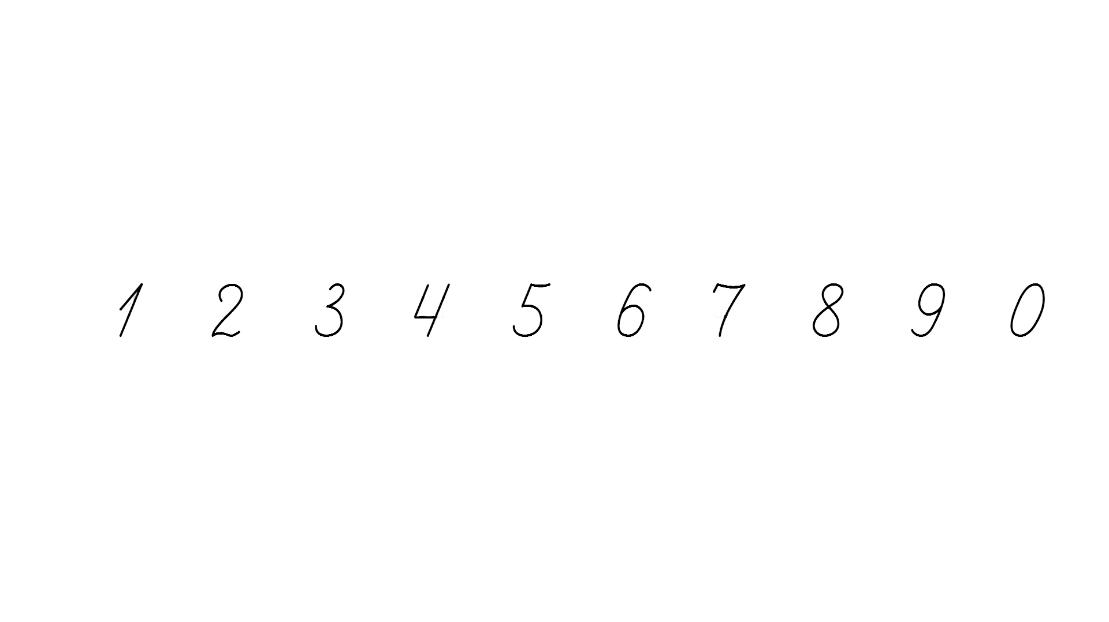 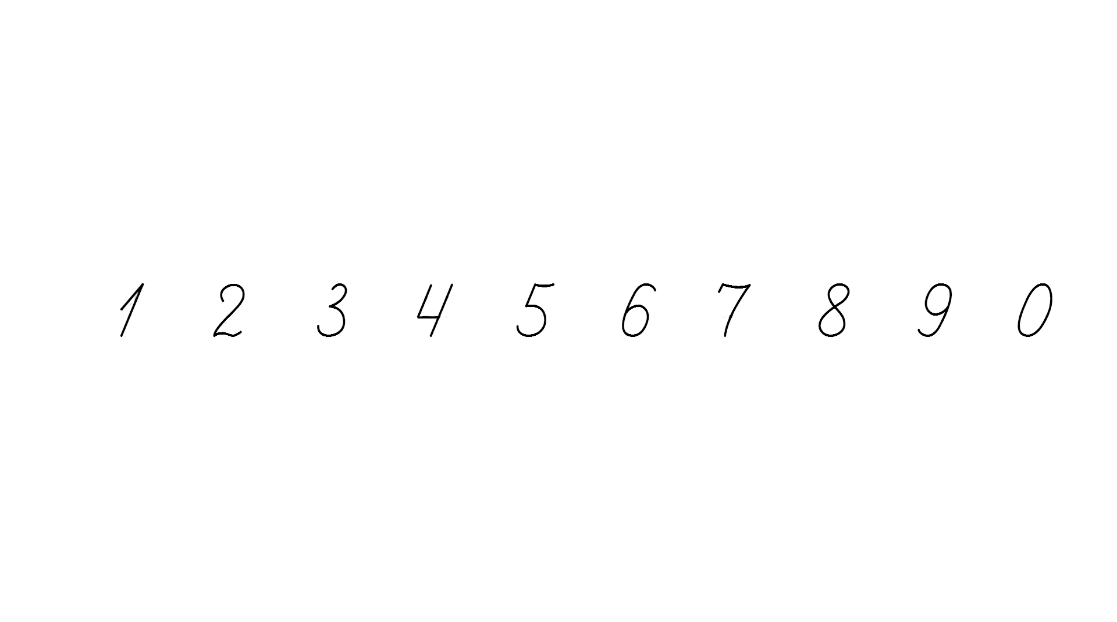 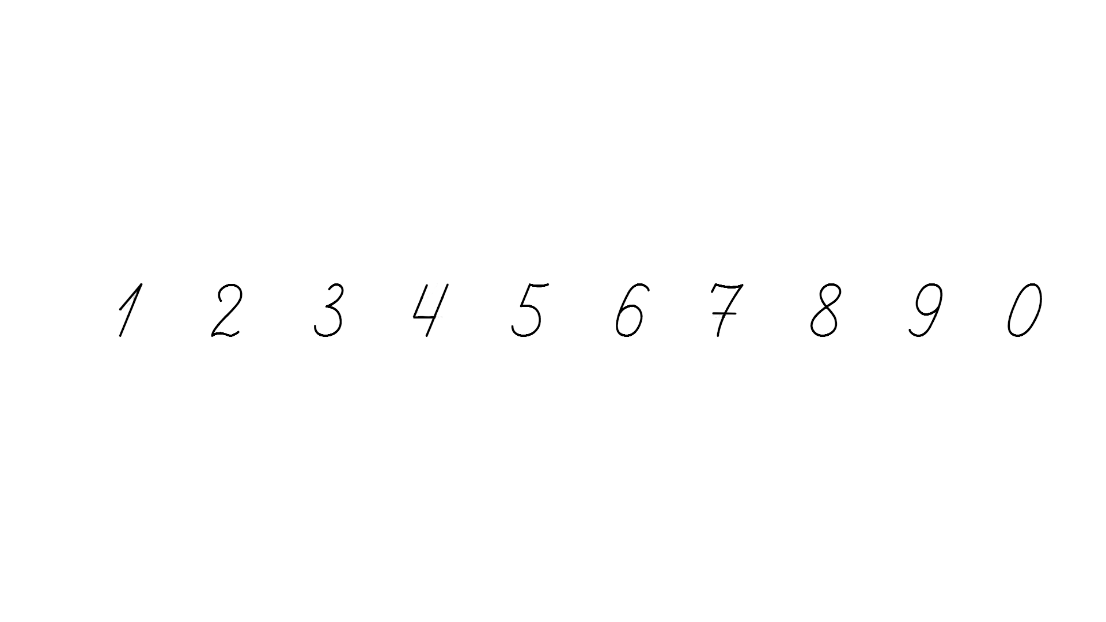 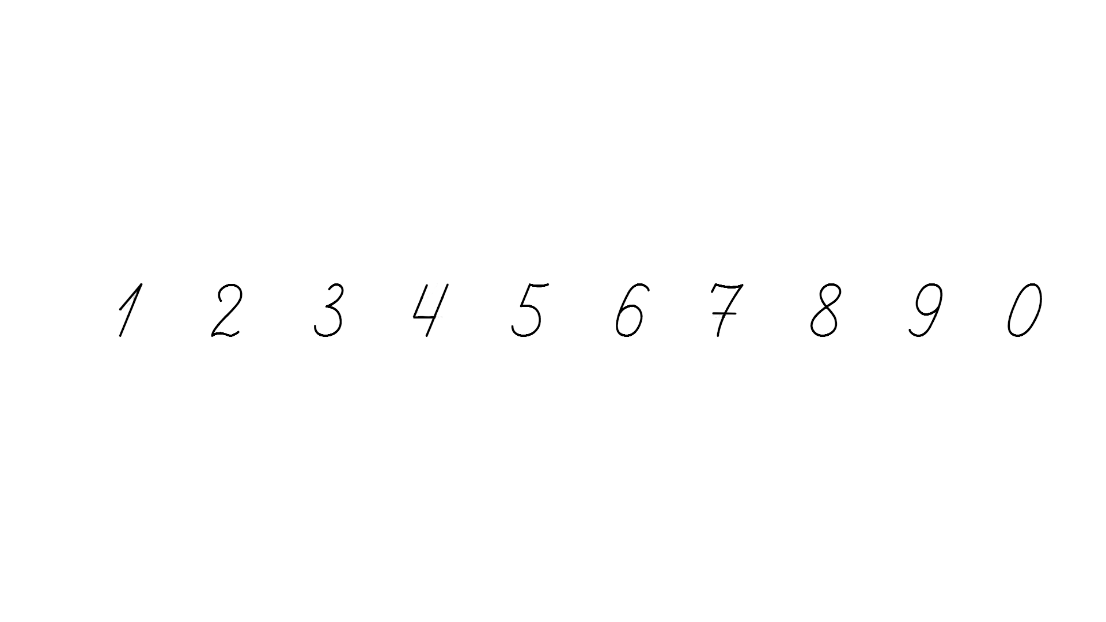 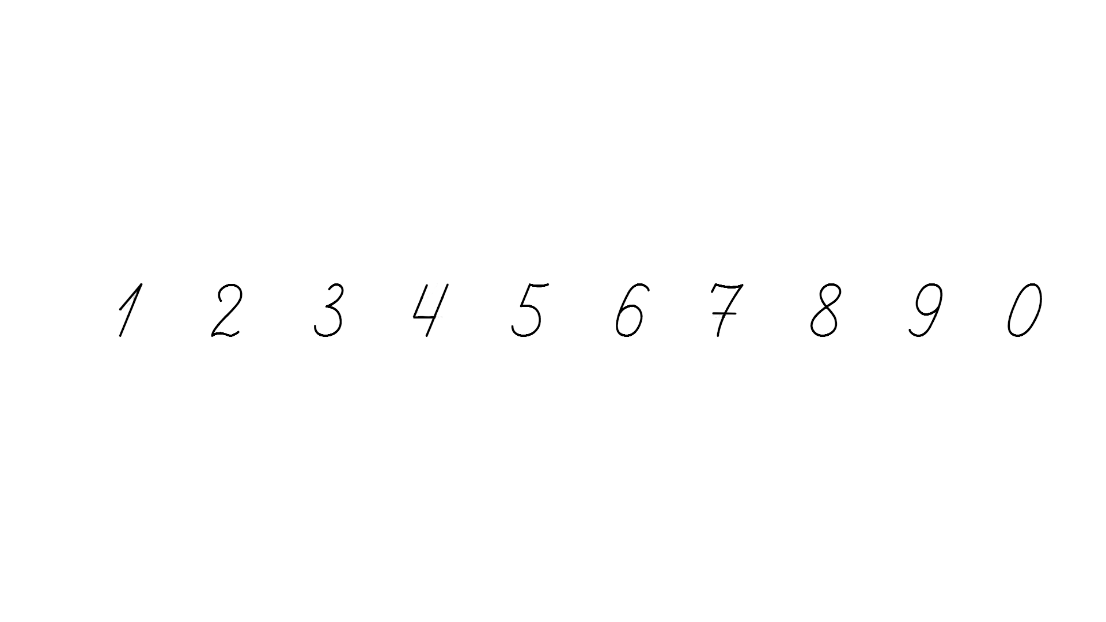 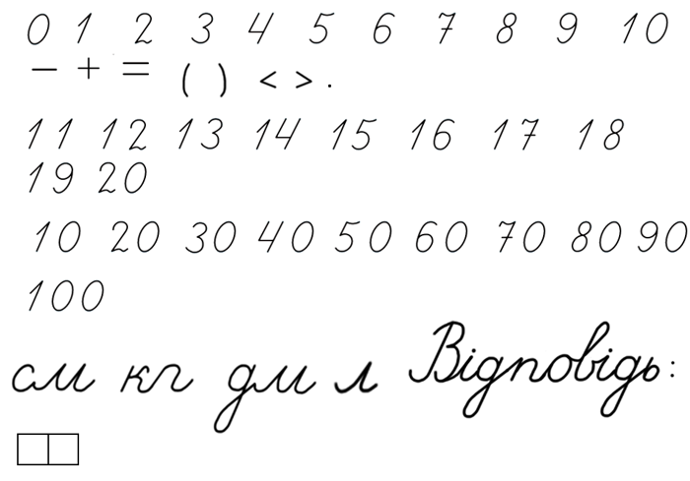 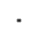 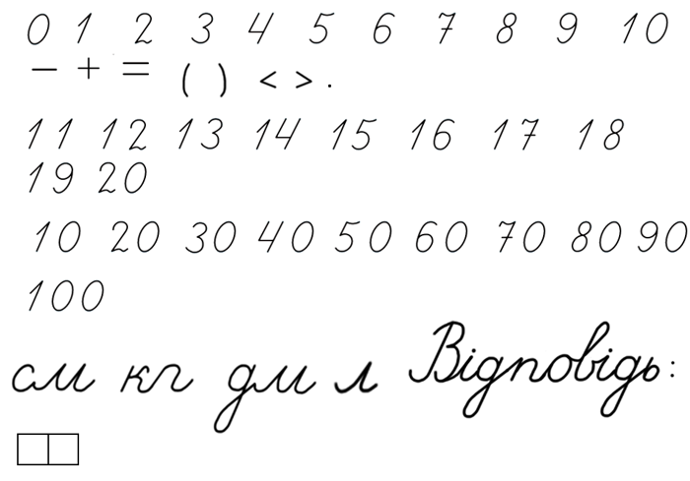 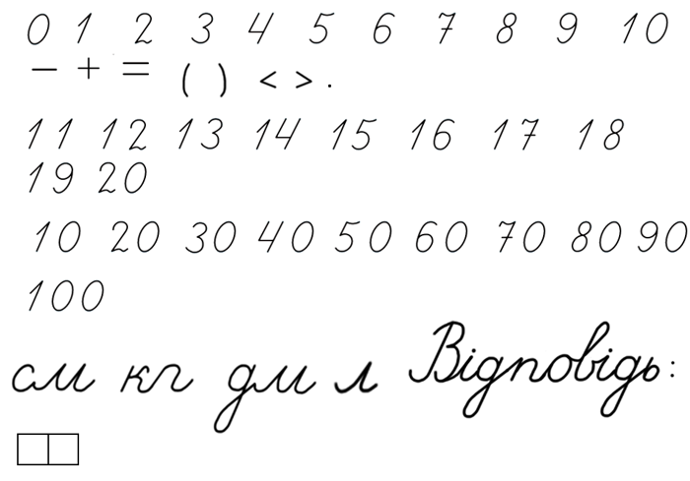 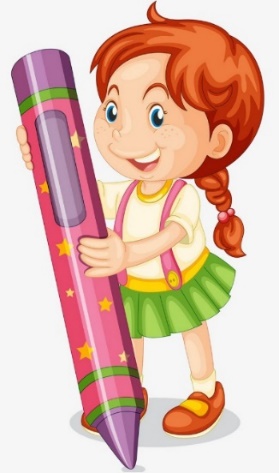 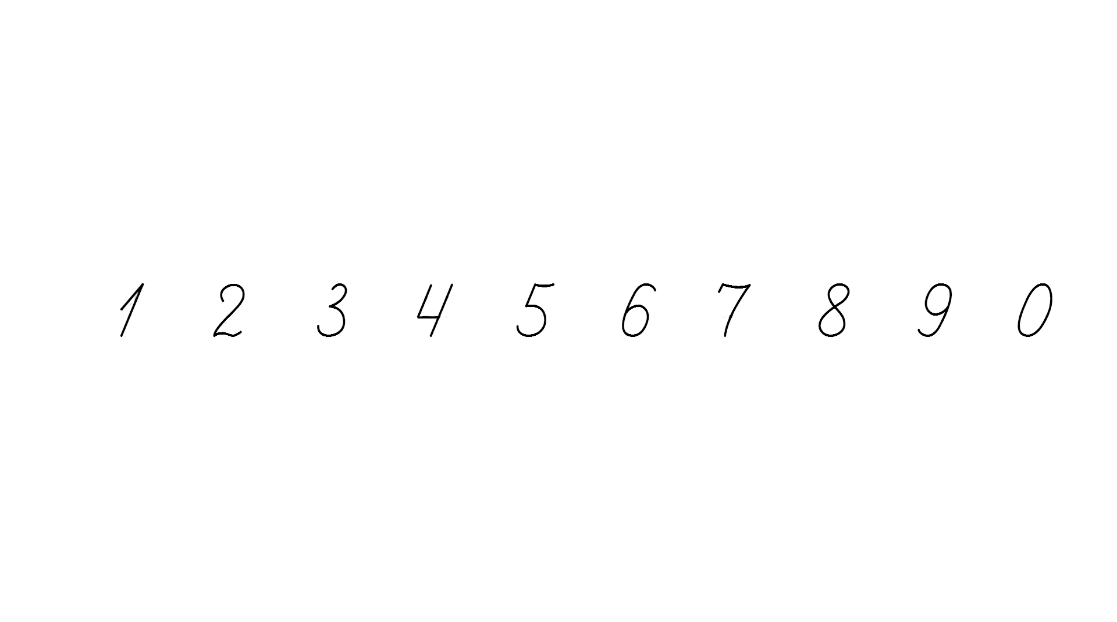 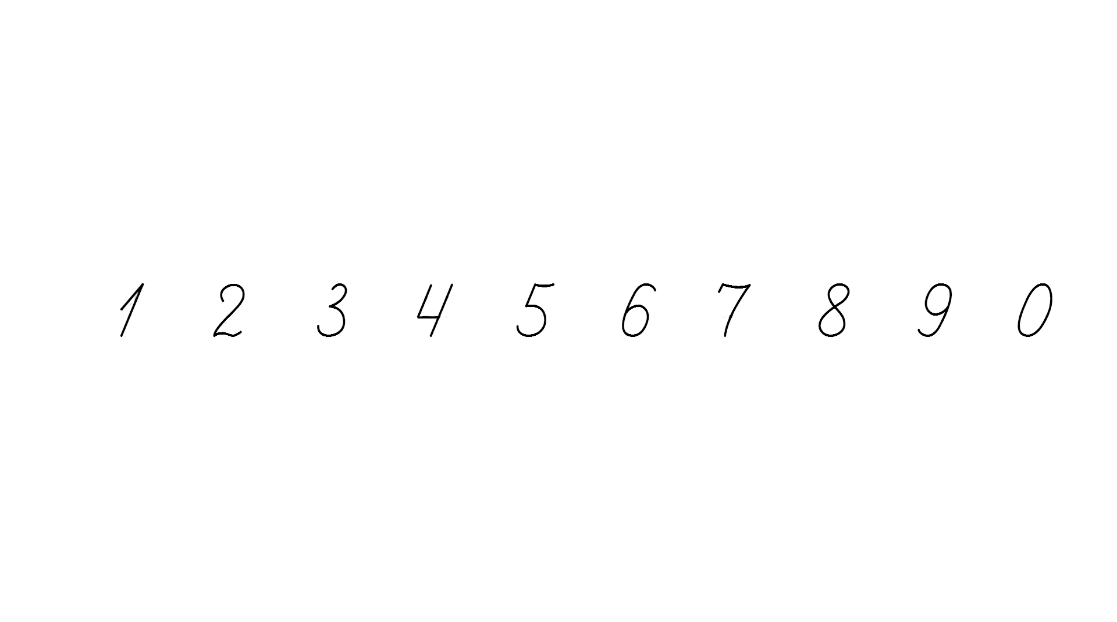 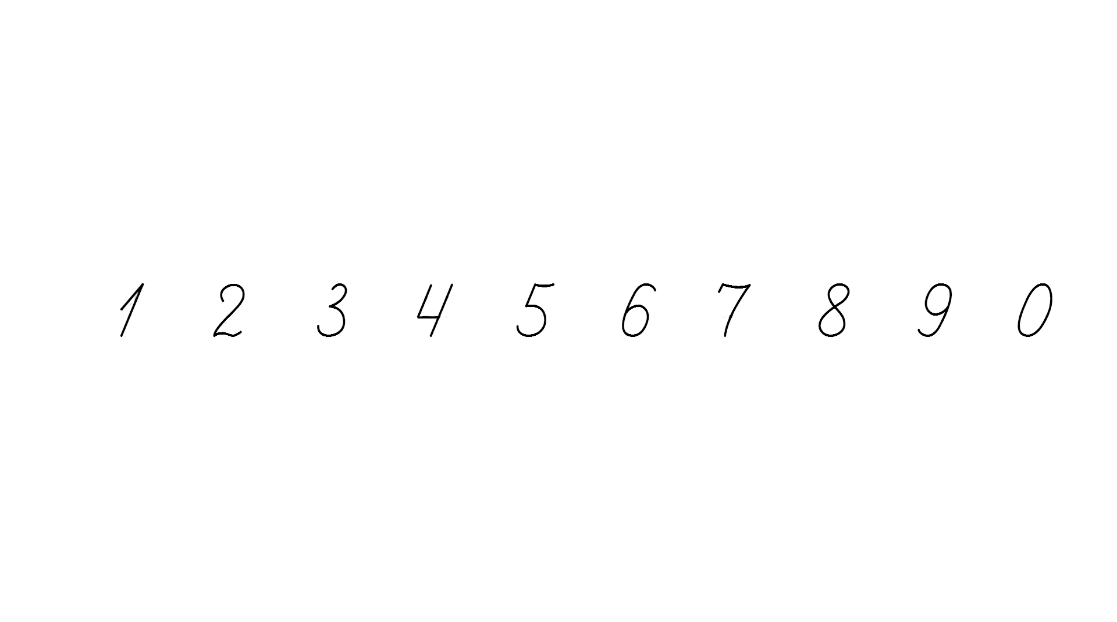 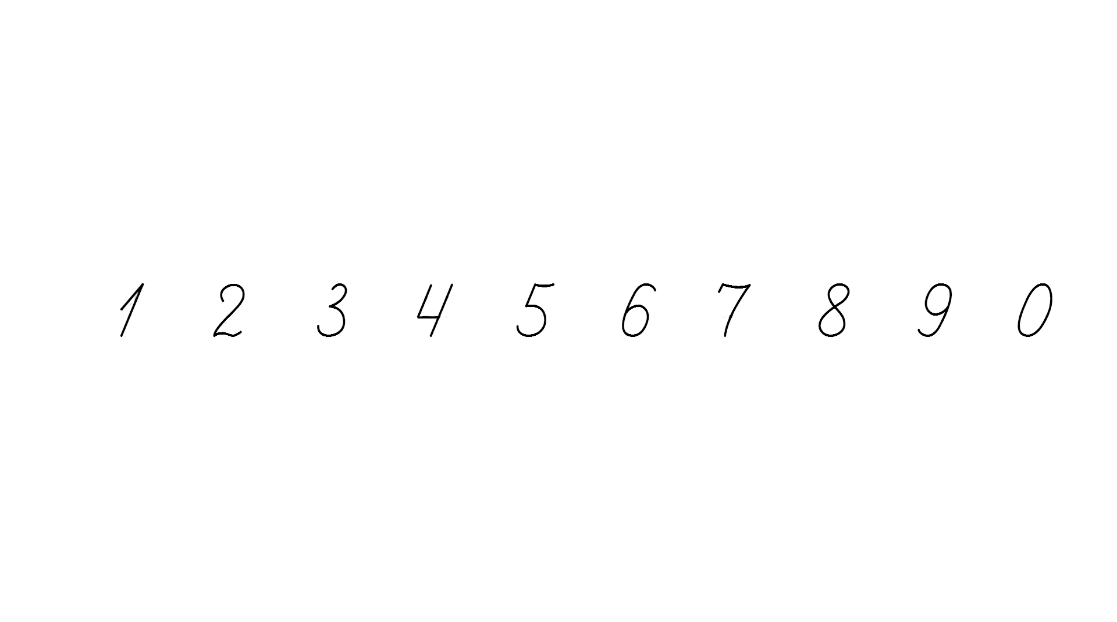 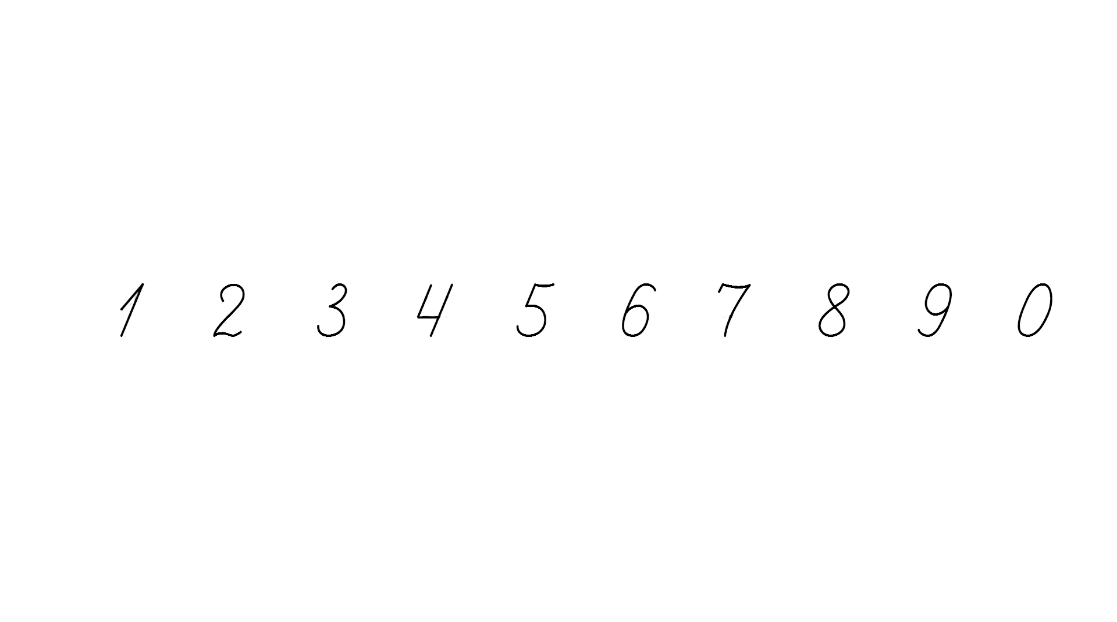 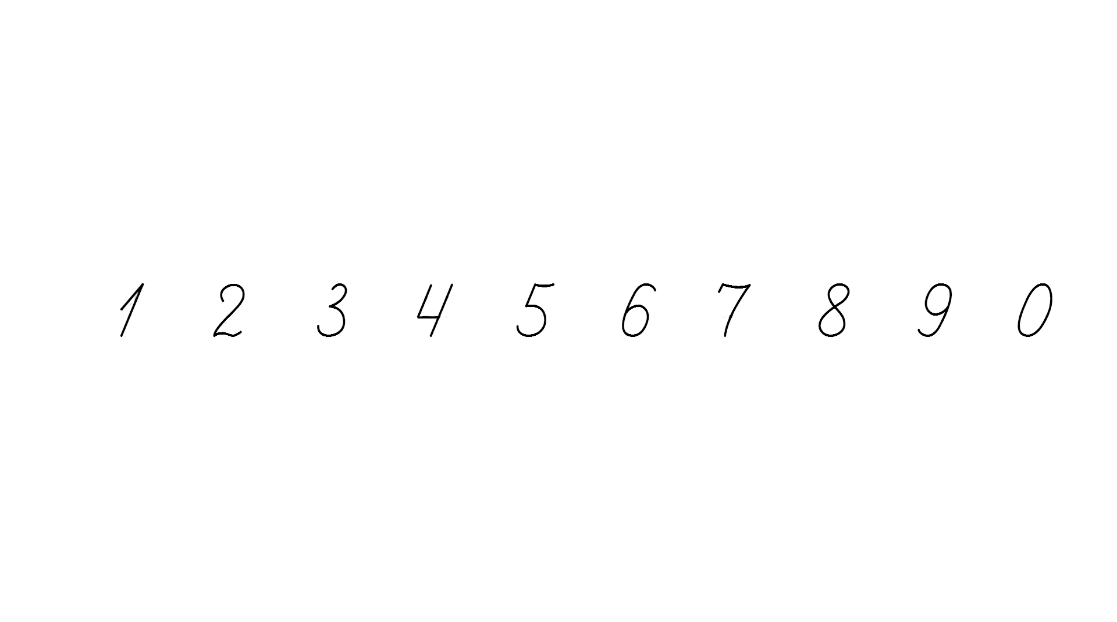 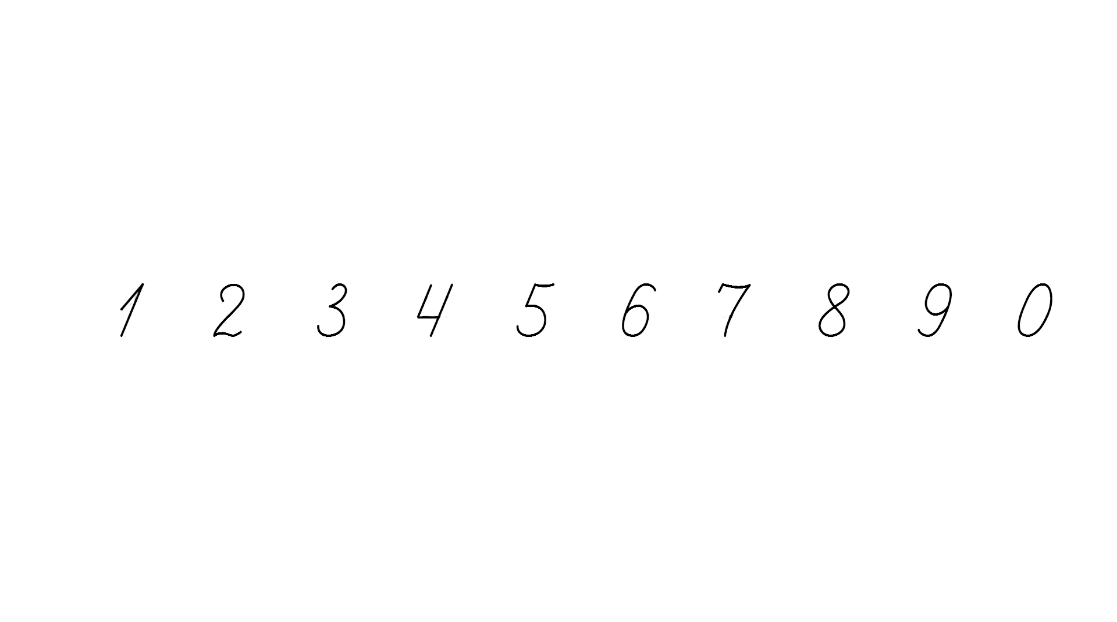 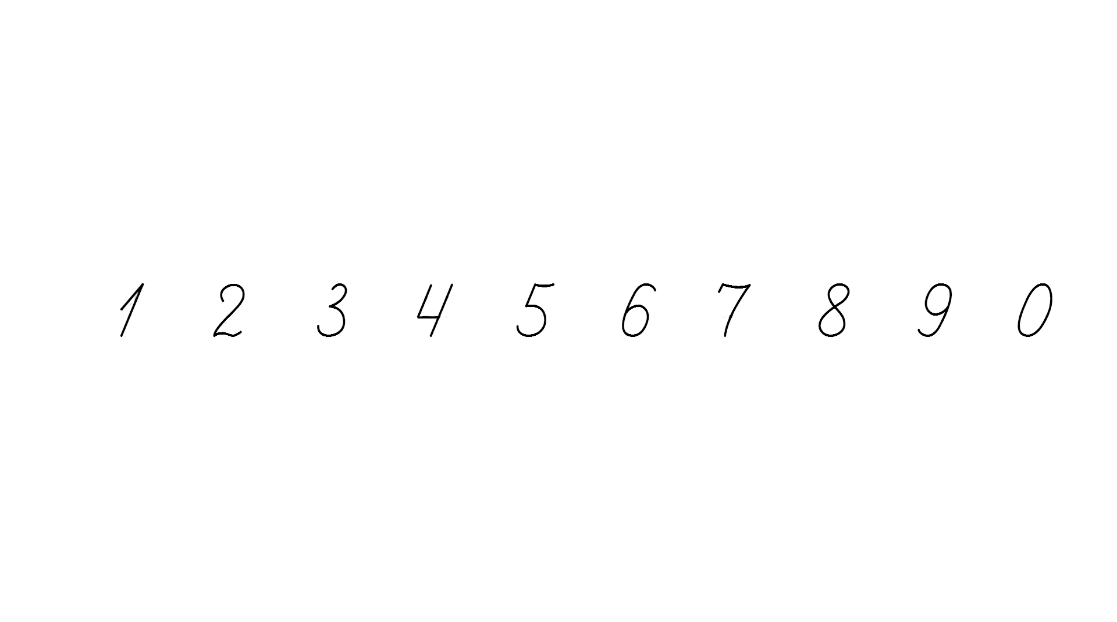 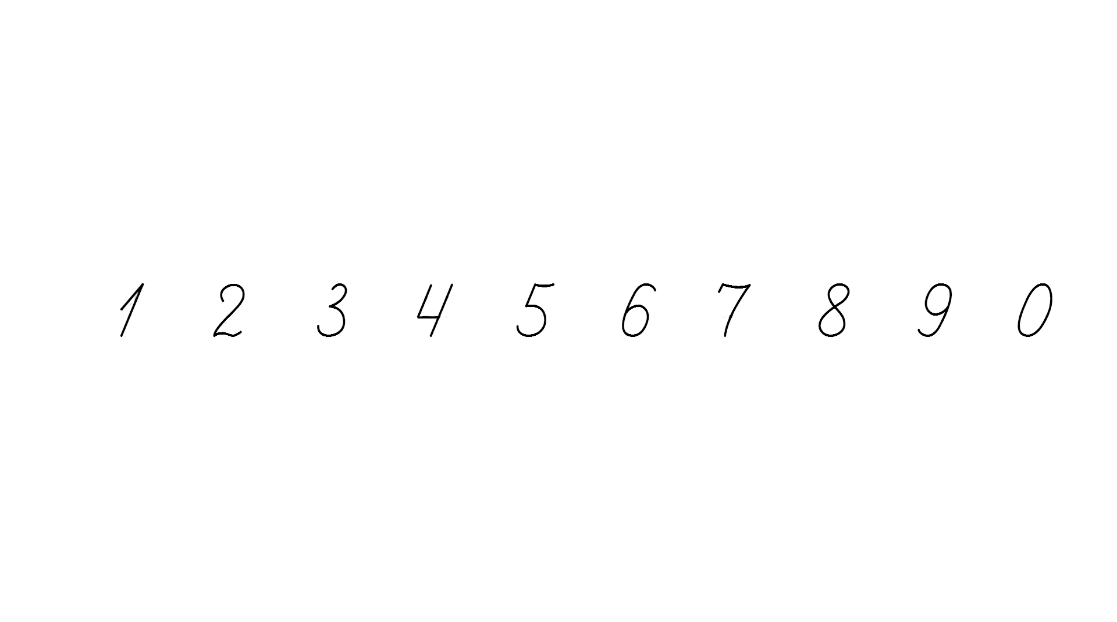 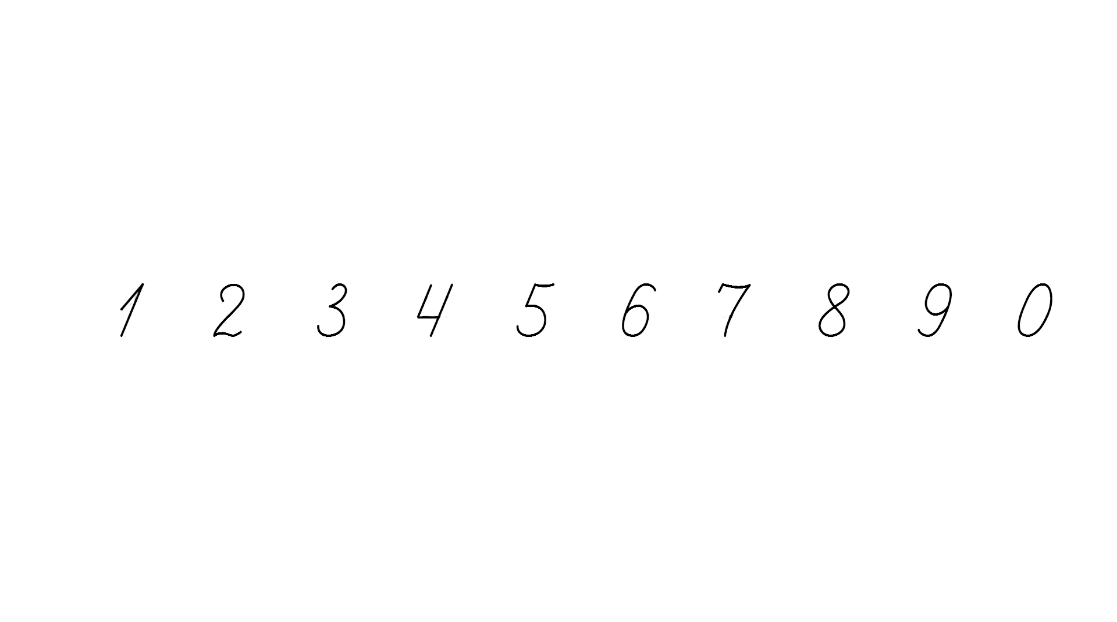 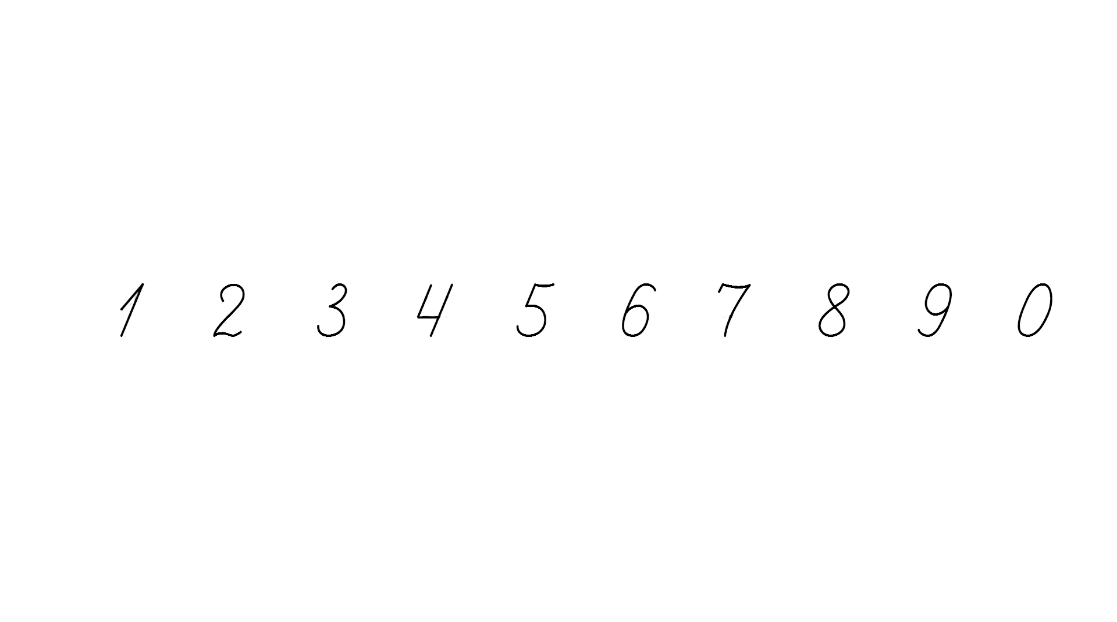 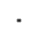 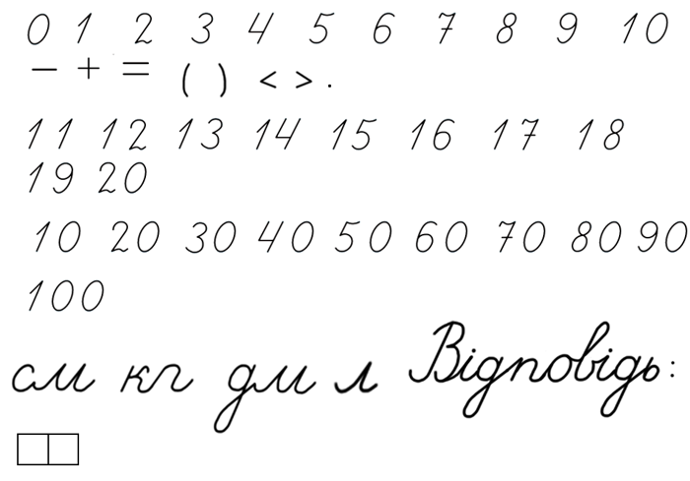 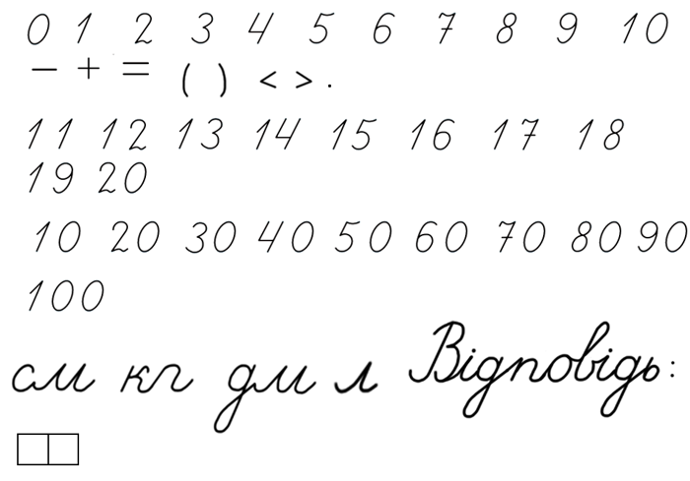 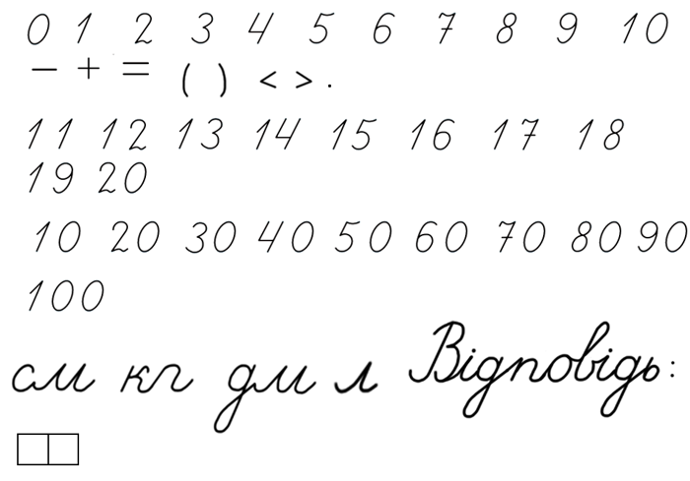 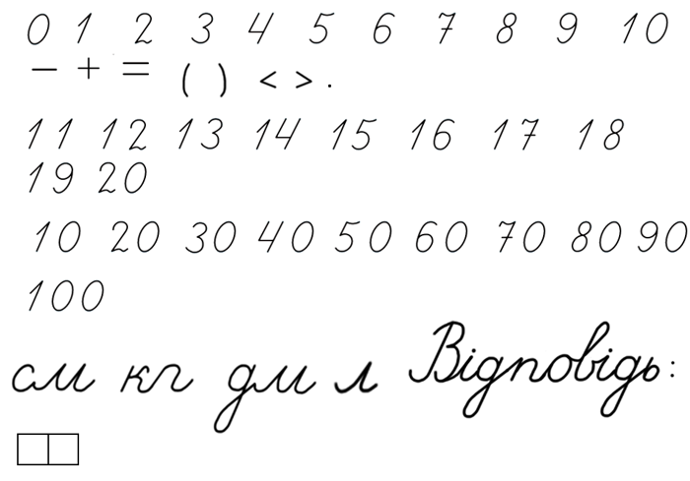 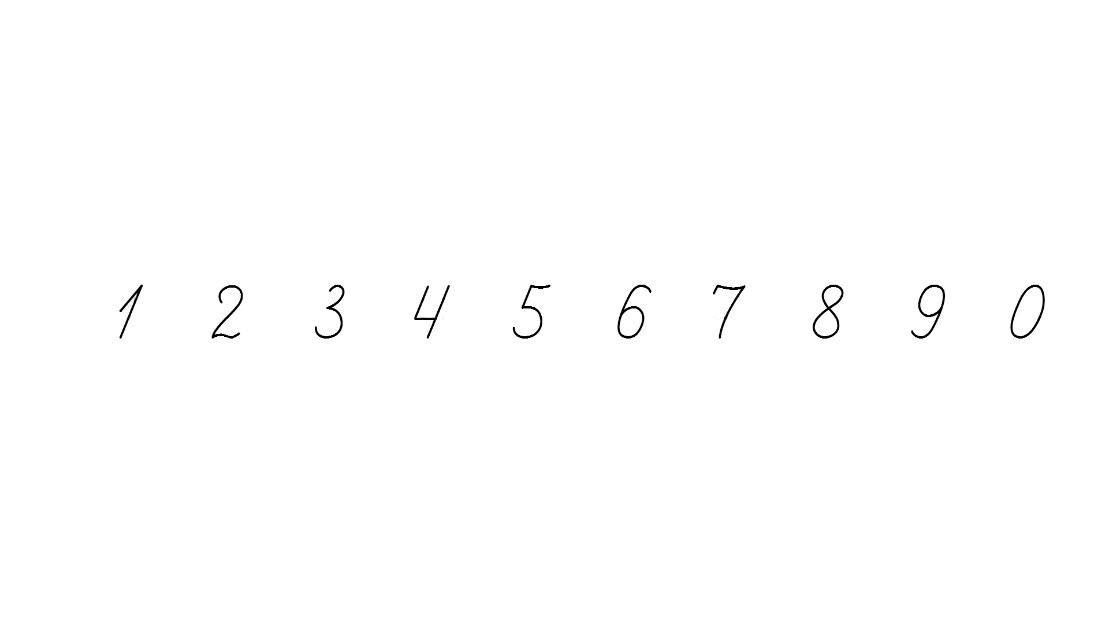 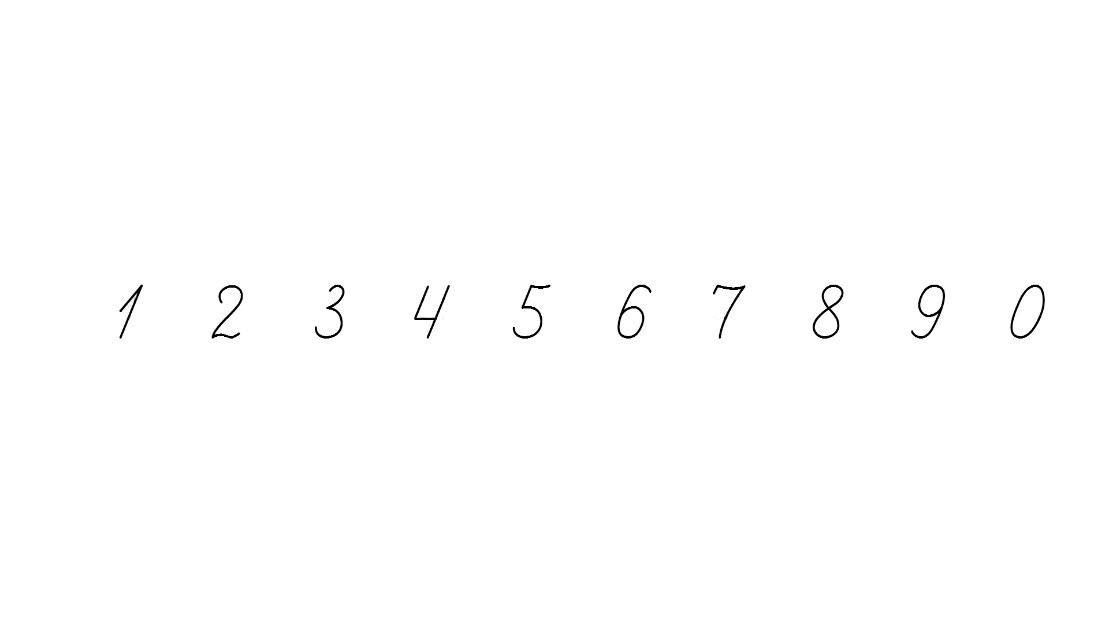 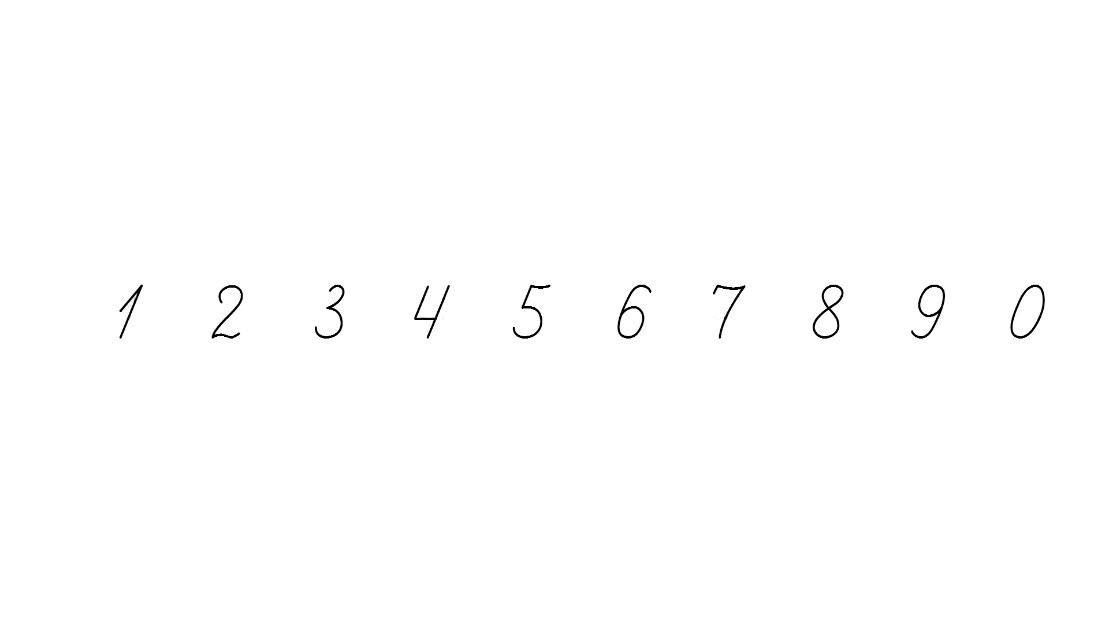 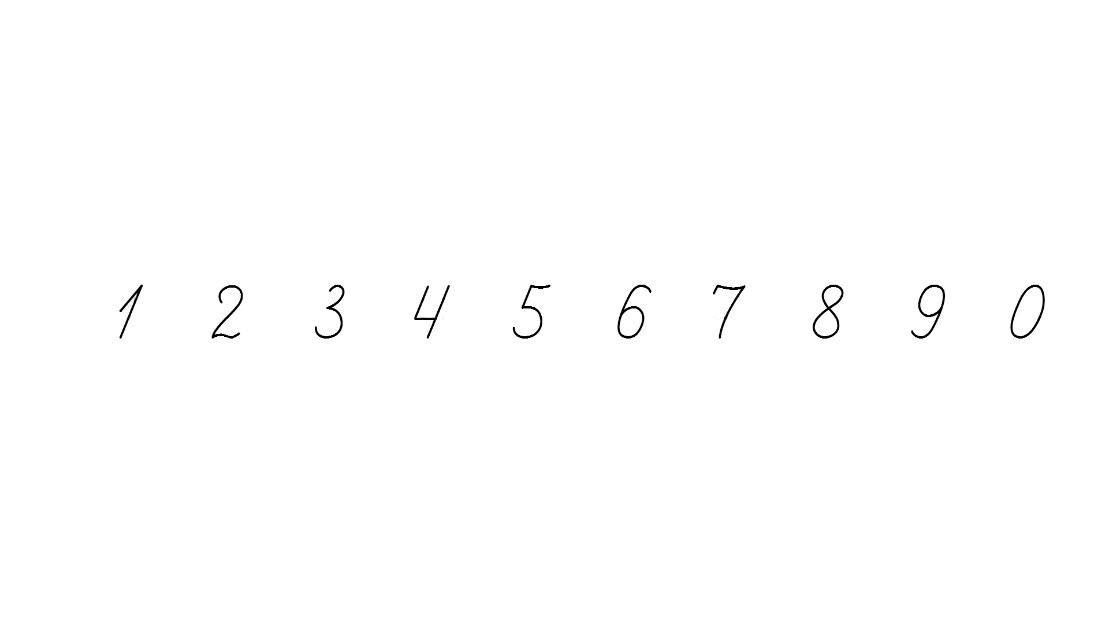 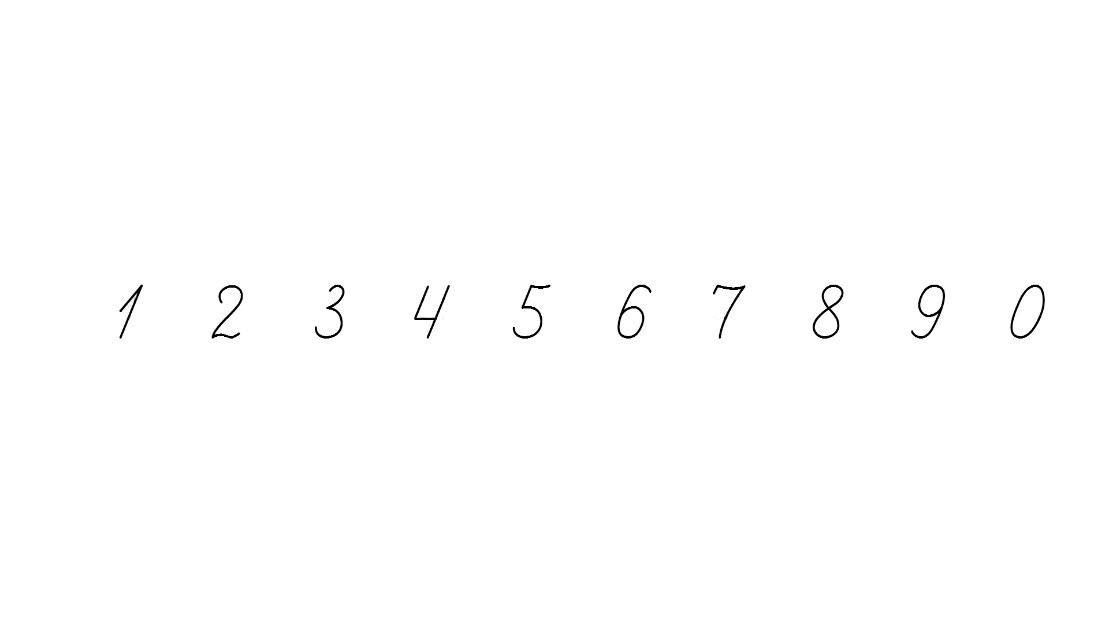 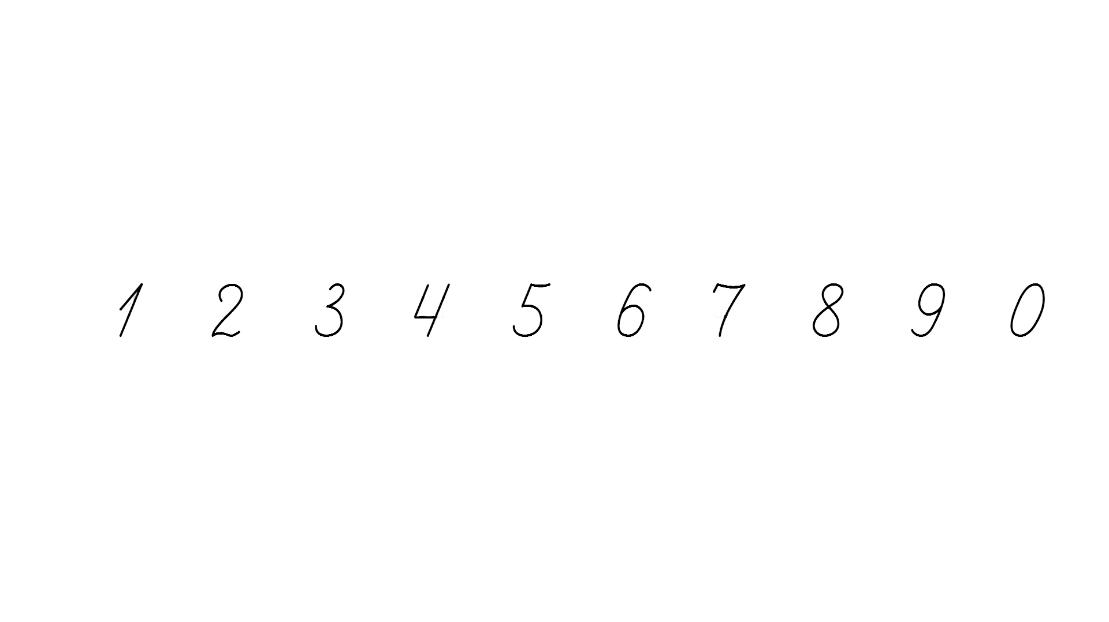 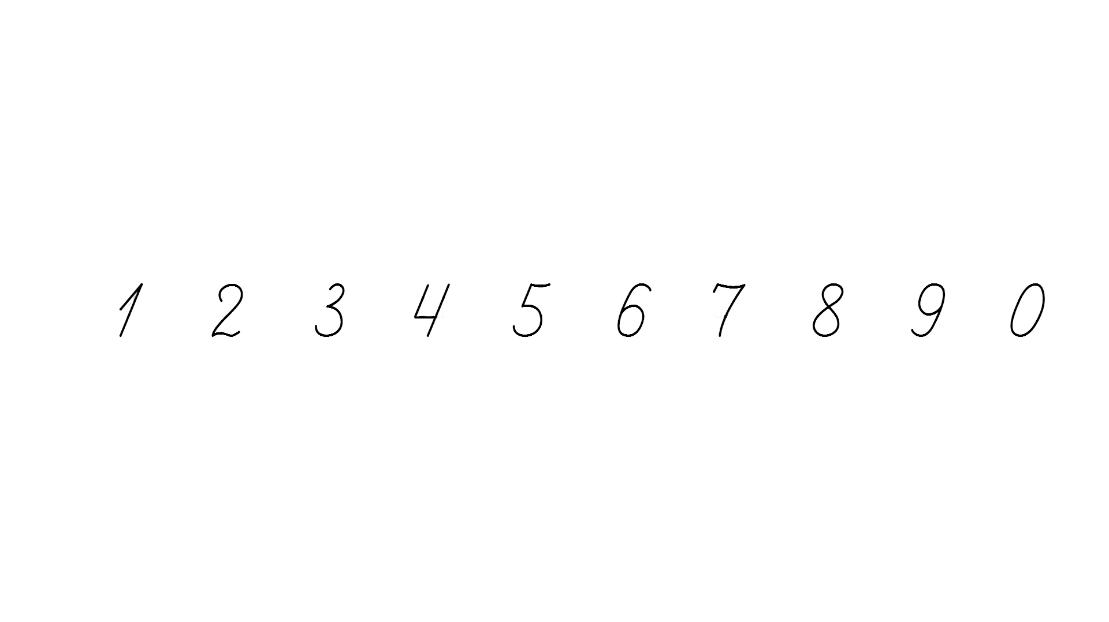 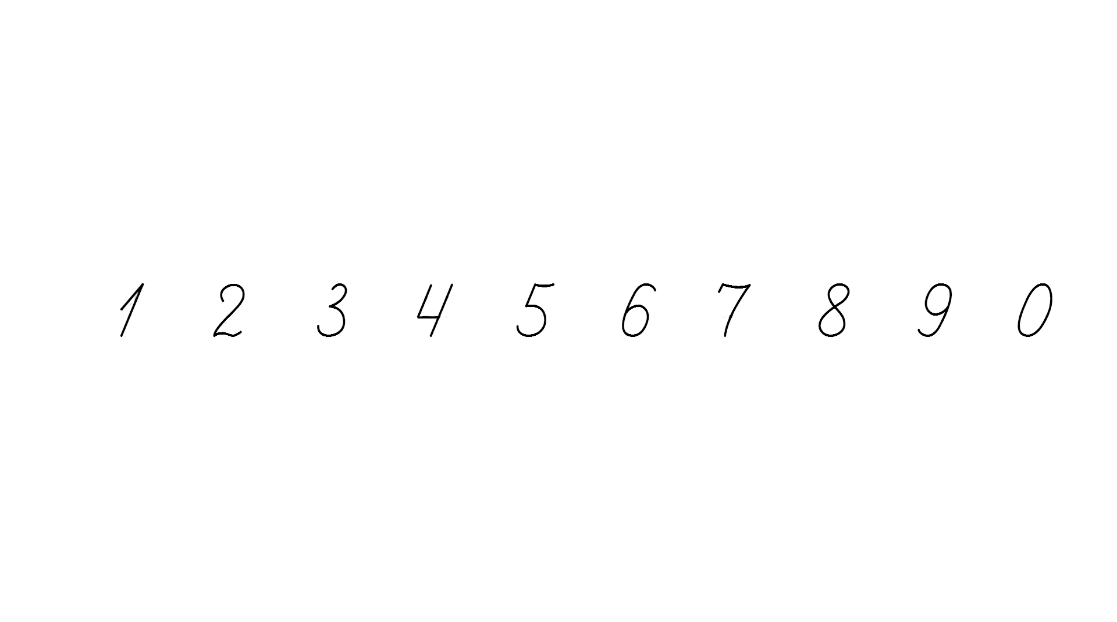 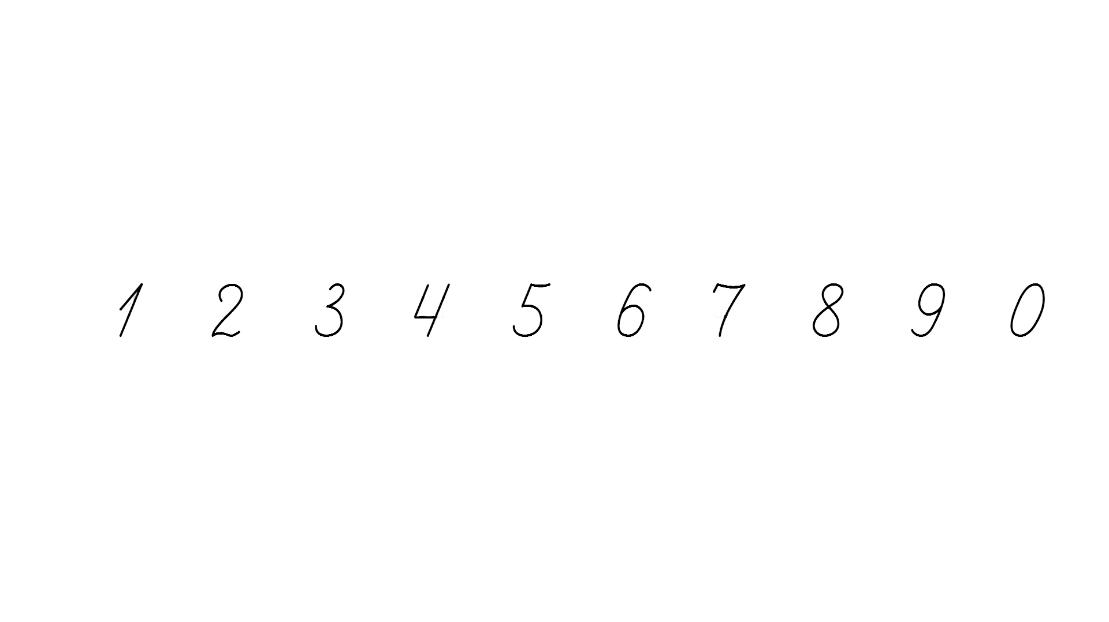 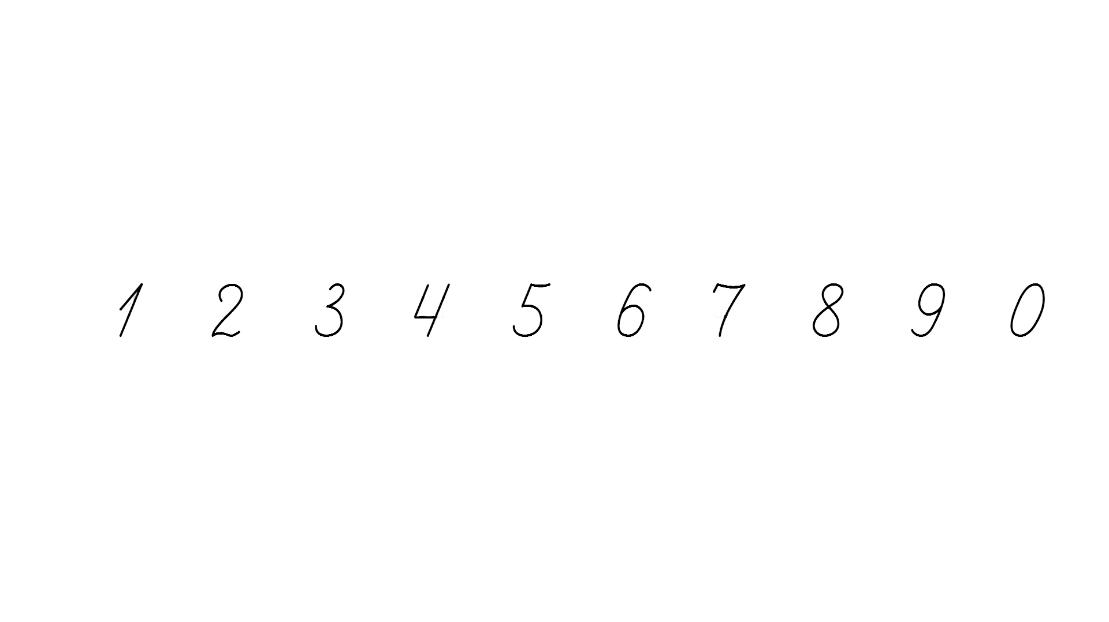 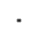 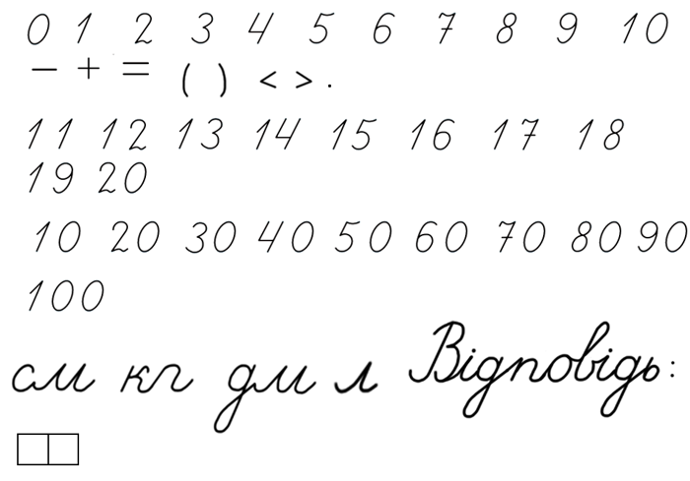 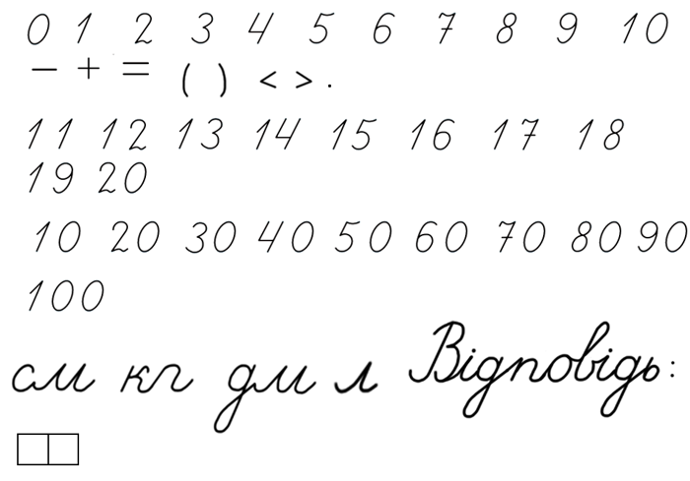 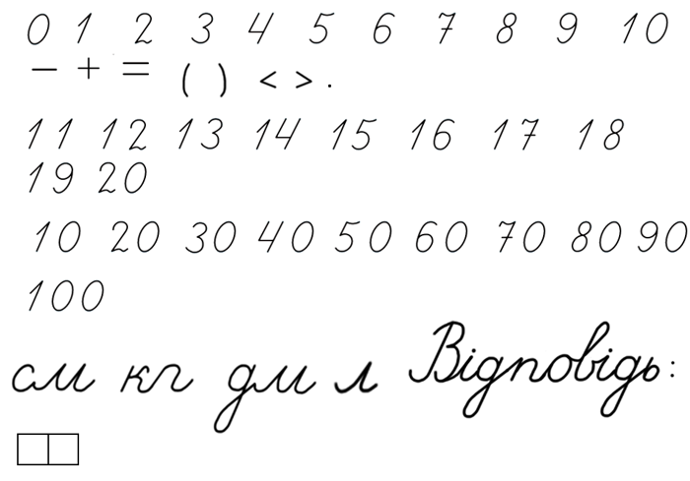 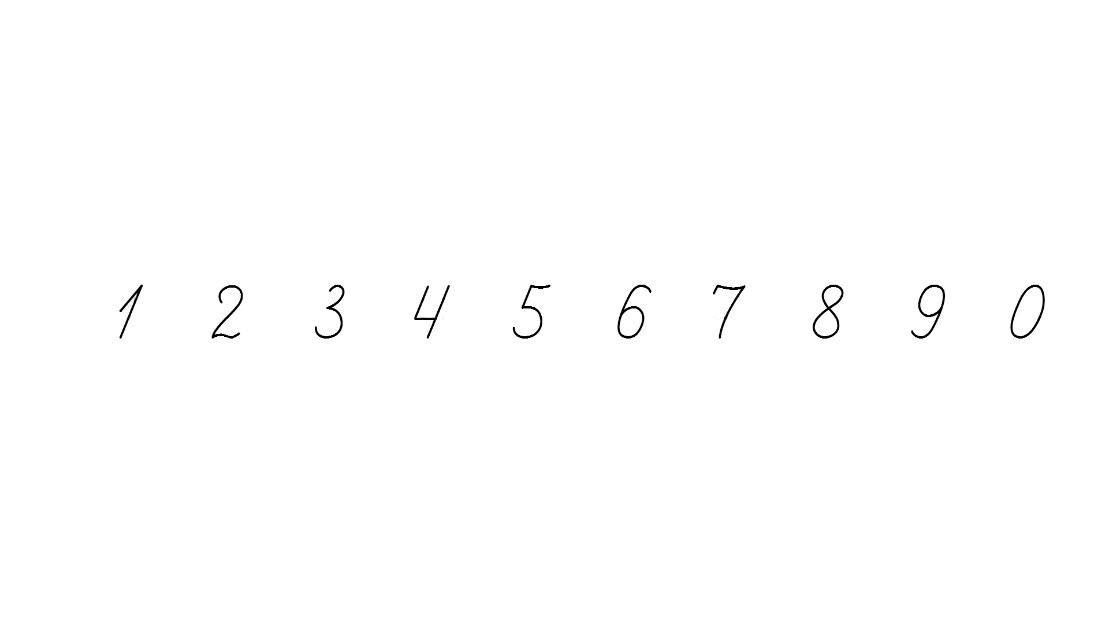 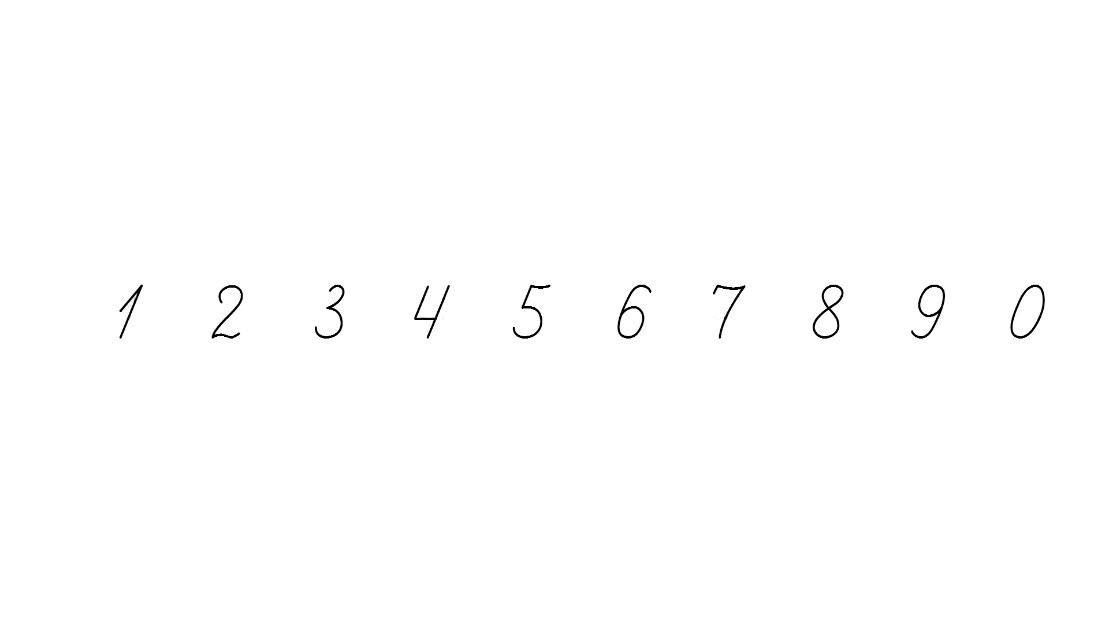 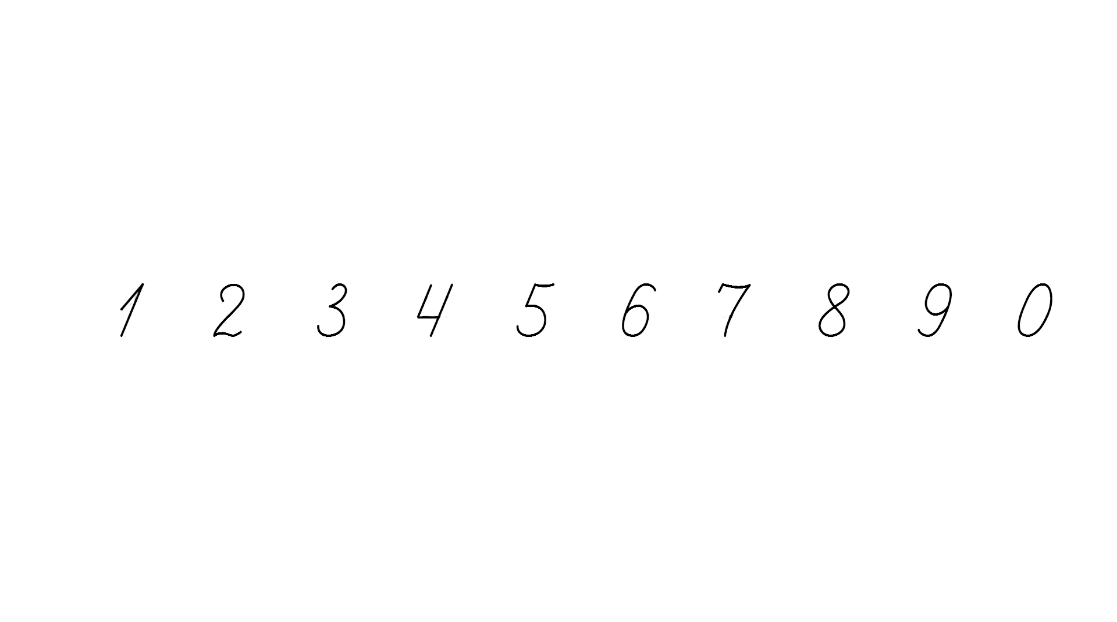 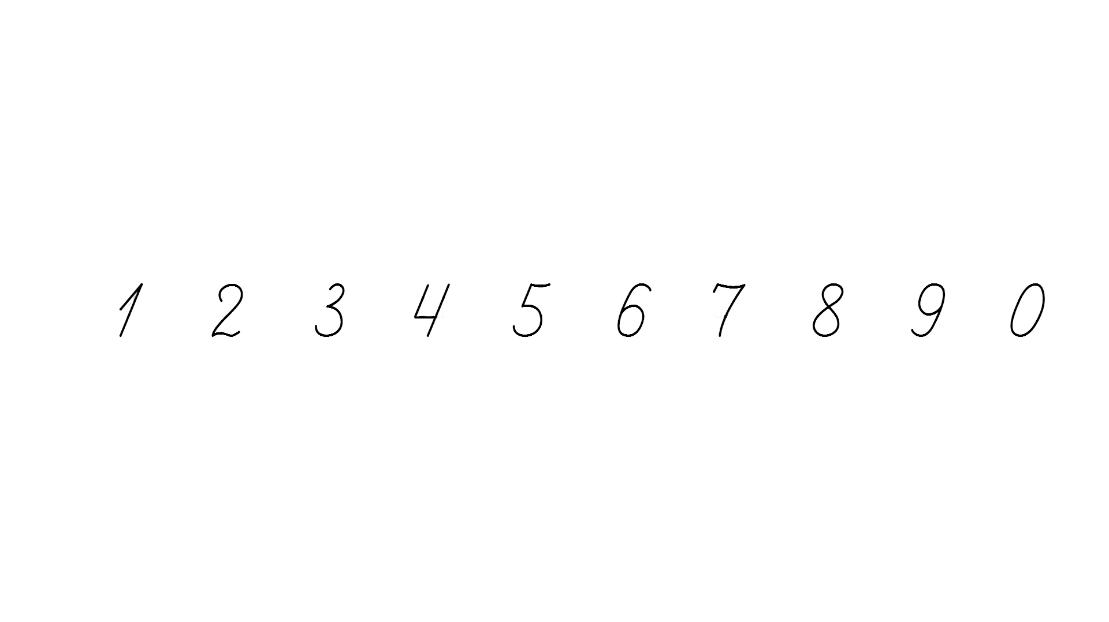 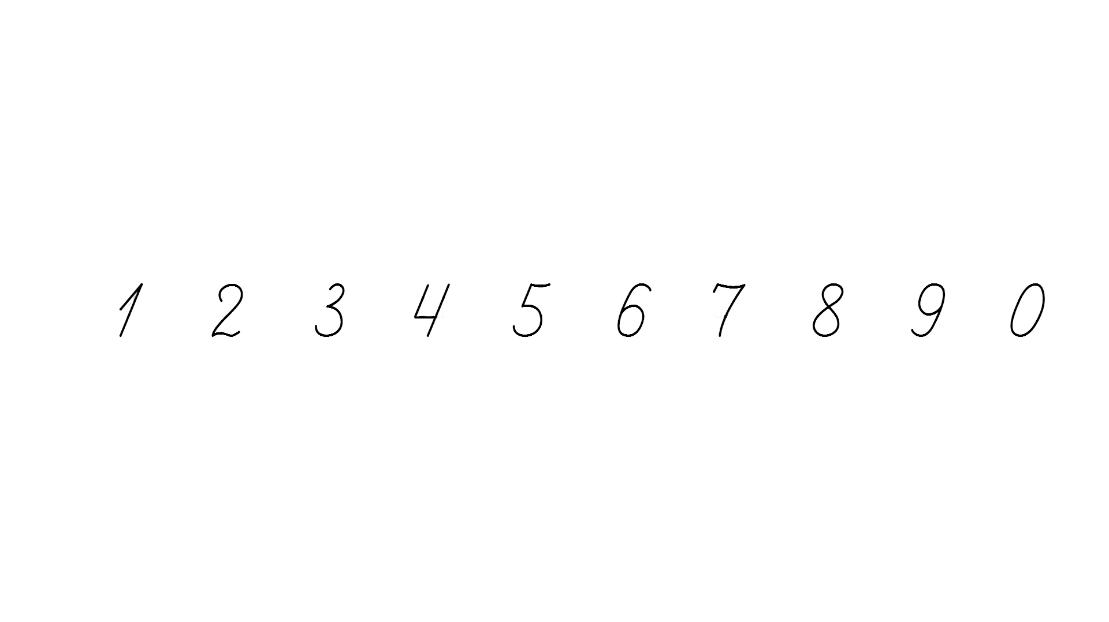 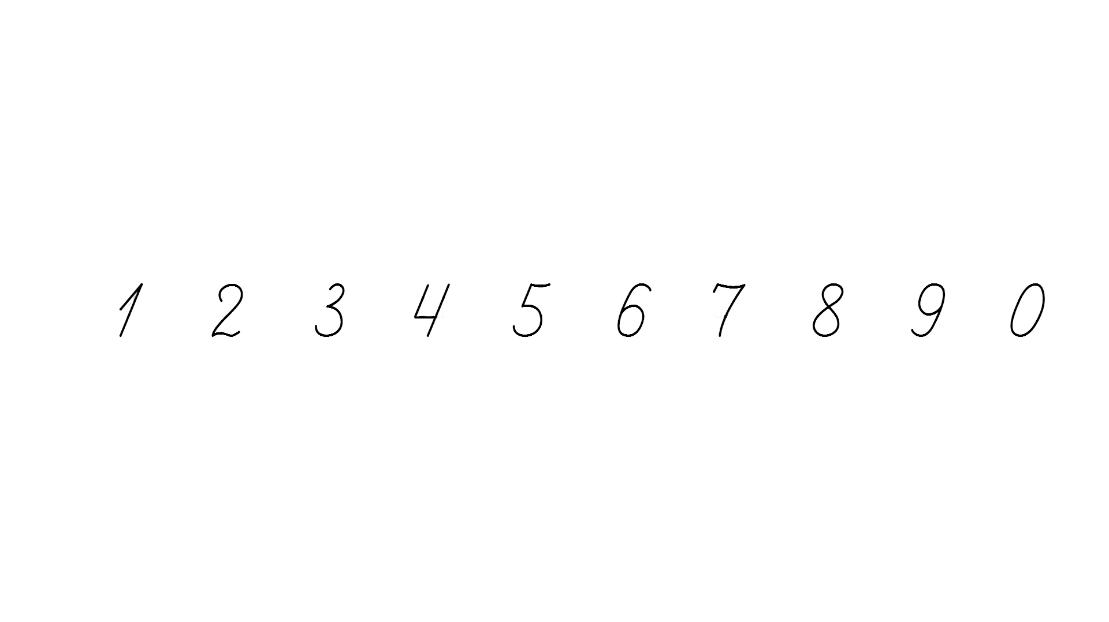 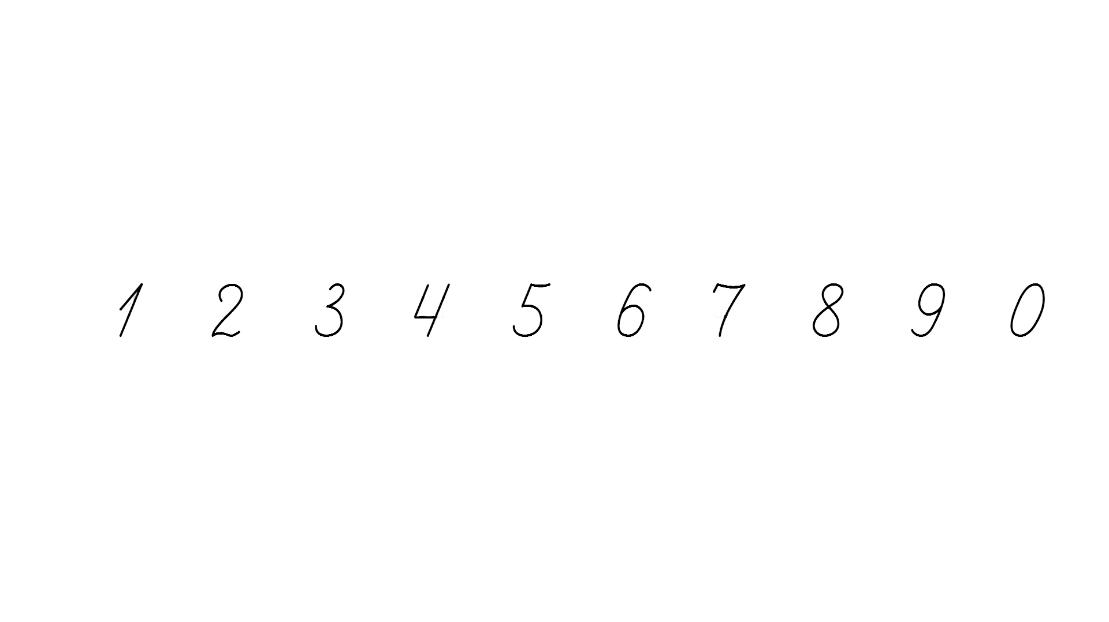 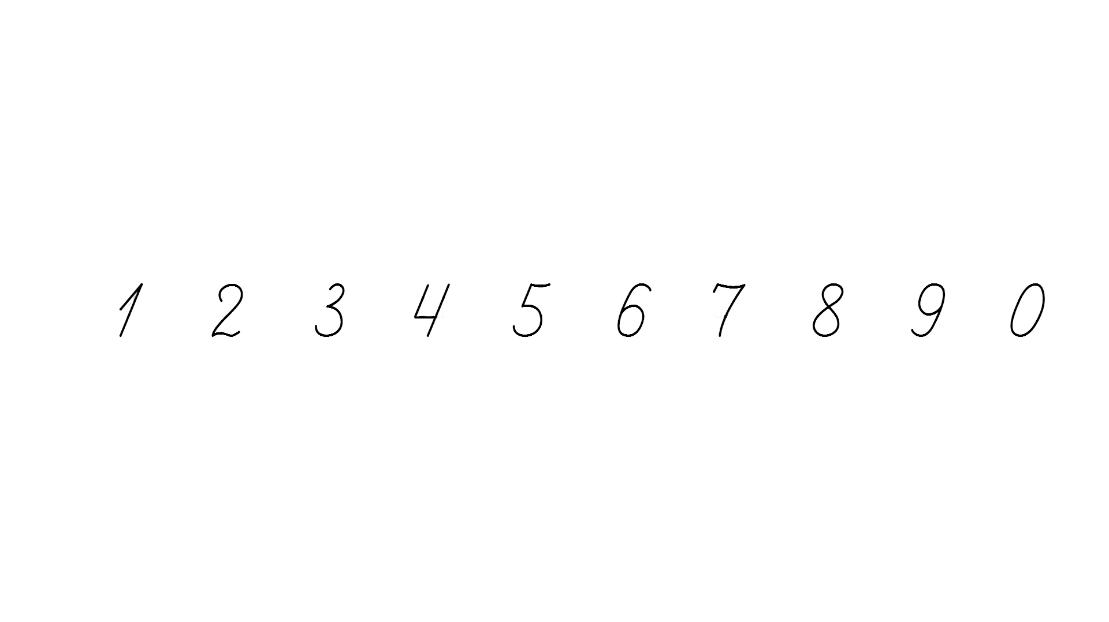 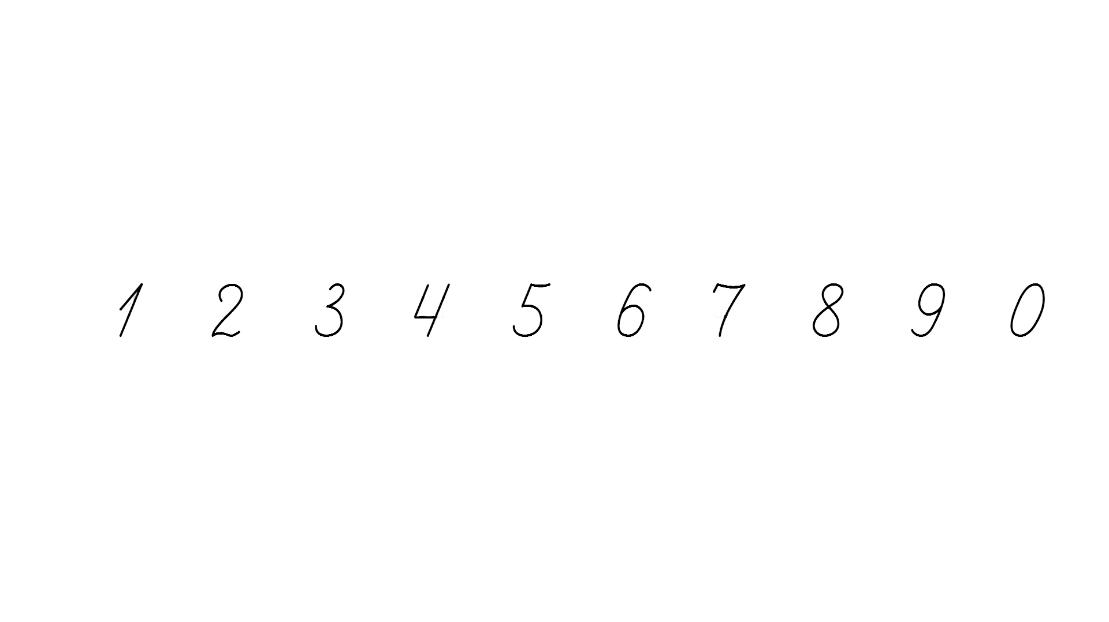 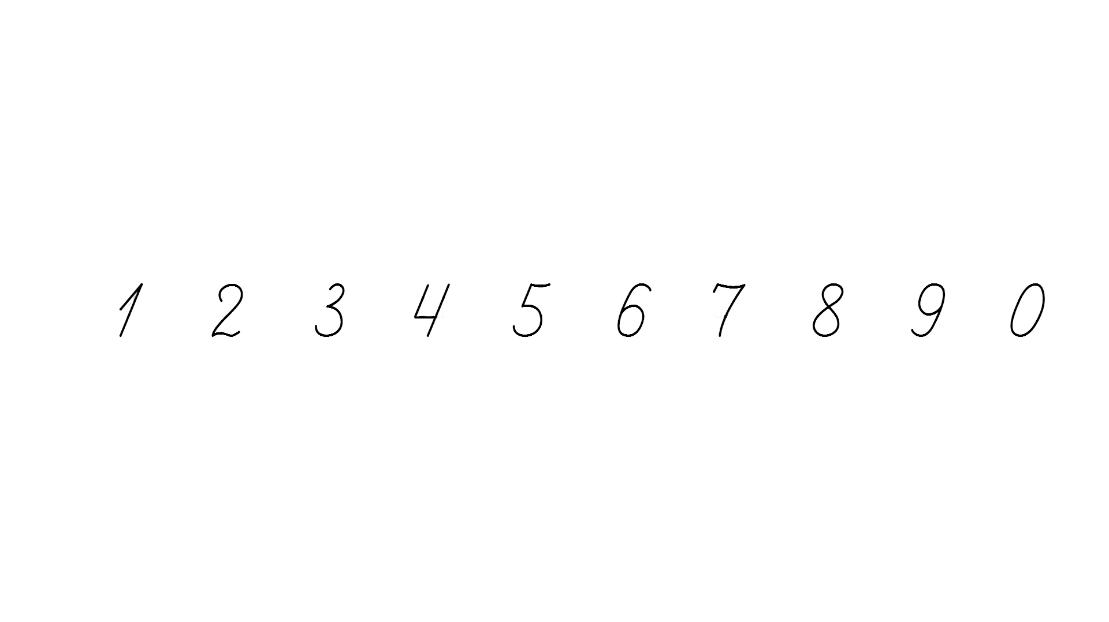 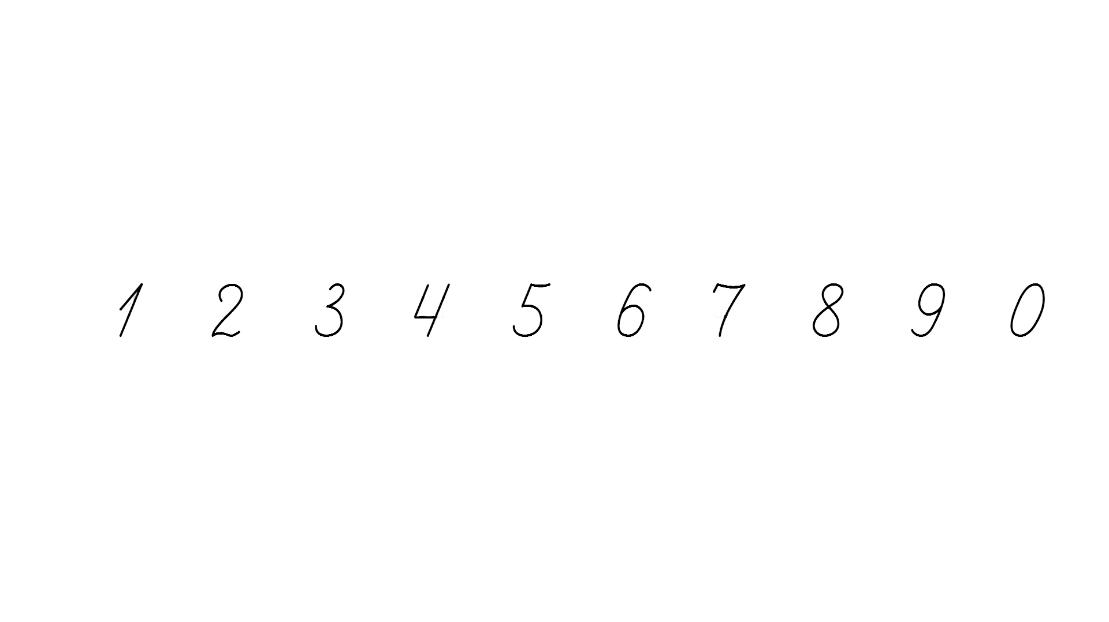 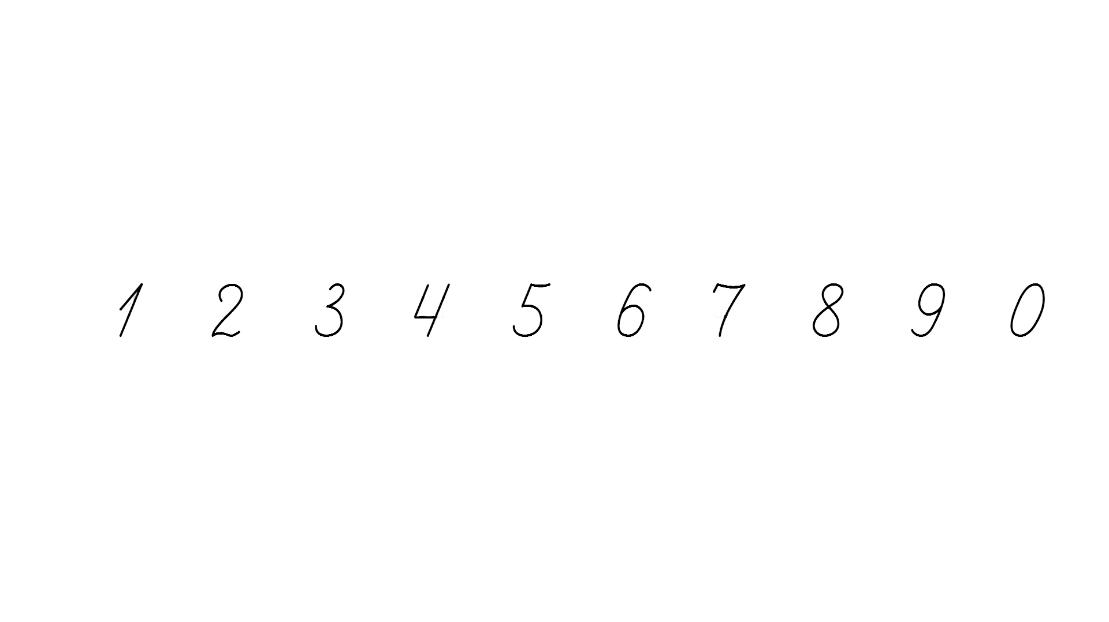 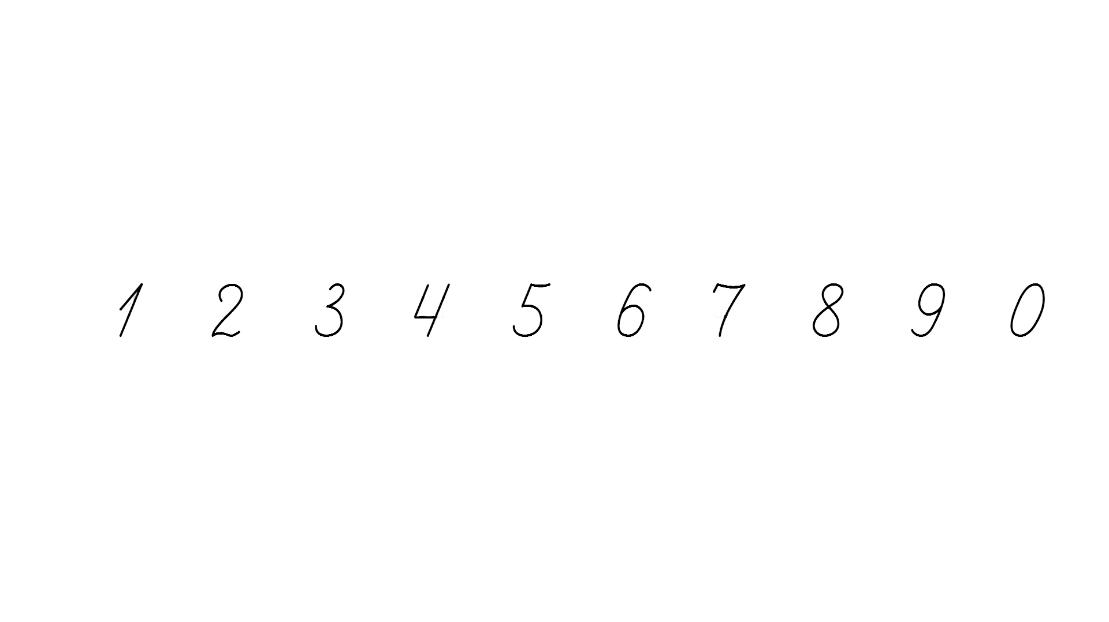 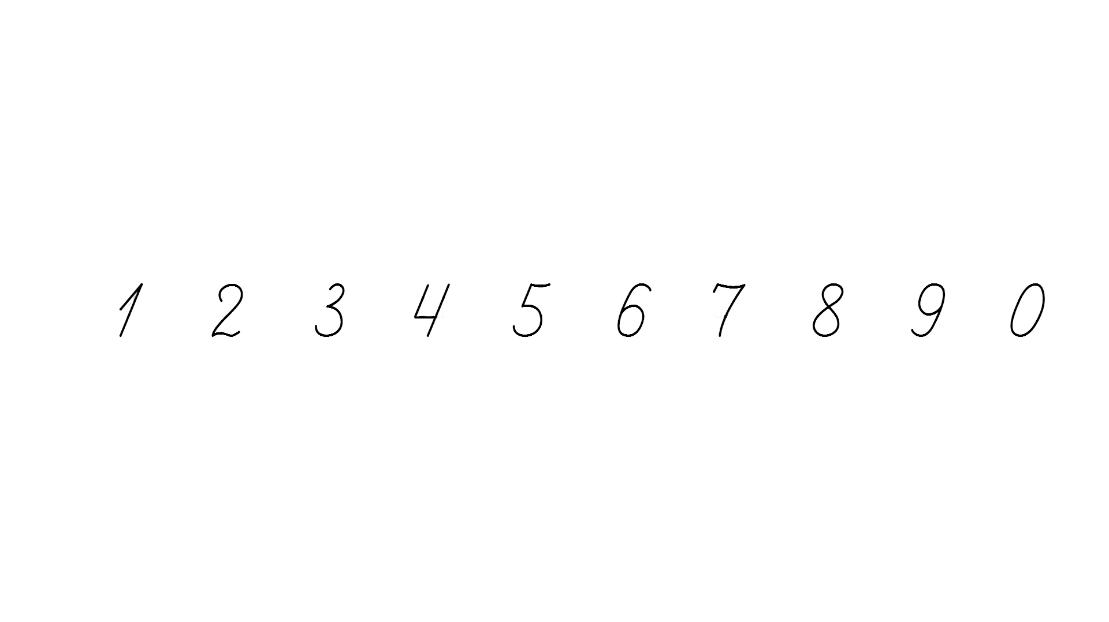 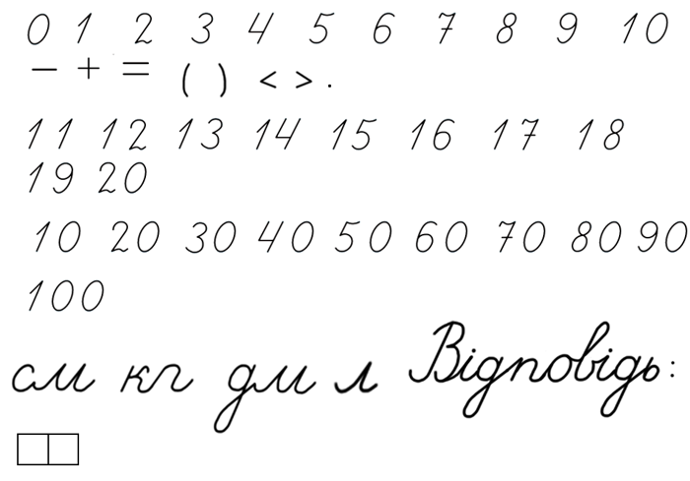 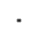 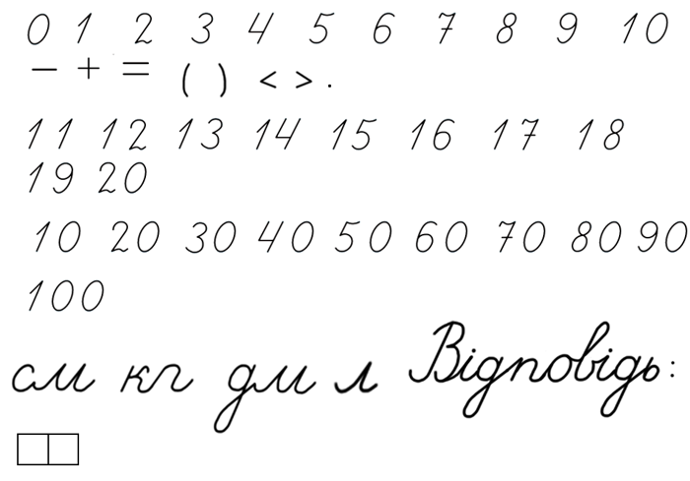 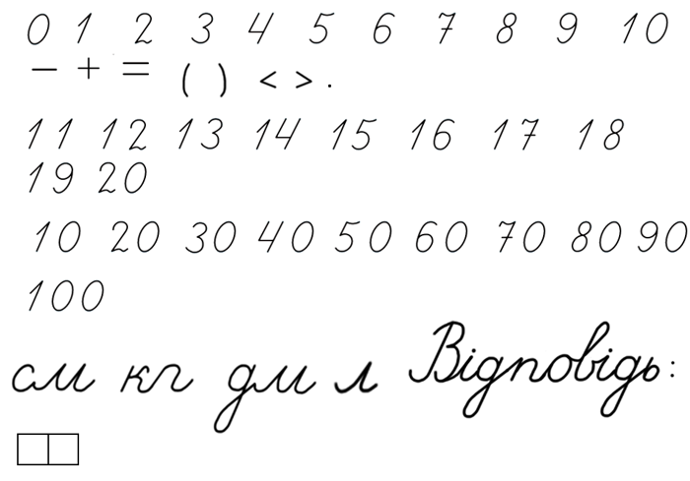 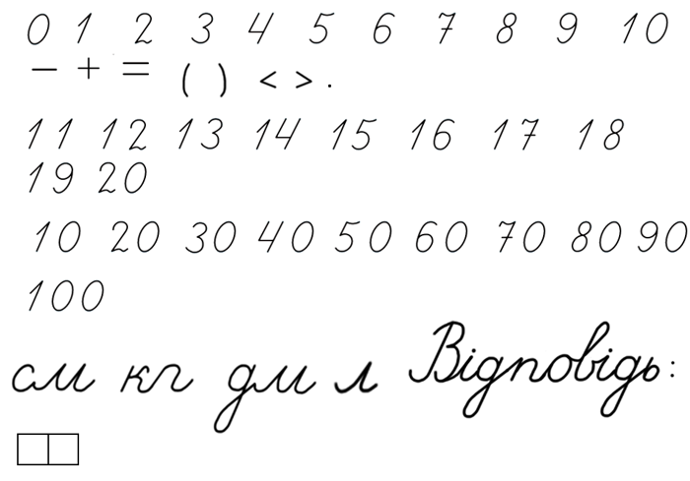 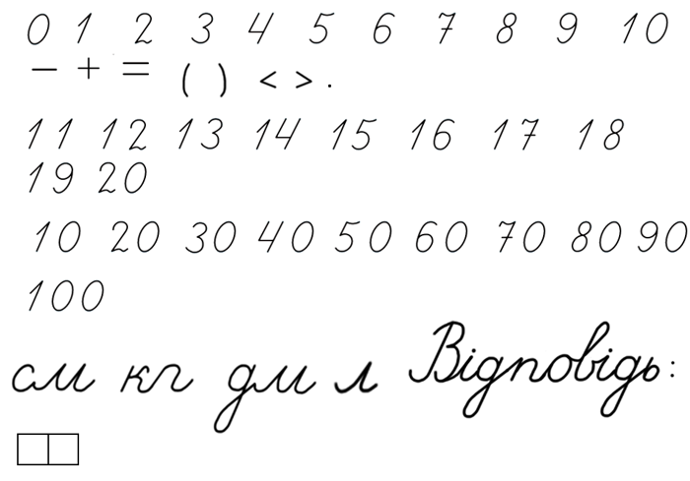 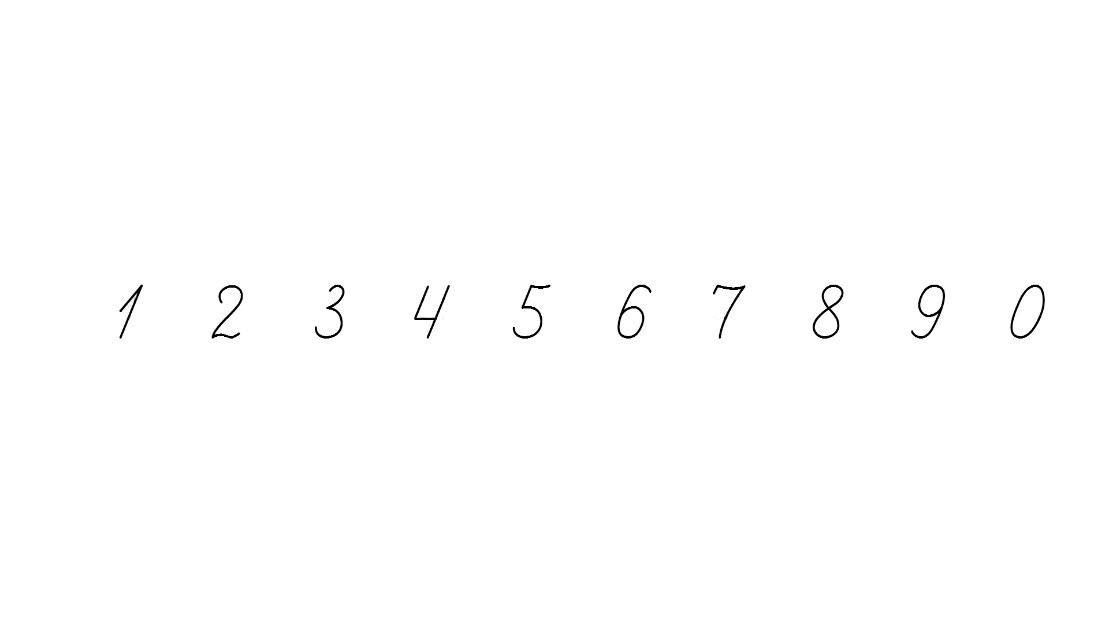 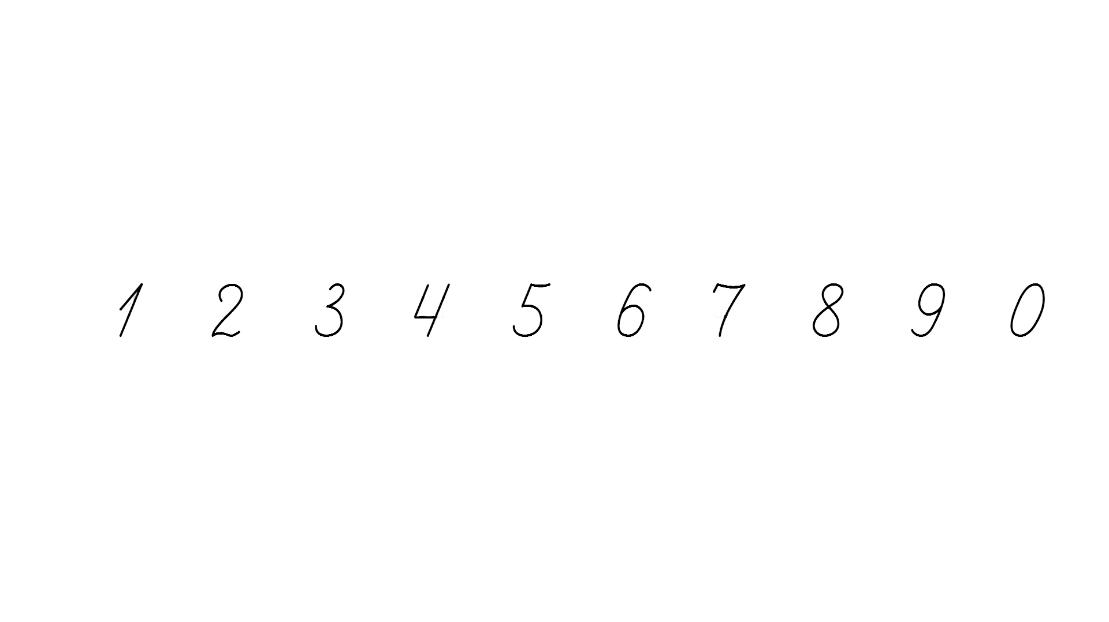 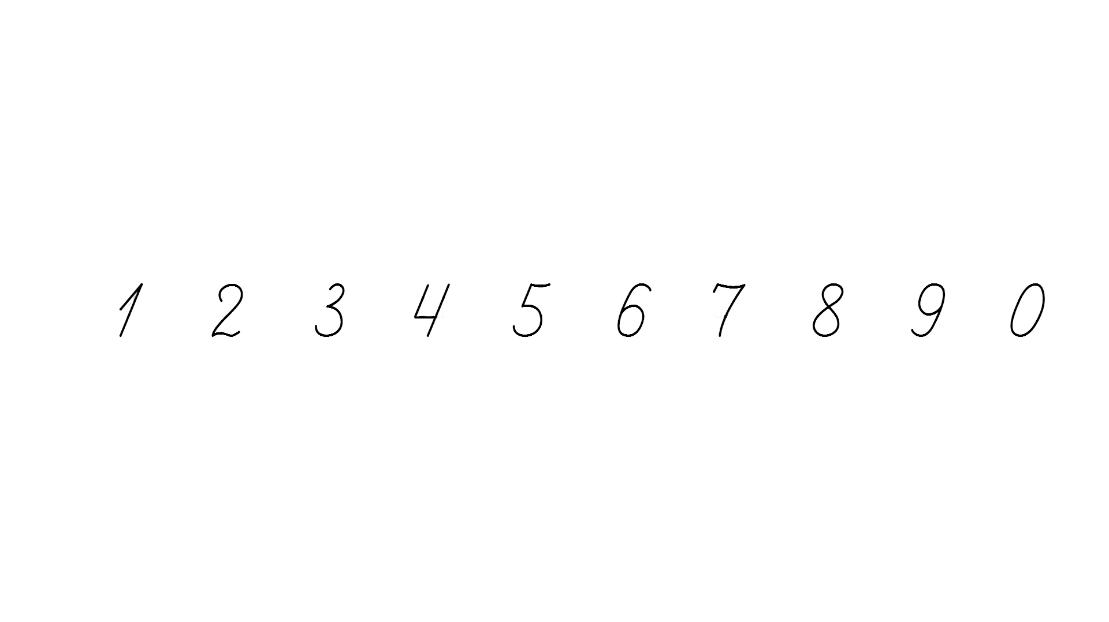 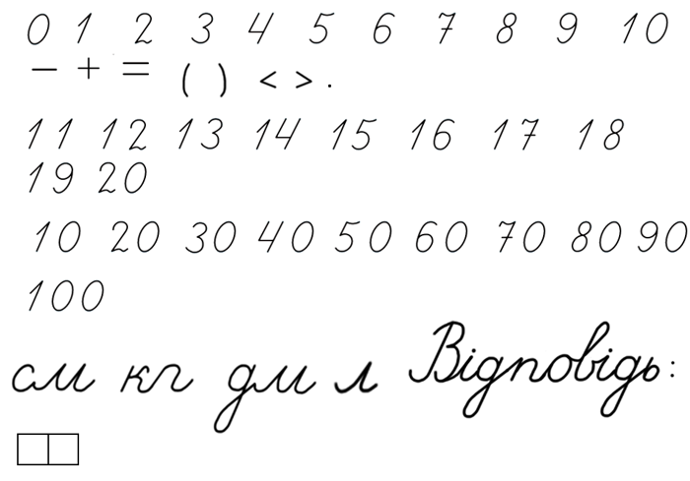 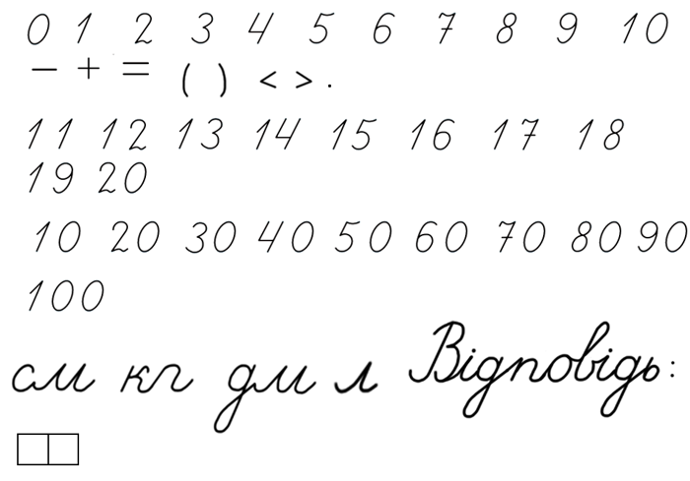 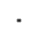 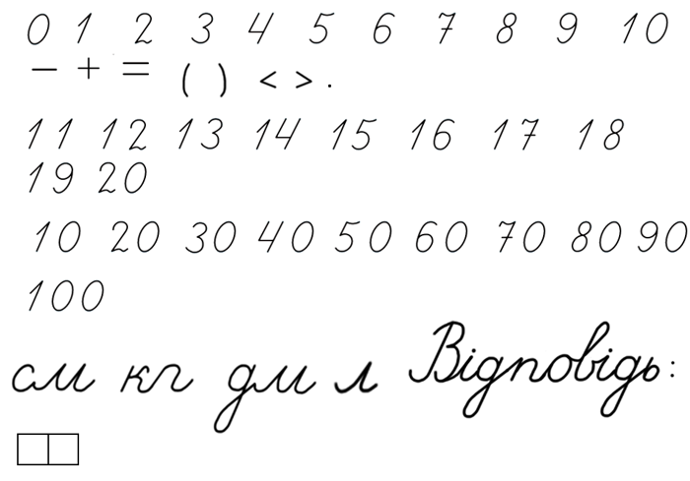 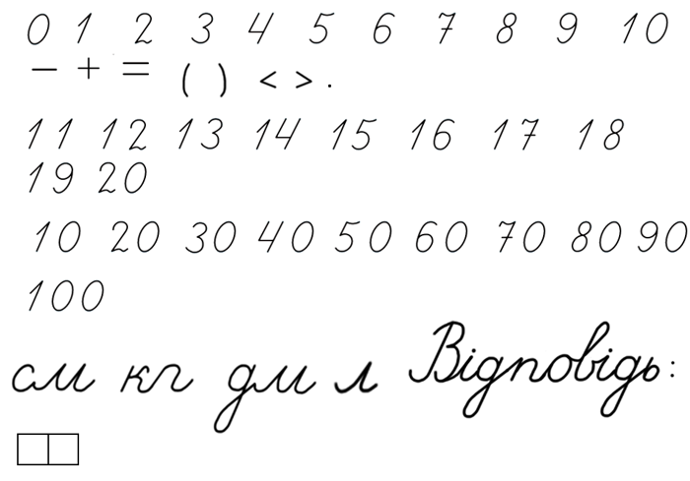 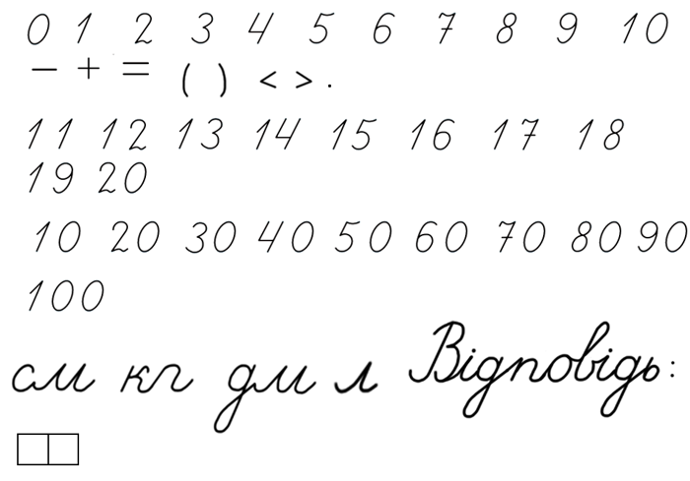 Підручник. 
Сторінка
151
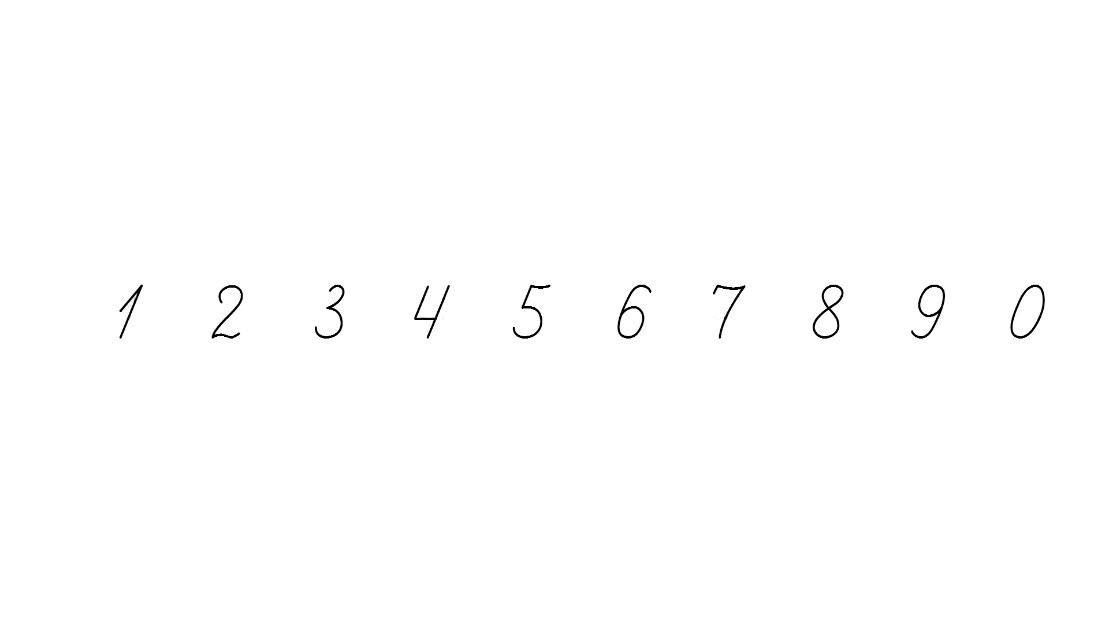 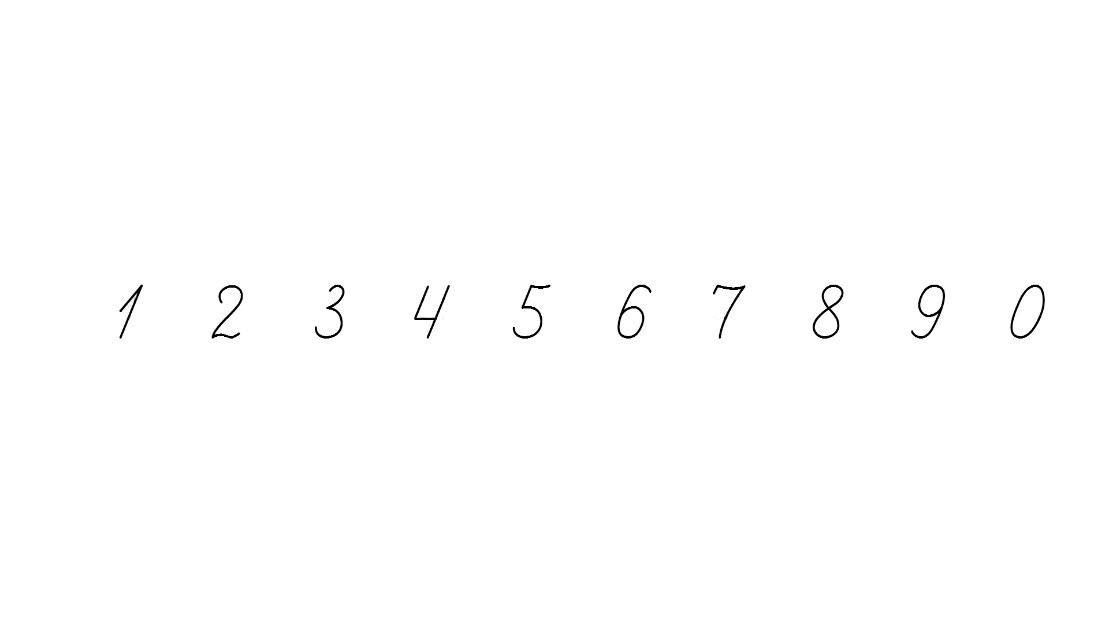 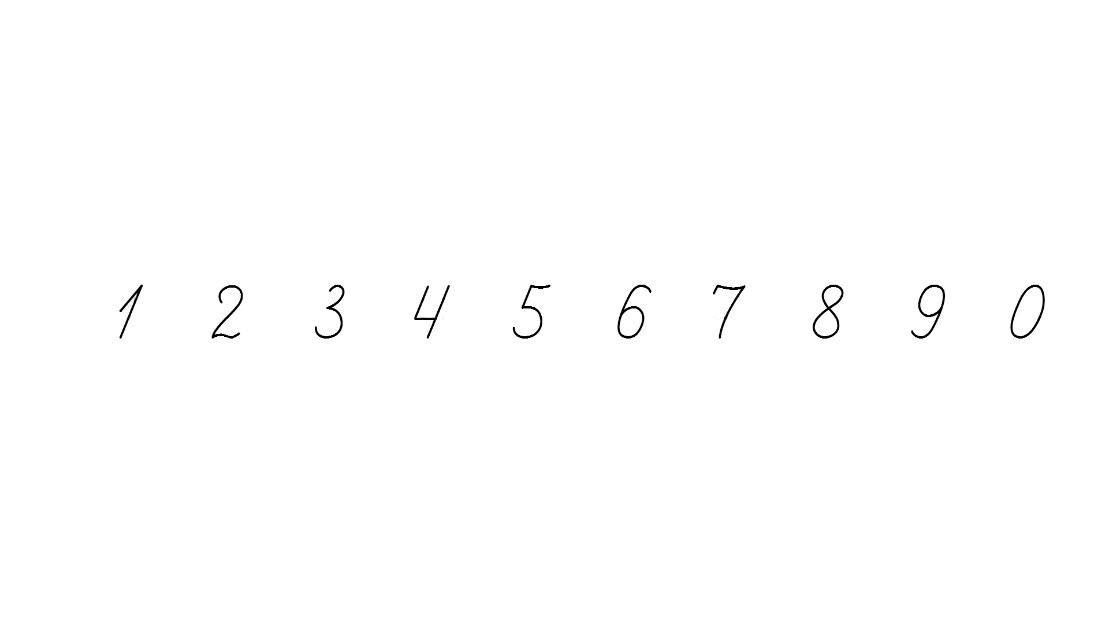 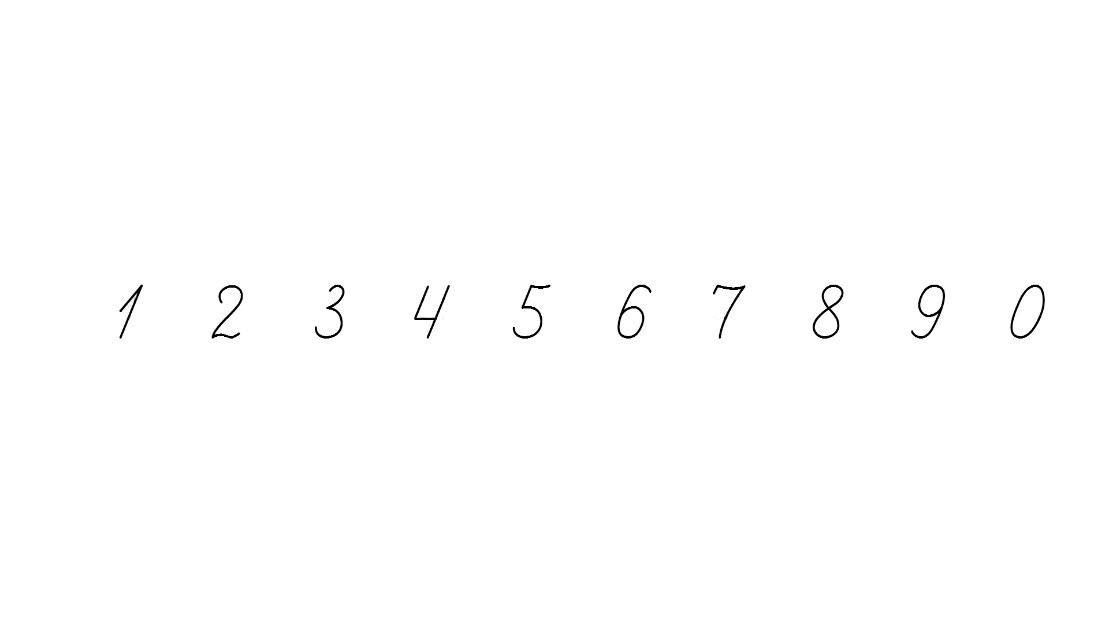 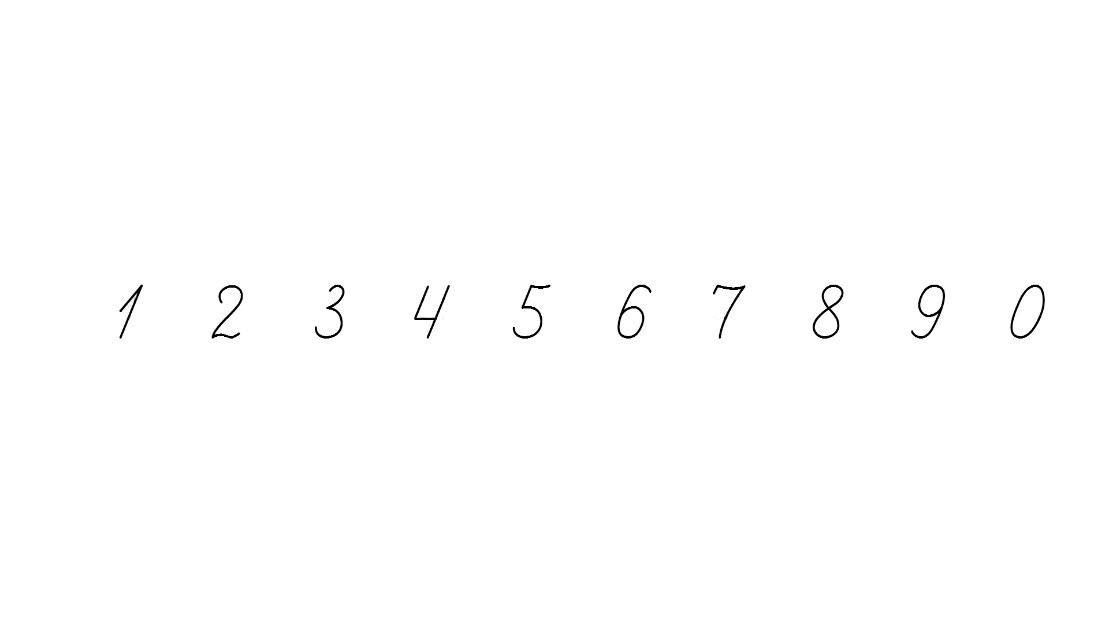 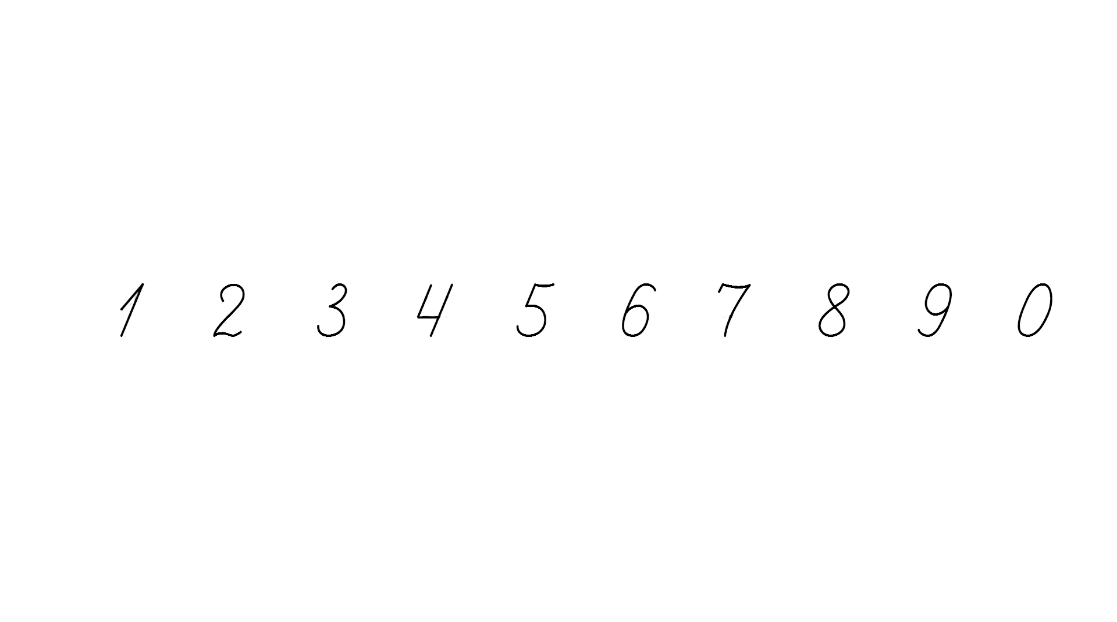 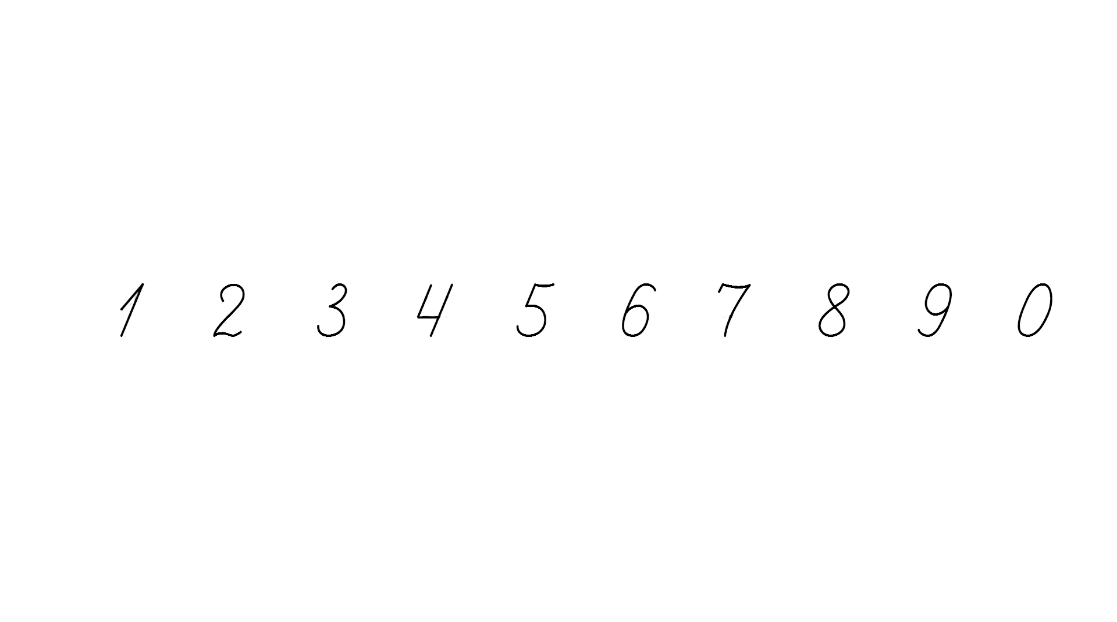 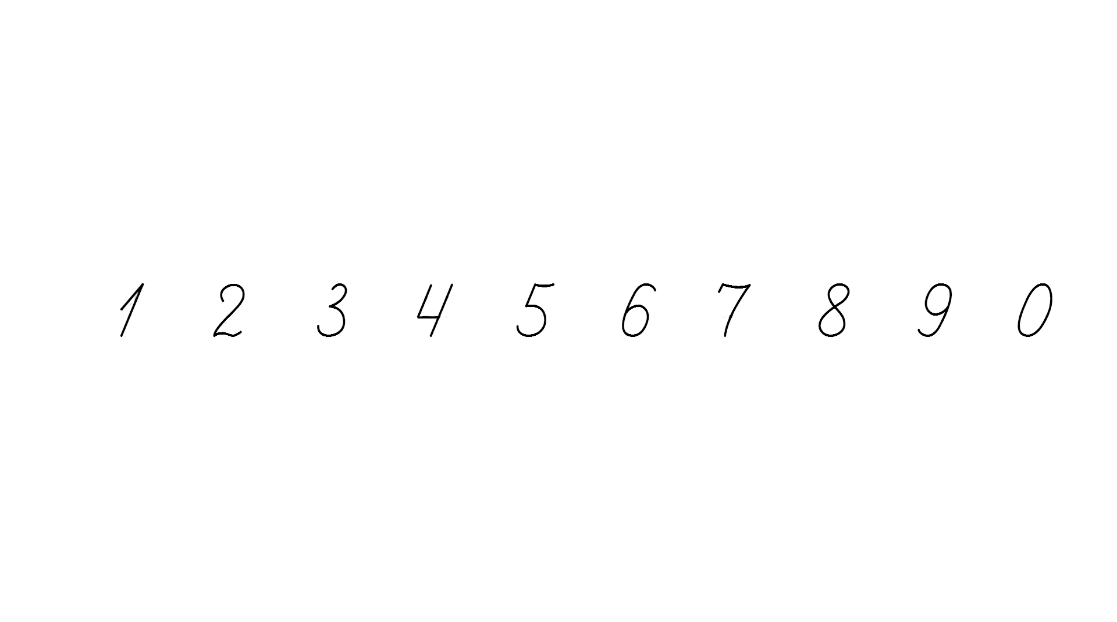 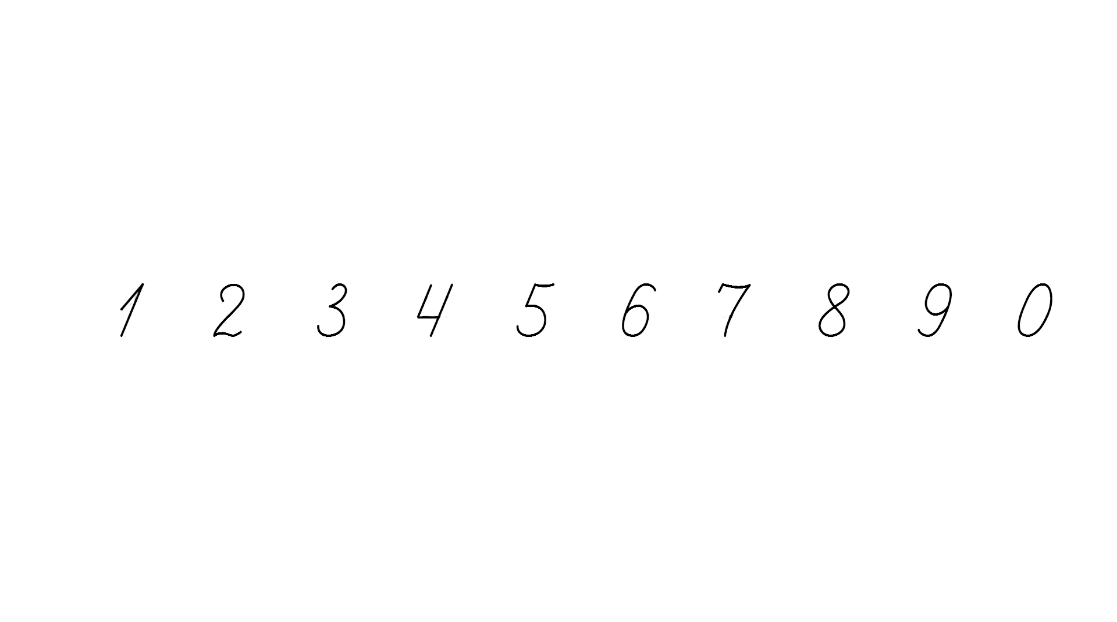 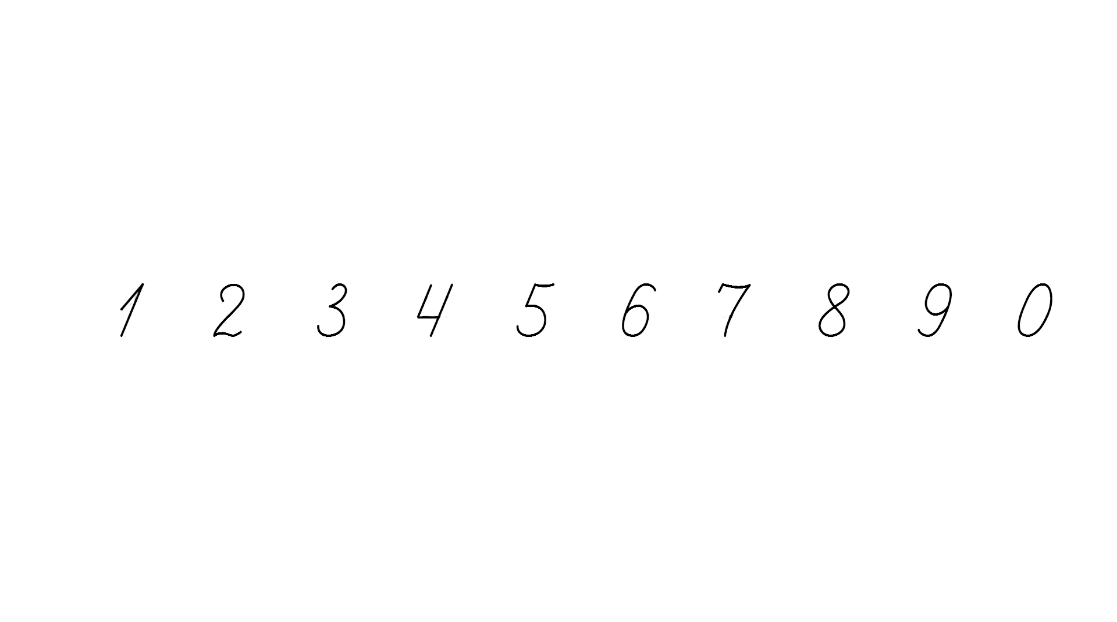 Заміни множення додаванням. Обчисли.
Який висновок можна зробити про такі випадки множення?
=10
=0
=0
=3
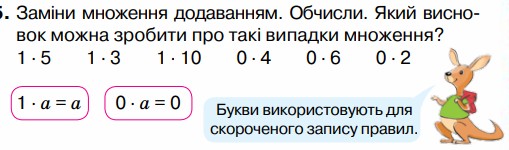 =5
=0
Підручник. 
Сторінка
151
Добутки 5∙1 та 3∙0 не можна замінити сумою. Застосуємо переставний закон множення:
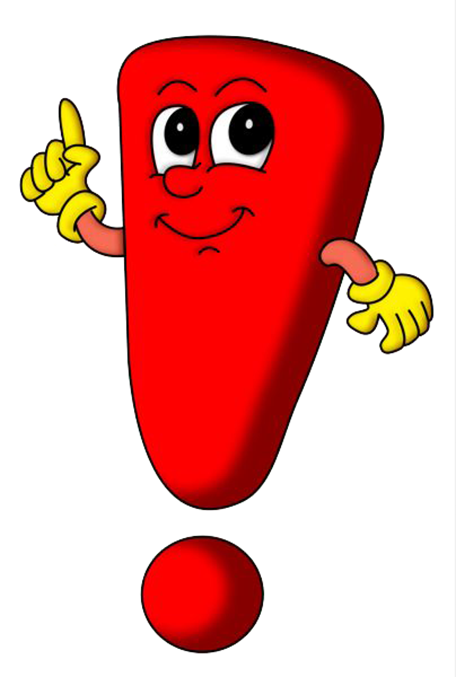 5 ∙ 1 = 1 ∙ 5 = 5
3 ∙ 0 = 0 ∙ 3 = 0
При множенні будь-якого числа на 1 в добутку дістанемо те саме число.
а ∙ 1 = а
При множенні будь-якого числа на 0 в добутку дістанемо 0.
0 ∙ а = 0
Підручник. 
Сторінка
151
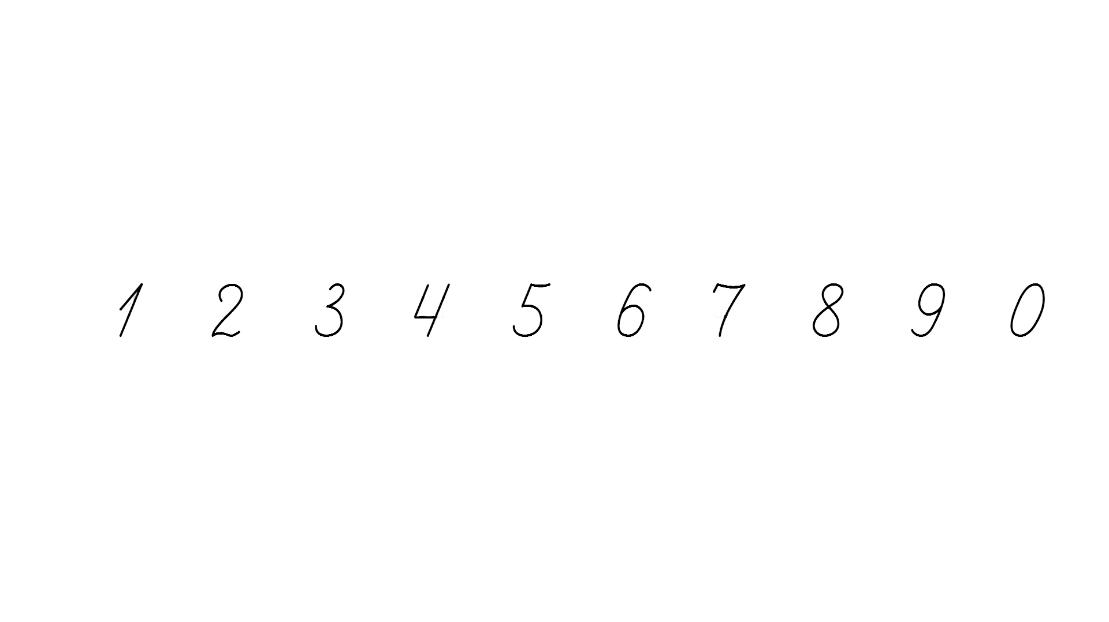 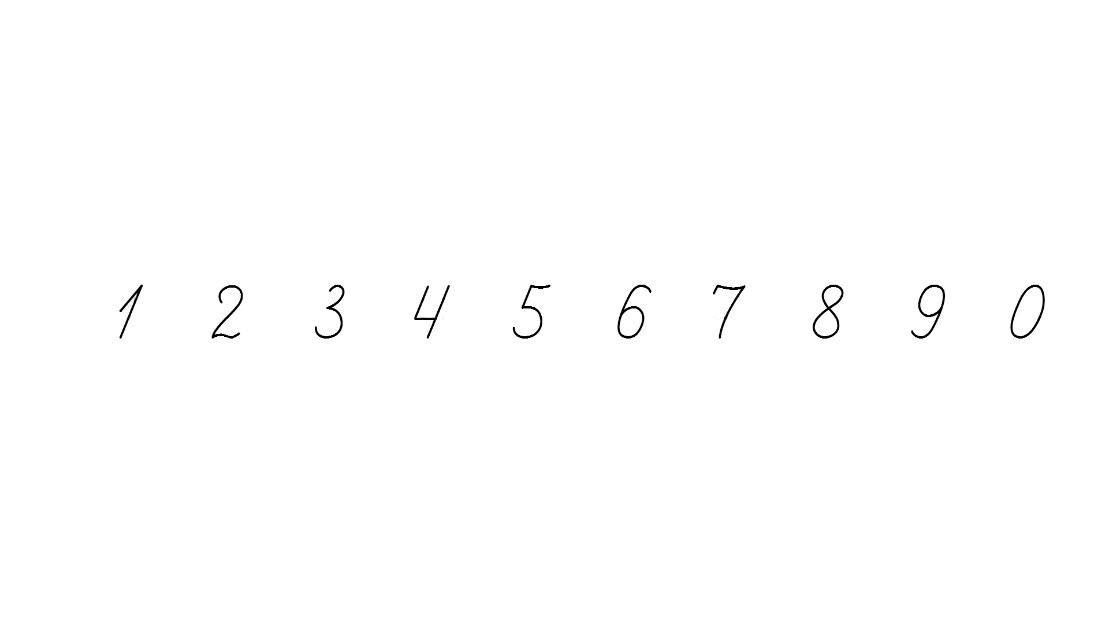 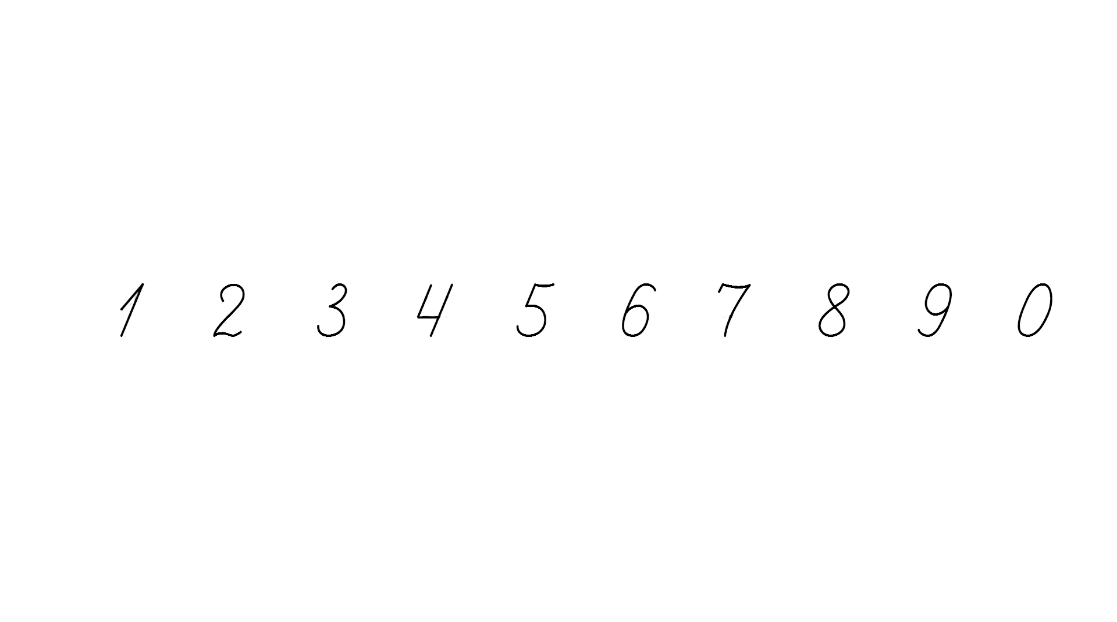 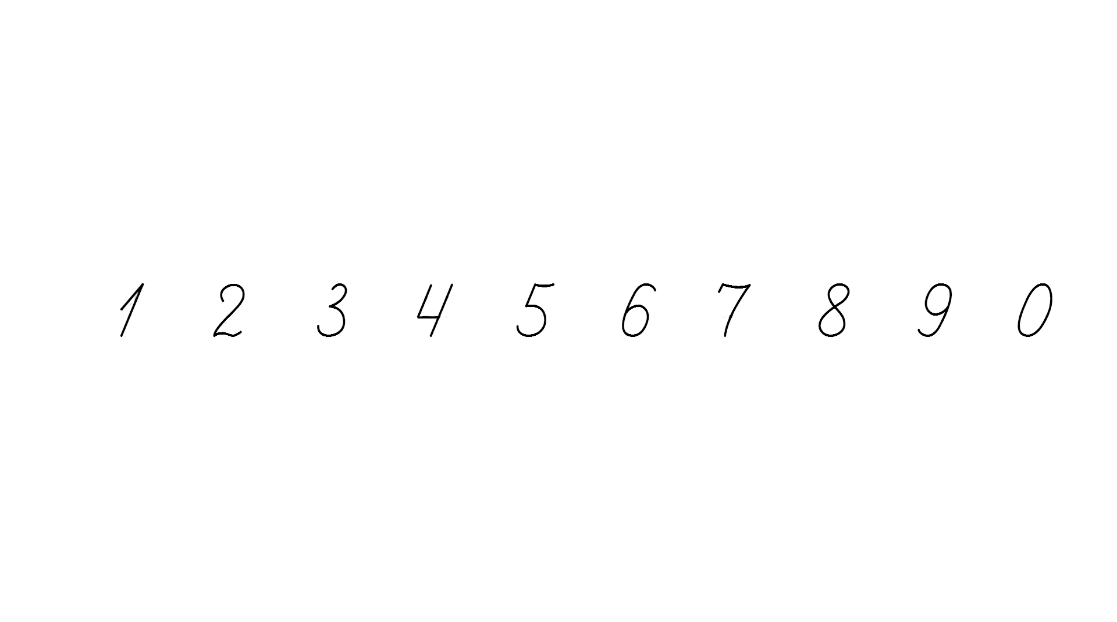 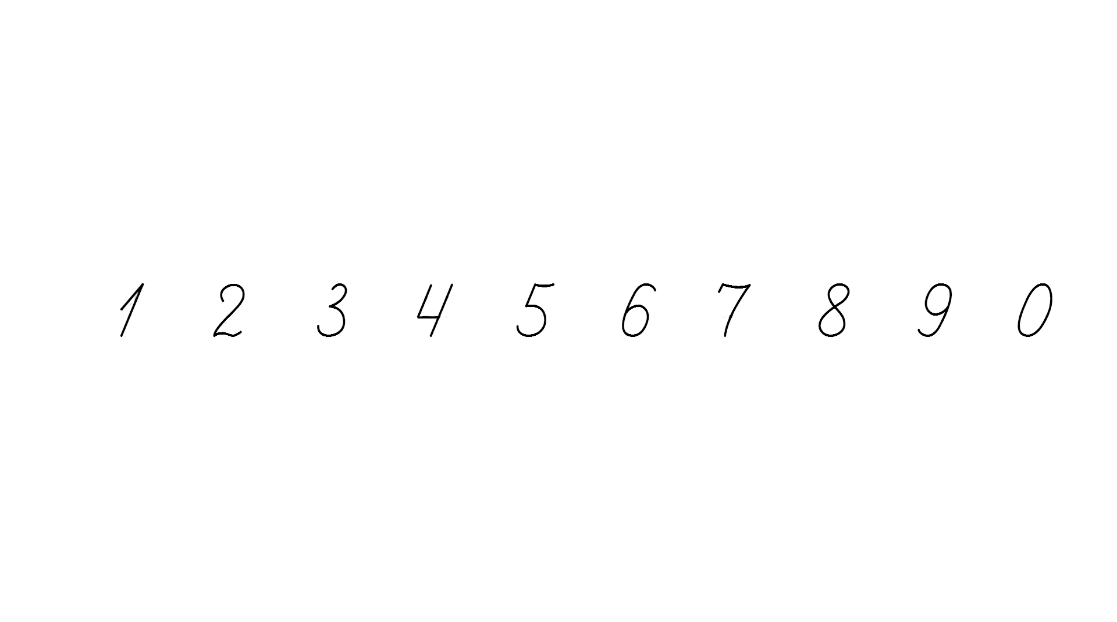 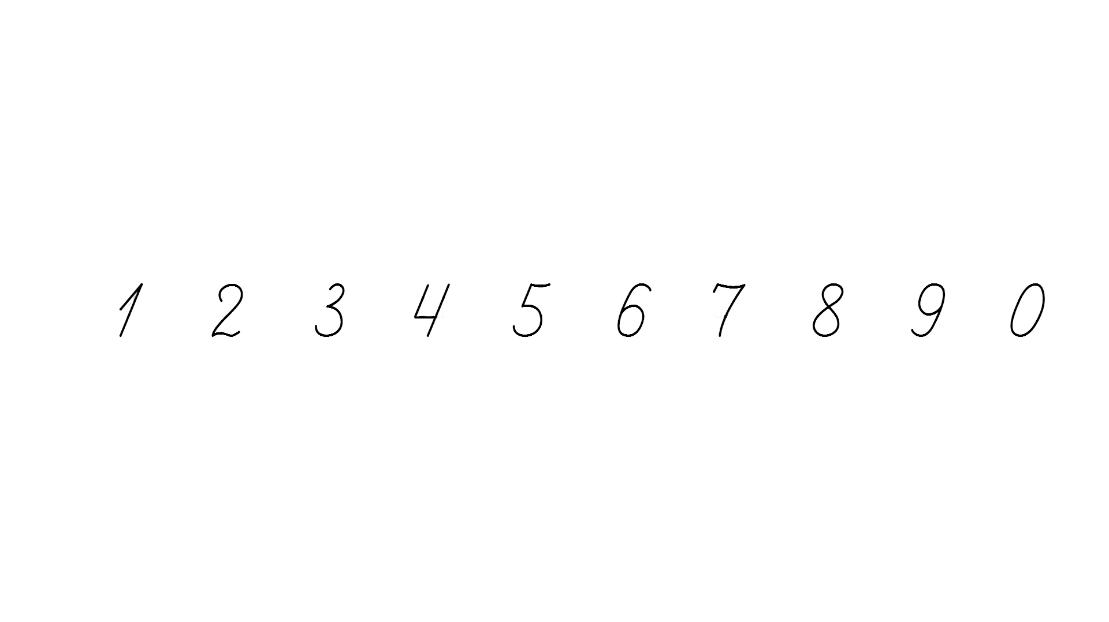 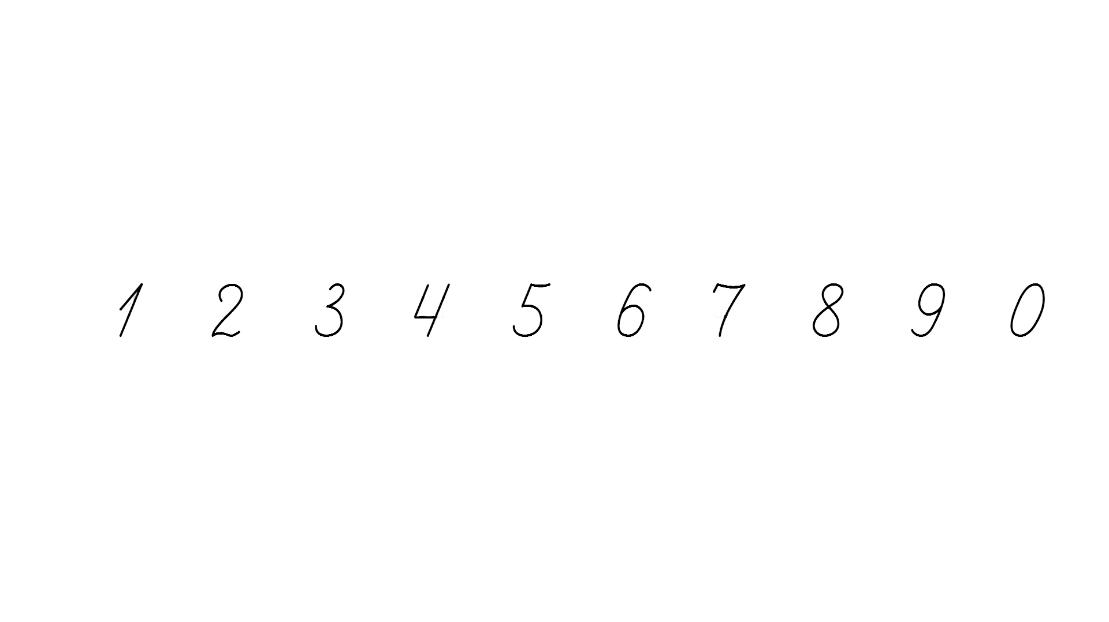 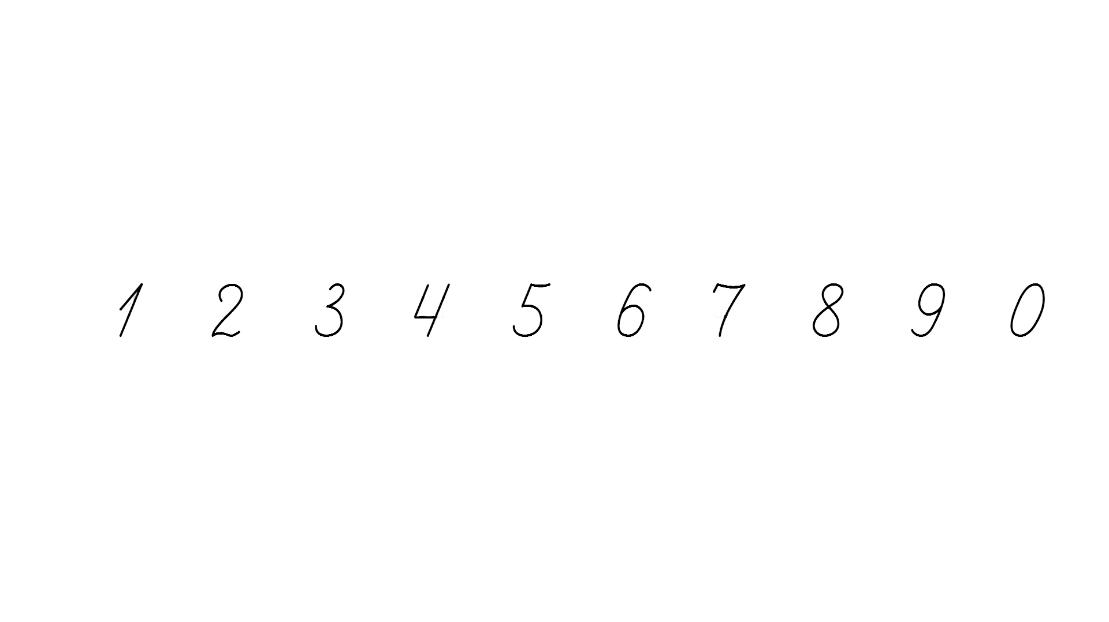 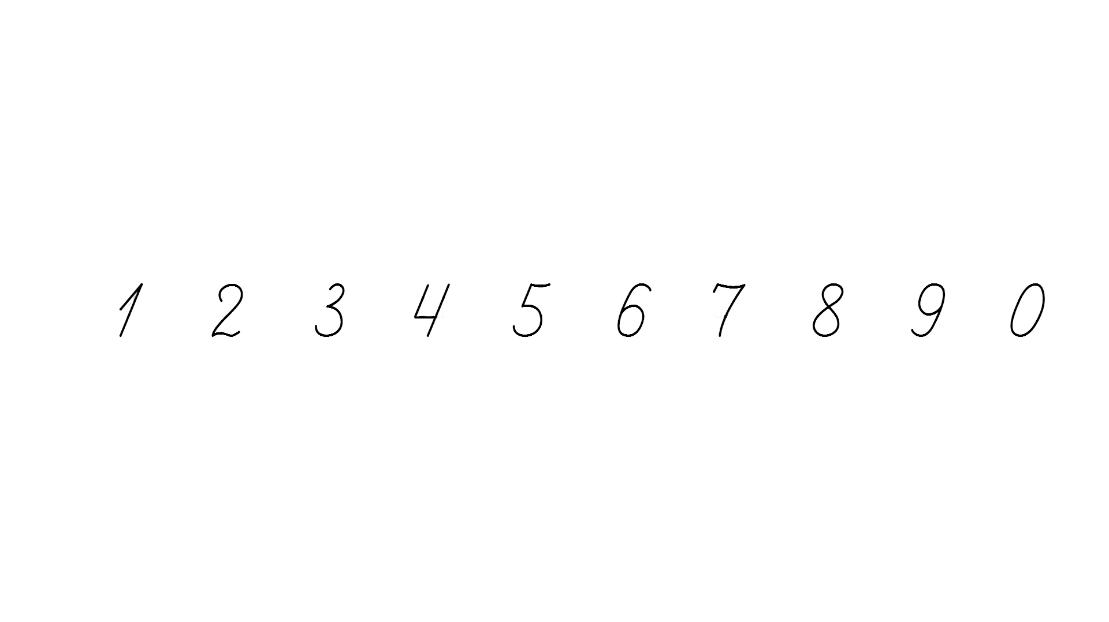 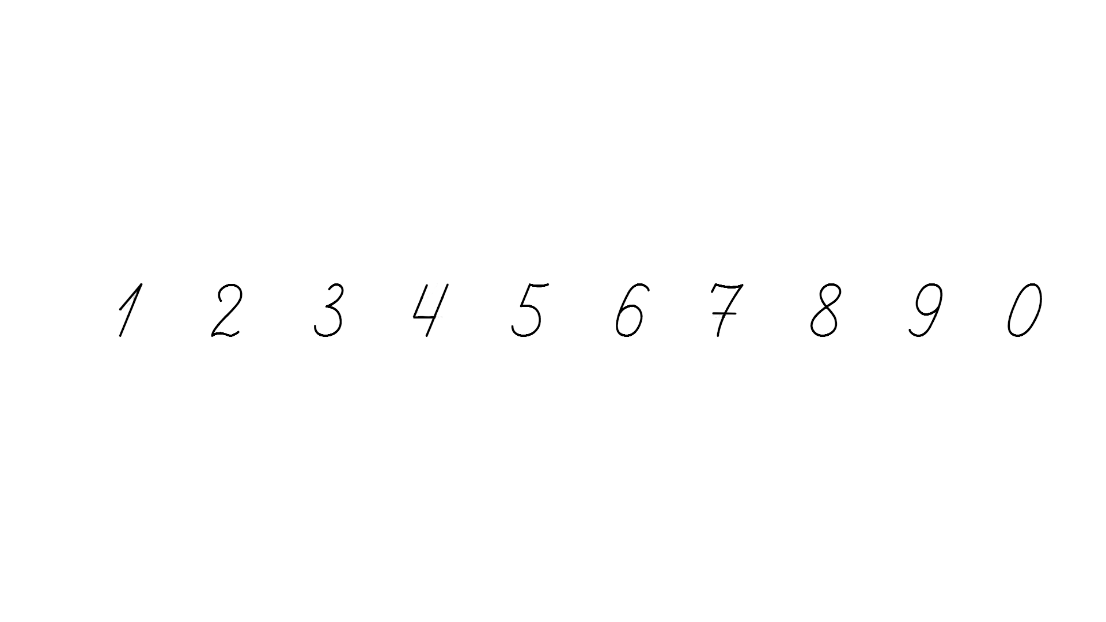 Обчисли
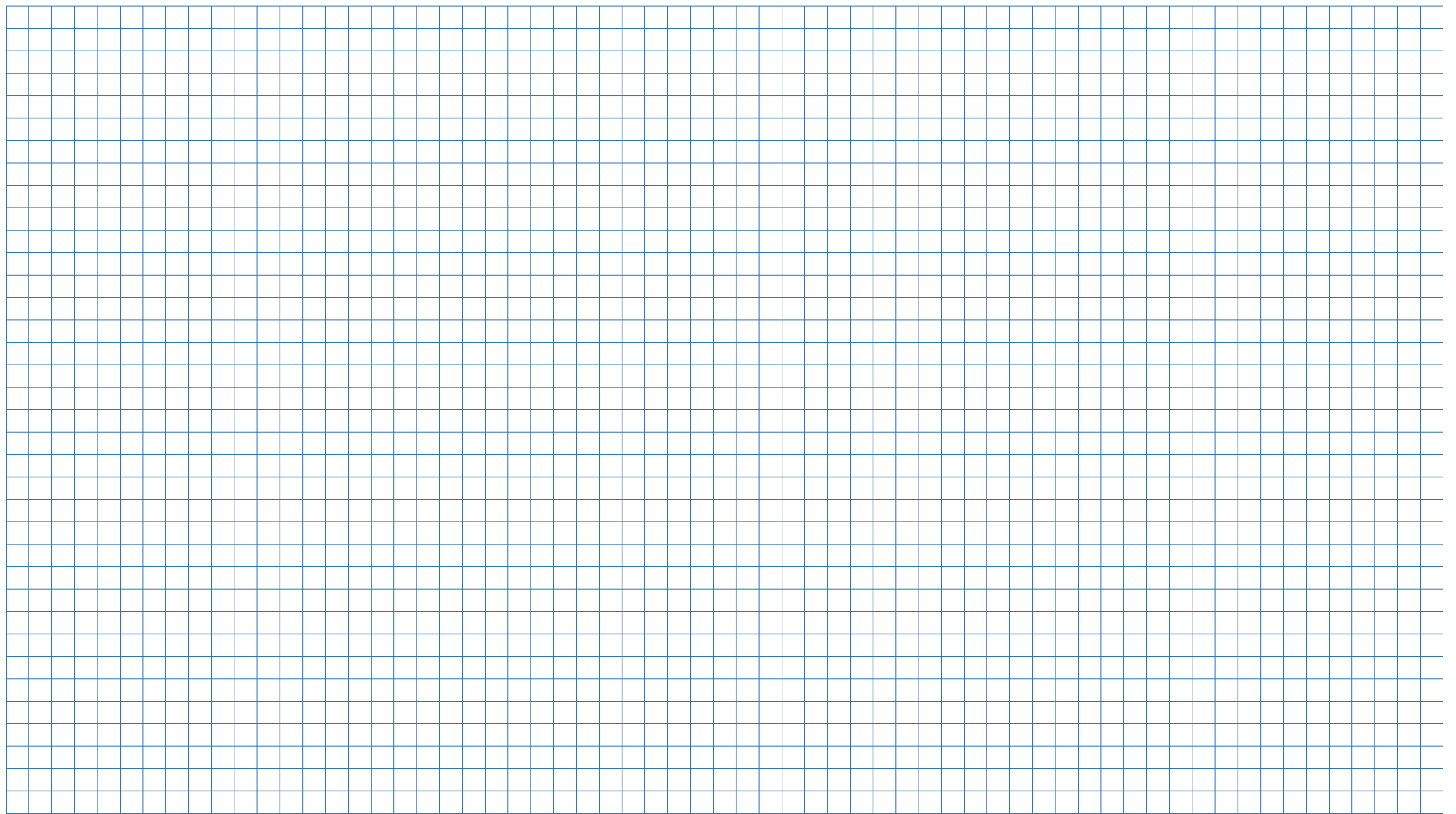 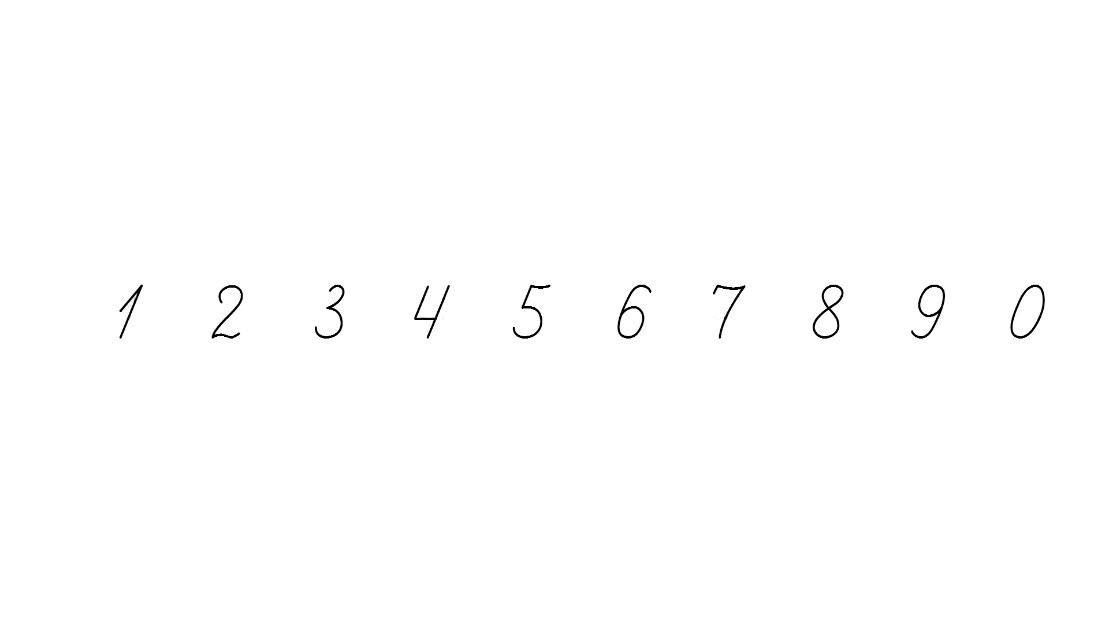 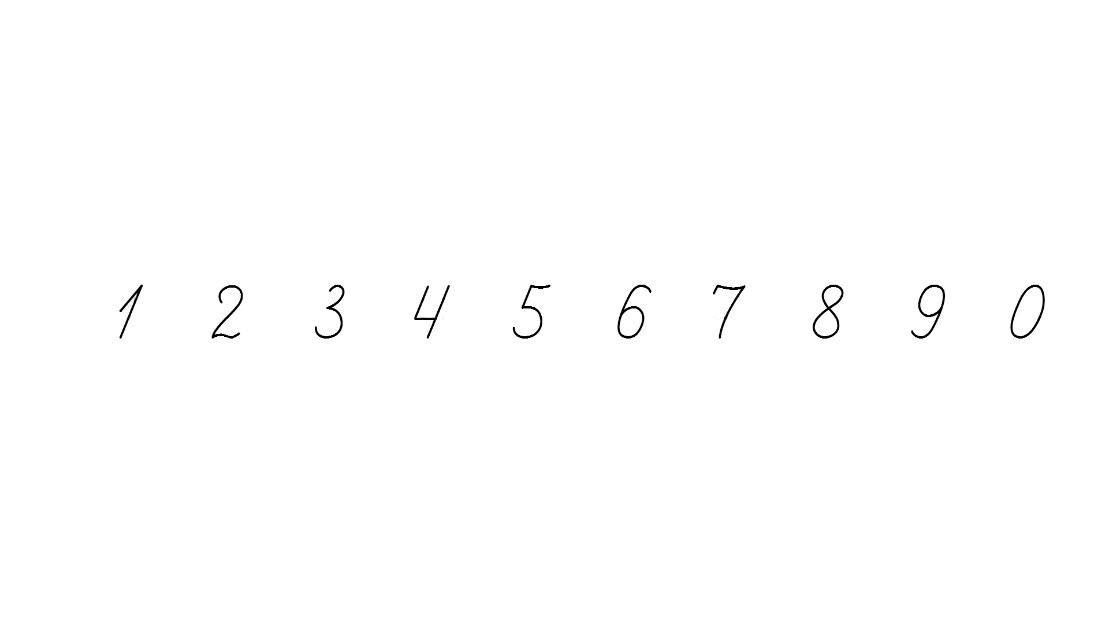 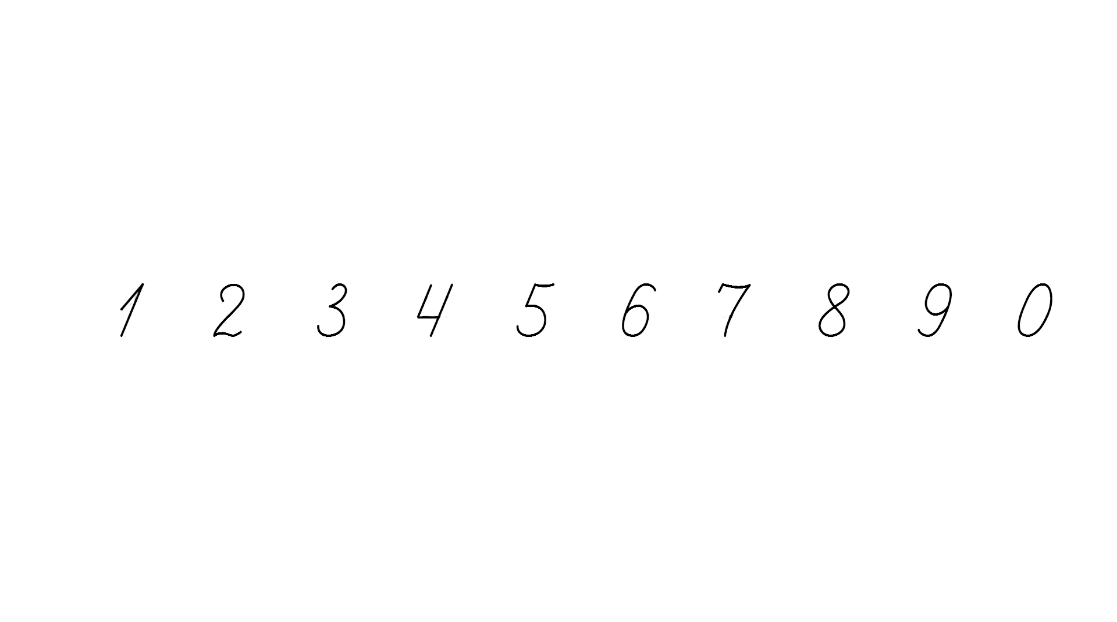 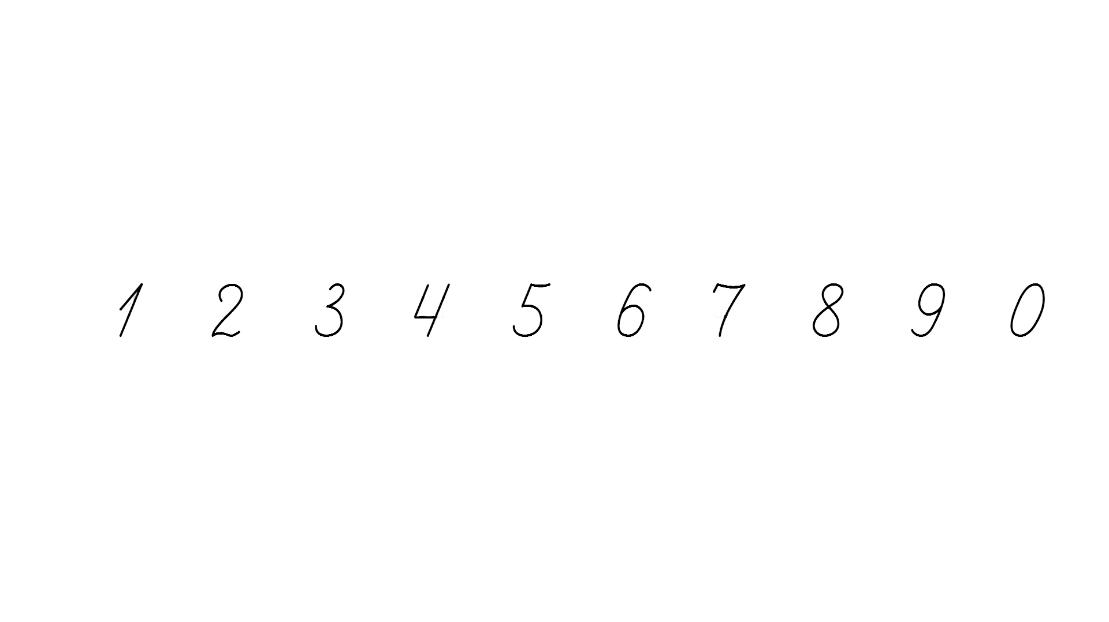 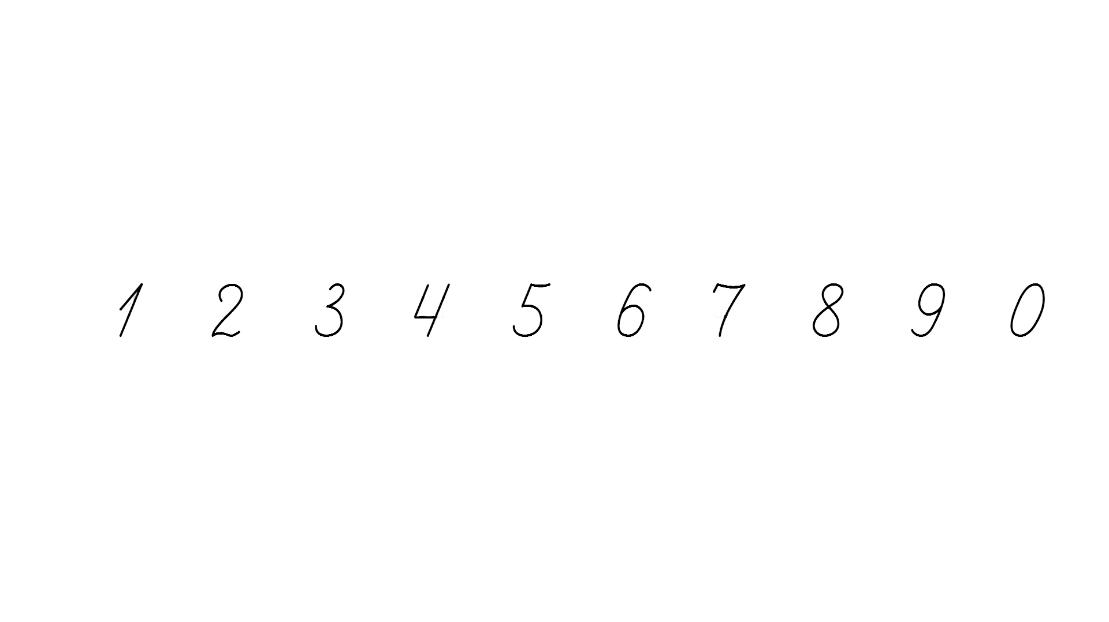 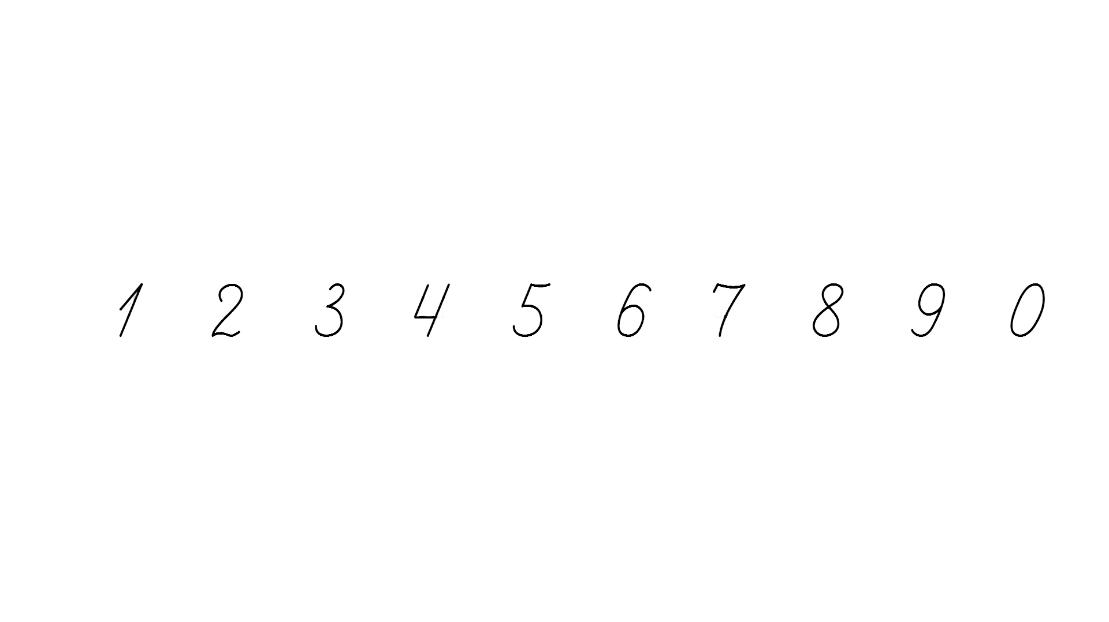 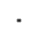 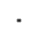 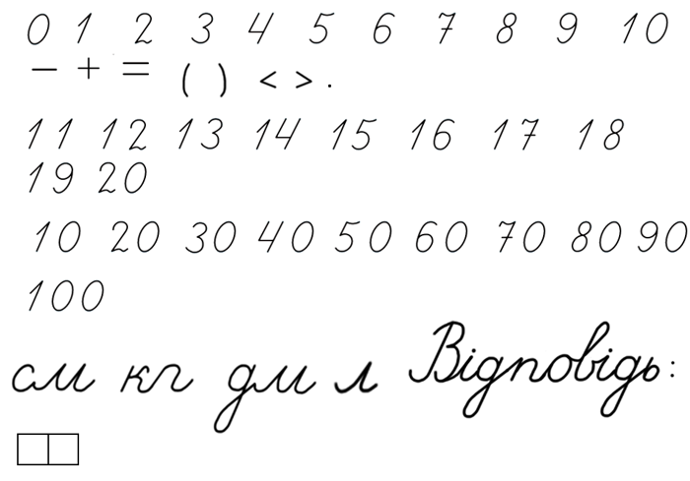 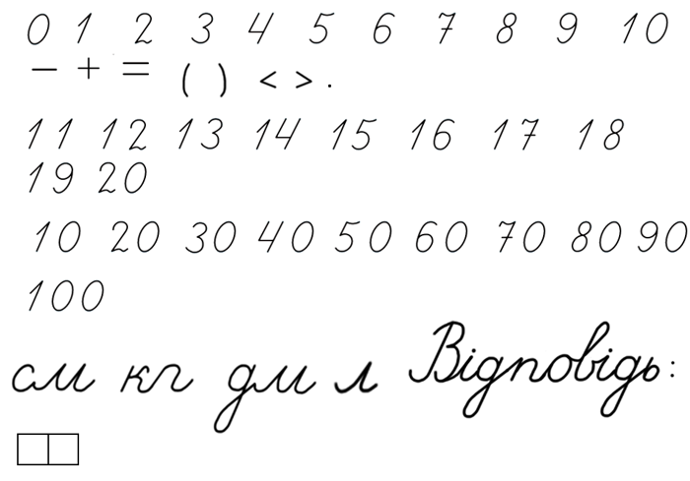 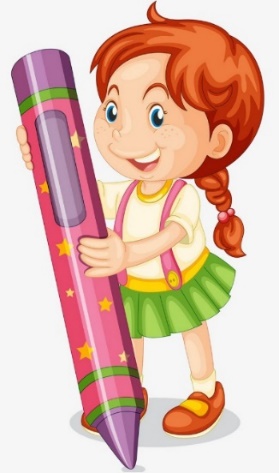 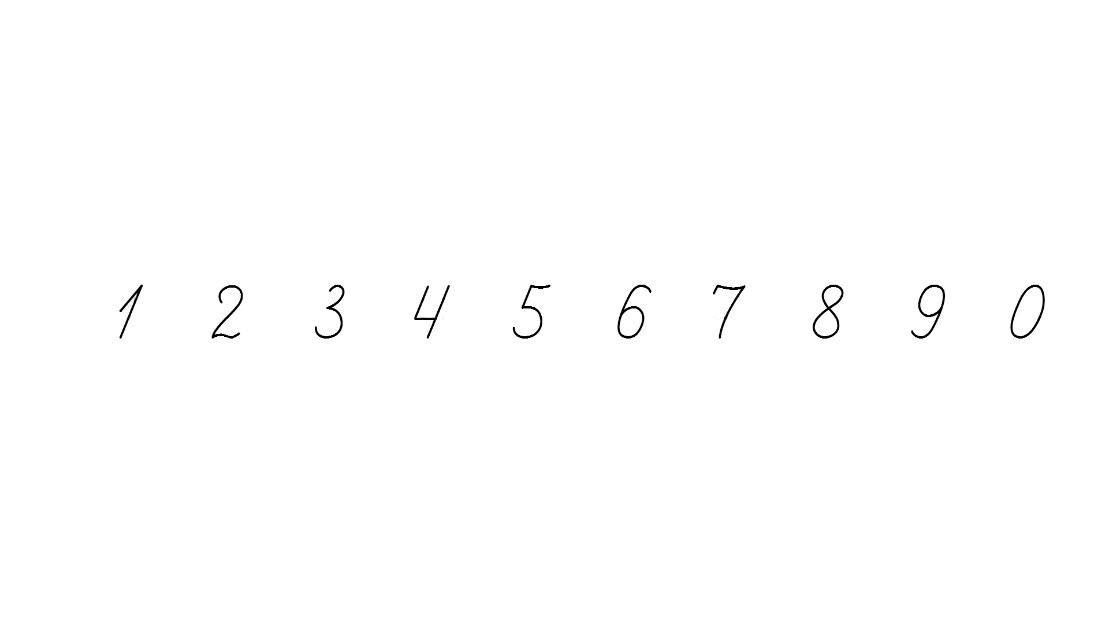 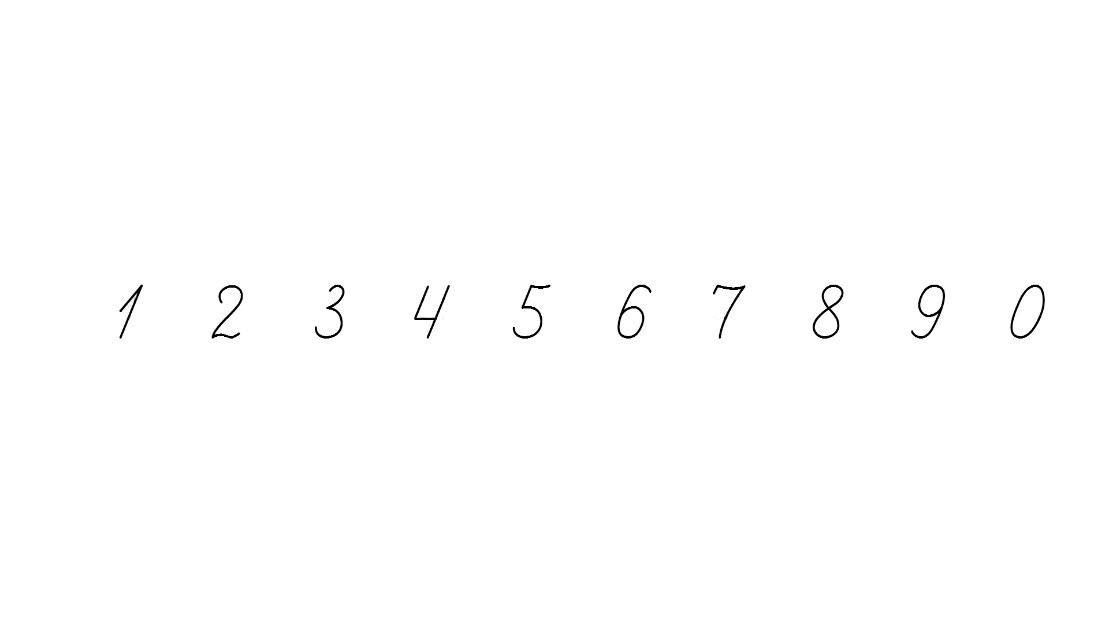 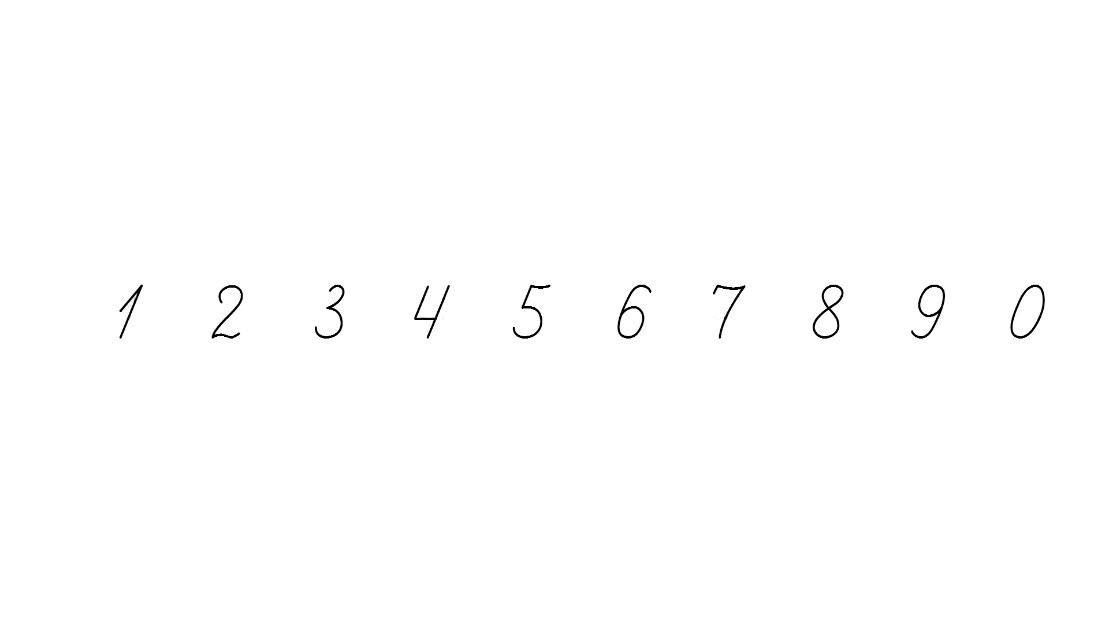 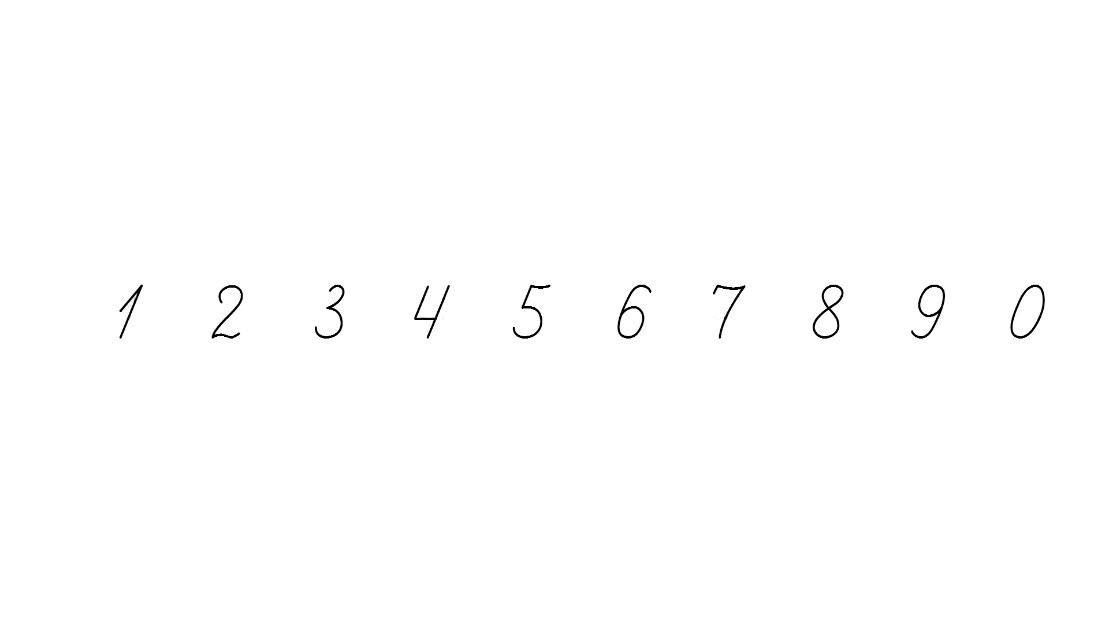 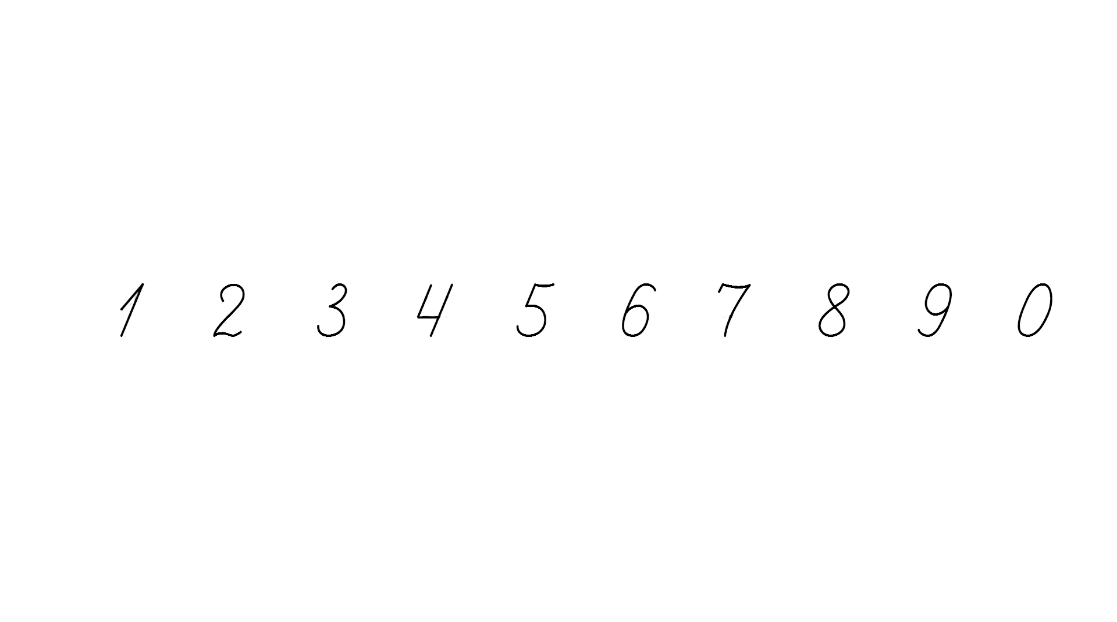 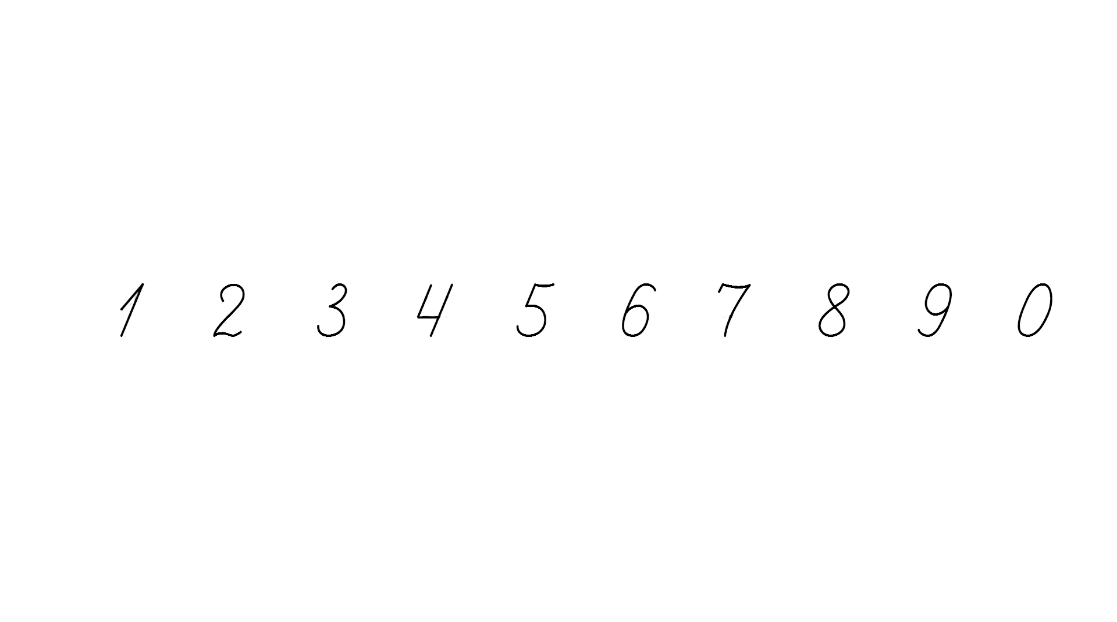 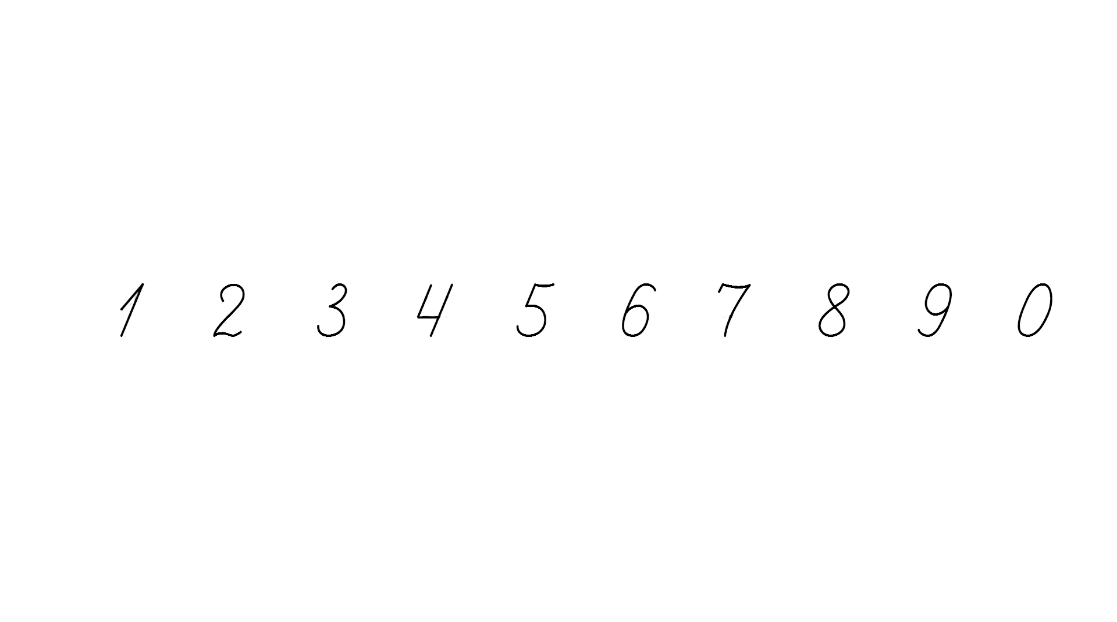 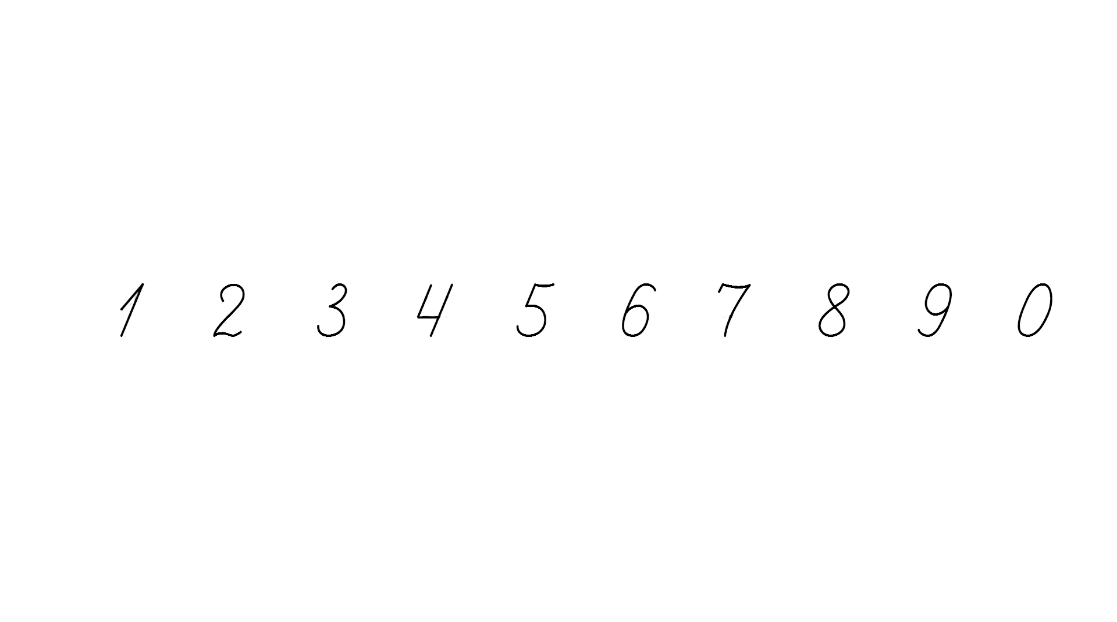 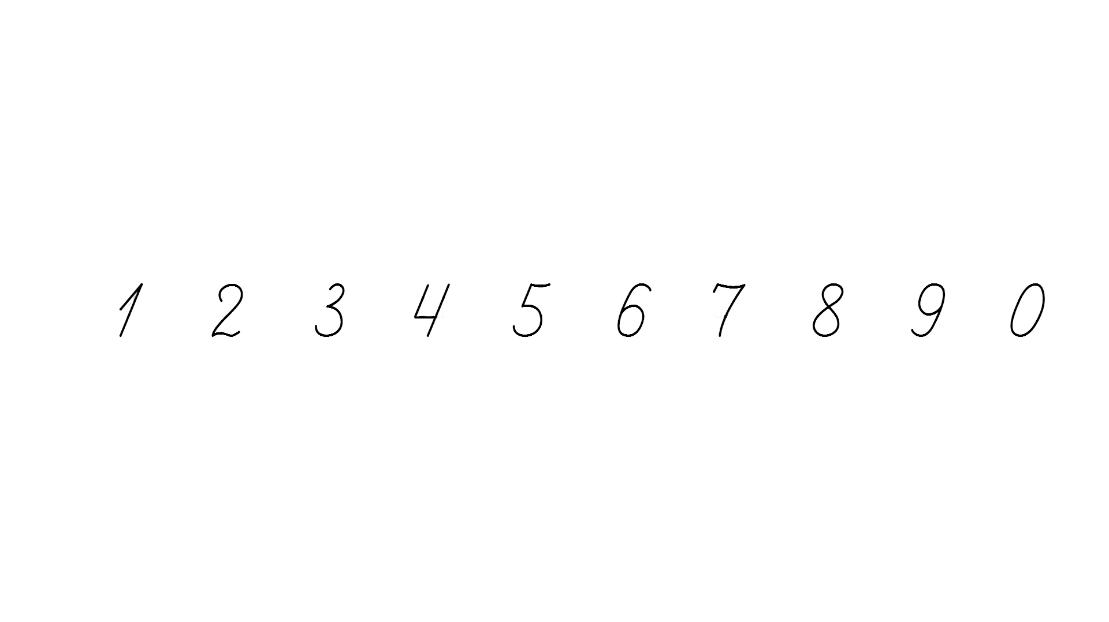 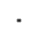 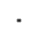 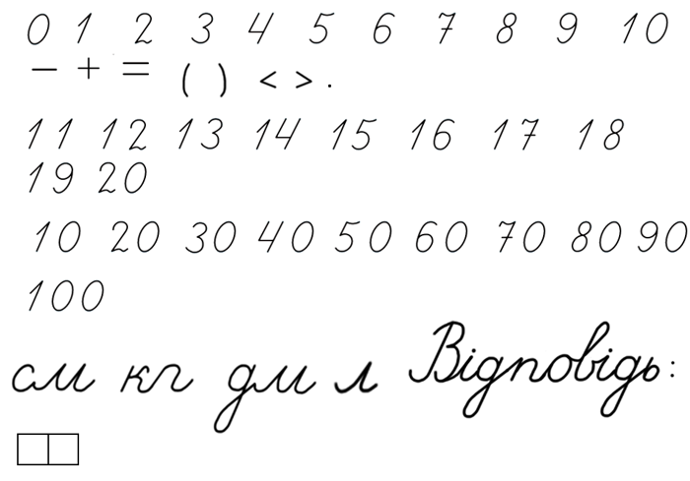 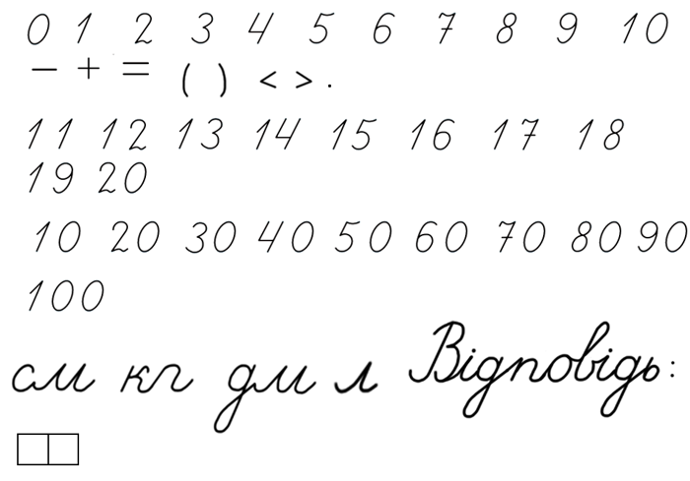 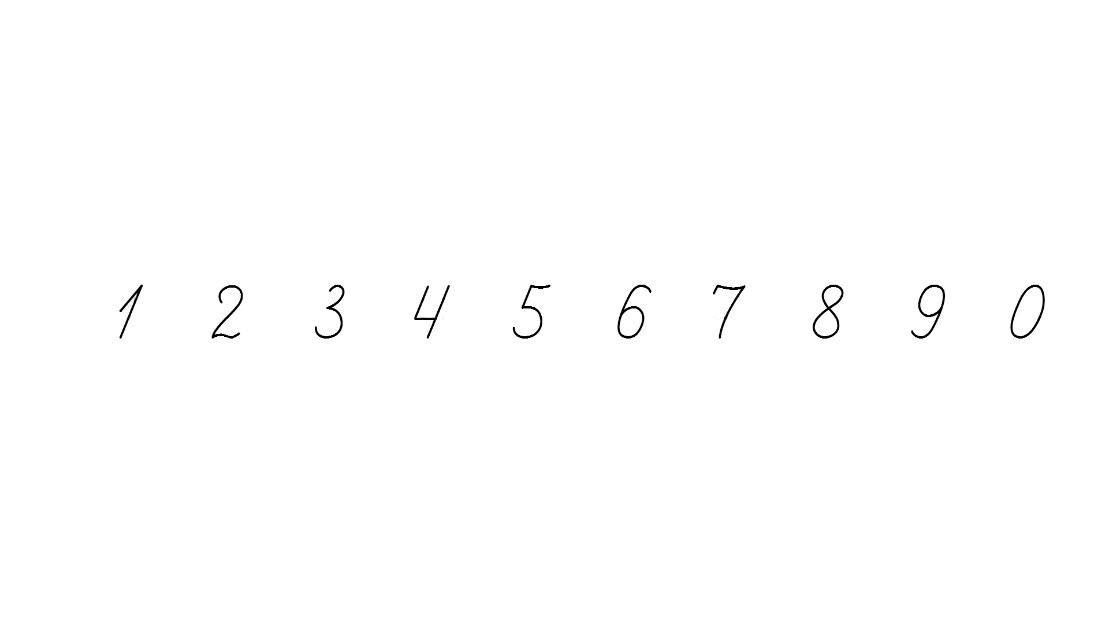 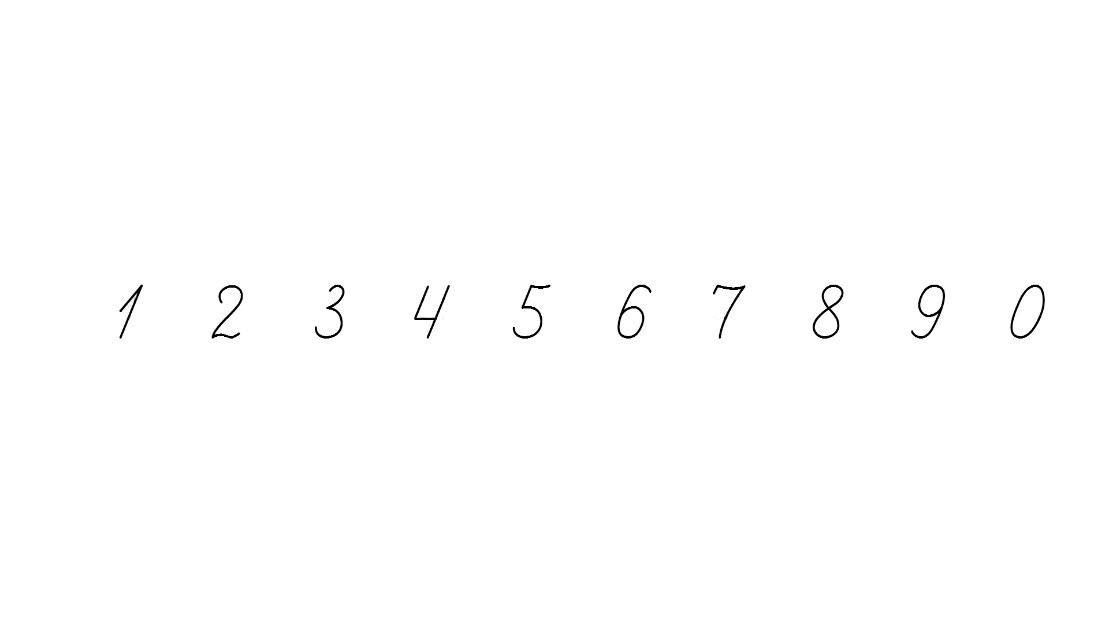 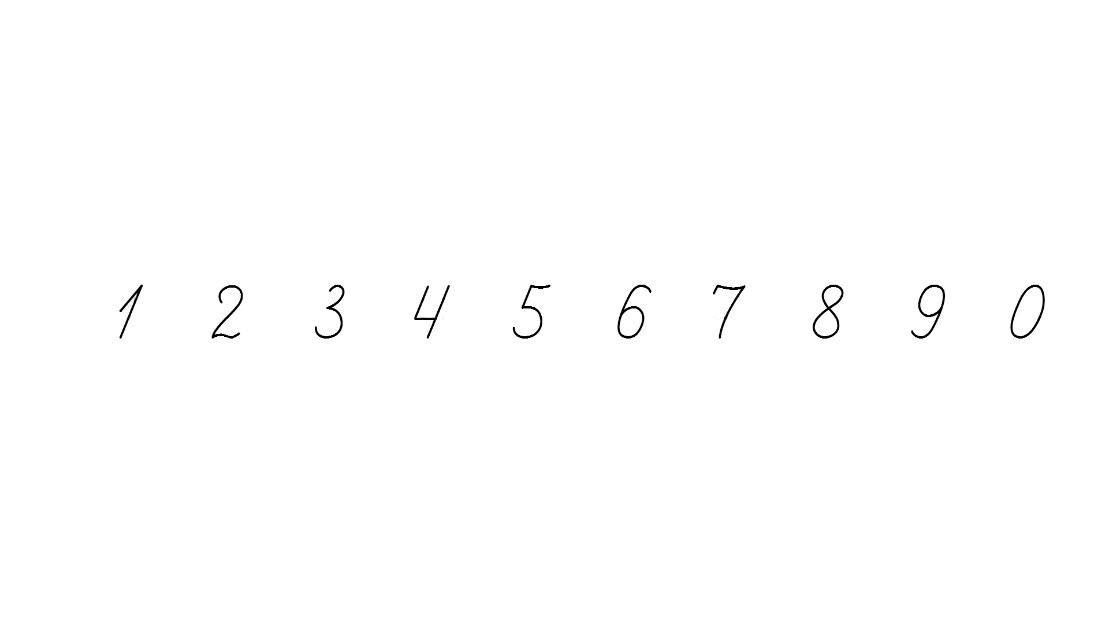 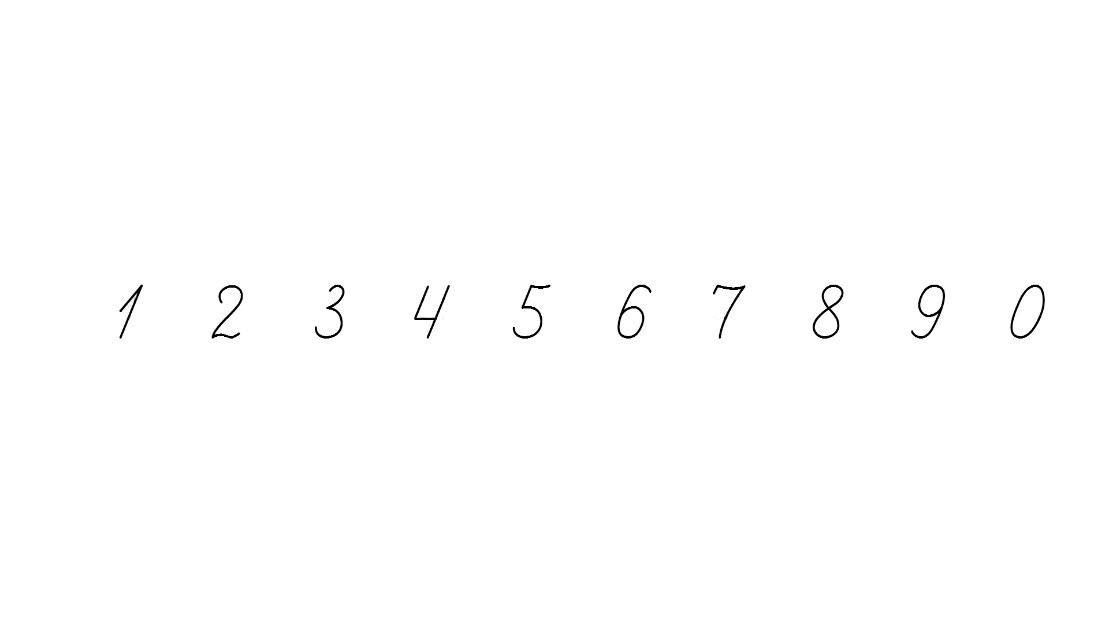 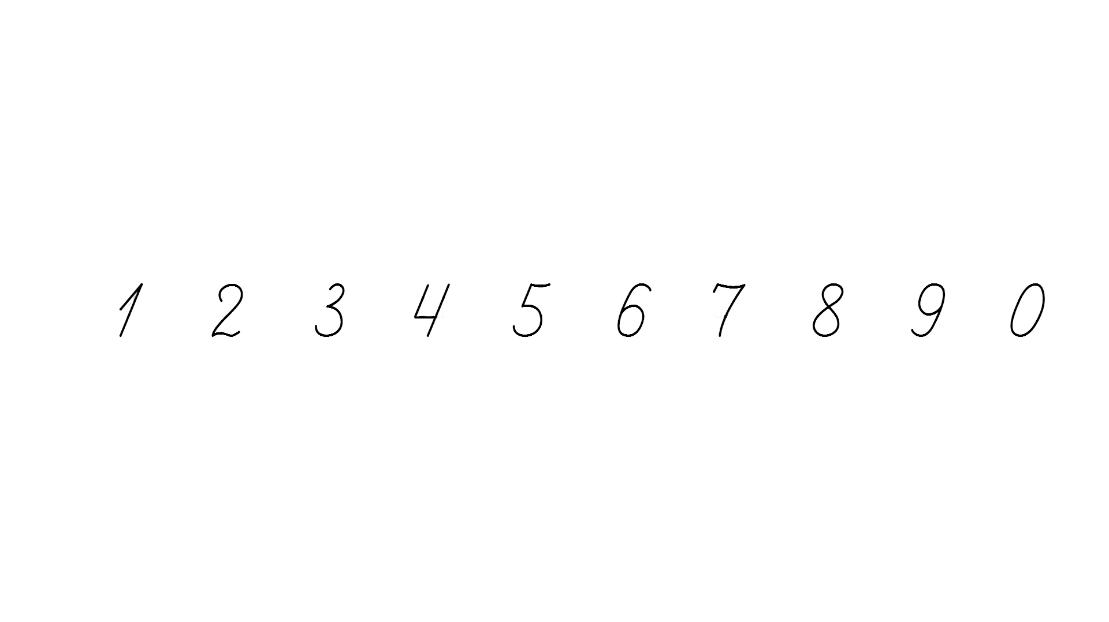 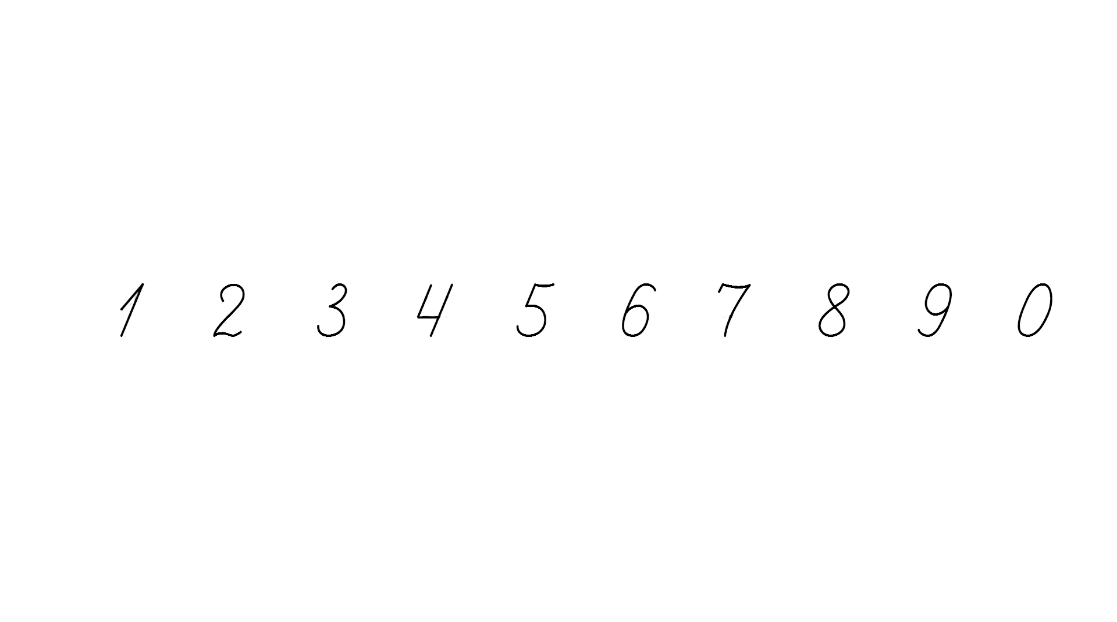 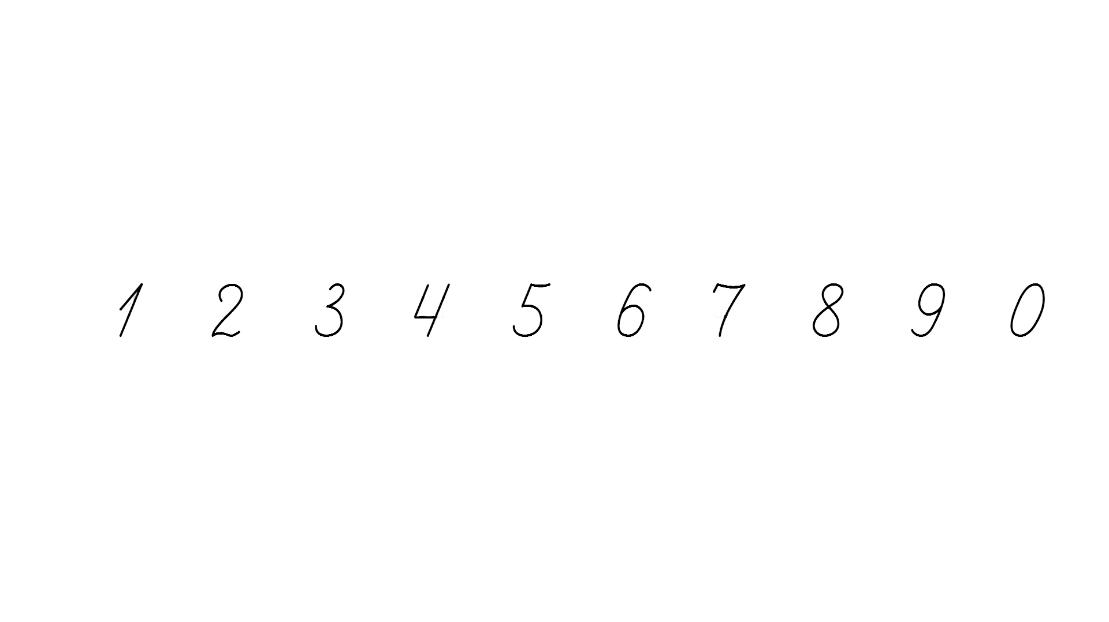 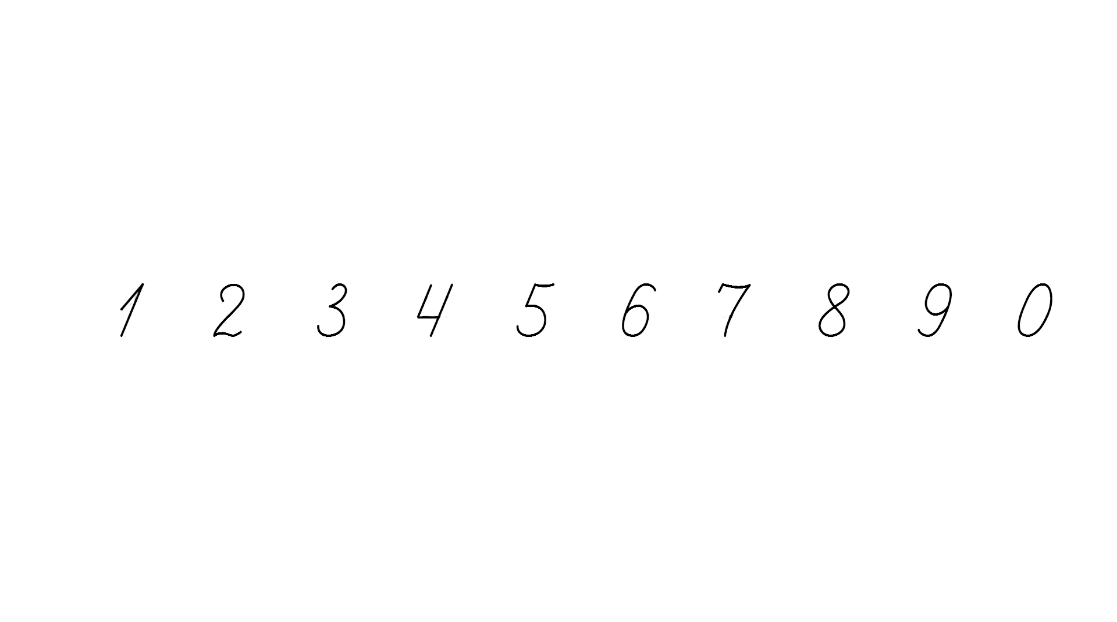 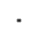 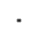 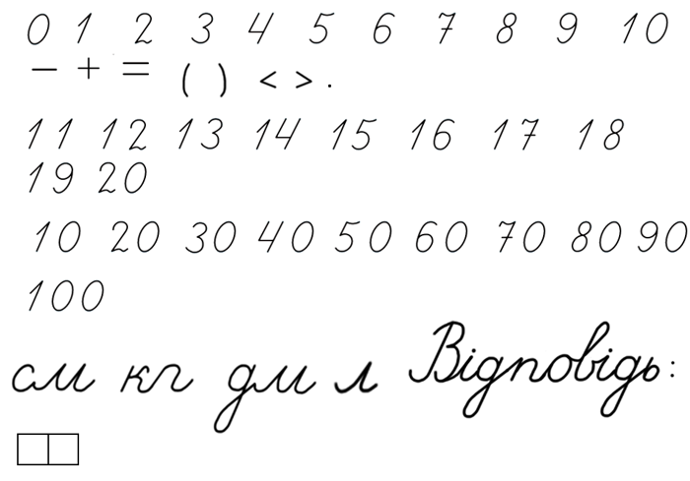 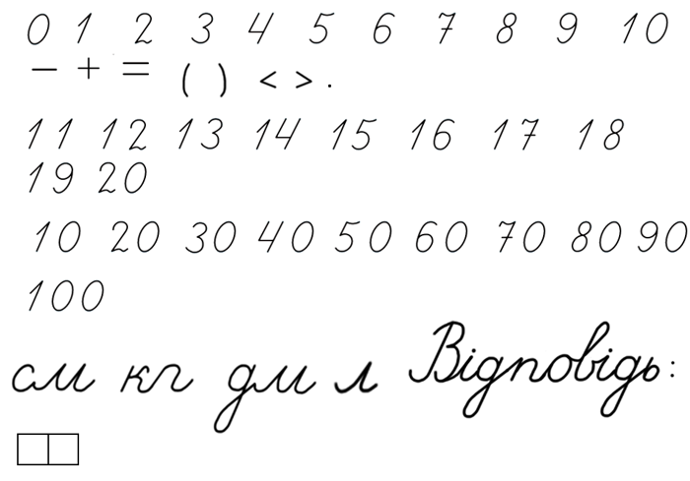 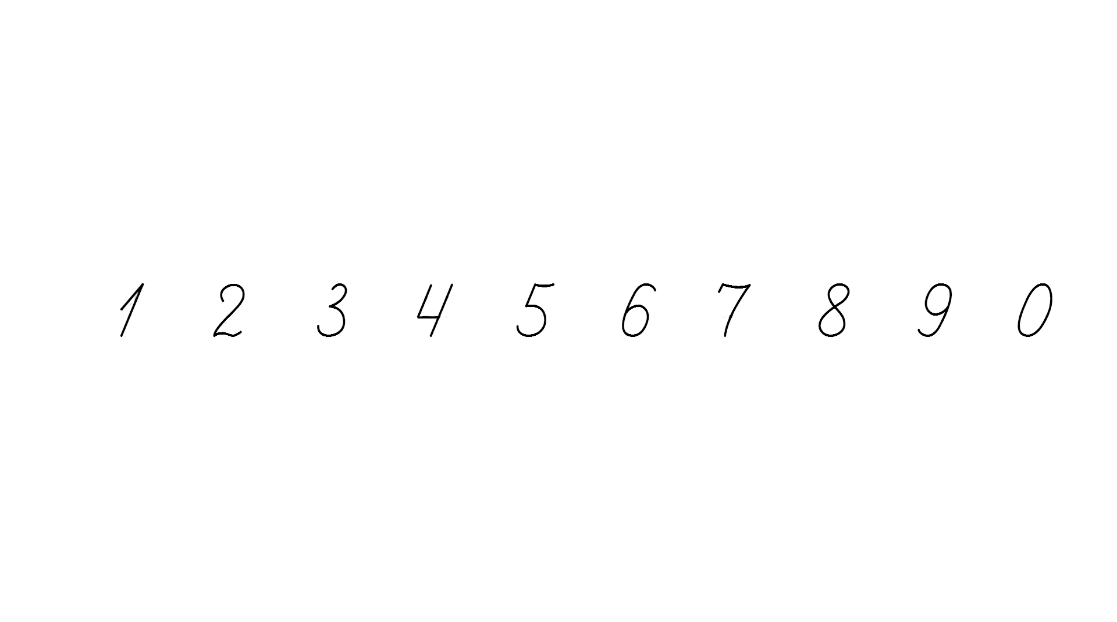 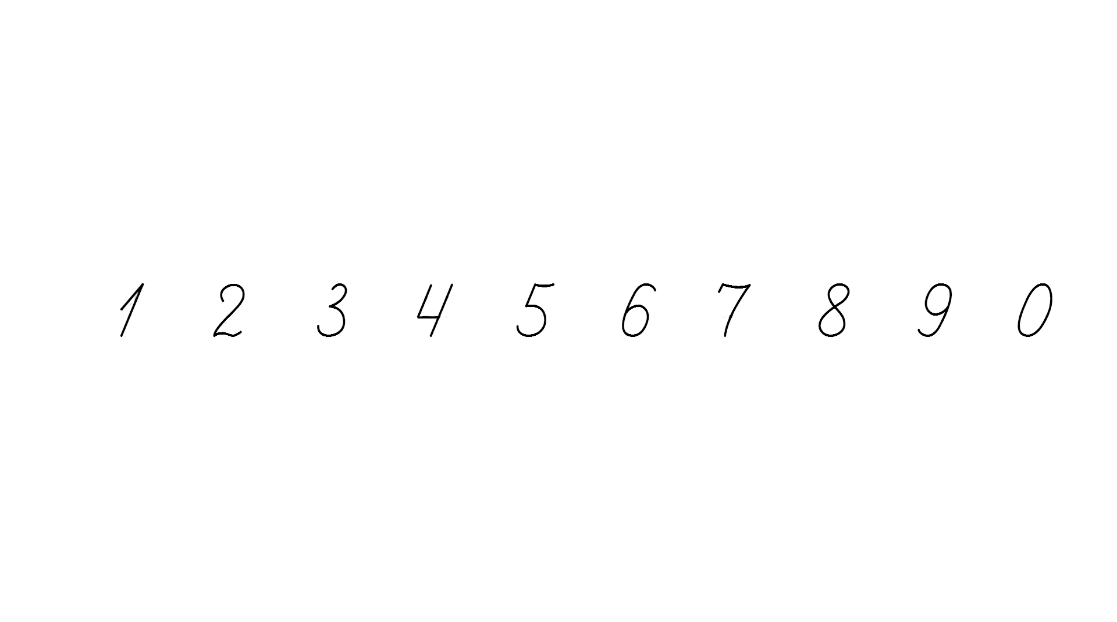 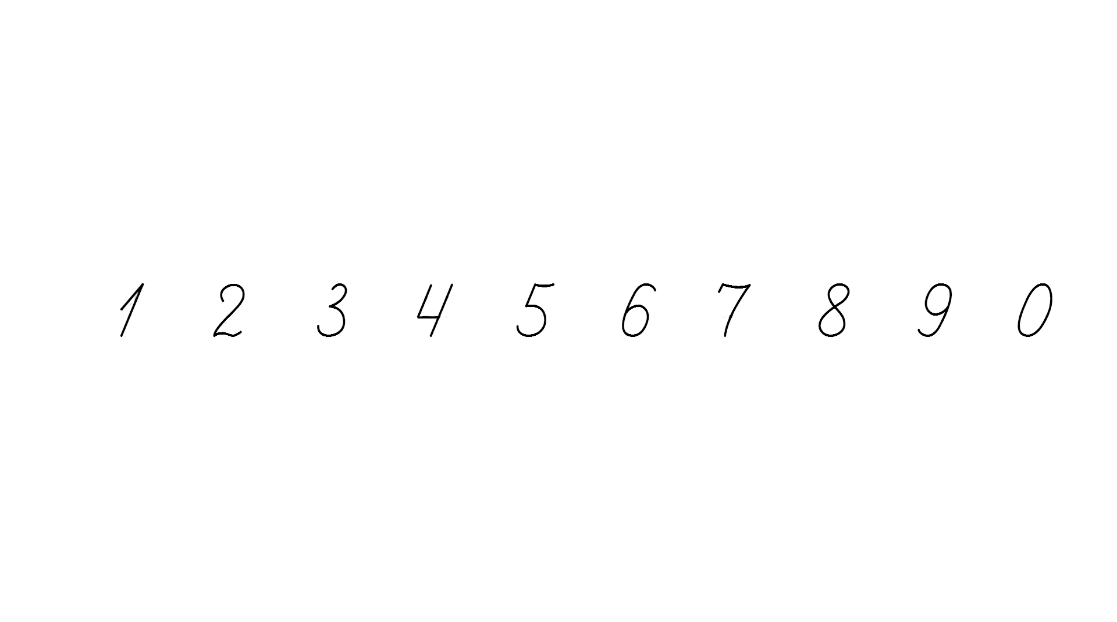 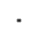 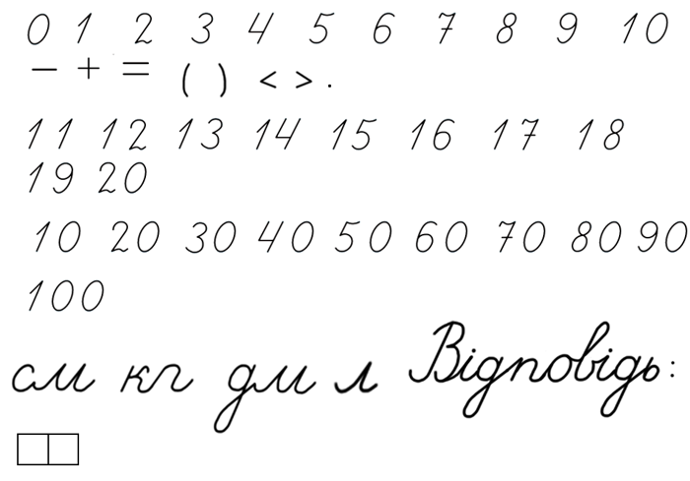 Підручник. 
Сторінка
151
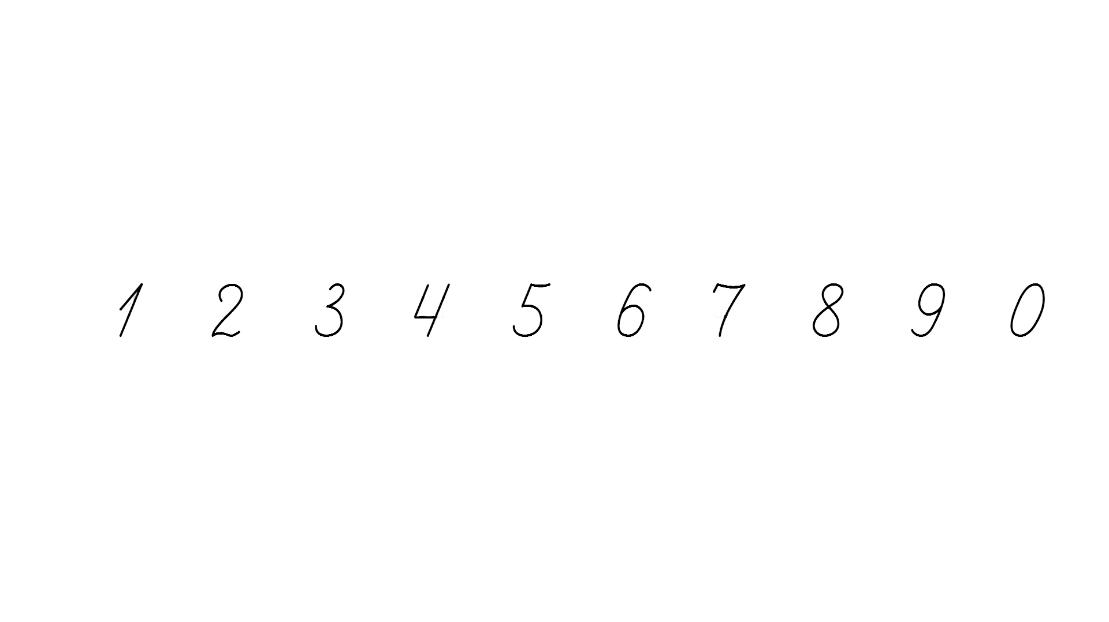 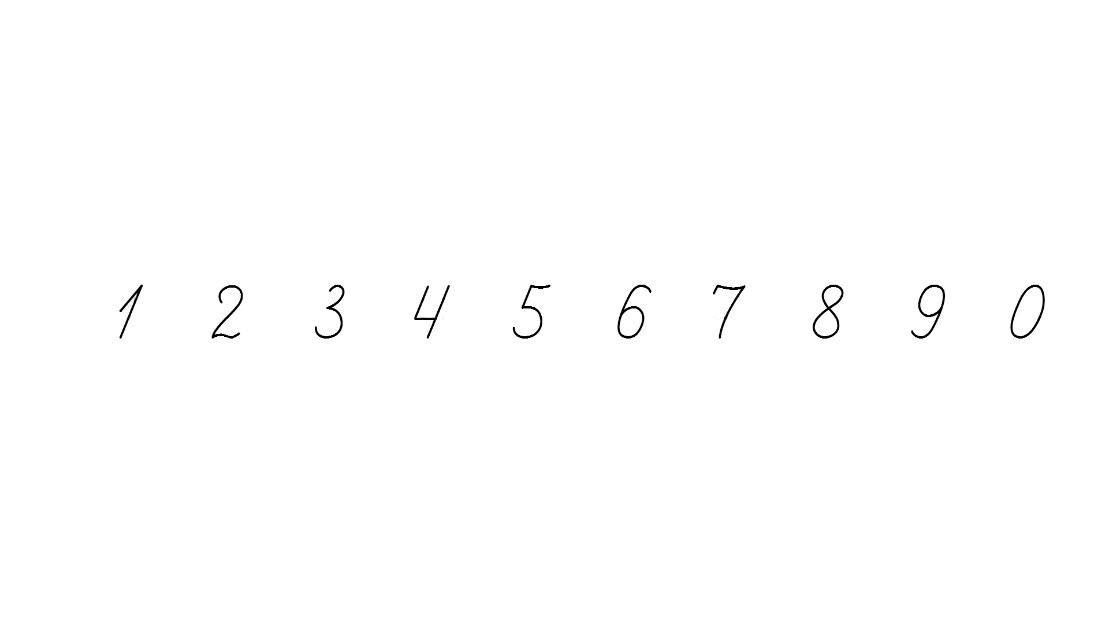 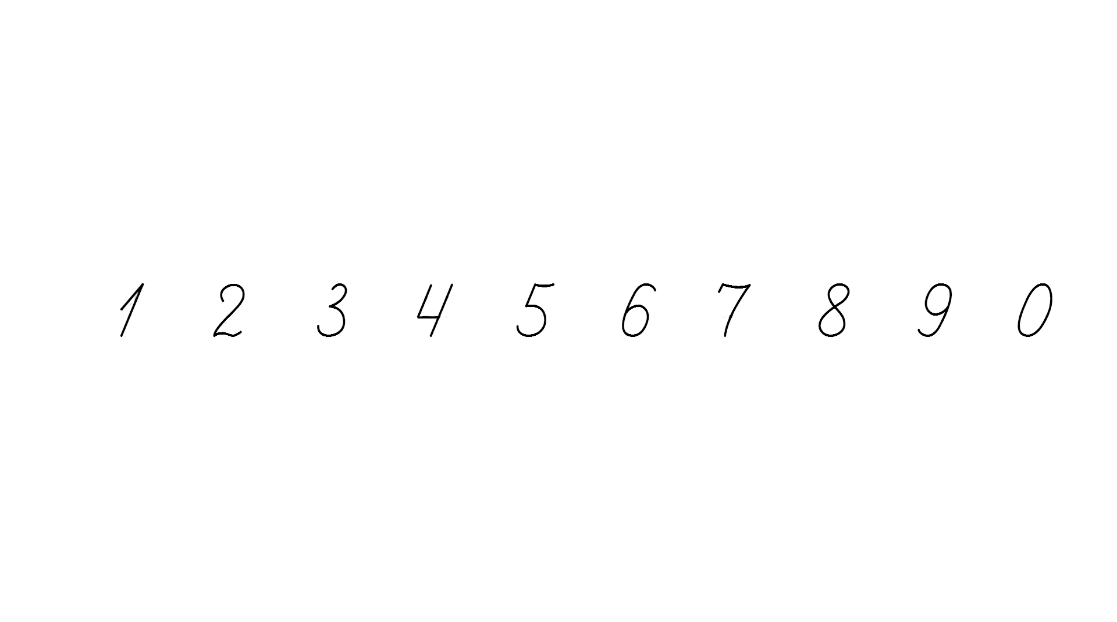 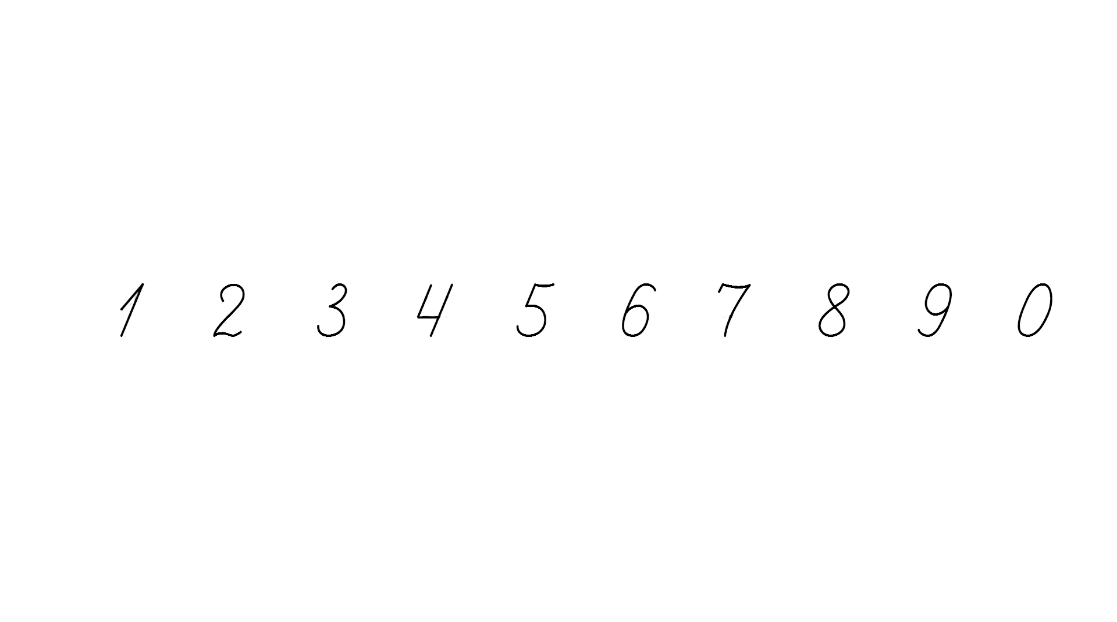 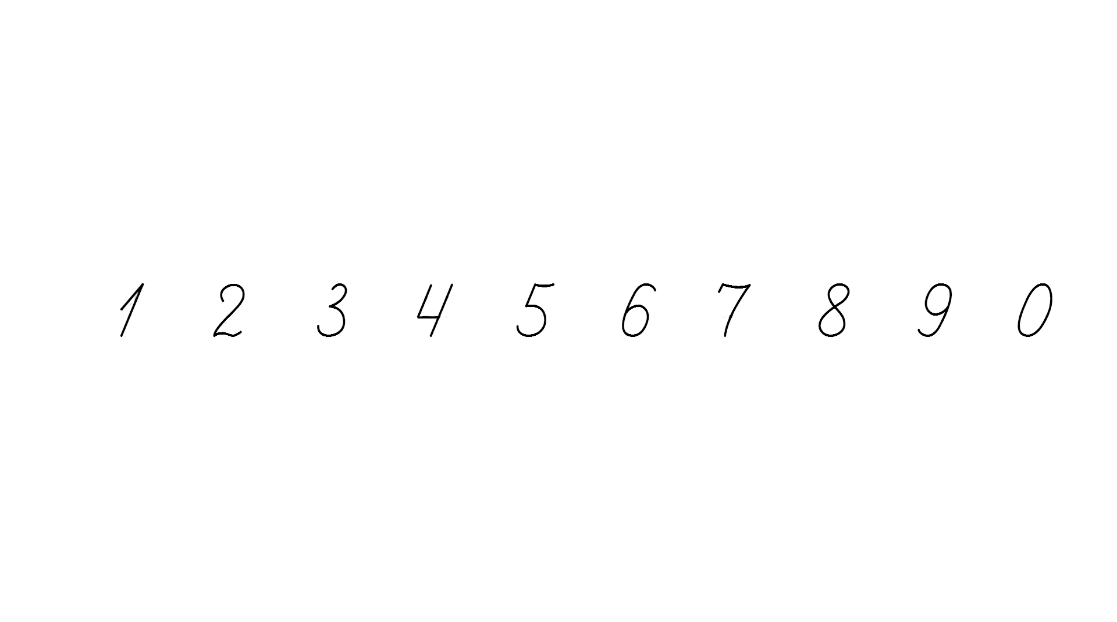 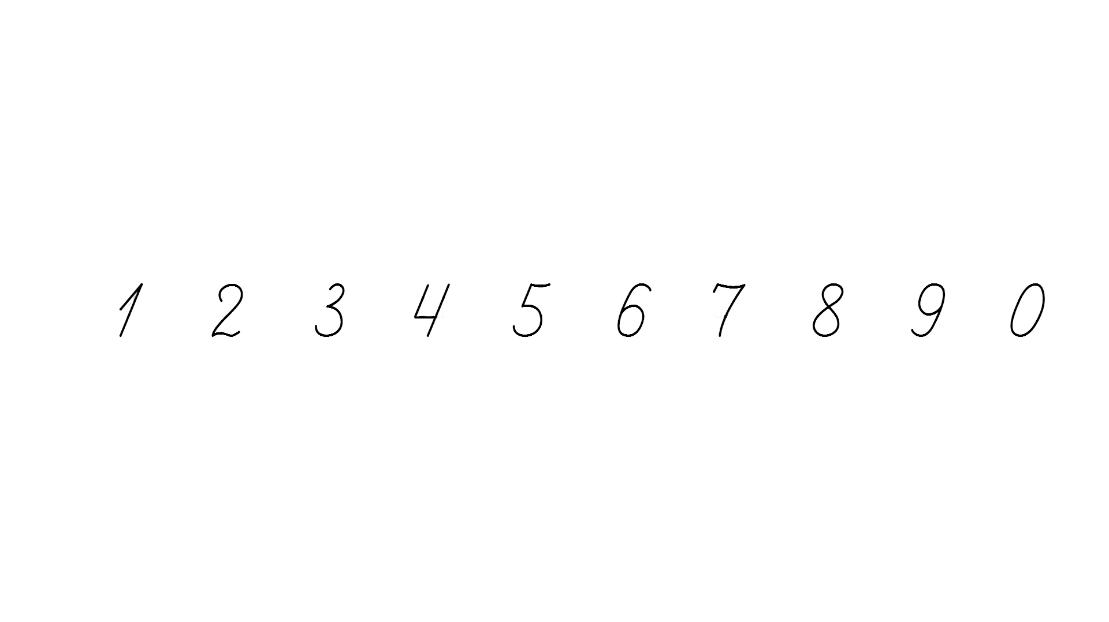 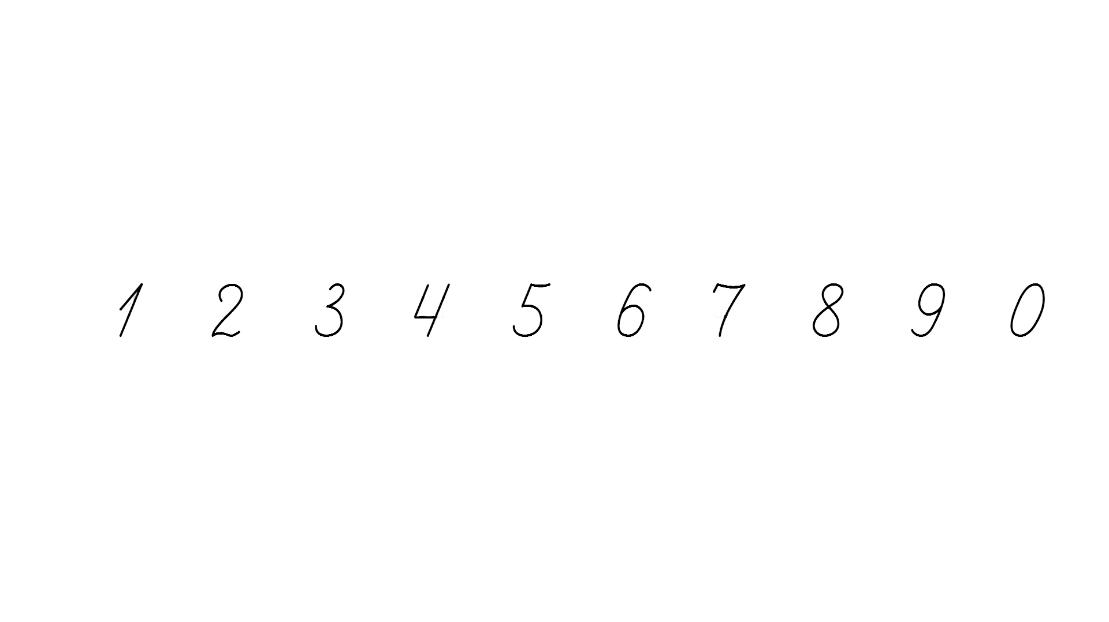 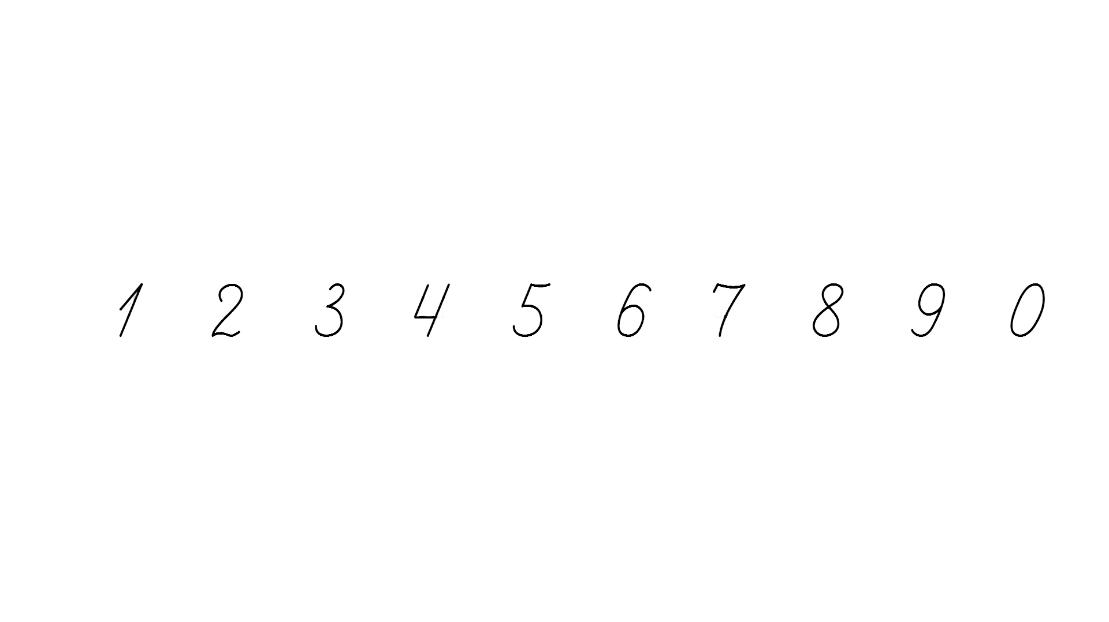 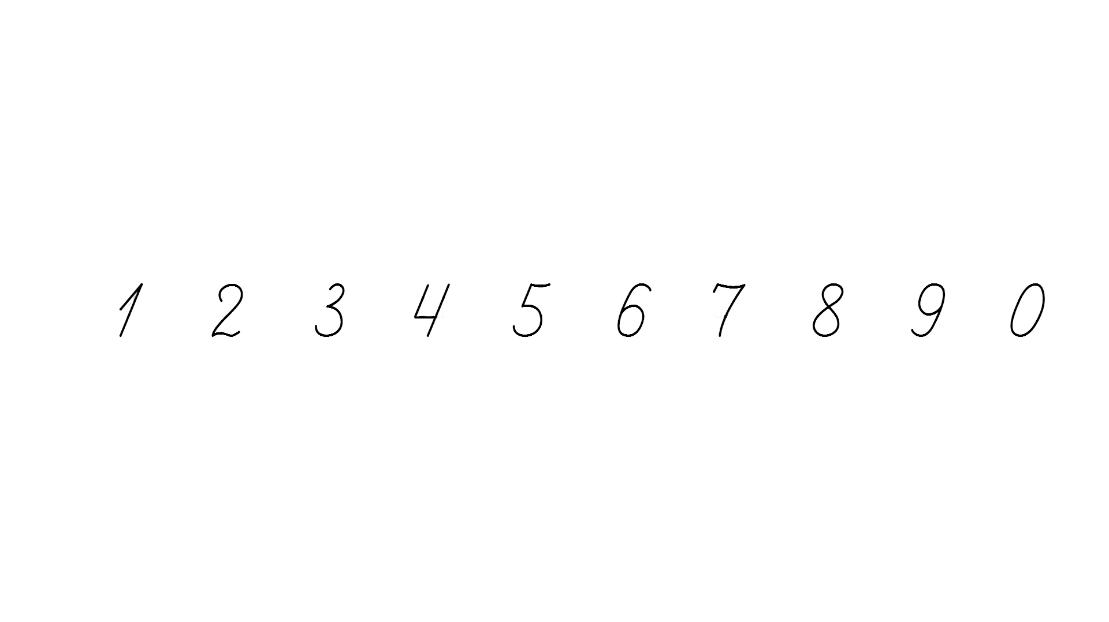 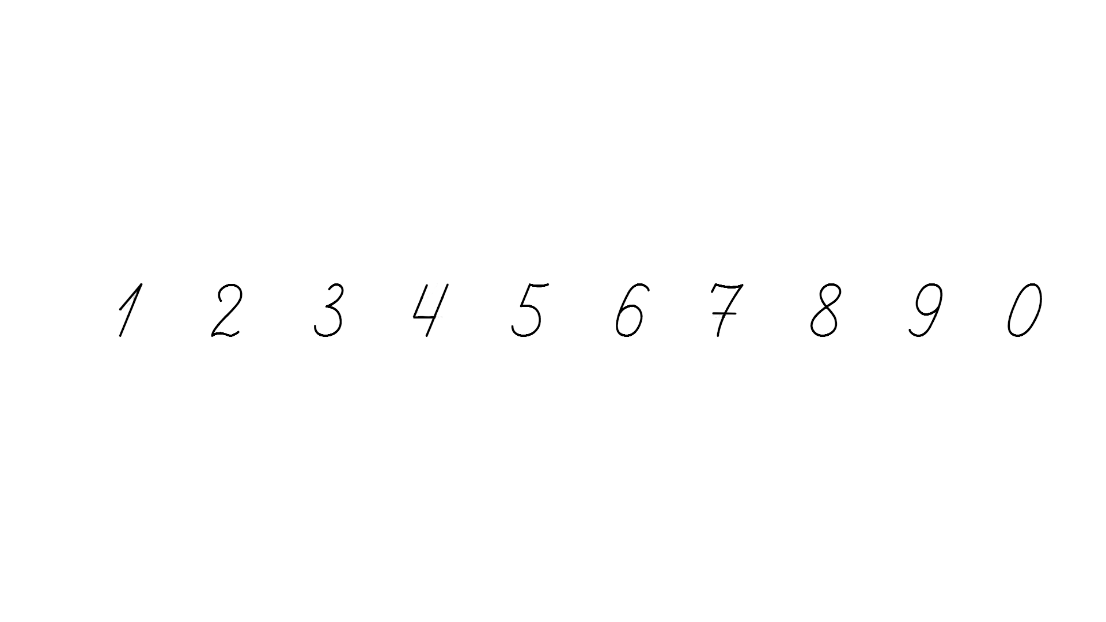 Обчисли
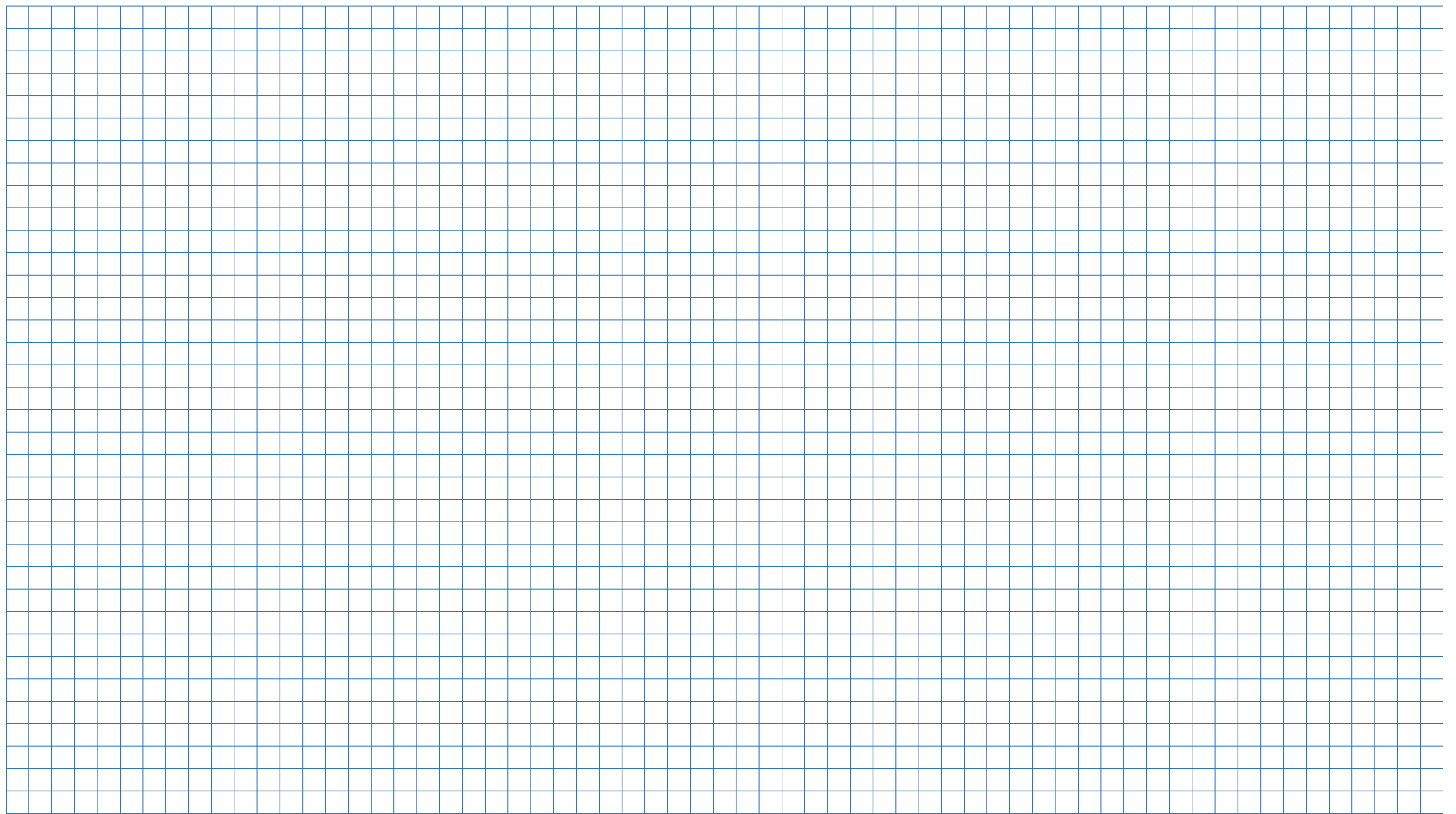 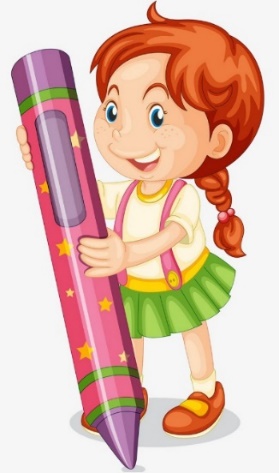 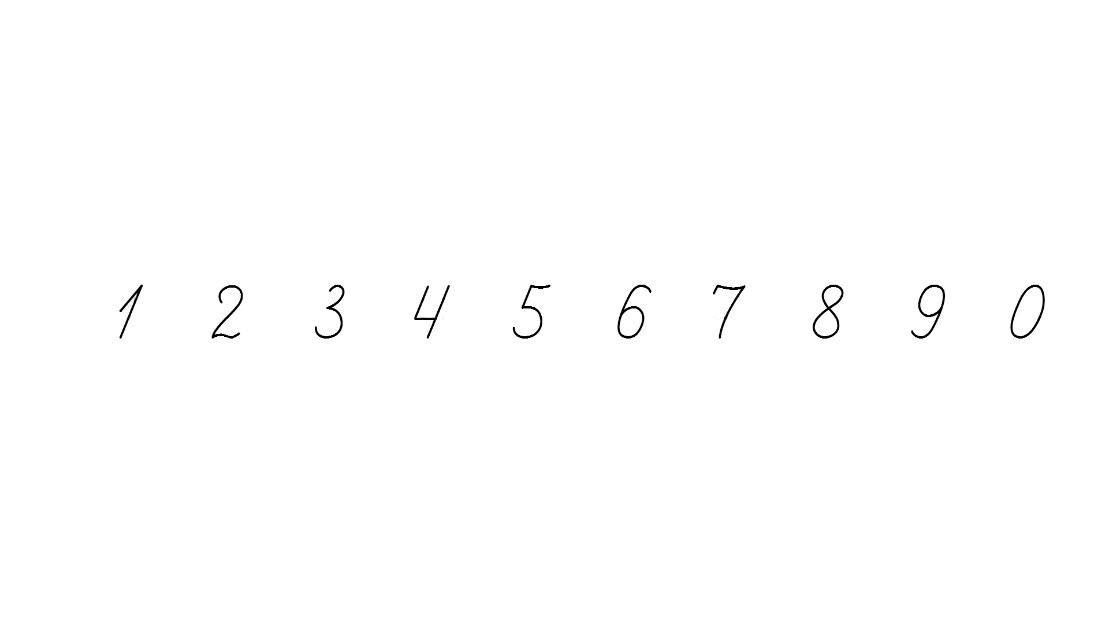 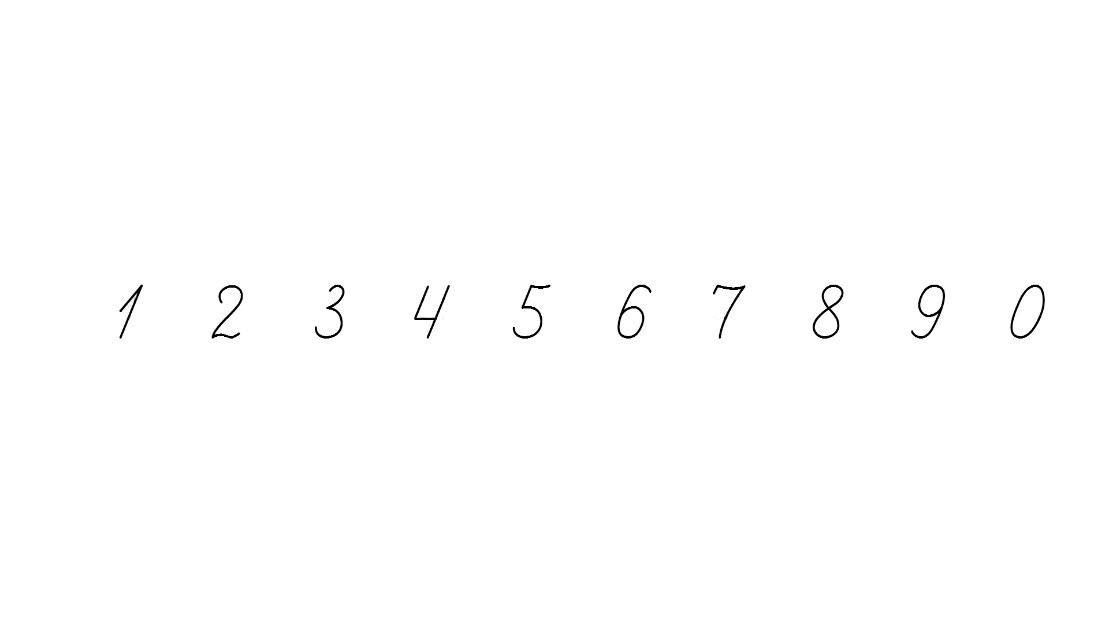 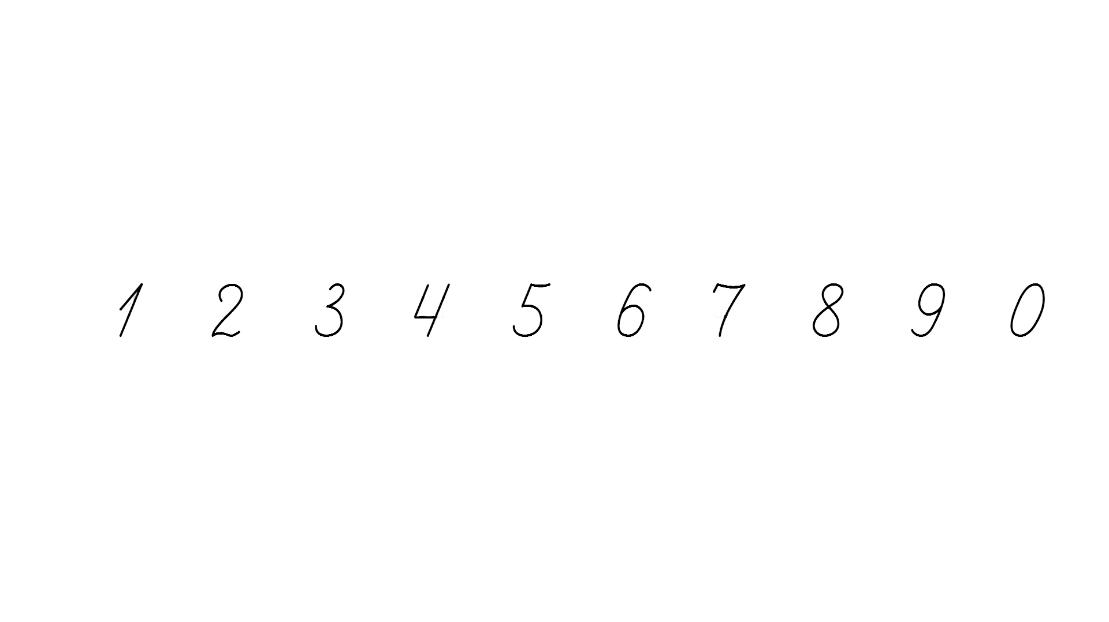 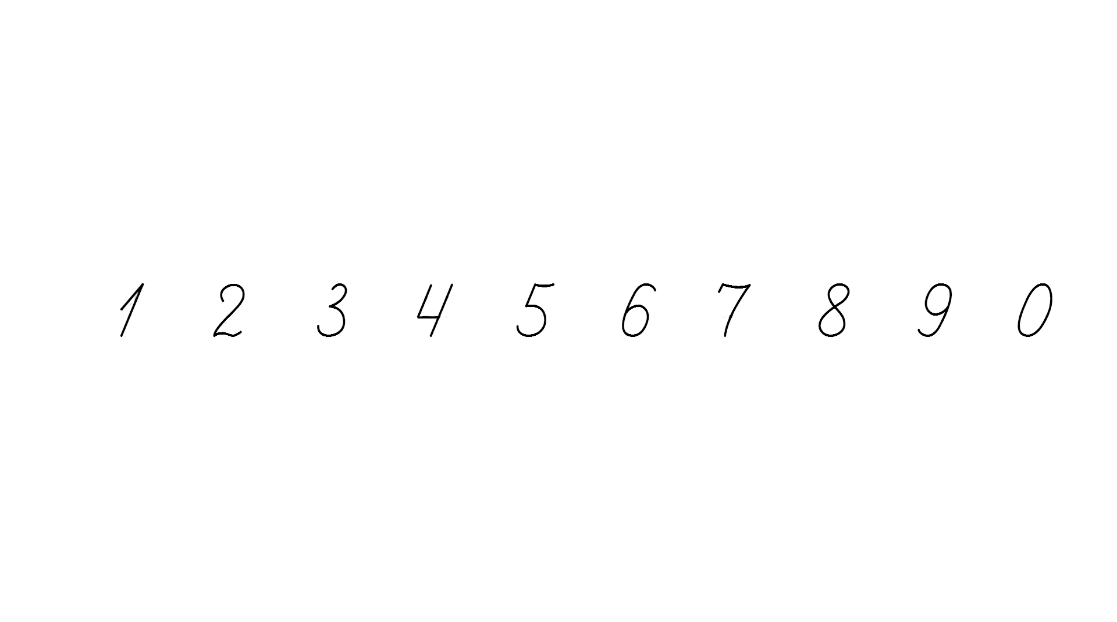 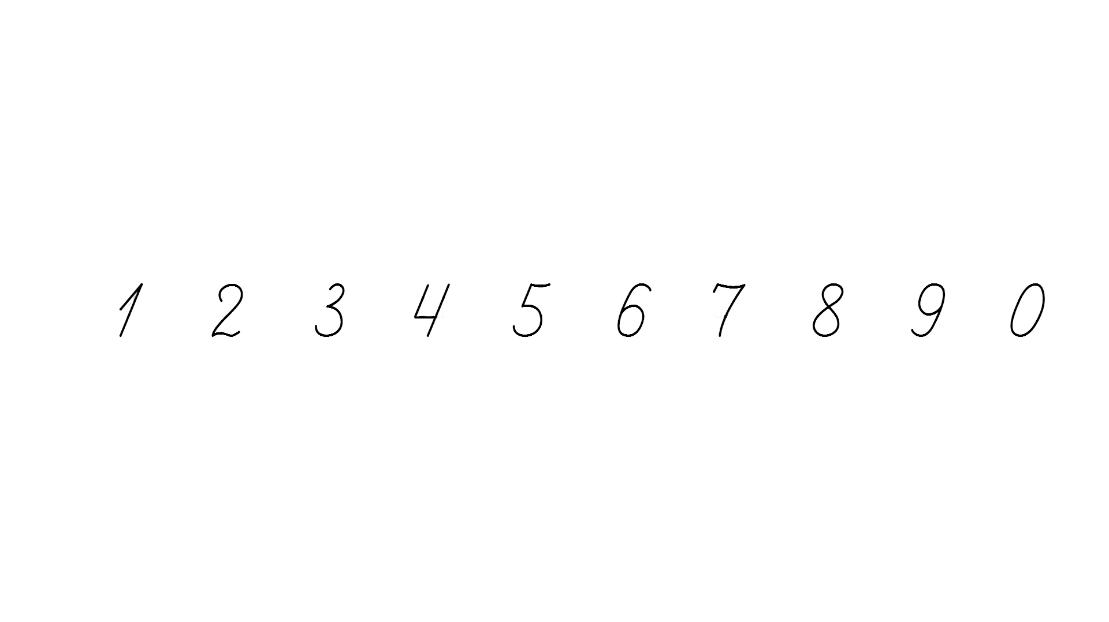 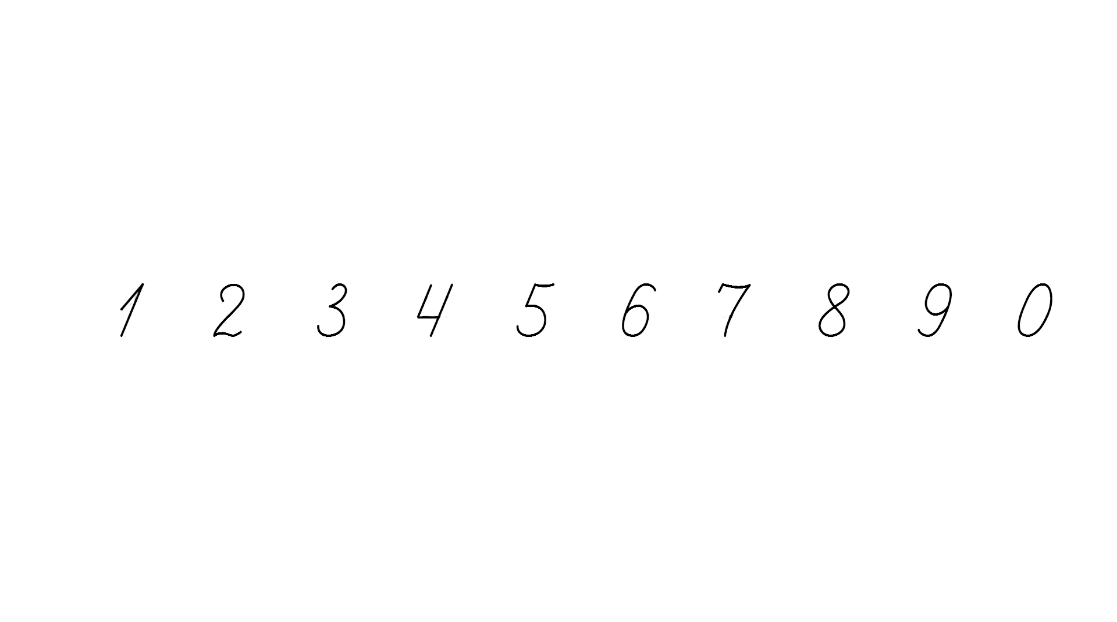 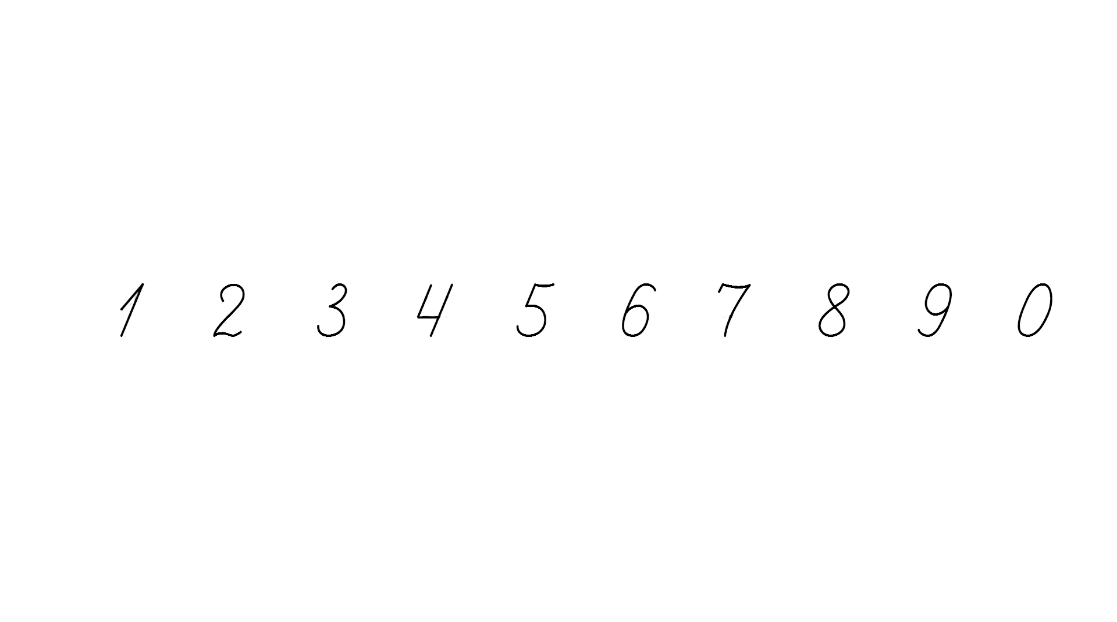 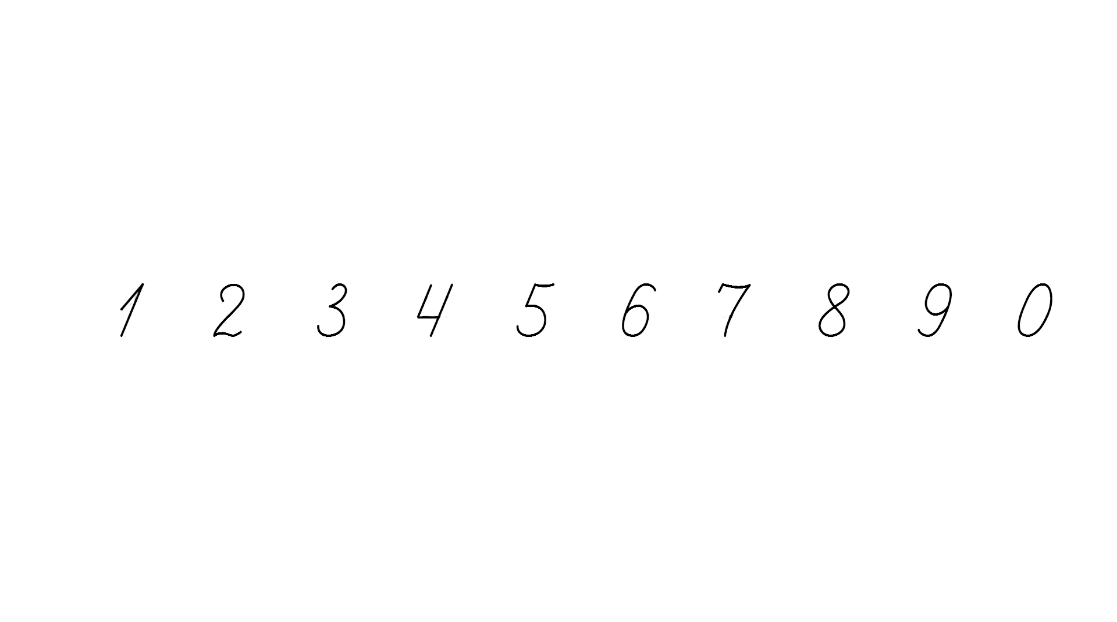 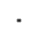 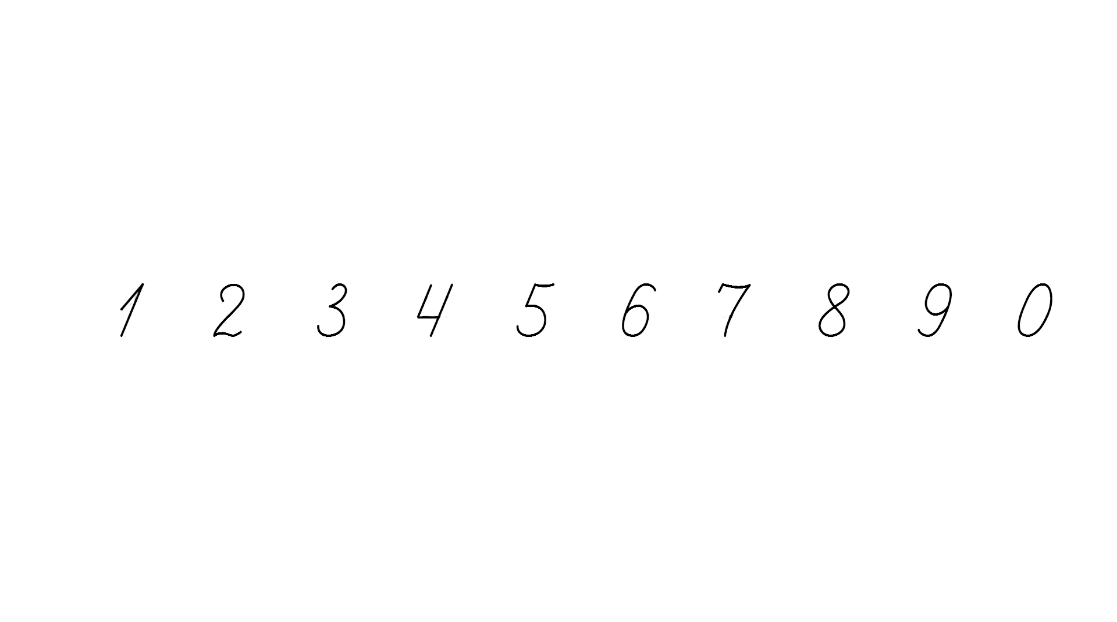 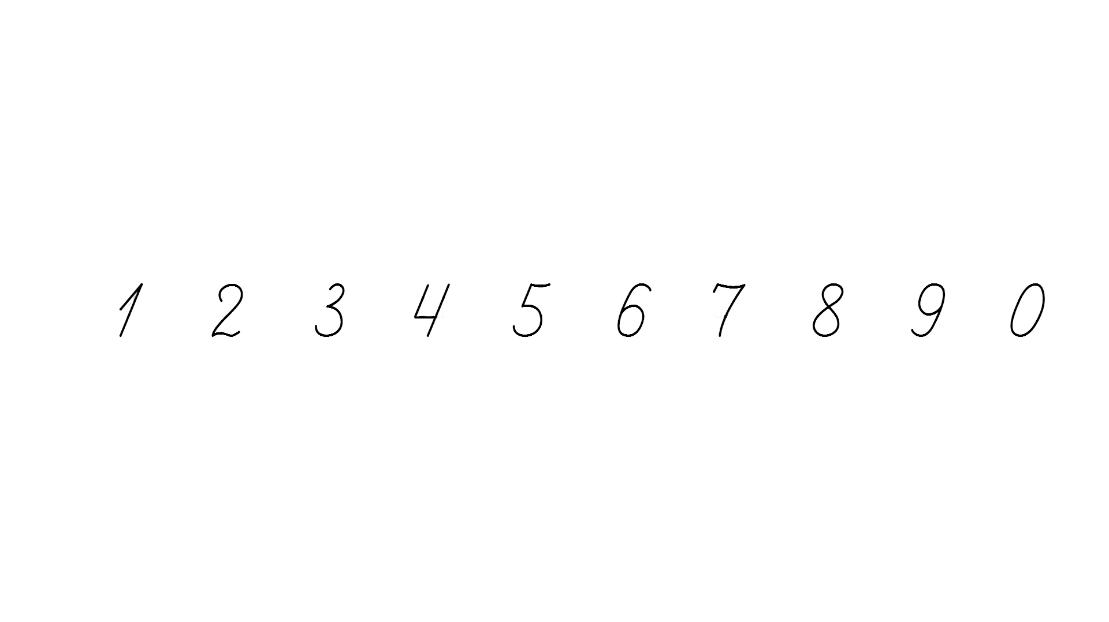 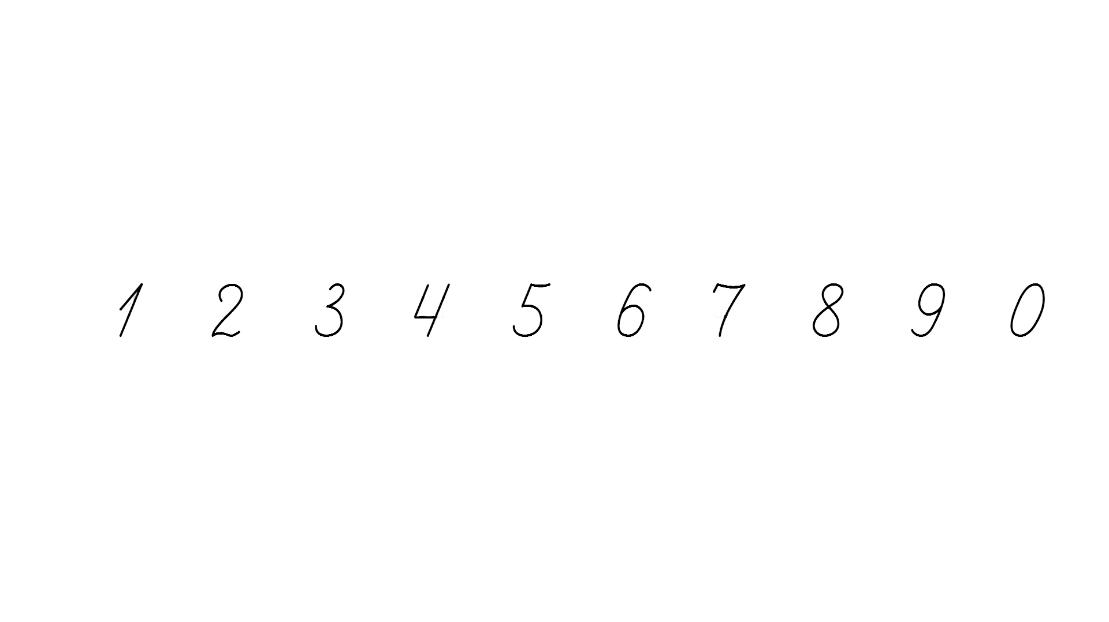 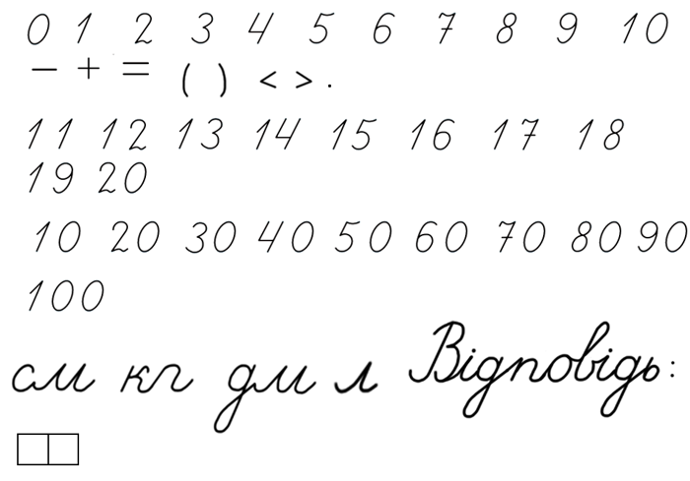 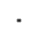 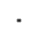 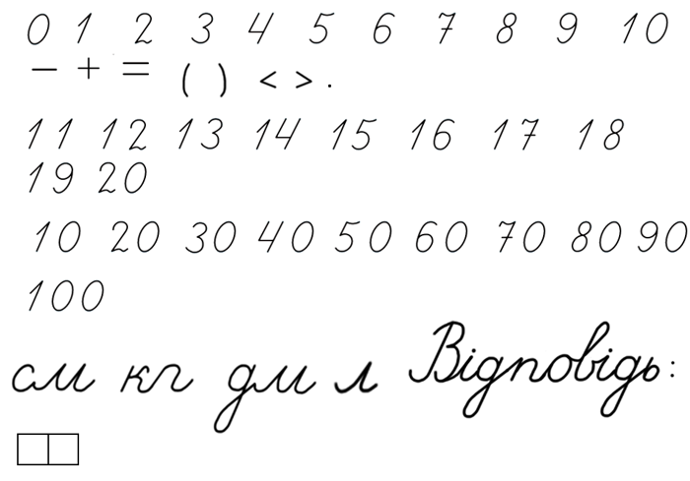 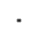 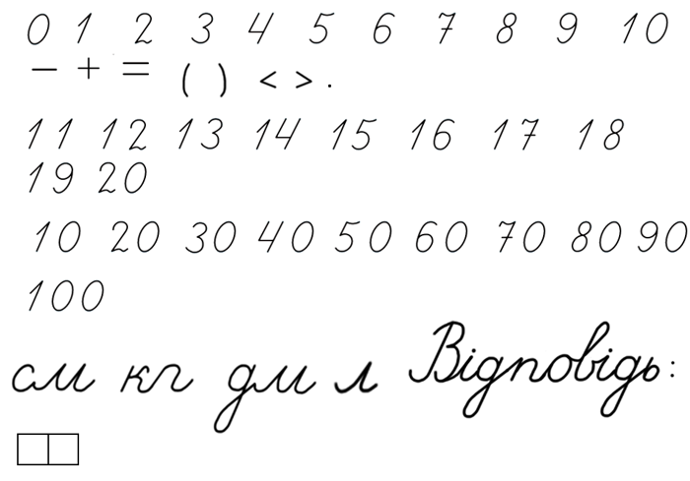 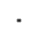 )
(
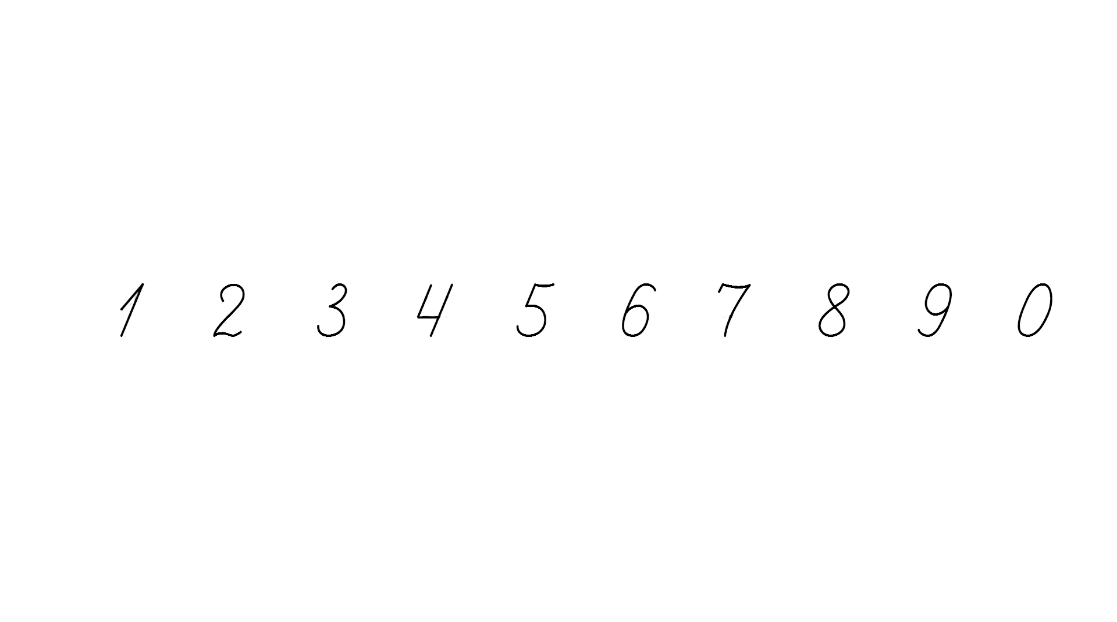 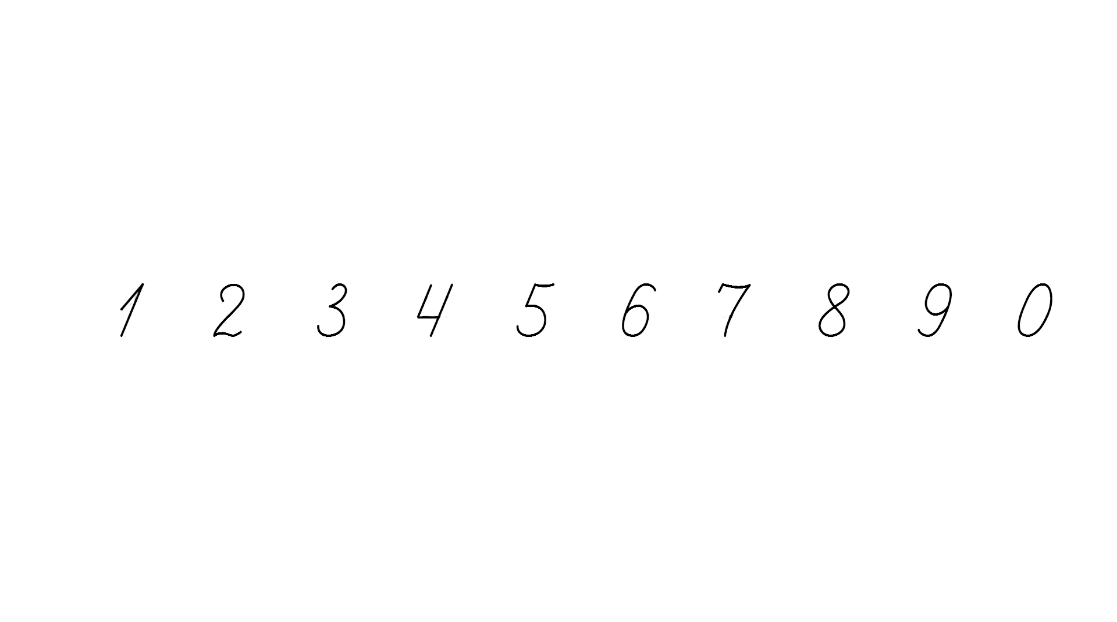 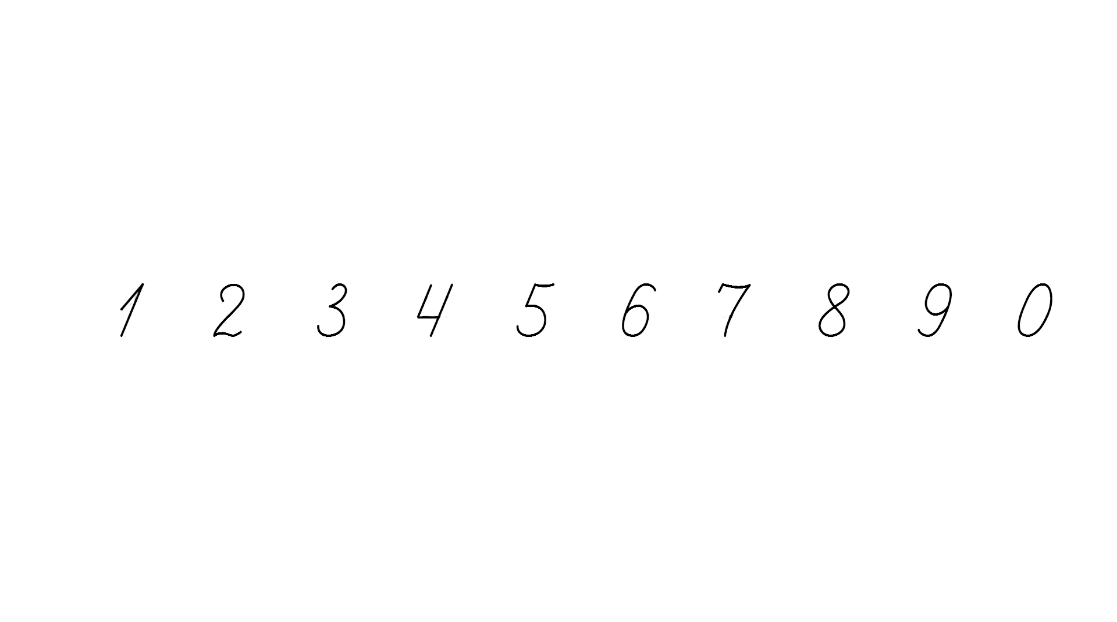 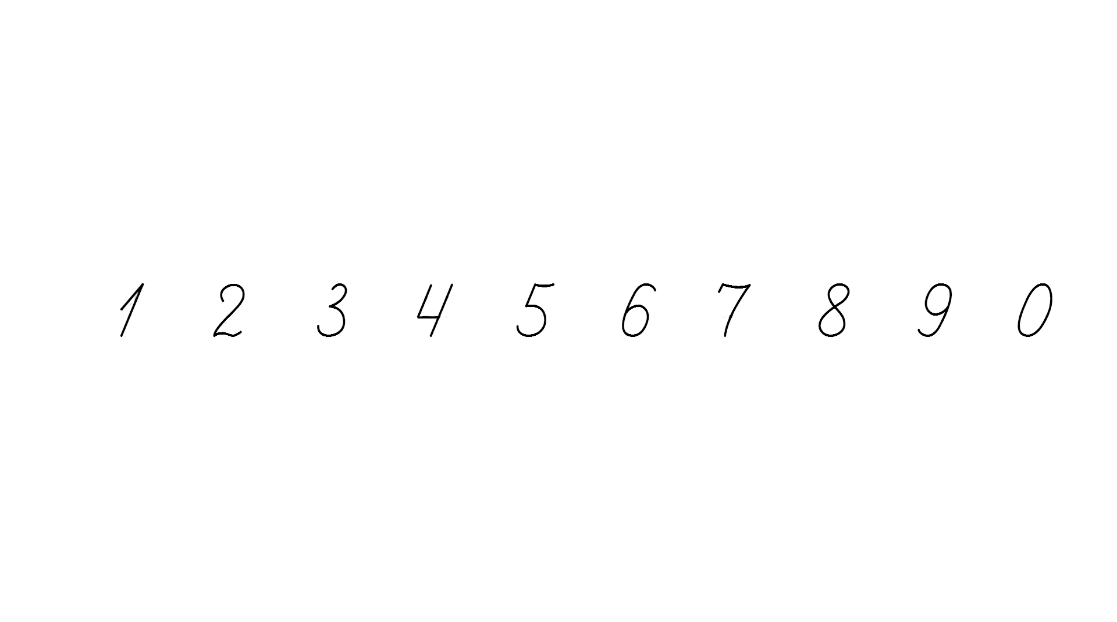 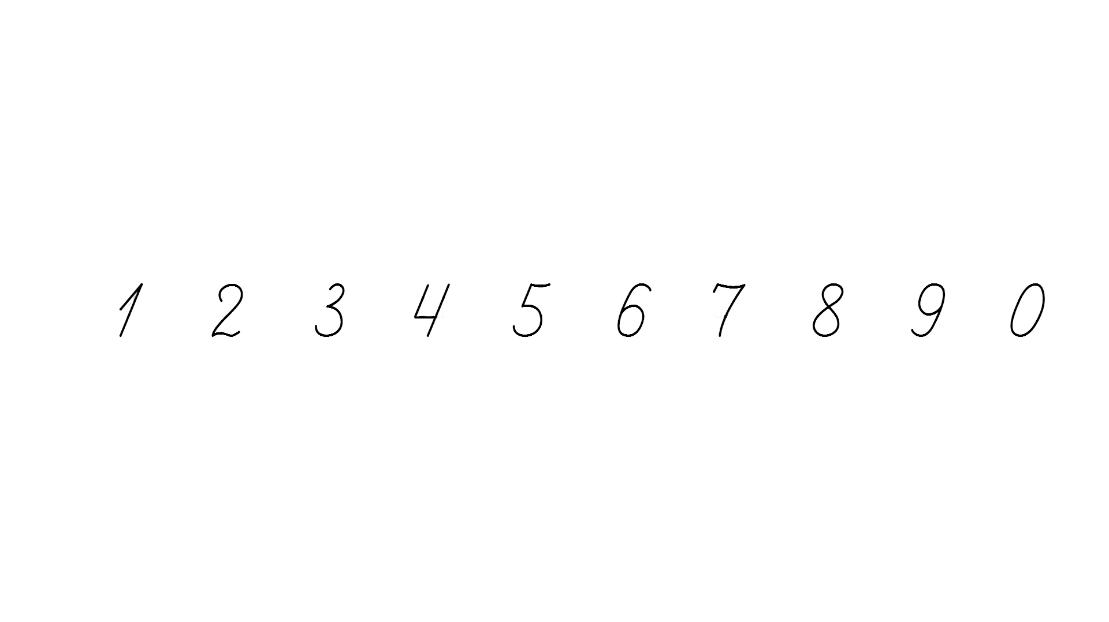 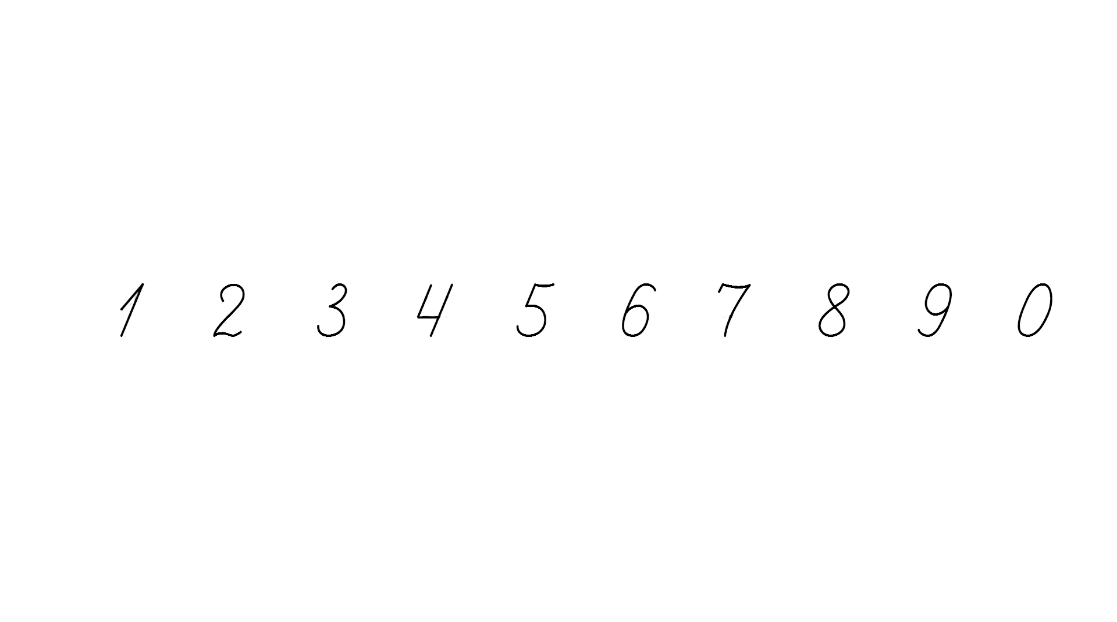 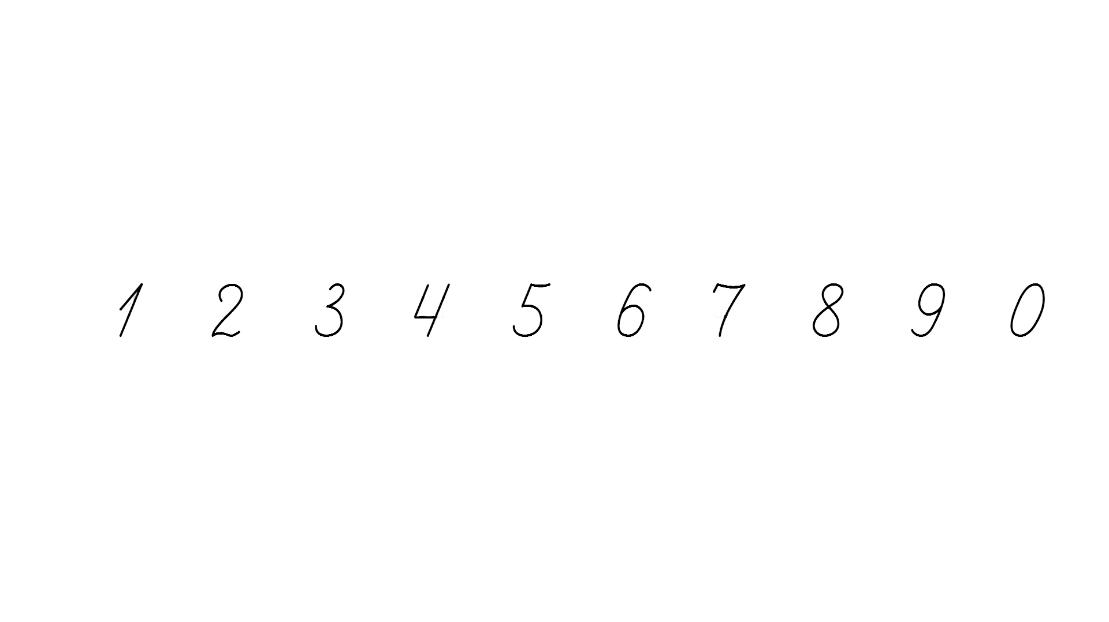 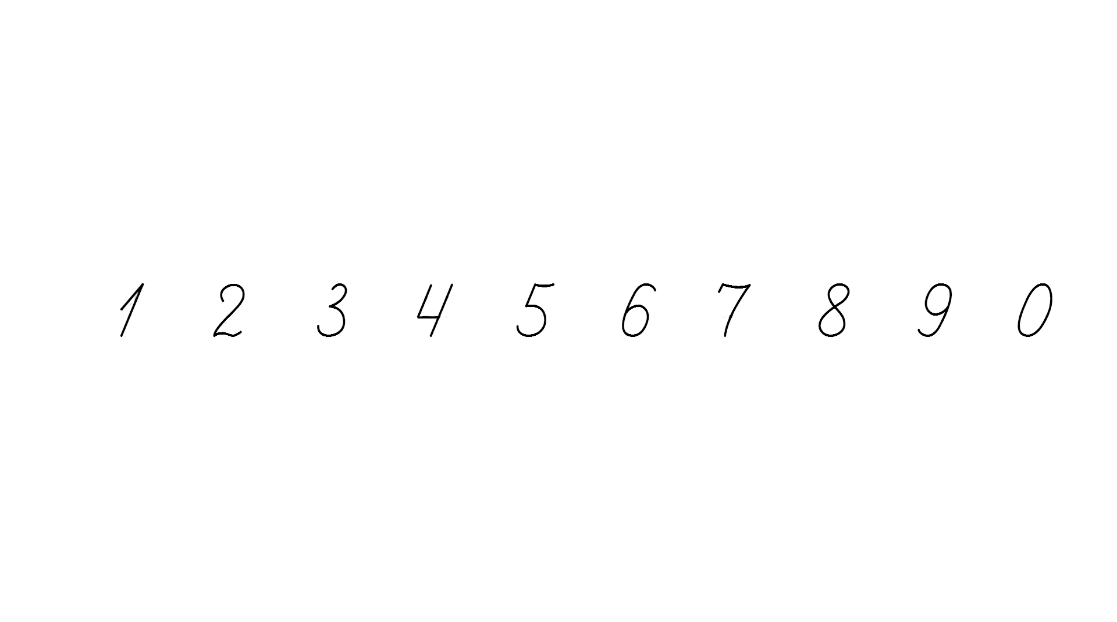 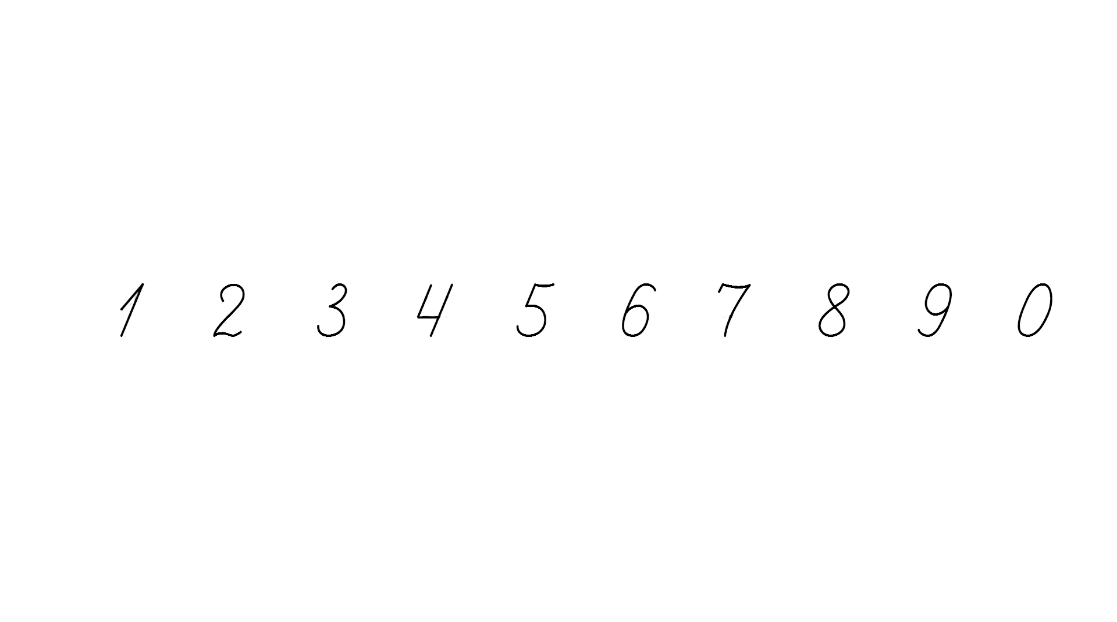 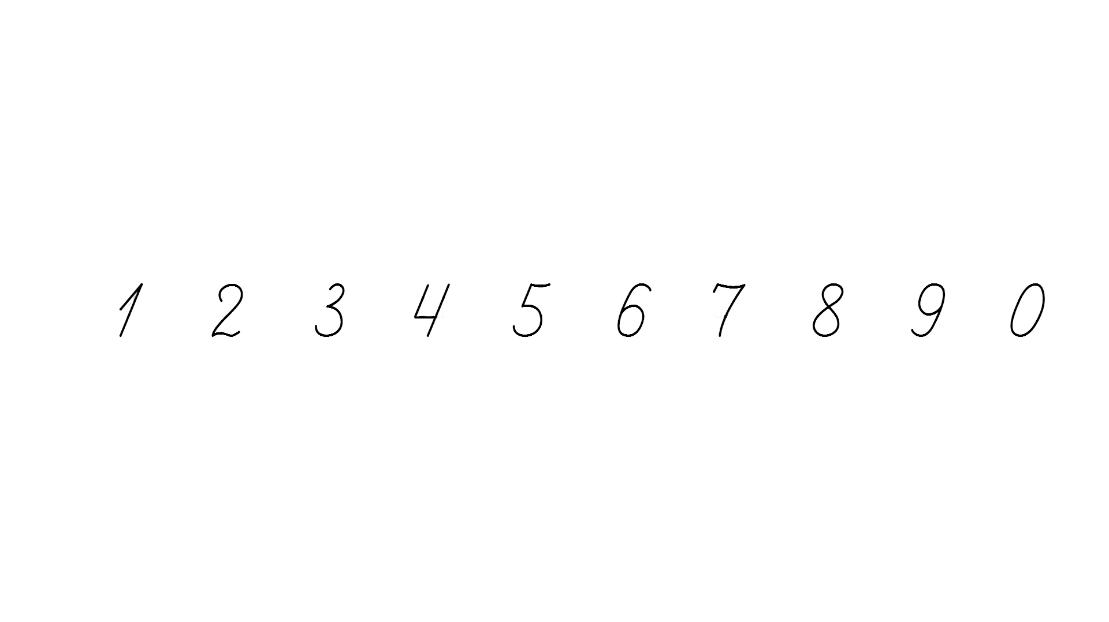 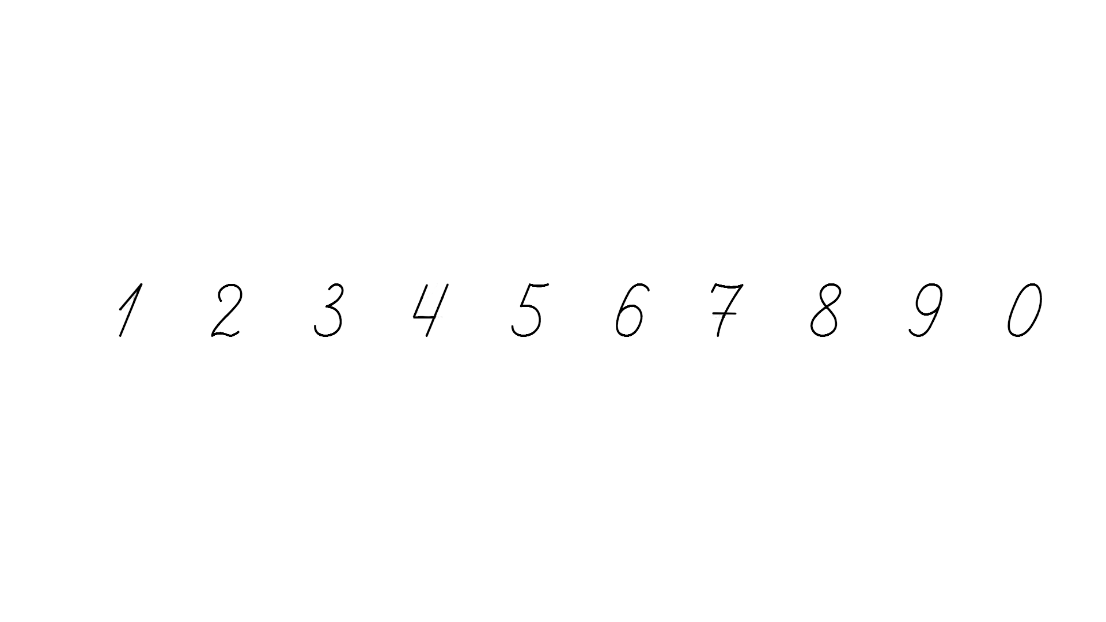 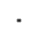 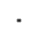 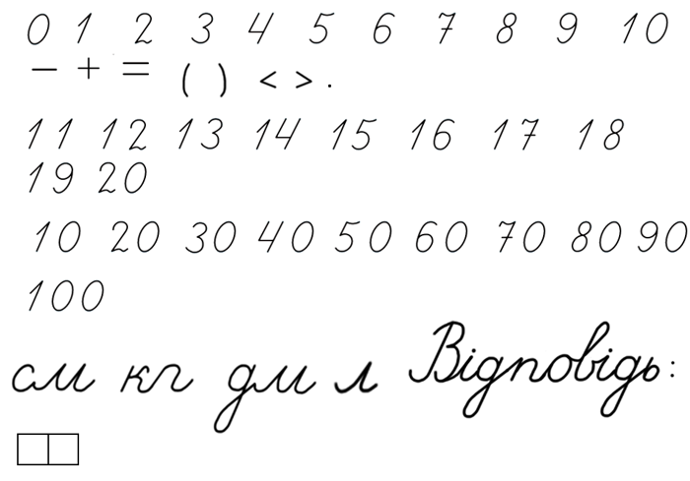 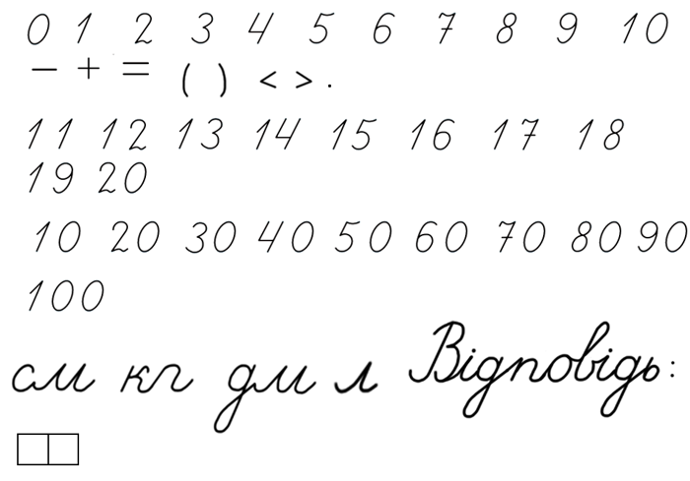 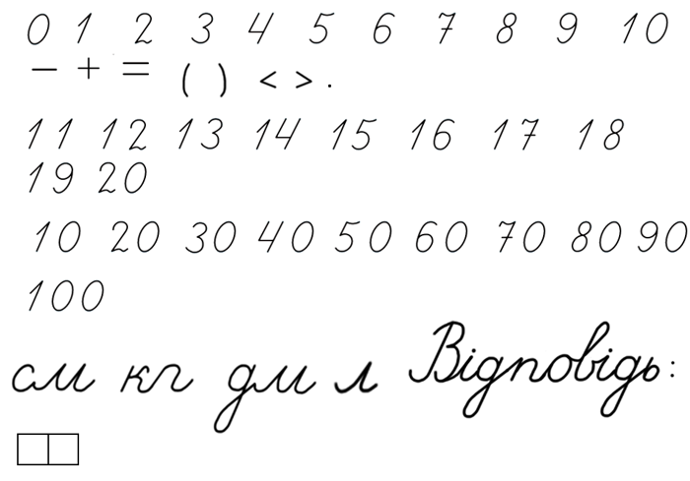 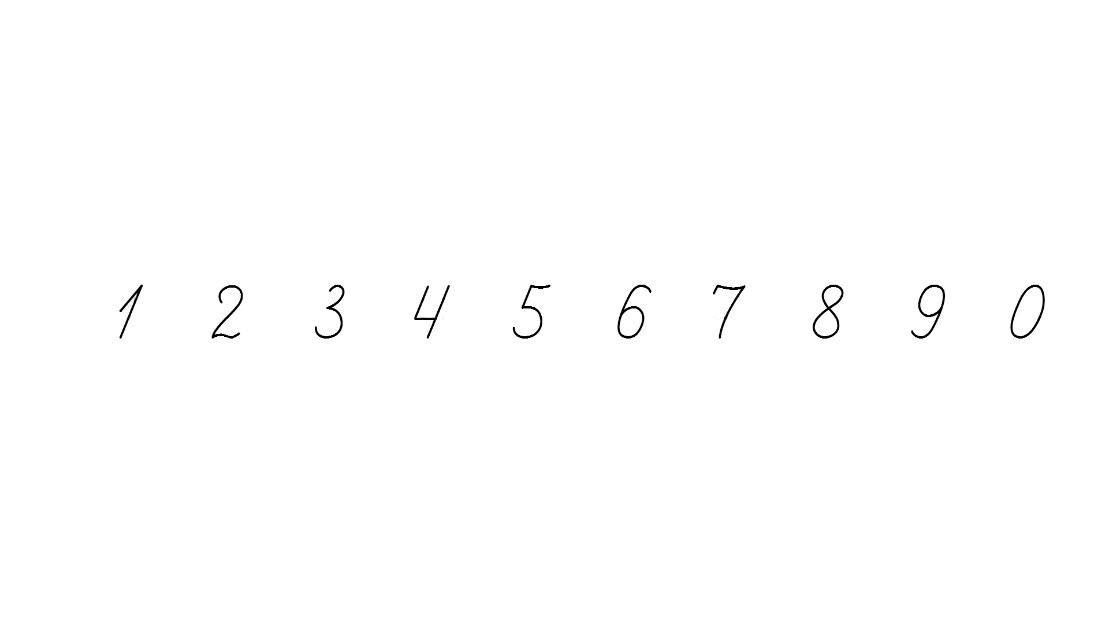 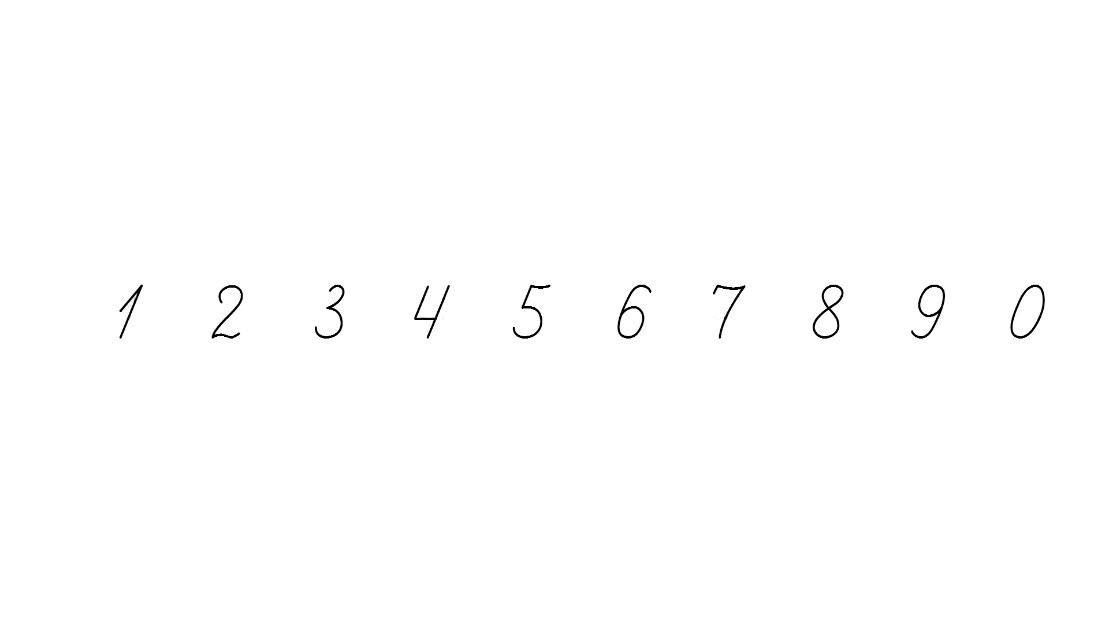 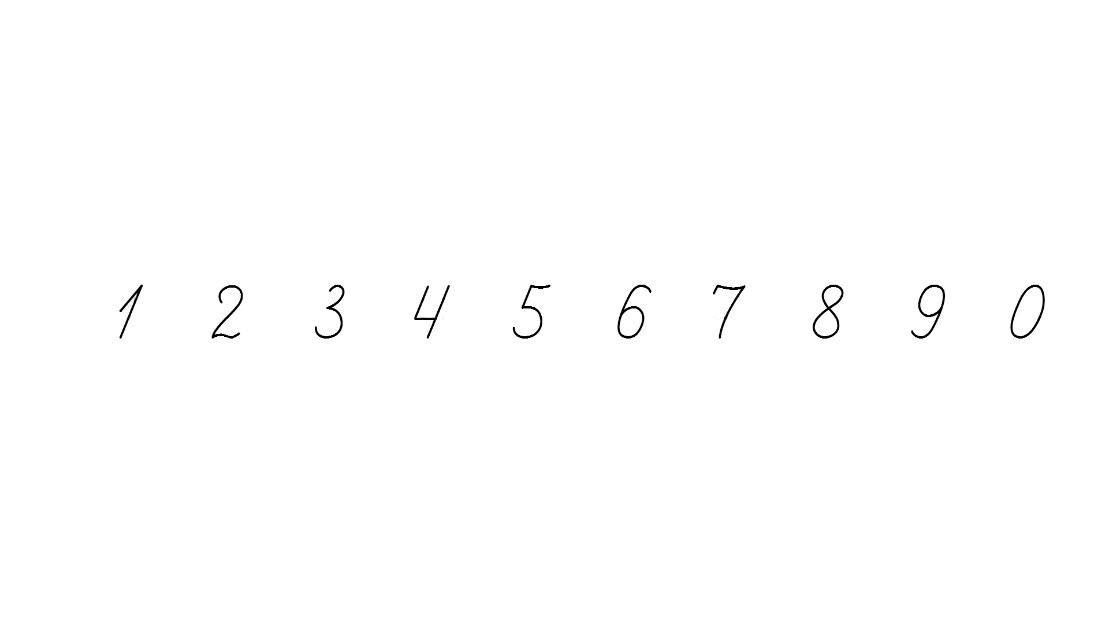 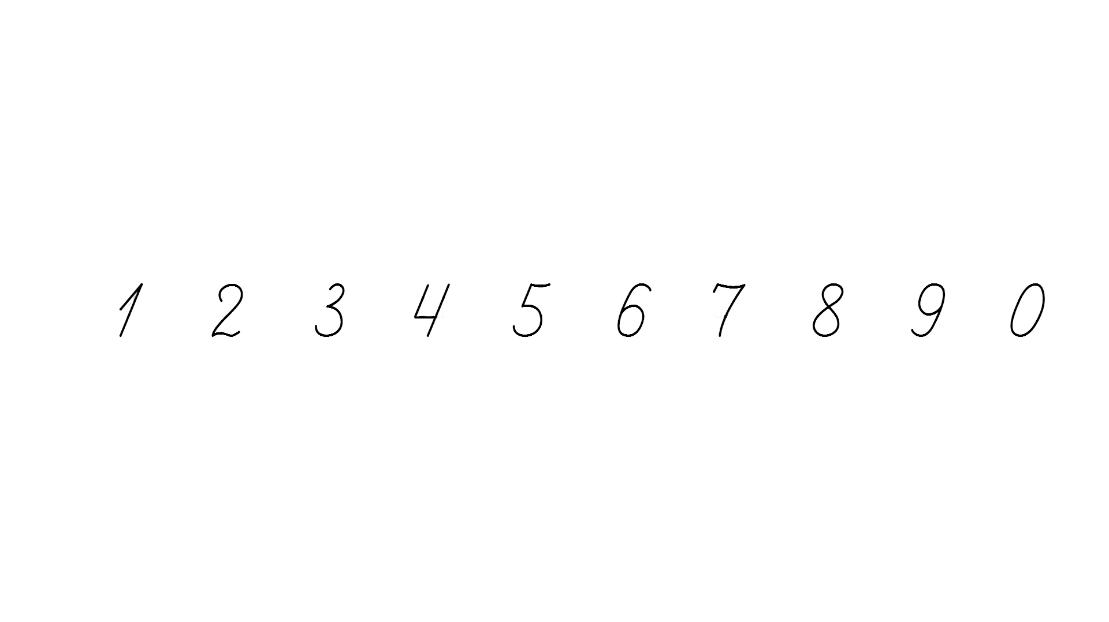 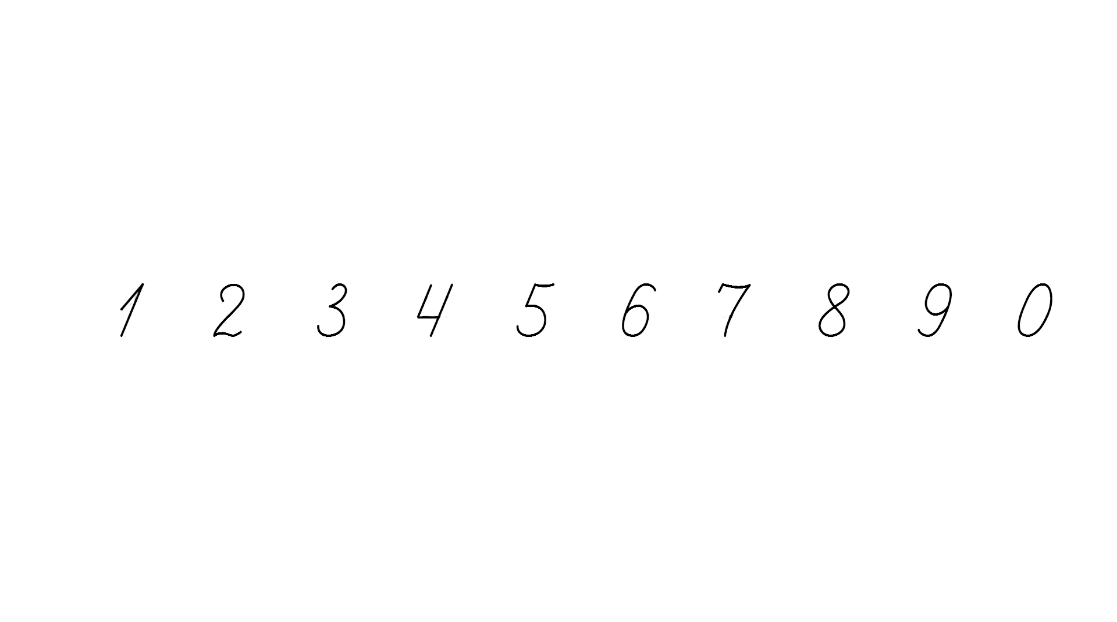 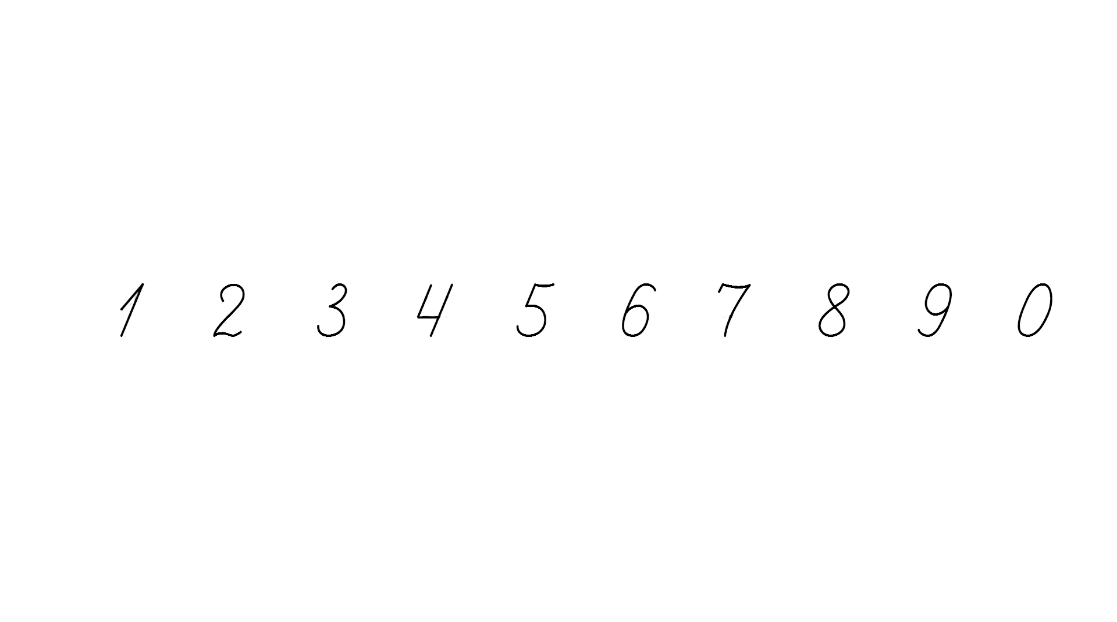 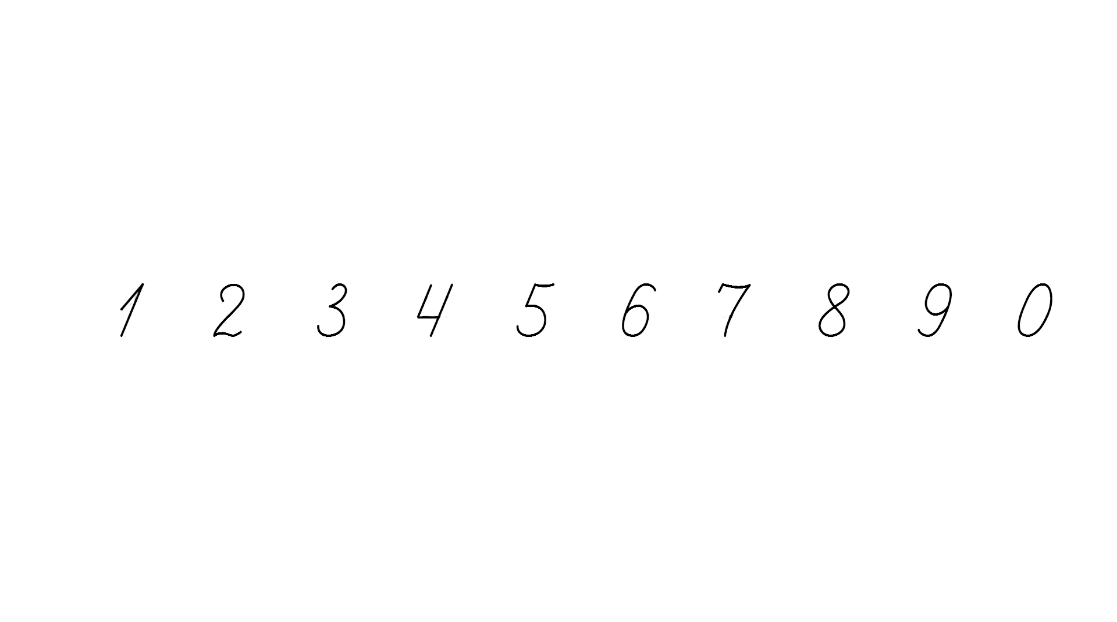 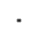 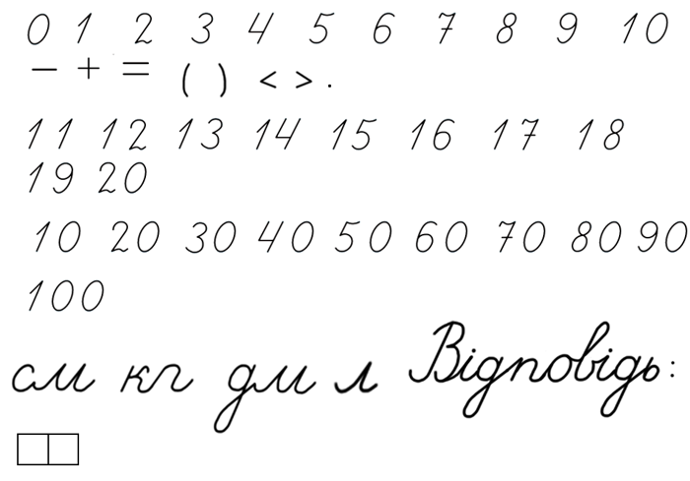 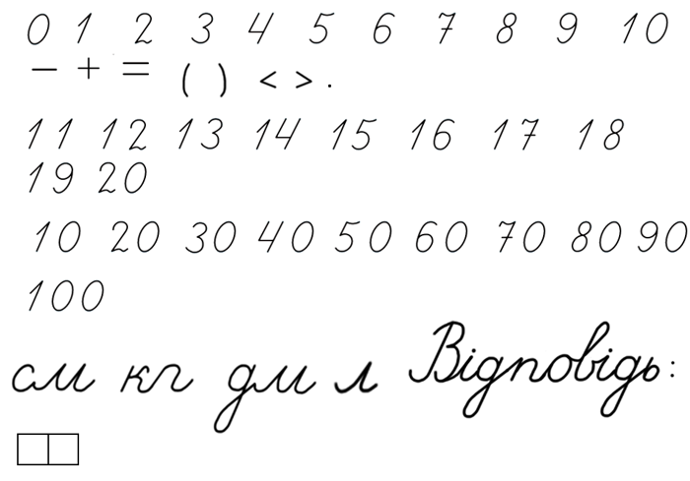 Підручник. 
Сторінка
151
Розв’яжи задачу №940
У 2-А навчається 27 учнів, у 2-Б – 30 учнів, у 2-В – на 5 учнів менше, ніж у 2-Б. Скільки всього учнів навчається у цих класах?
2-А – 27 уч. 
2-Б – 30 уч. 
2-В – ?уч., на 5 уч. <
?уч
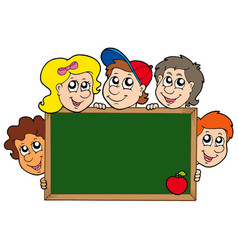 – у 2-В класі.
1) 30 – 5 =
25 (уч.)
2) 30 + 27 + 25  =
82 (уч.)
30 + 27 + (30 – 5) =
82 (уч.)
Відповідь:
82 учня всього у цих класах.
Підручник. 
Сторінка
152
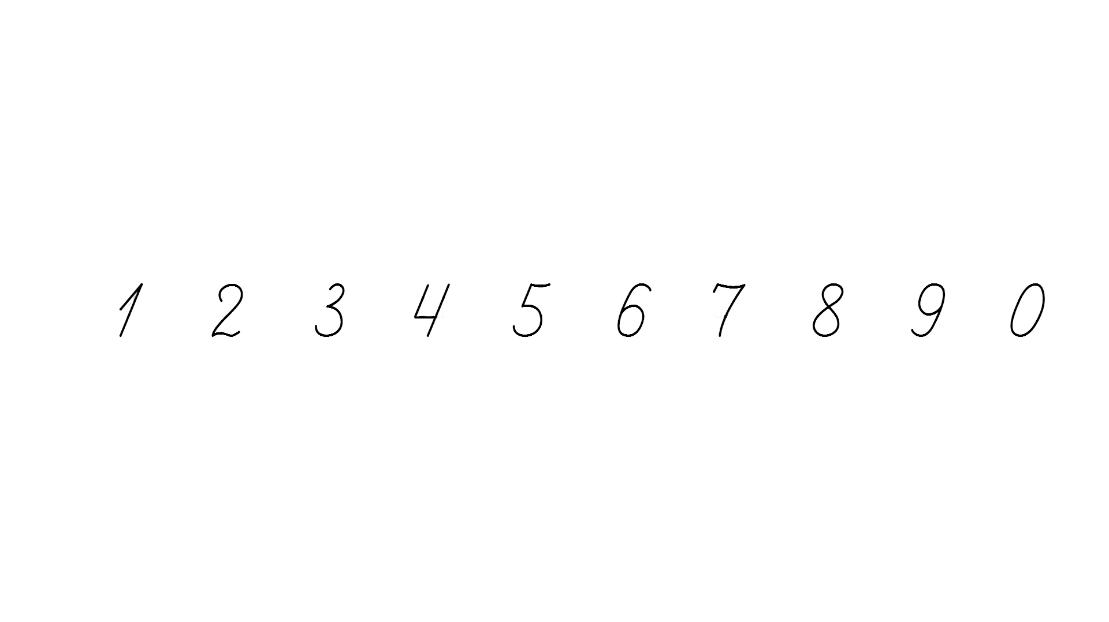 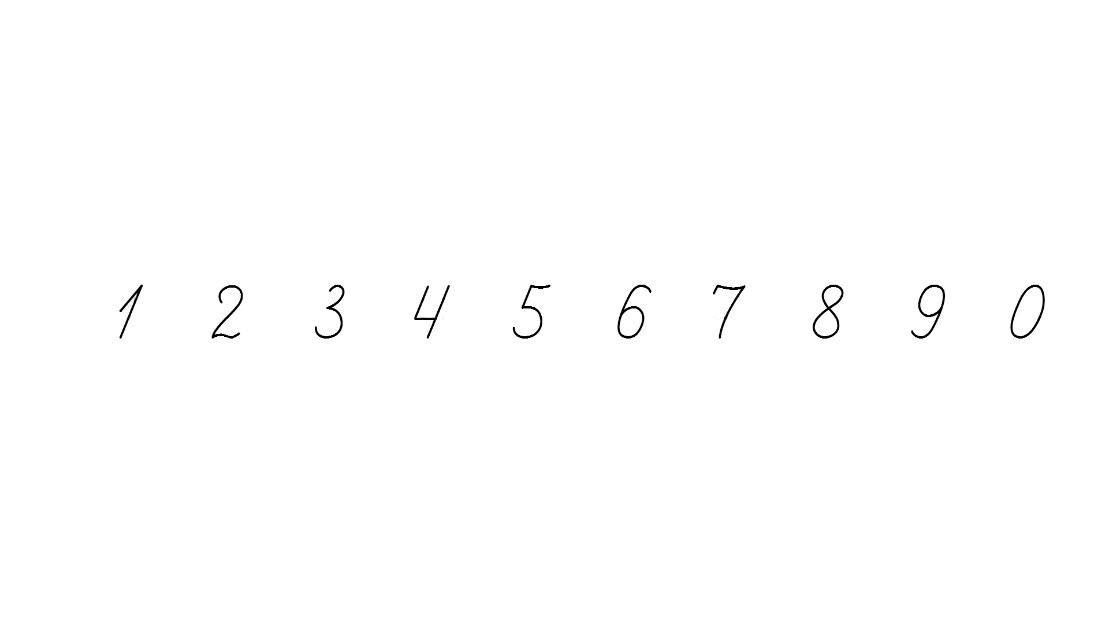 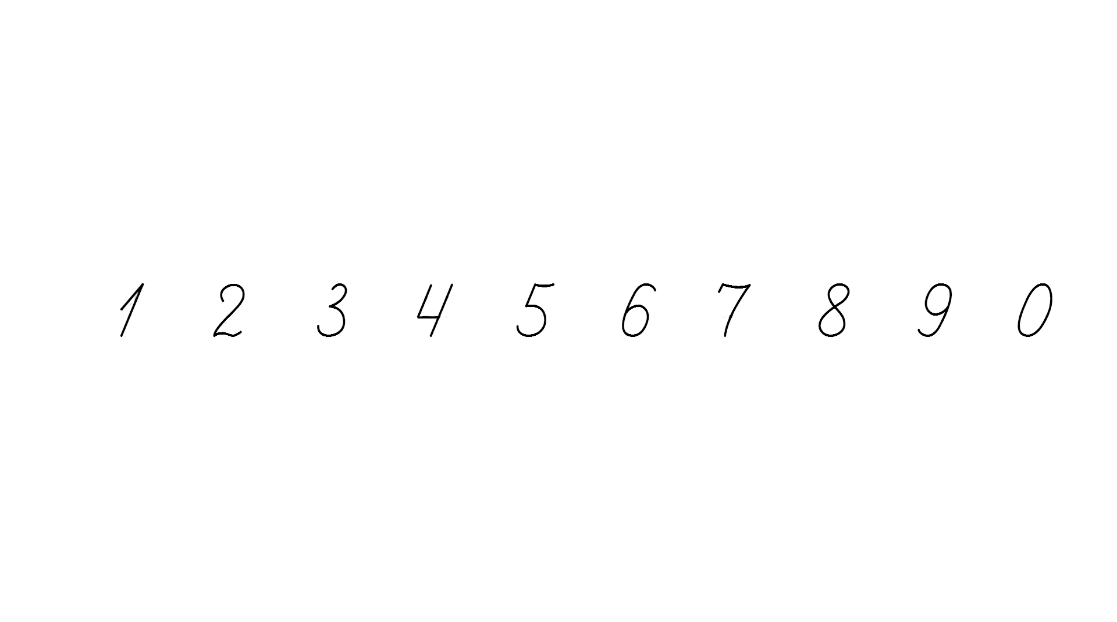 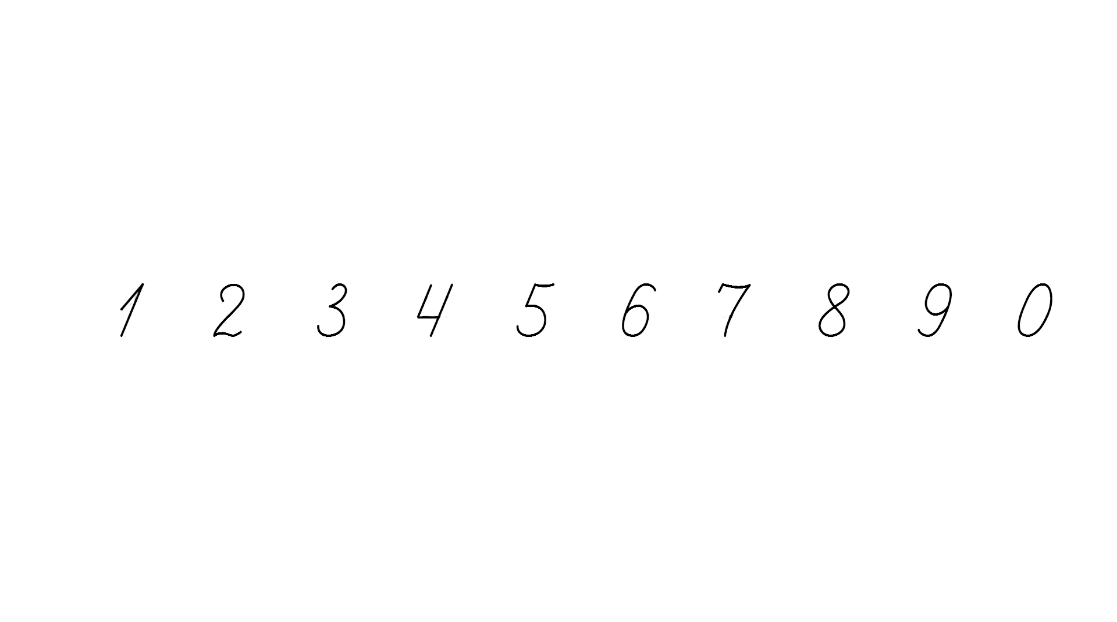 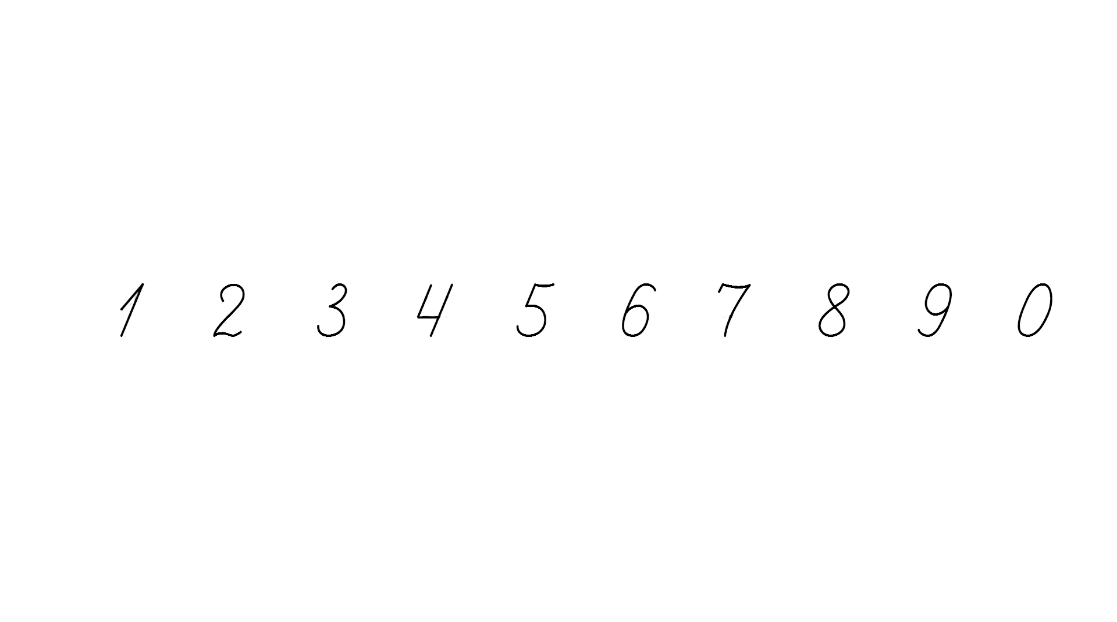 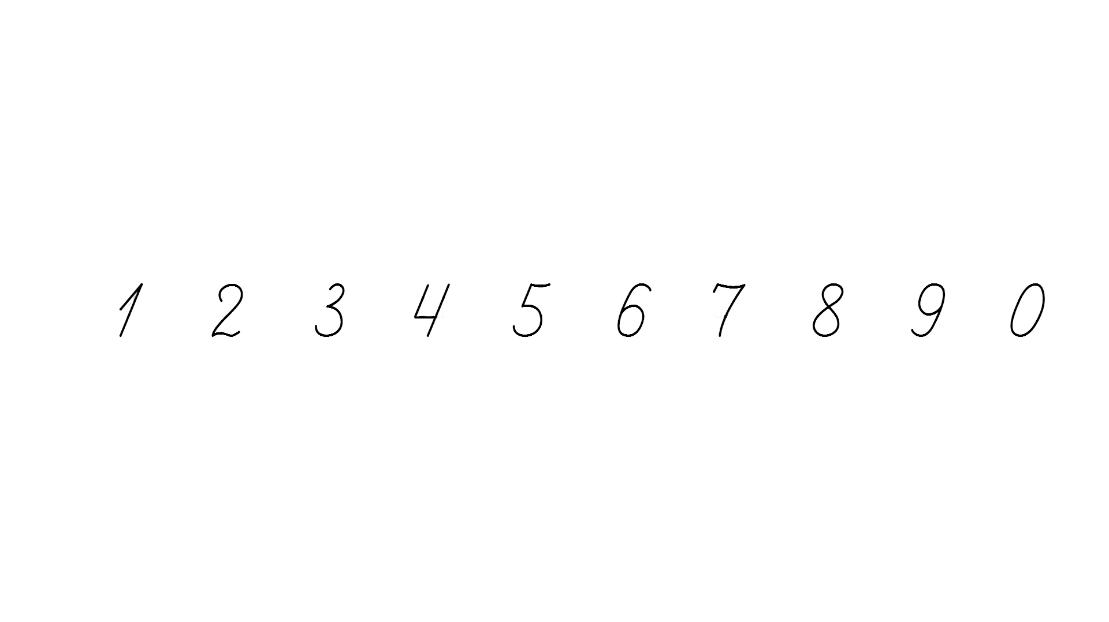 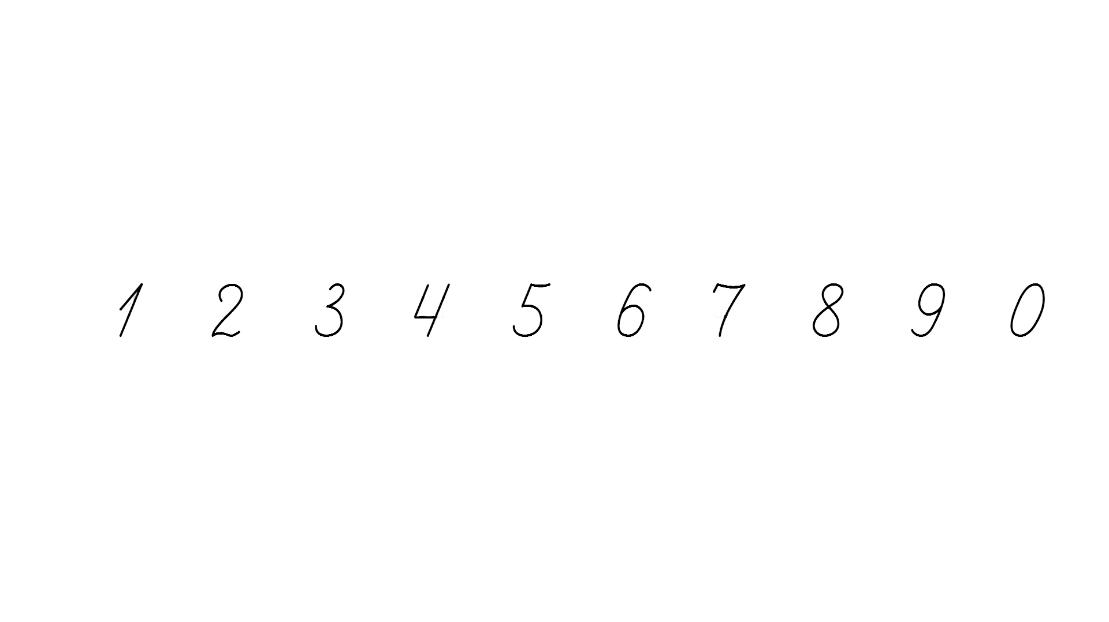 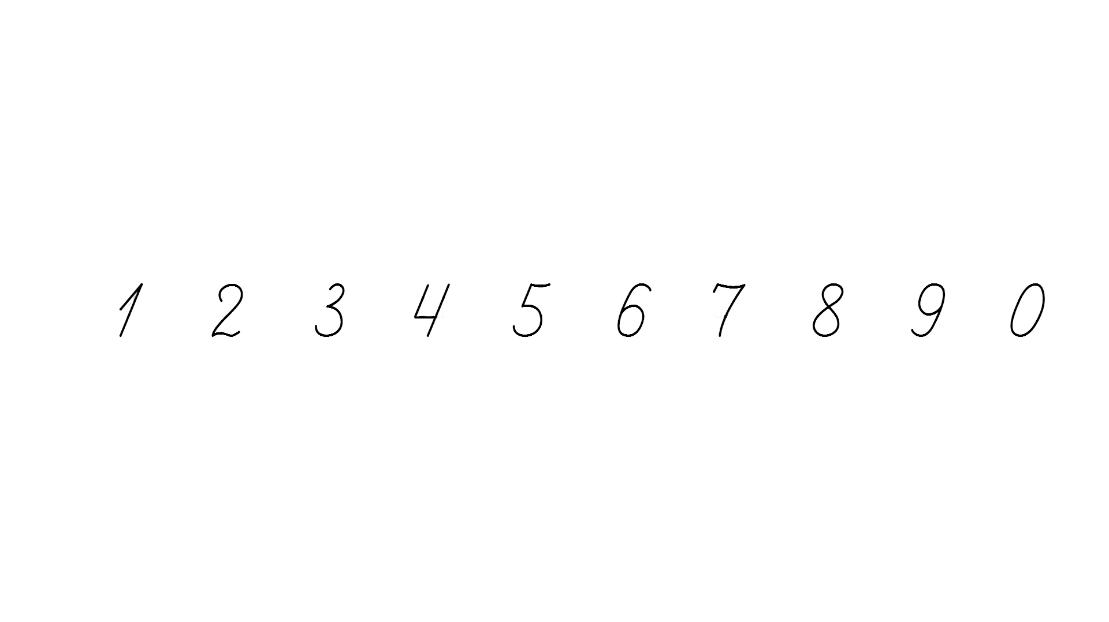 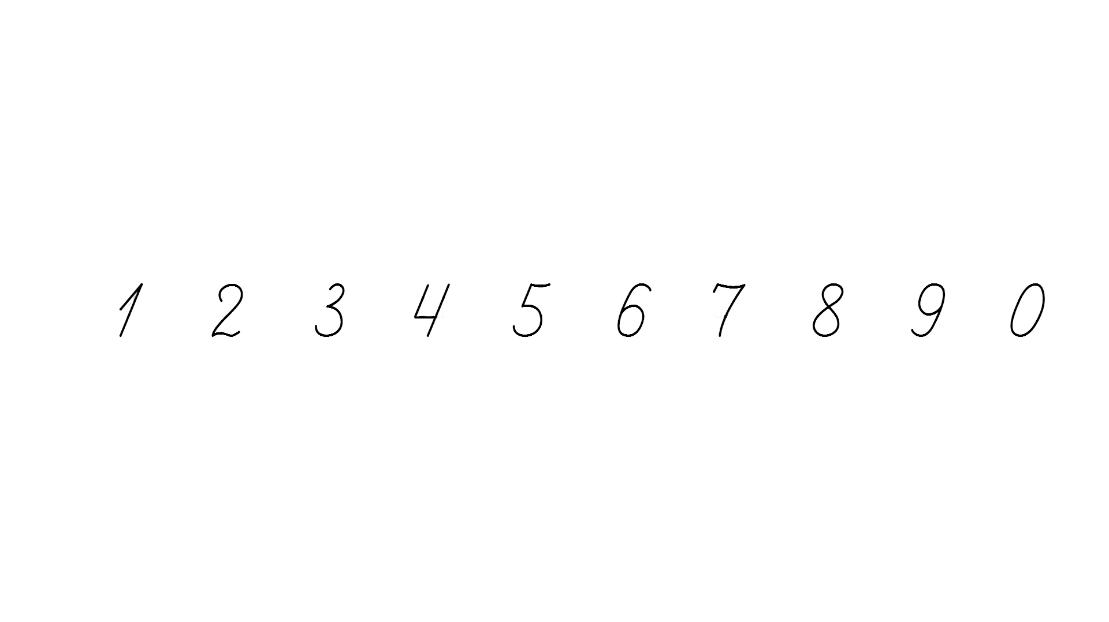 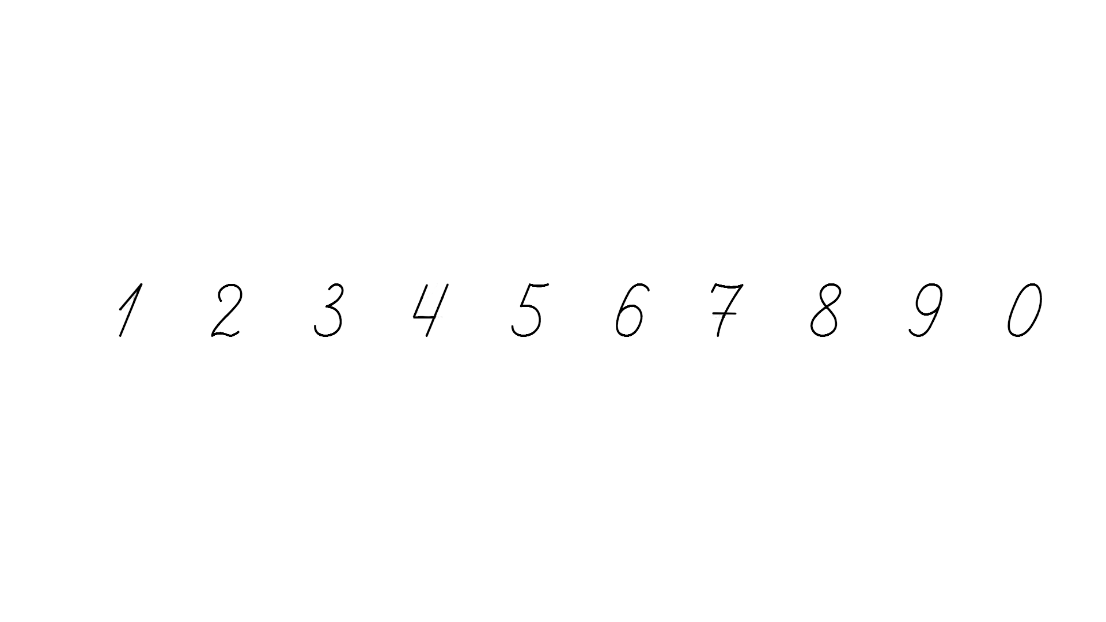 Обчисли периметр прямокутника
7 см
3 см
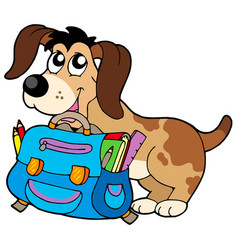 Р = 7 ∙ 2 + 3 ∙ 2 =
14 + 6 =
20 см
Р = (7 + 3) ∙ 2 =
10 ∙ 2 =
20 см
Підручник. 
Сторінка
151
Робота в зошиті
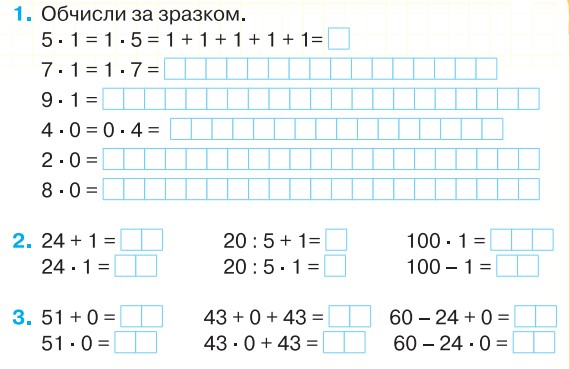 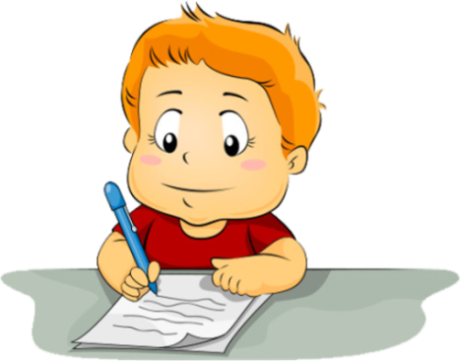 Сторінка
73
Рефлексія. Вправа «Мішень»
Оціни свою діяльність на уроці і намалюй смайл на потрібному кольоровому крузі. Може бути кілька смайлів
1
Активна участь в обчисленні виразів
Цікаво замінювати множення додавання
Легке знаходження периметру
Зрозумів/ла множення на 1 і 0
Швидке розв’язування задачі